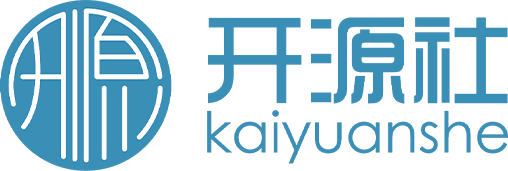 基于 Apache SeaTunnel 构建 CDC 数据同步管道
王海林 Apache SeaTunnel PMC Member
开源：川流不息、山海相映
2023 第八届中国开源年会
关于我
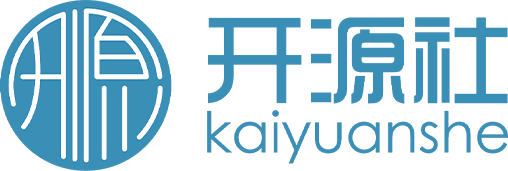 多年平台研发工作，涉及数据开发/集成、监控 APM 计算相关领域

数据集成平台研发@白鲸开源

开源爱好者（https://github.com/hailin0）
Apache SeaTunnel PMC
Apache SkyWalking Committer
Apache DolphinScheduler/Pulsar/Doris/BanyanDB Contributor
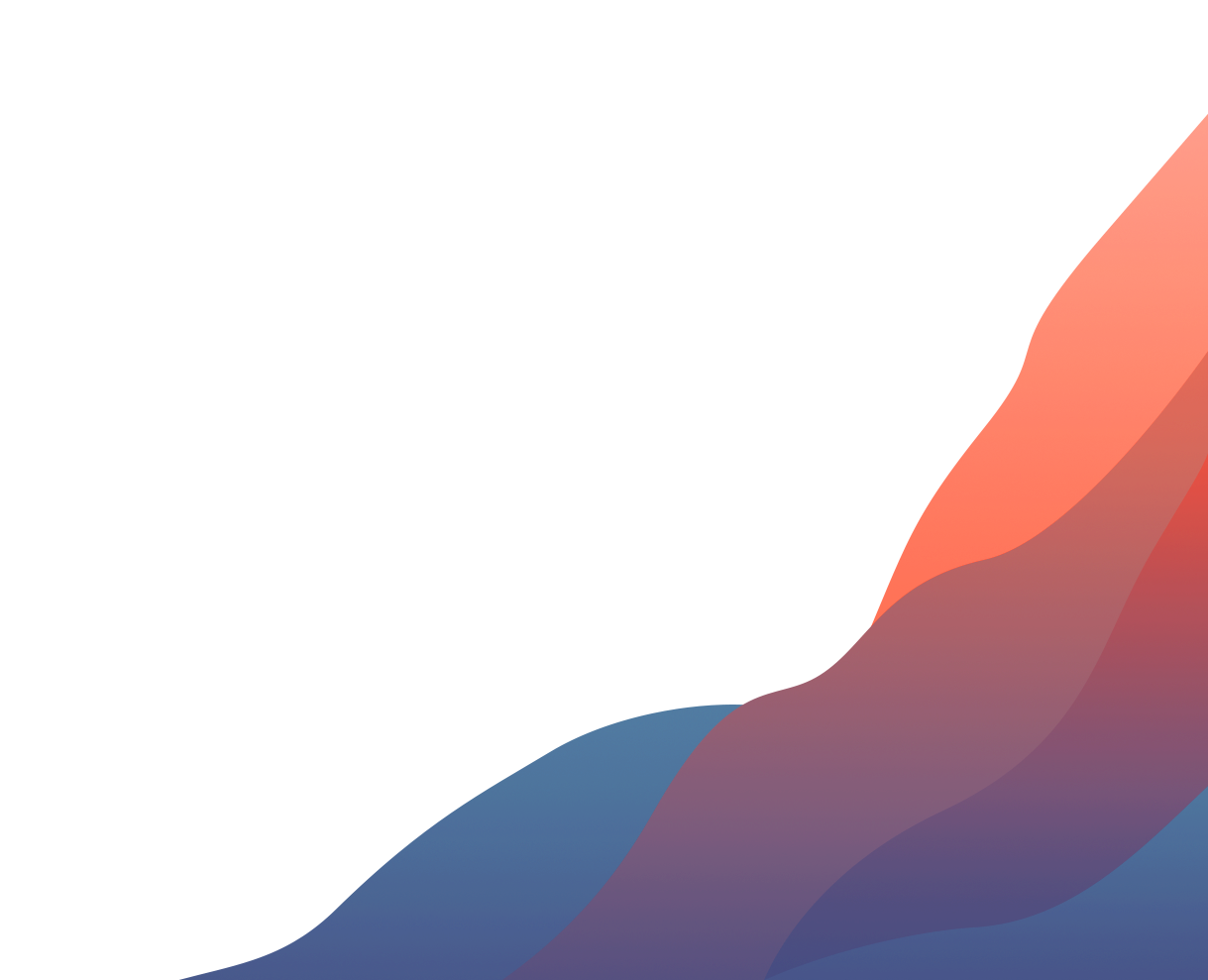 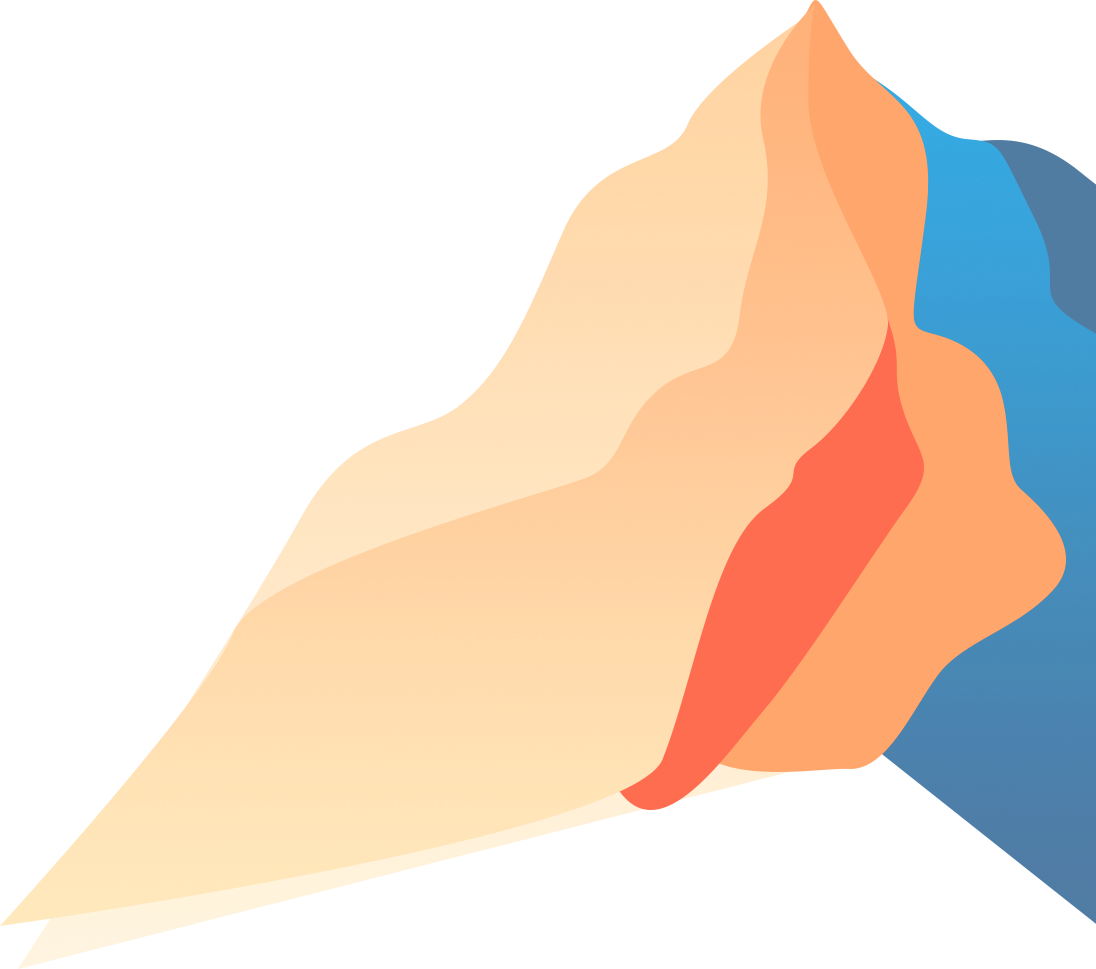 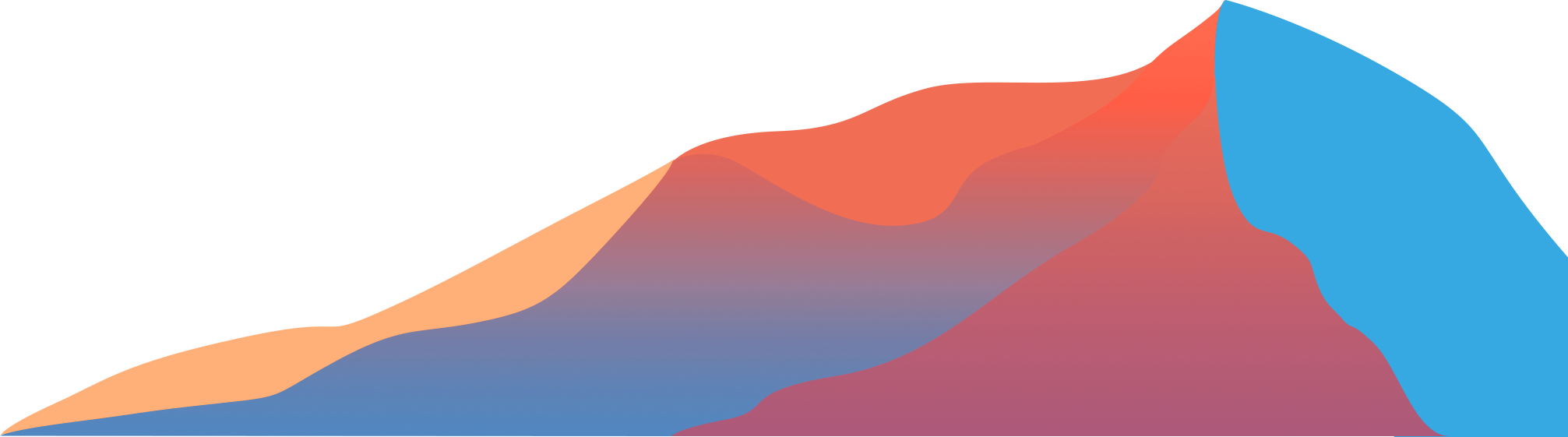 目录
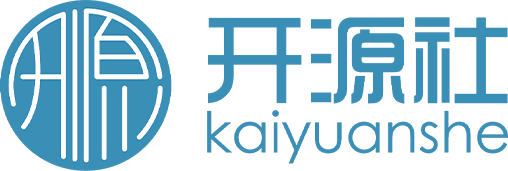 CONTENTS
Apache SeaTunnel 概述
01
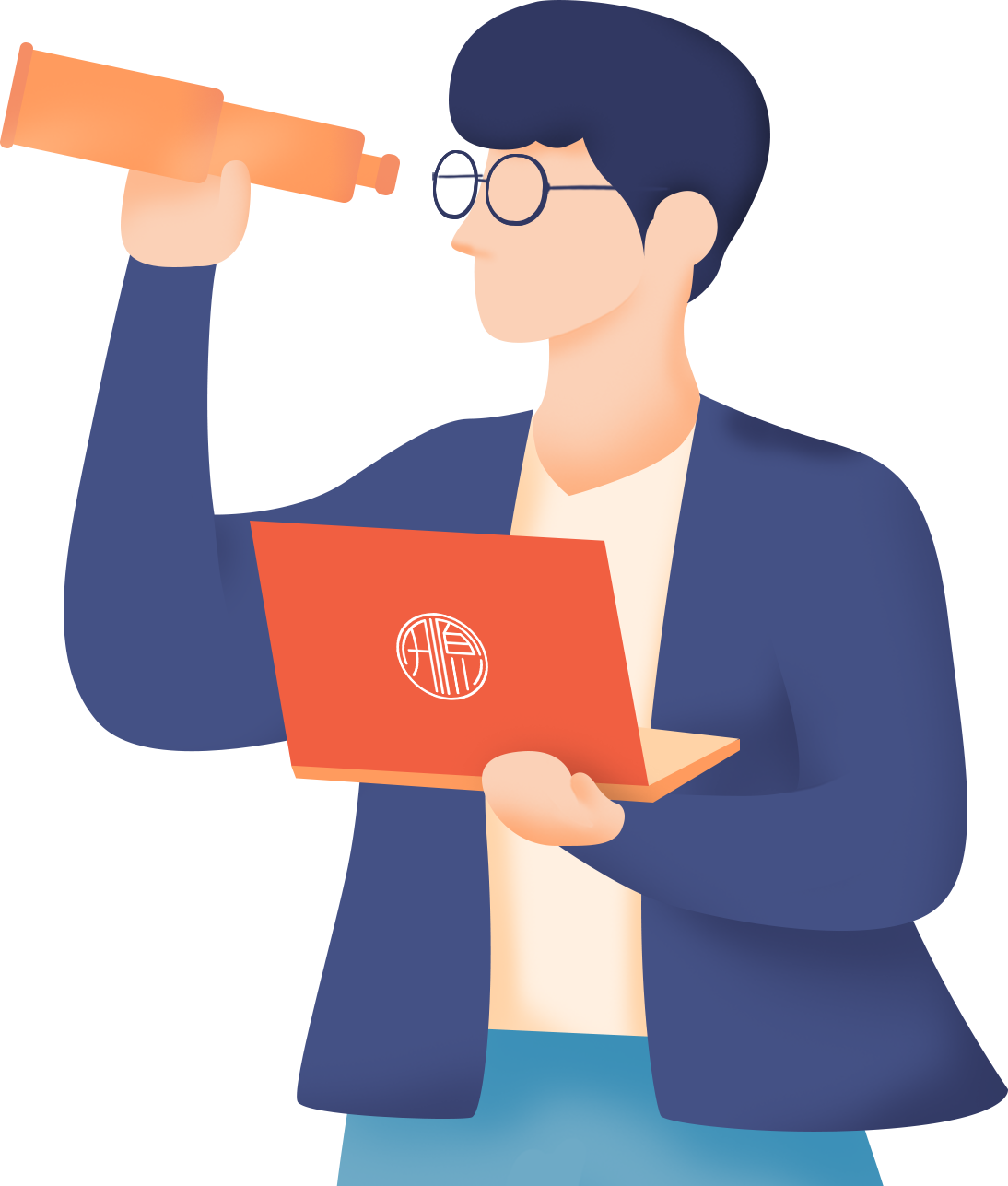 Apache SeaTunnel CDC 是什么
02
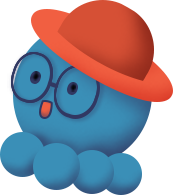 Apache SeaTunnel CDC 设计与实践
03
社区 Roadmap
04
如何参与社区
05
开源：川流不息、山海相映
2023 第八届中国开源年会
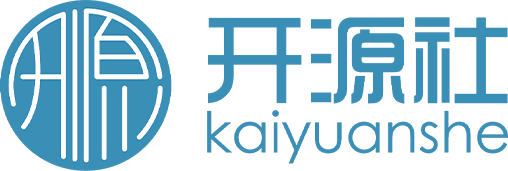 Apache SeaTunnel 概述
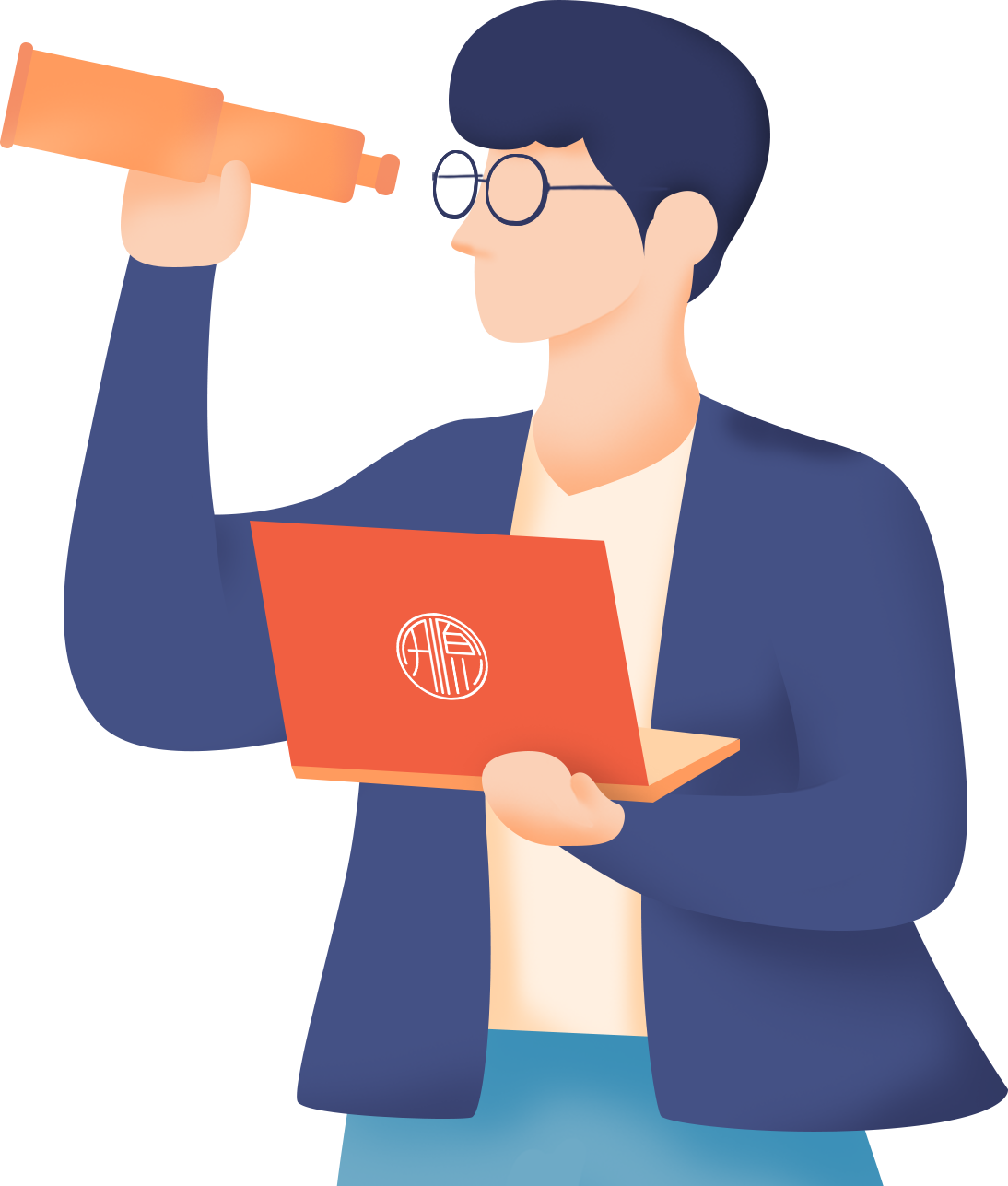 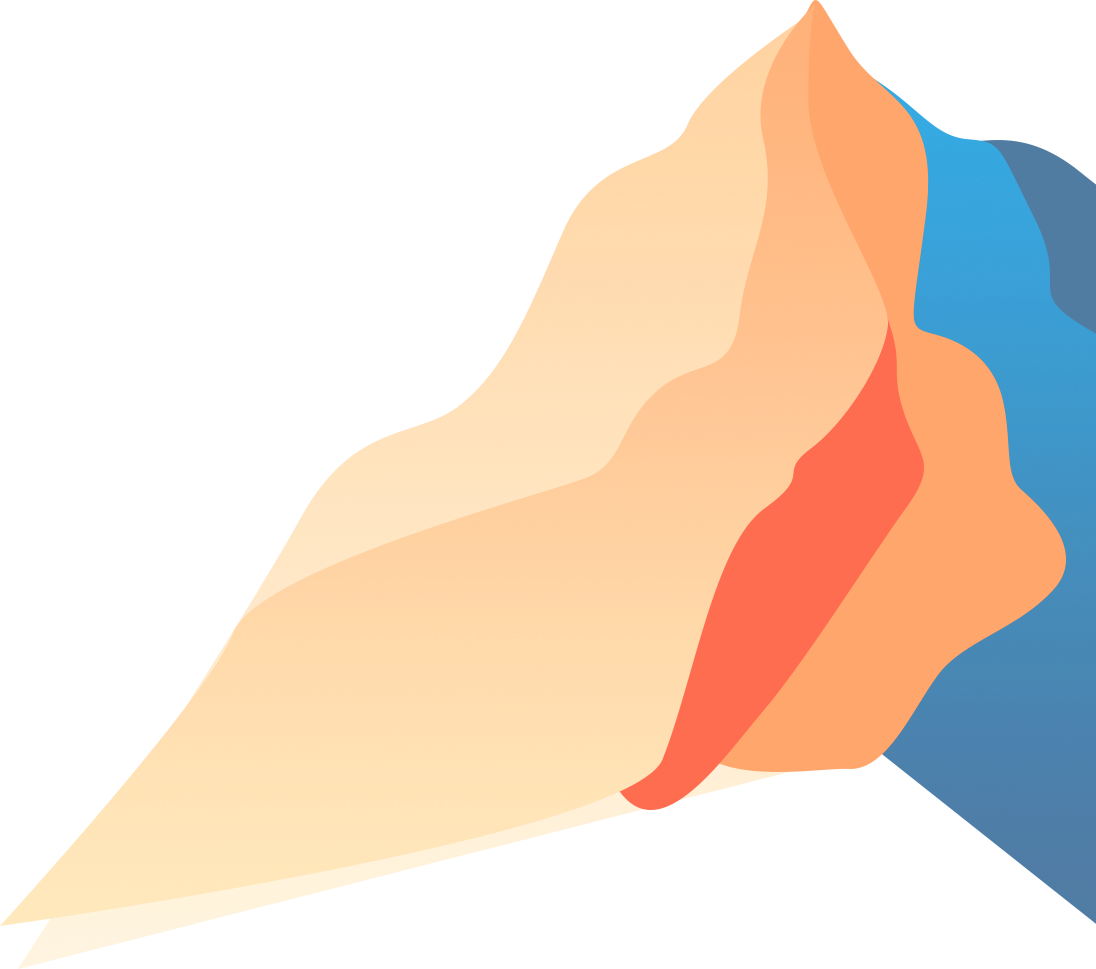 开源：川流不息、山海相映
2023 第八届中国开源年会
数据集成发展史 - ETL（1990-2015）
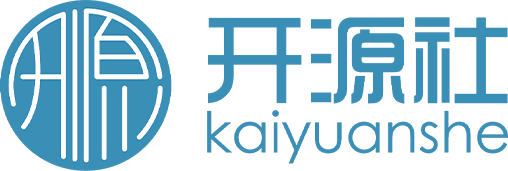 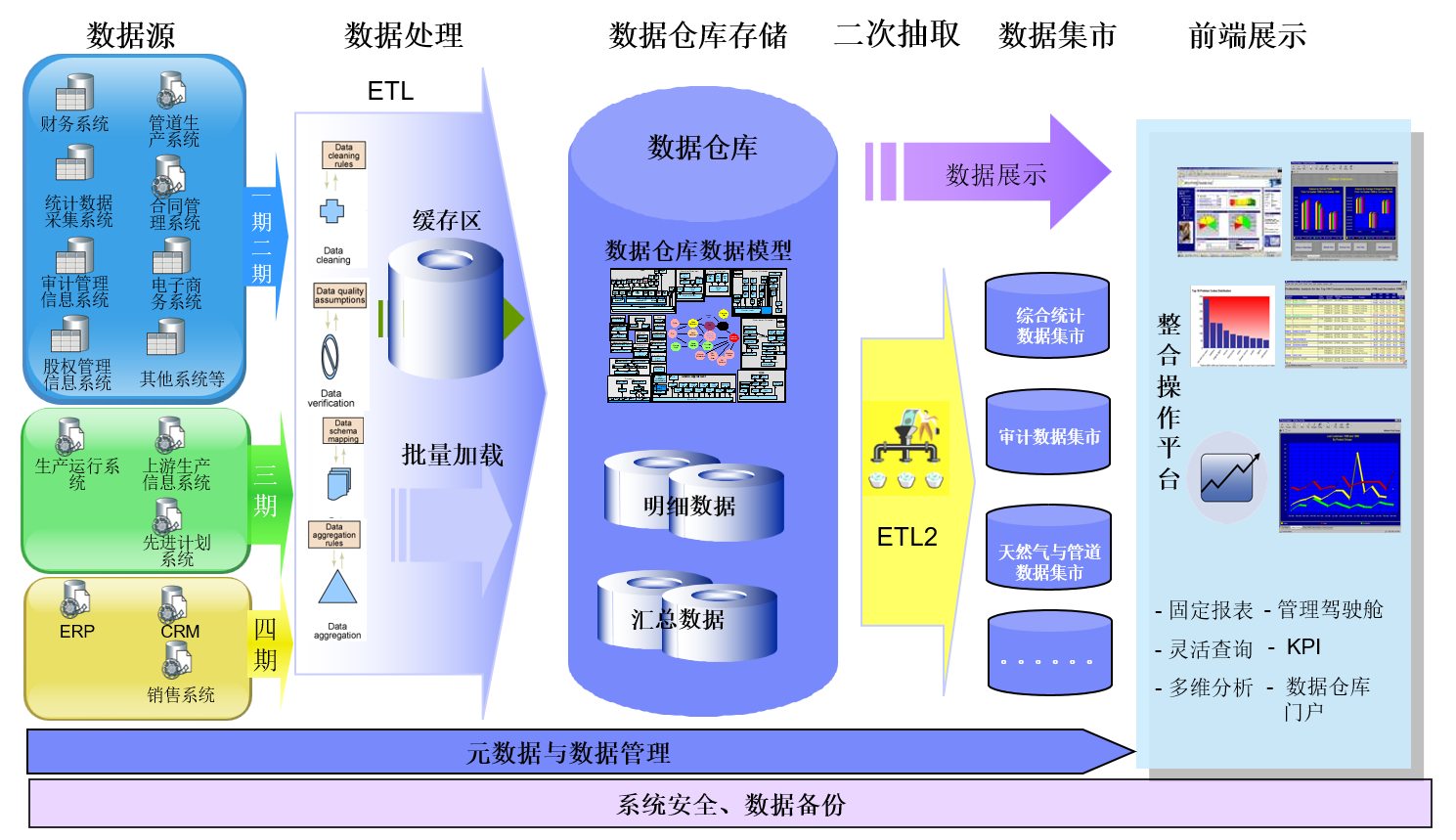 数据源主要是结构化数据，MySQL、SQL Server、Oracle、ERP、CRM 等
数据仓库由 OLTP 时代的 Oracle，DB2 来承担
Informatica、Talend、Kettle 出现
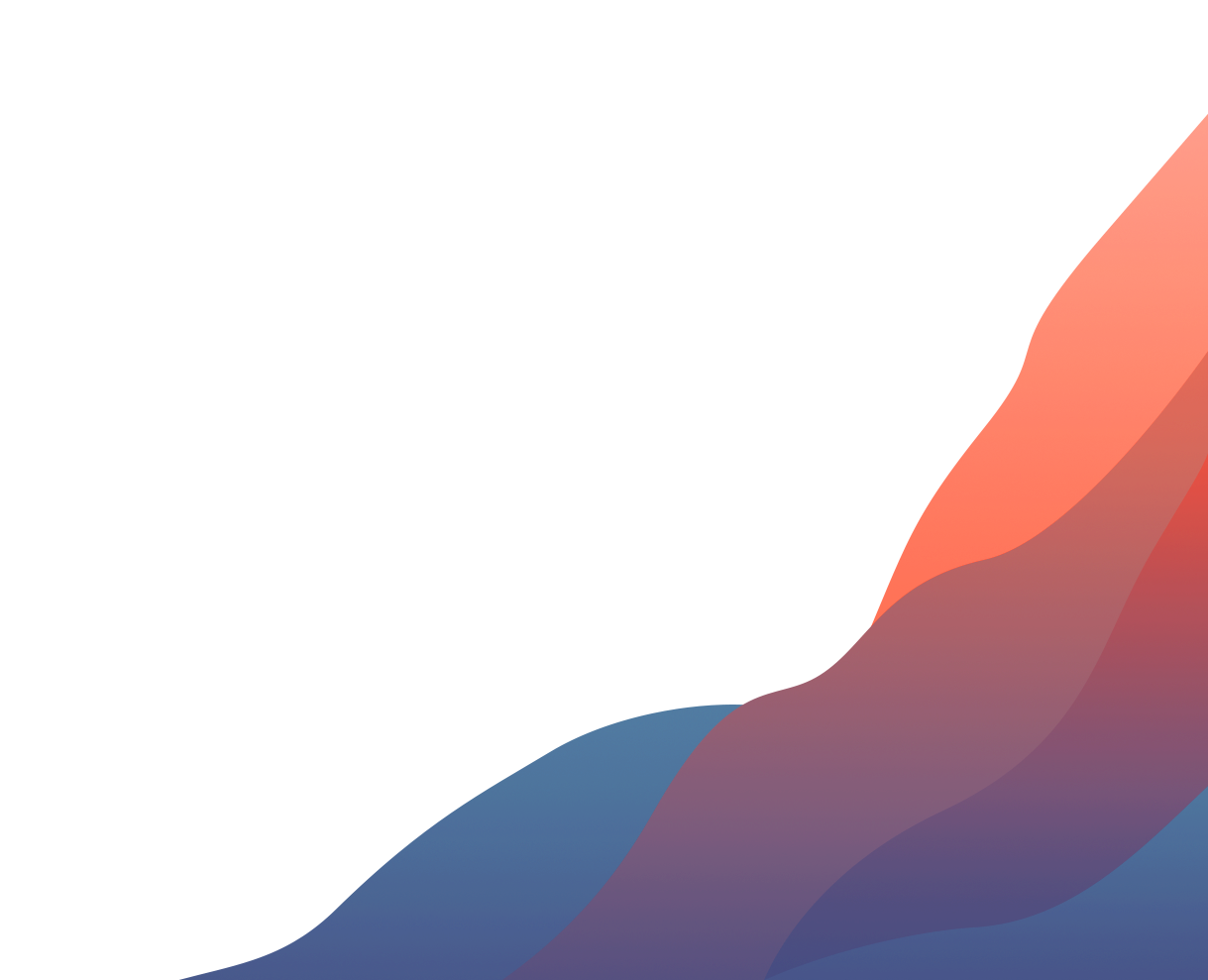 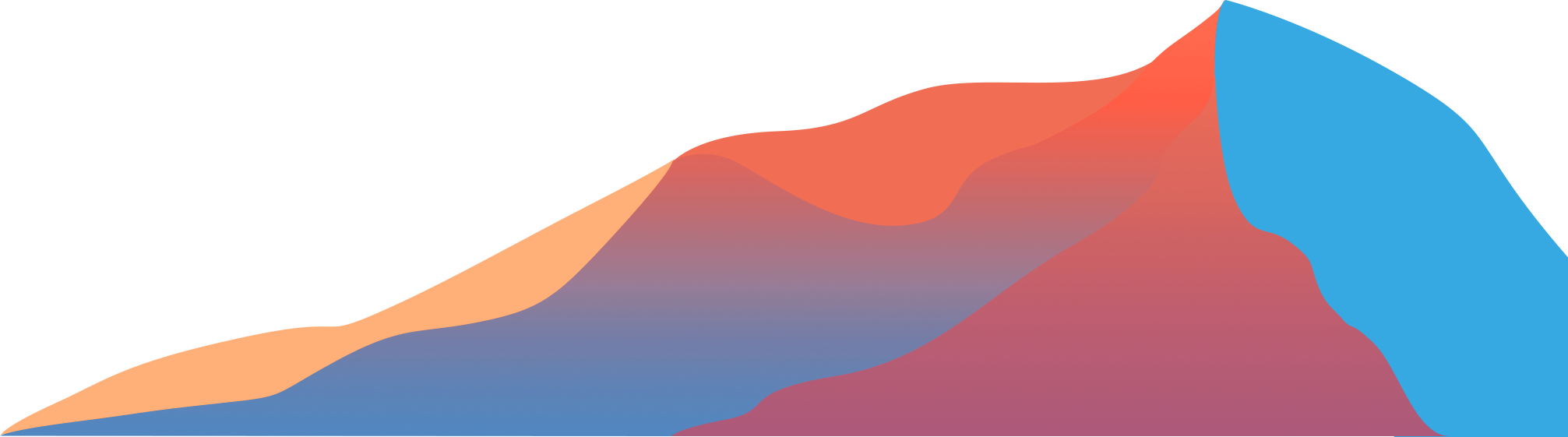 数据集成发展史 - ELT（2005-2020）
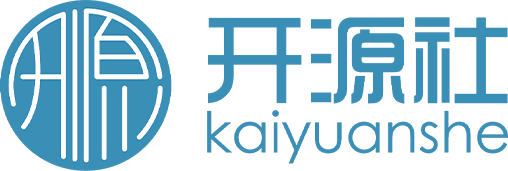 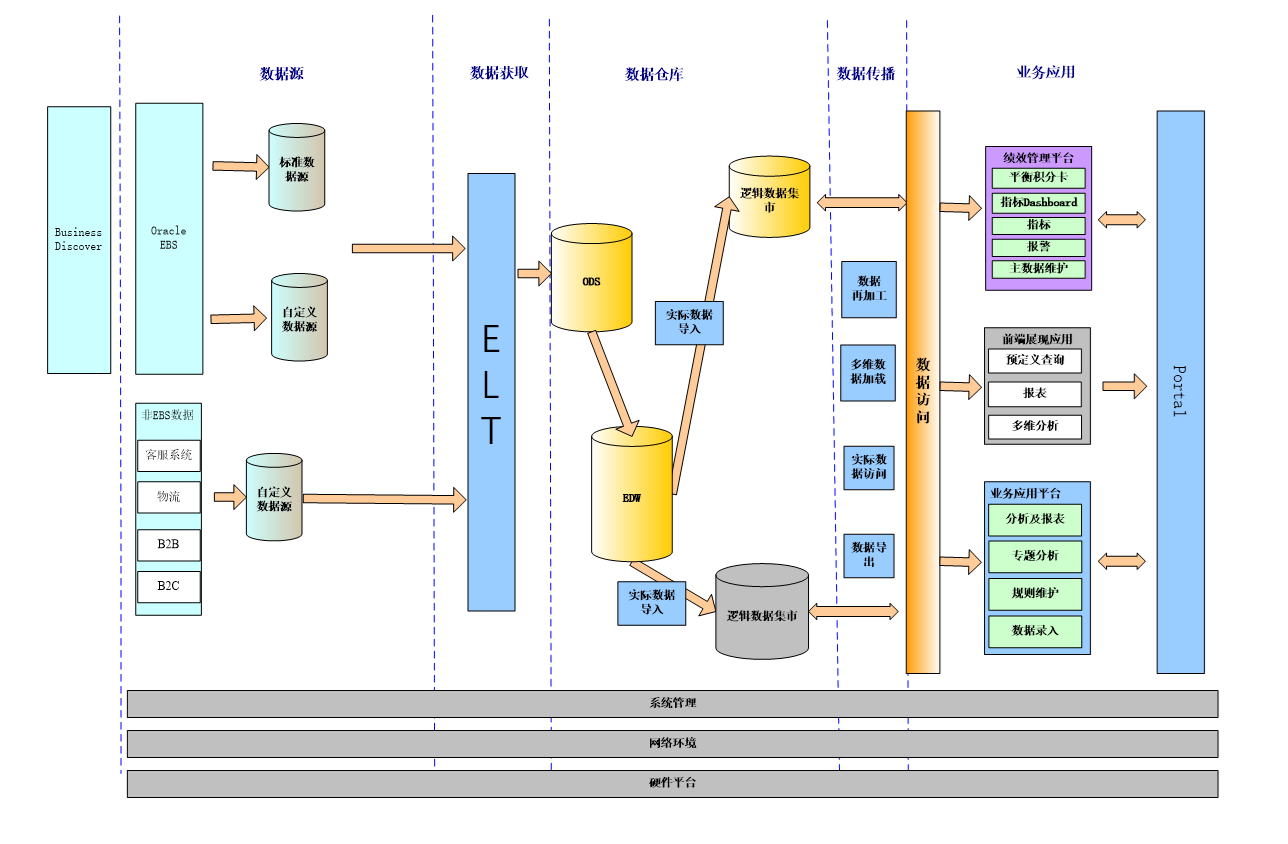 MPP 、分布式技术流行（Hadoop, Hive）
数据源中的数据只做简单标准化写入数仓
无法处理复杂数据源，EL 过程需要写 Spark、MapReduce程序来实现
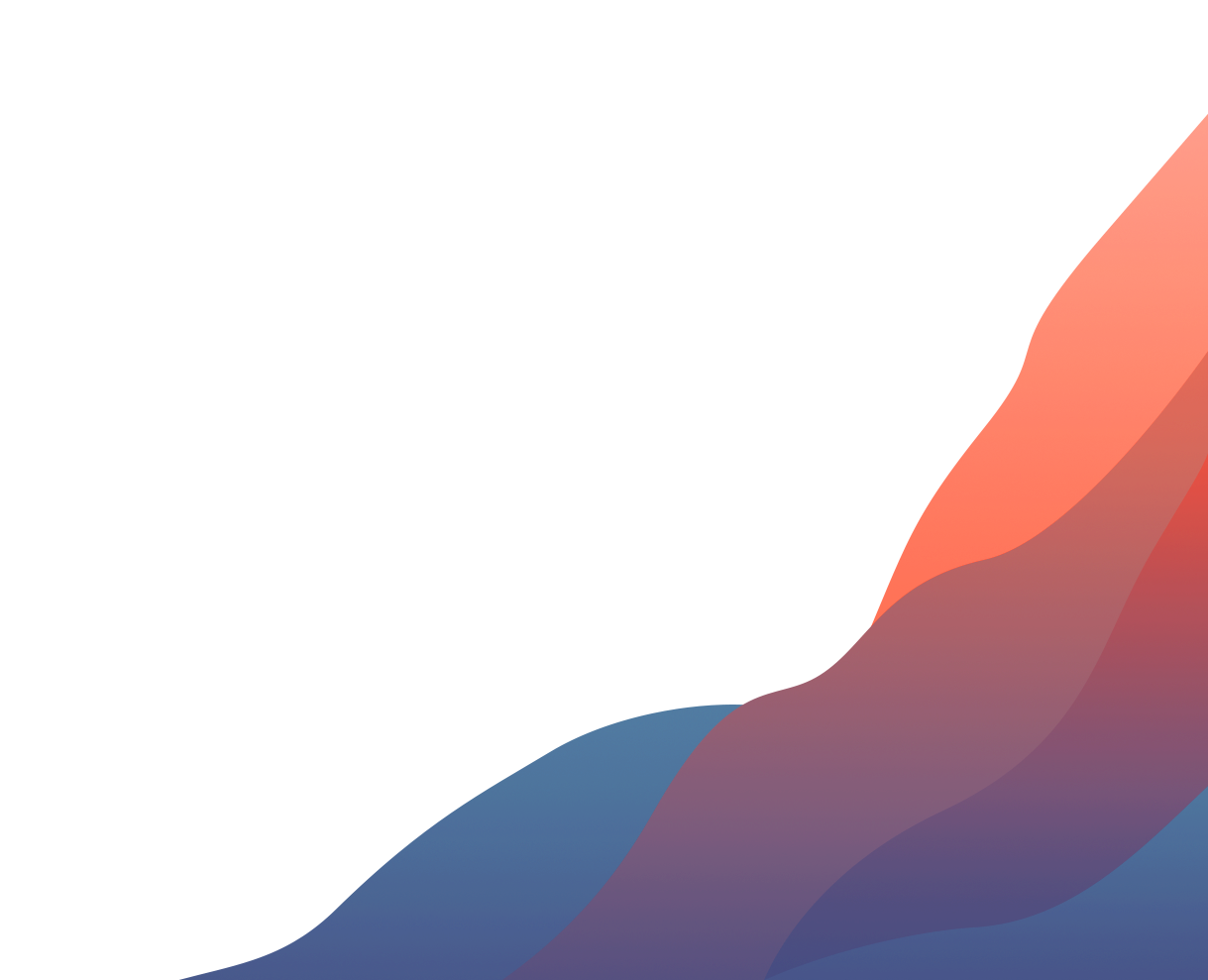 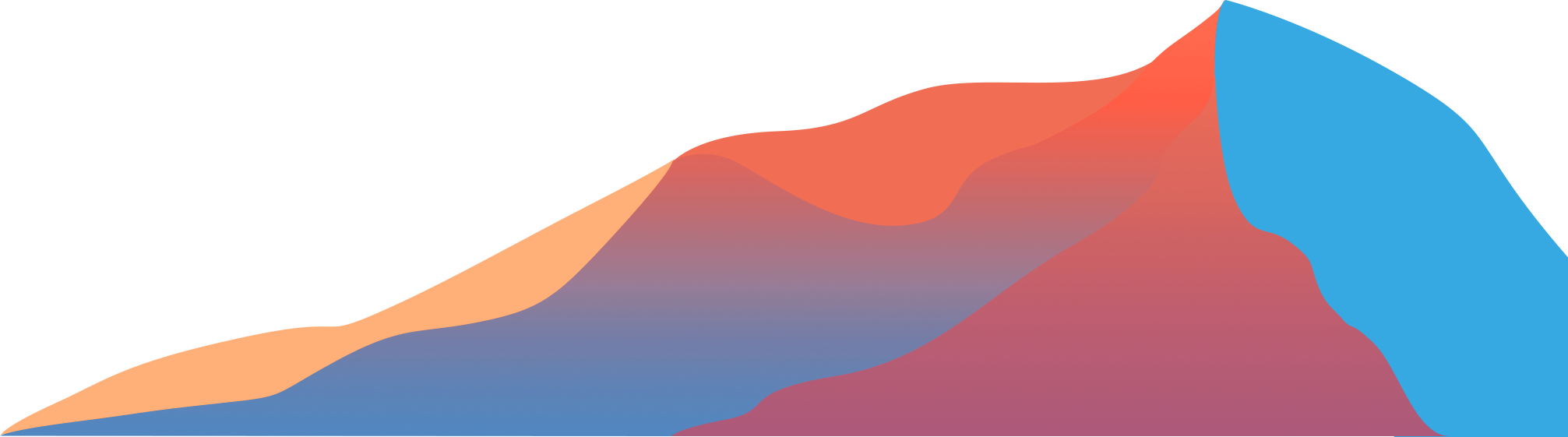 数据集成发展史 - EtLT（2020-?）
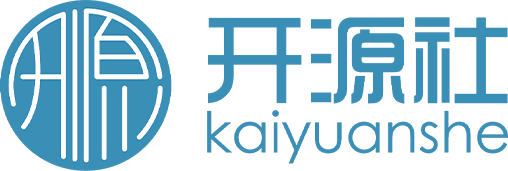 数据源迅速复杂，数据湖和实时数仓的出现让数据写入的目标端也变的更加复杂。
需要：更加专业的团队和专业的项目来专门负责EL过程的处理。
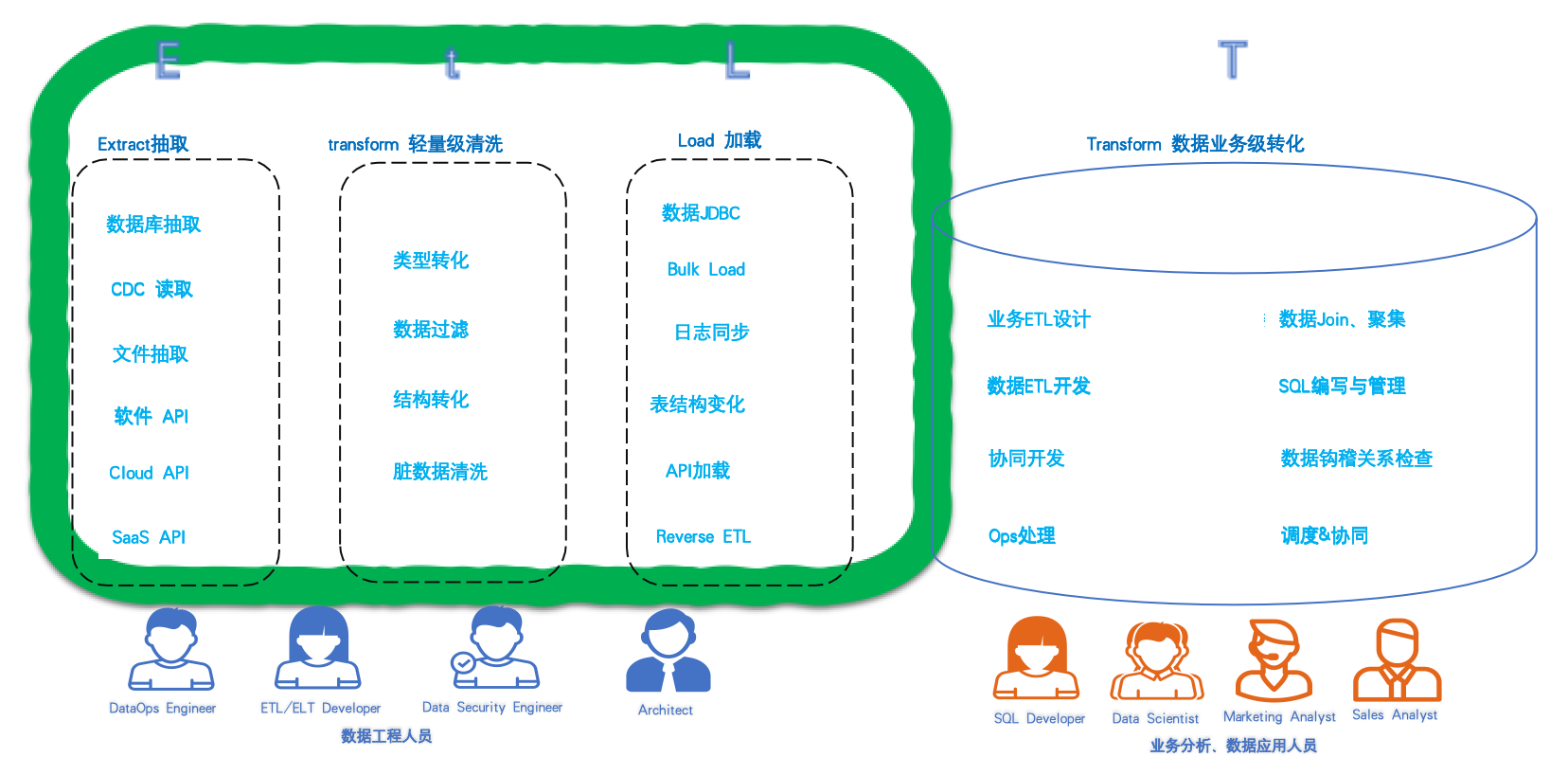 Apache SeaTunnel 生态位
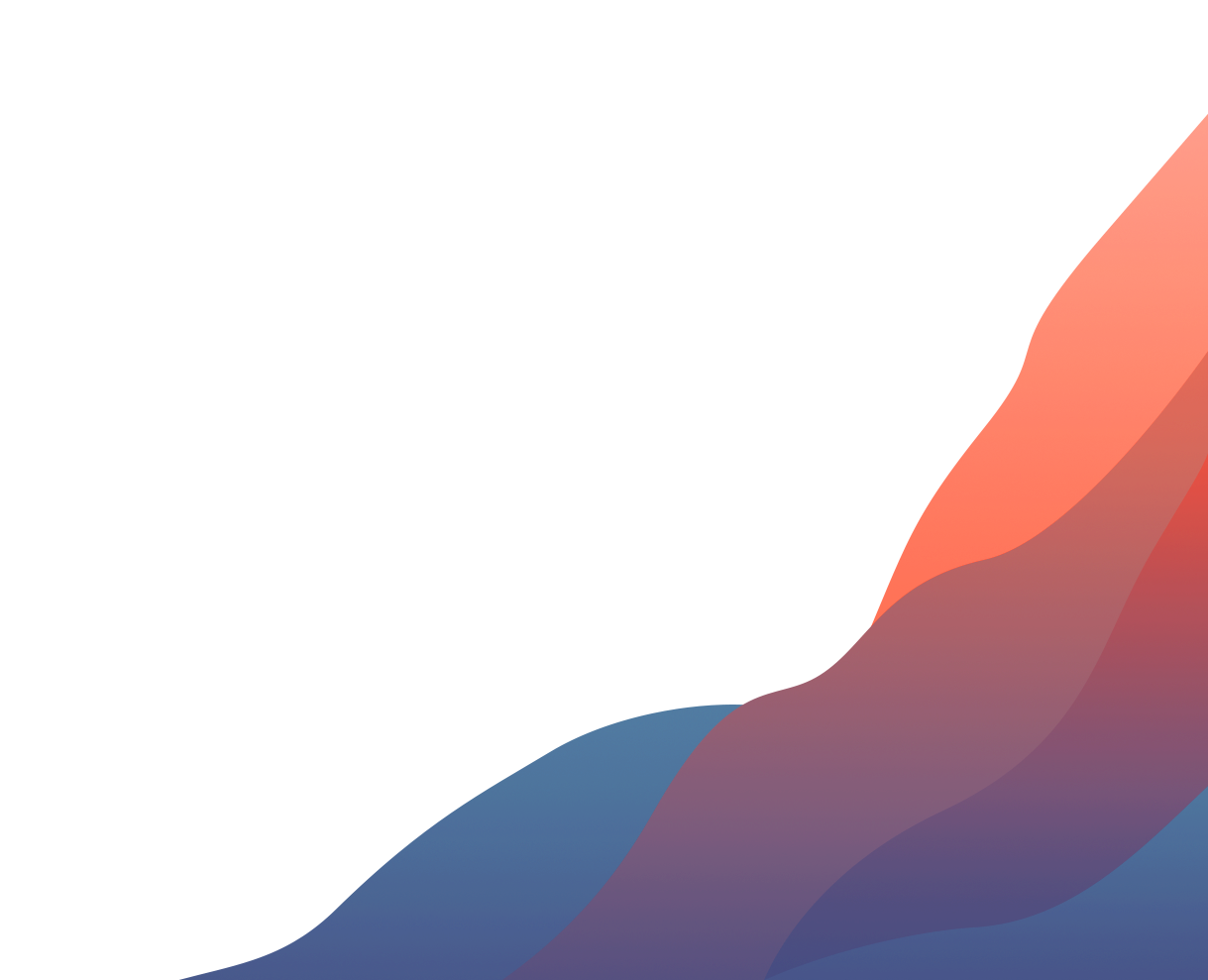 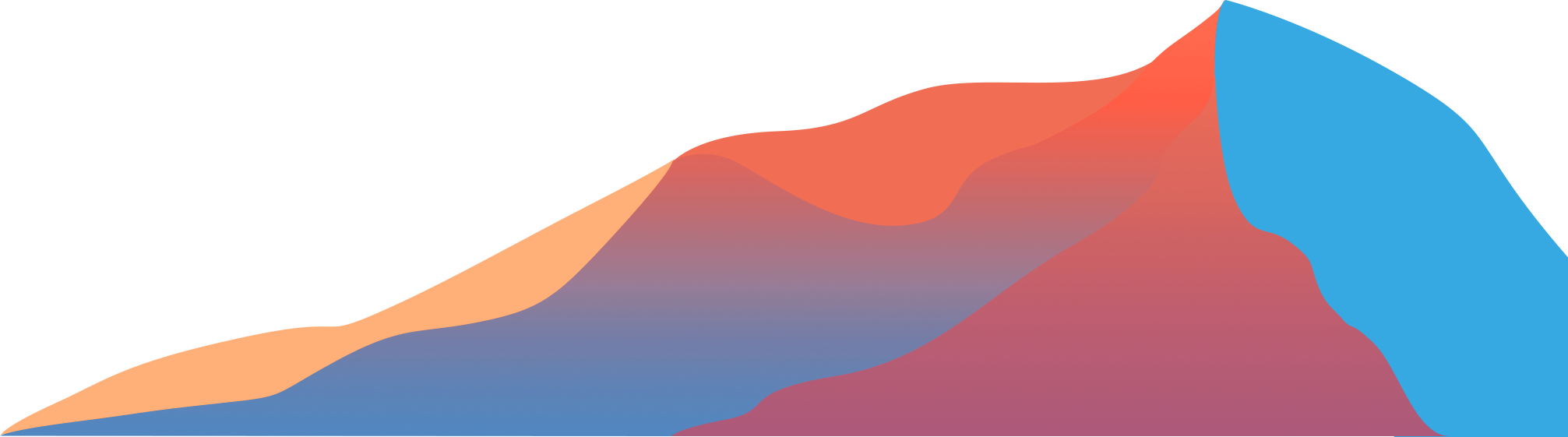 数据集成面临的痛点
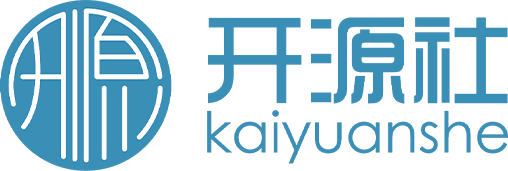 场景复杂：离线、实时，全量、增量，CDC，多表同步
如何做到数据一致性、不丢失、不重复
技术栈要简单
易管理
易维护
易使用
易扩展
过程如何监控、指标如何量化
数据源多，增长迅速、版本不兼容、长尾效应
如何降低对数据源的影响
有限资源下如何实现高吞吐、低延时
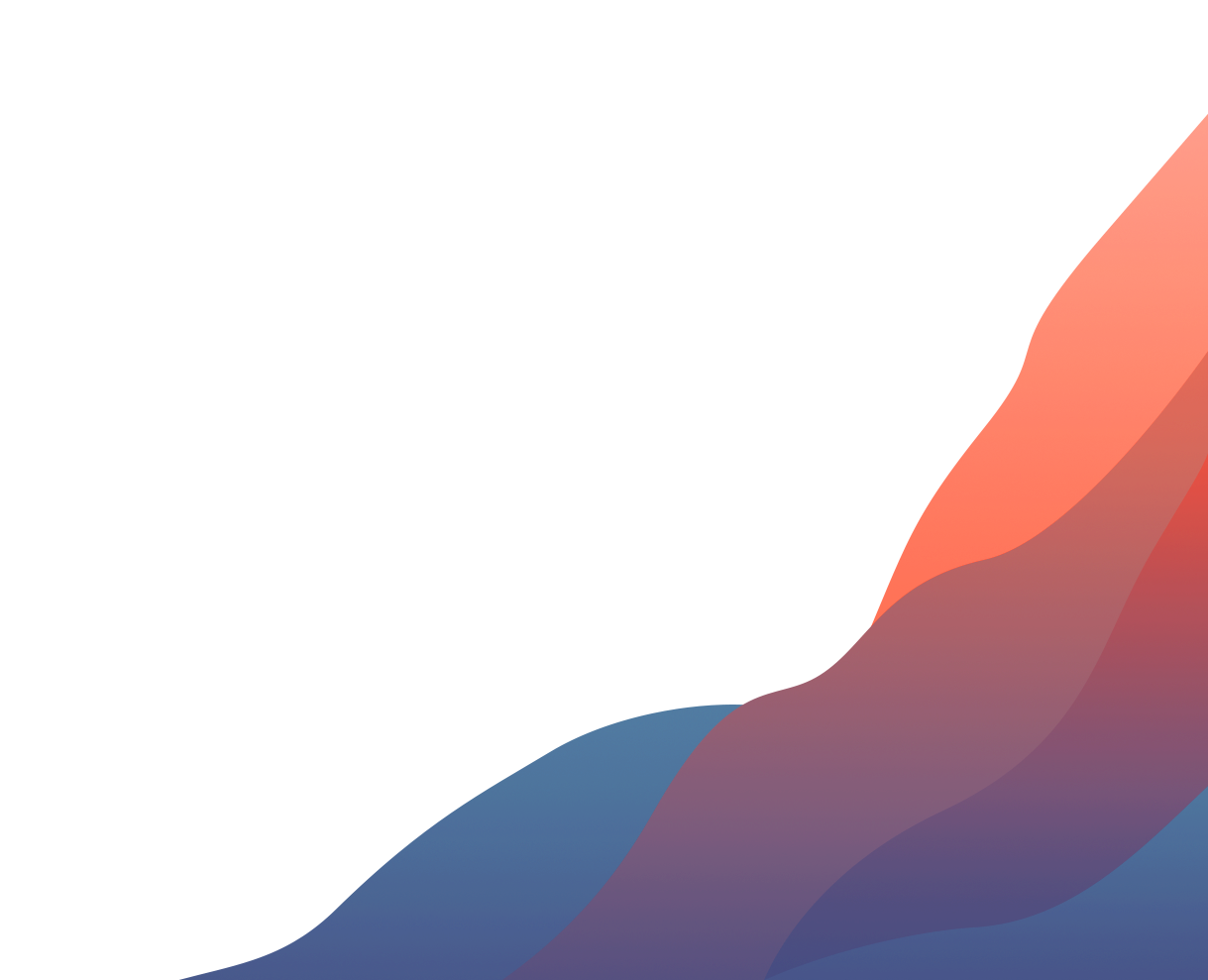 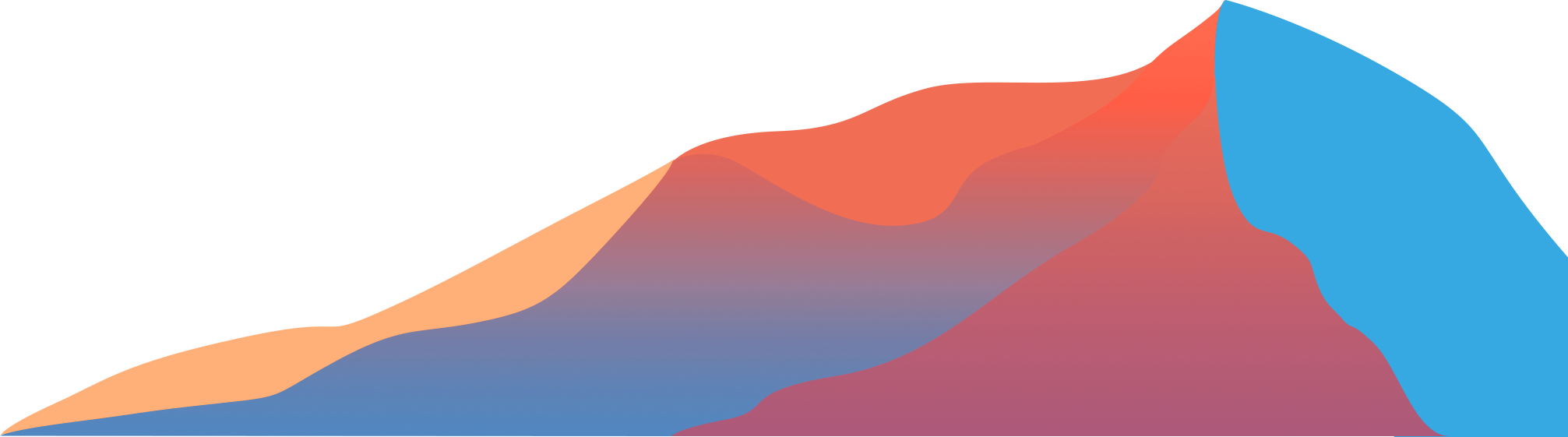 一站式数据集成平台 - Apache SeaTunnel
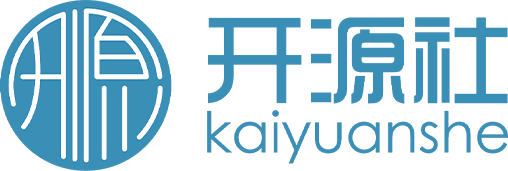 低消耗
生态丰富
数据一致性保障
多场景
简单易用
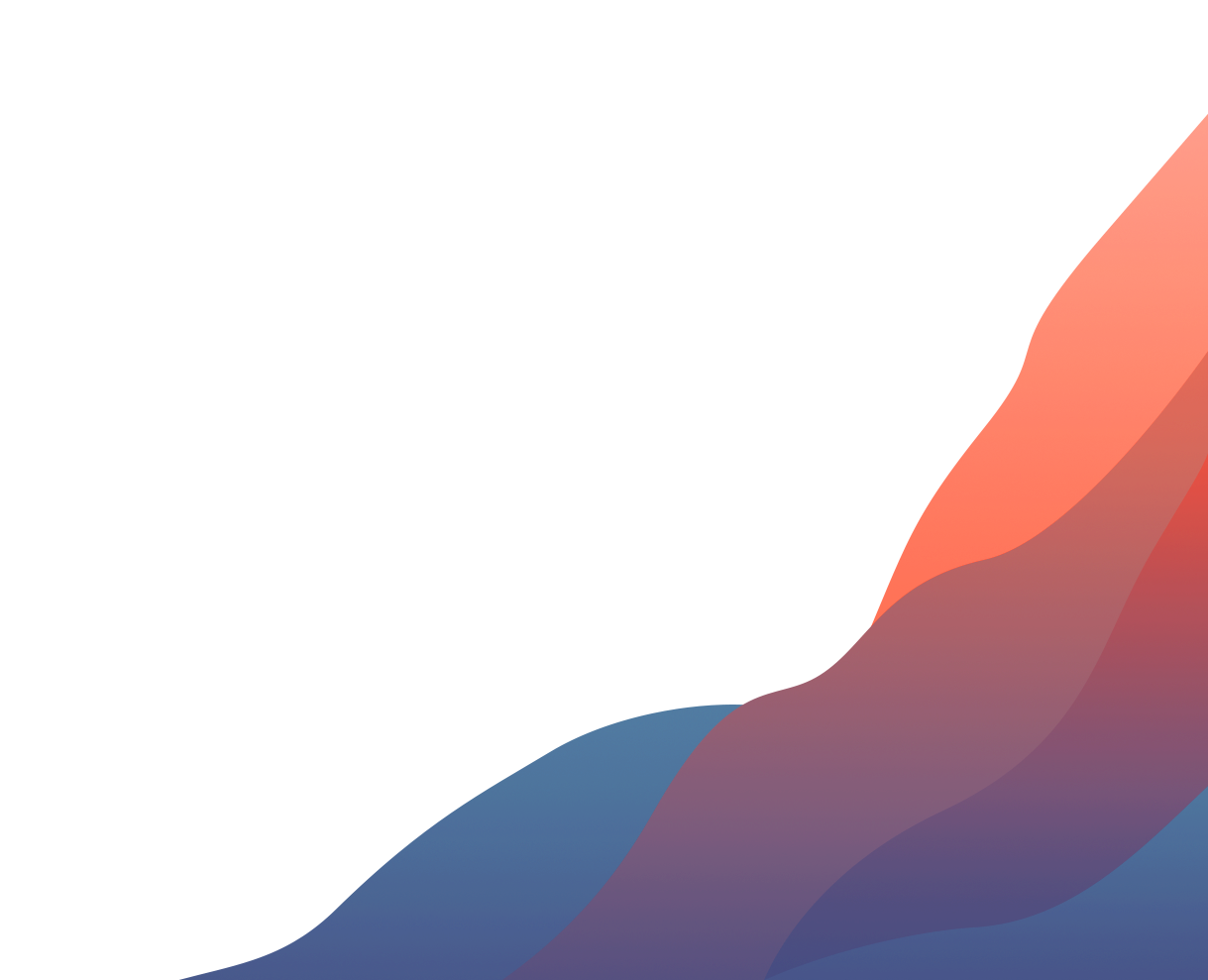 运行监控
支持离线、实时、全量、增量、CDC
连接共享、
多表同步数据
通过配置文件和命令创建、运行任务，或 Web UI
自动统计任务读写数量，性能指标
数据库、消息队列、文件、云存储、数据湖仓、
SaaS服务、
用户自定义数据源
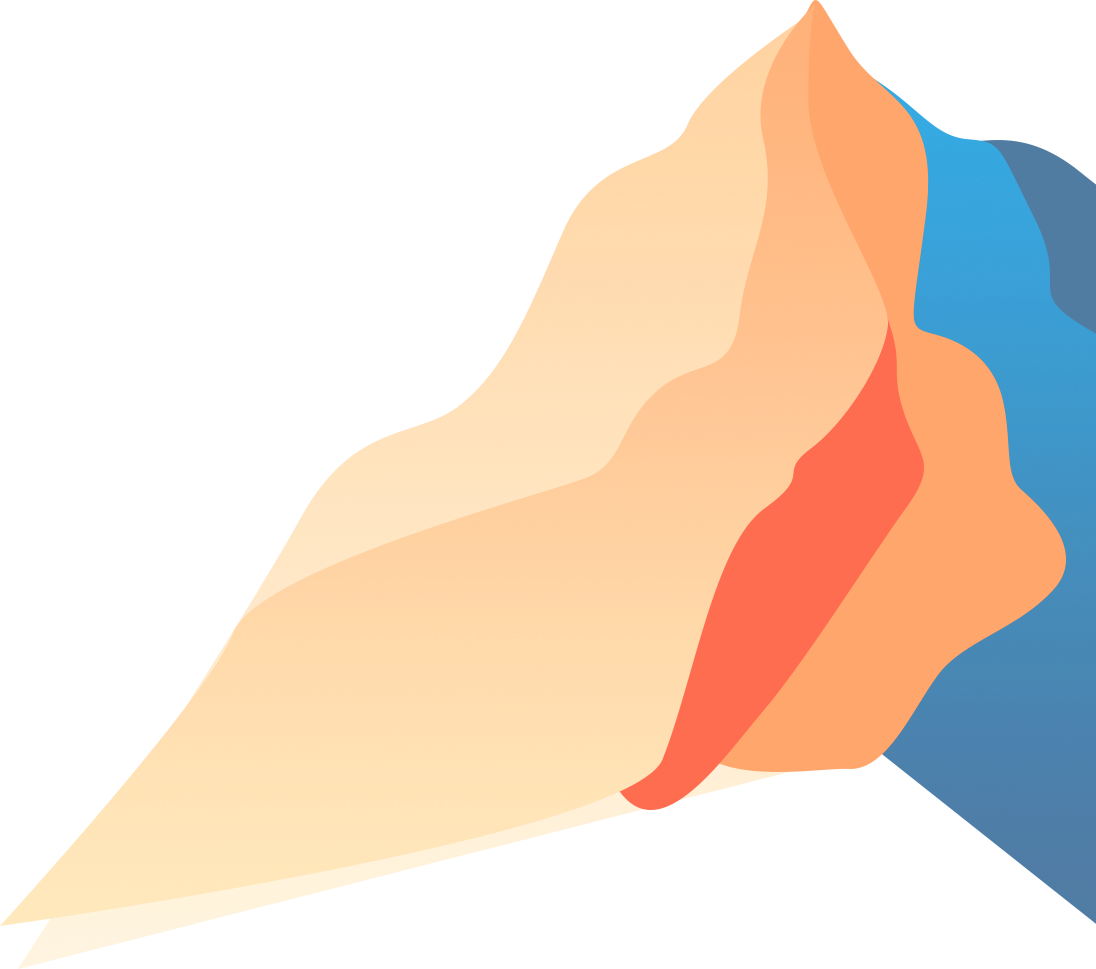 数据不丢失、不重复、精确处理一次。
支持断点续传
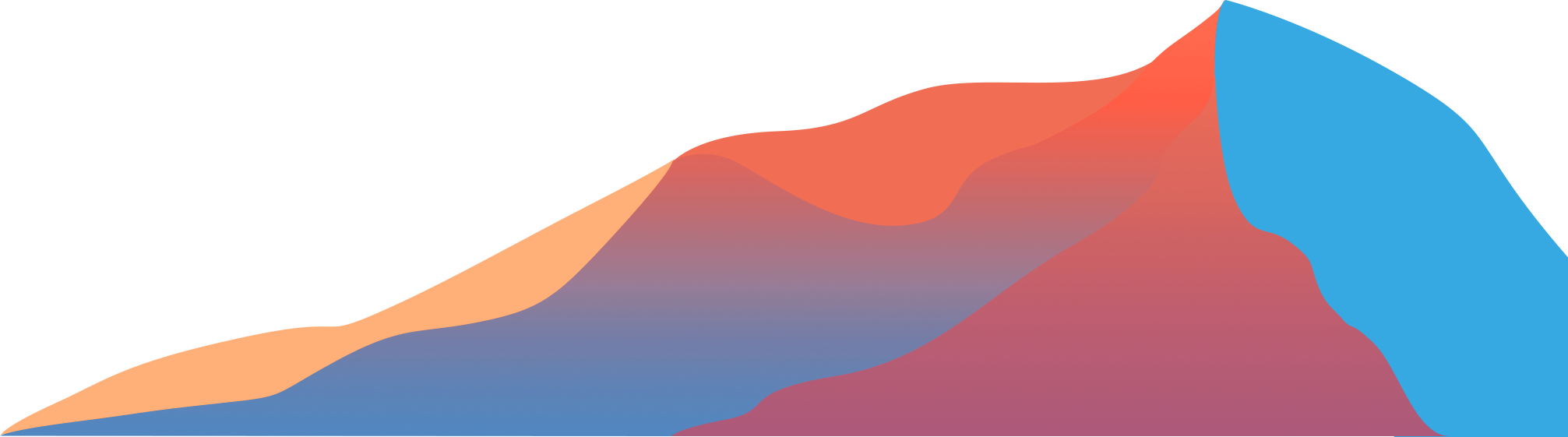 发展历程
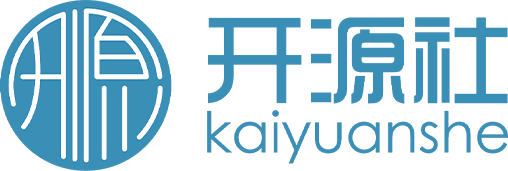 项目发展历程
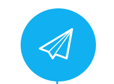 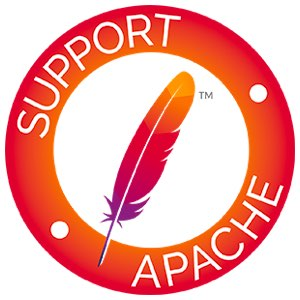 发布第一个重大版本2.2.0，实现跨引擎的连接器支持
进入Apache孵化器并更名为SeaTunnel
支持CDC同步，连接器个数突破100+
开源WaterDrop
2021.12
2022.10
2017
2022.12
2023-?
2022.11
2021.11
2022.03
发布版本30+腾讯、新浪、等上百家企业生产使用
新数据同步引擎 Zeta 发布
首个Apache版本发布
CDC、离线整库同步
支持 Schema evolution
支持自动建表
Web 图形操作界面
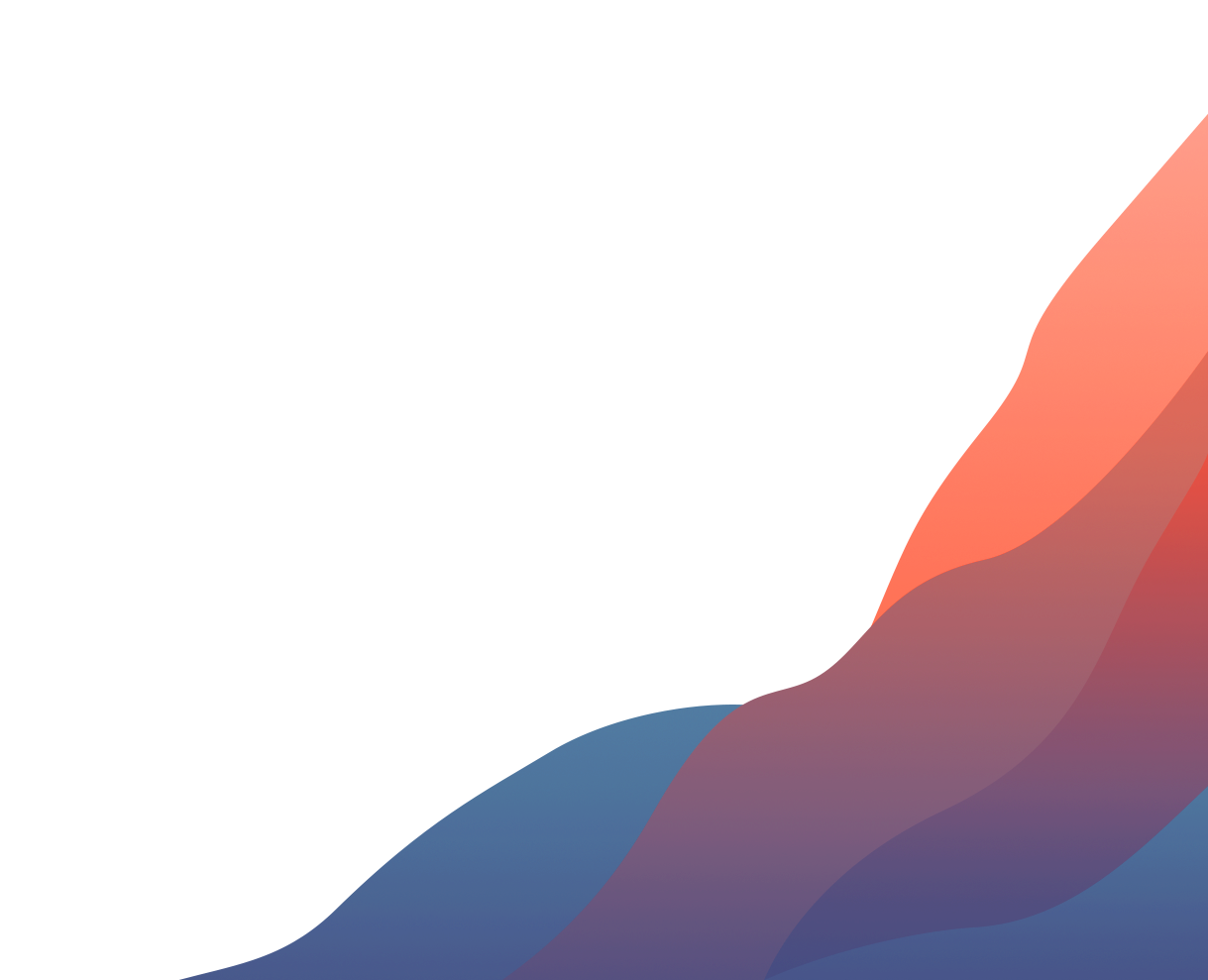 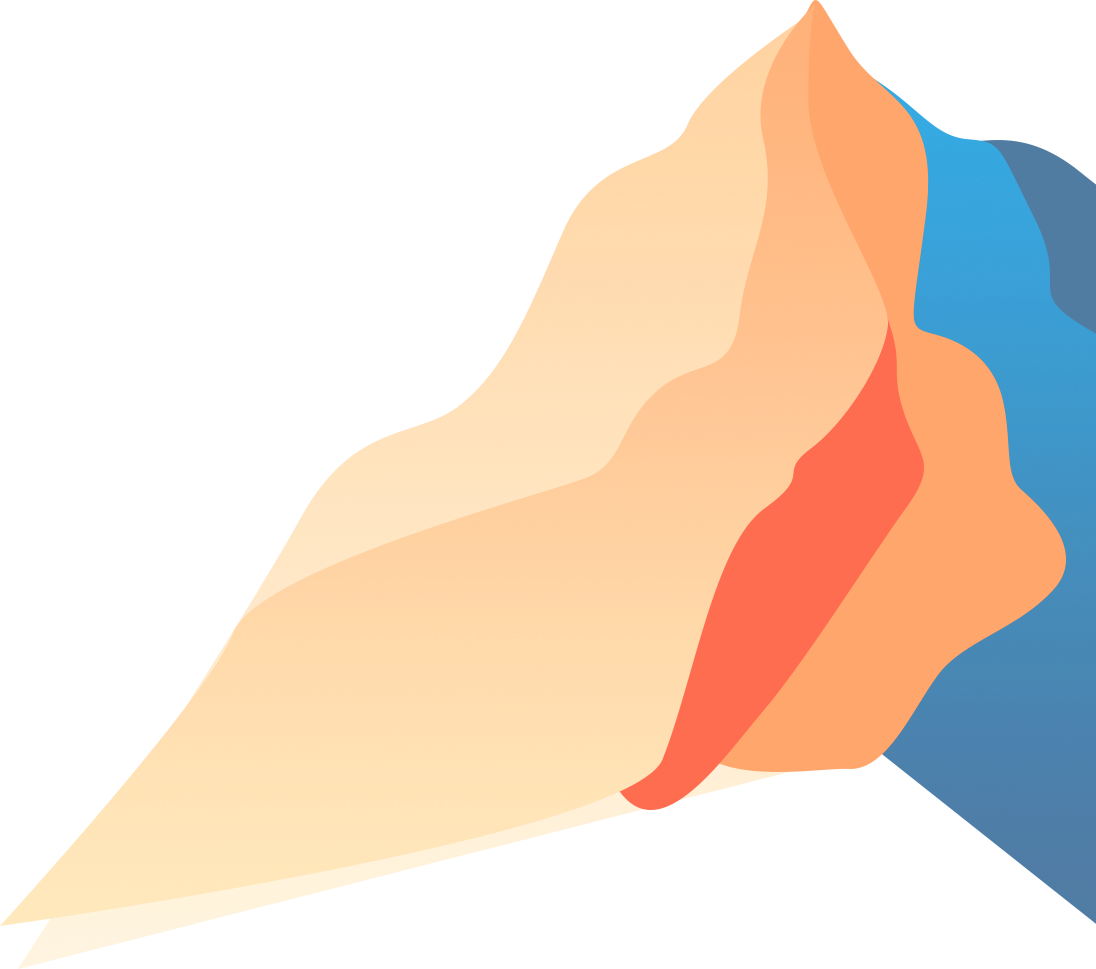 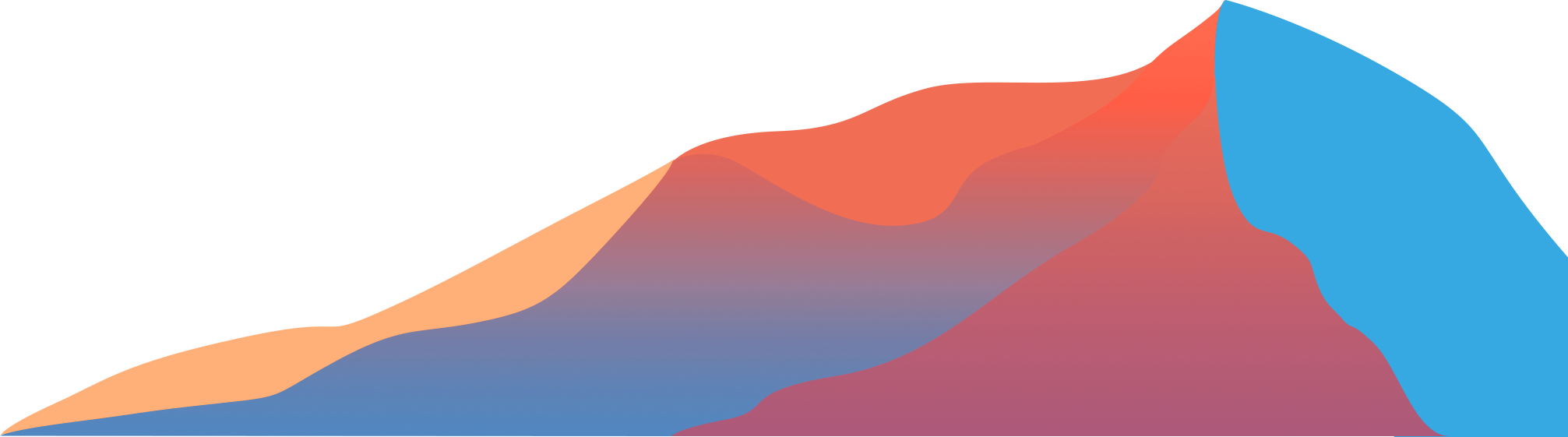 整体架构
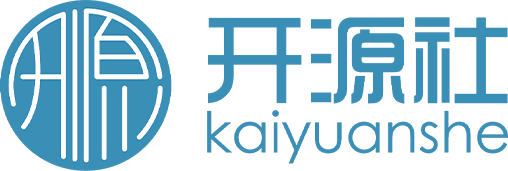 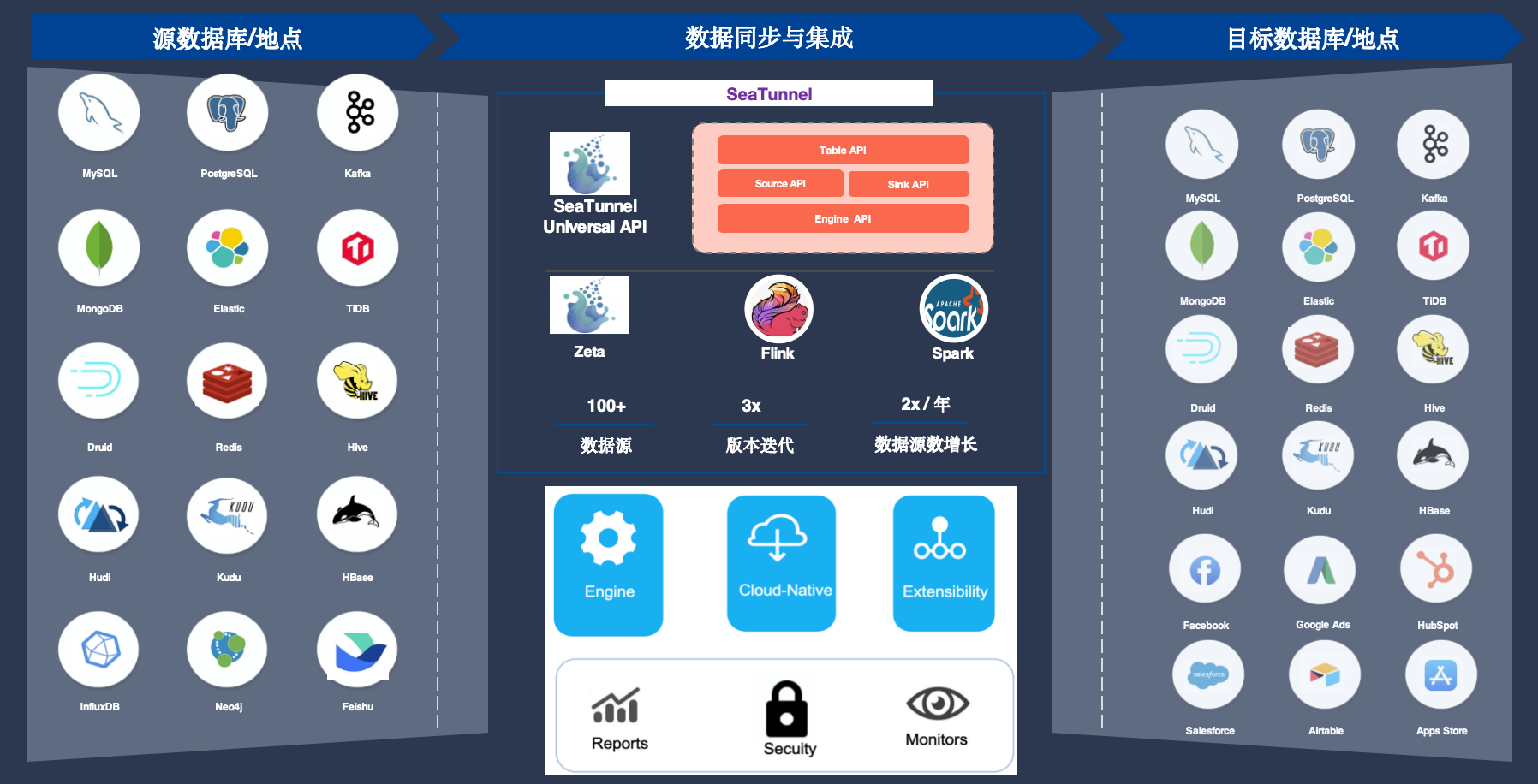 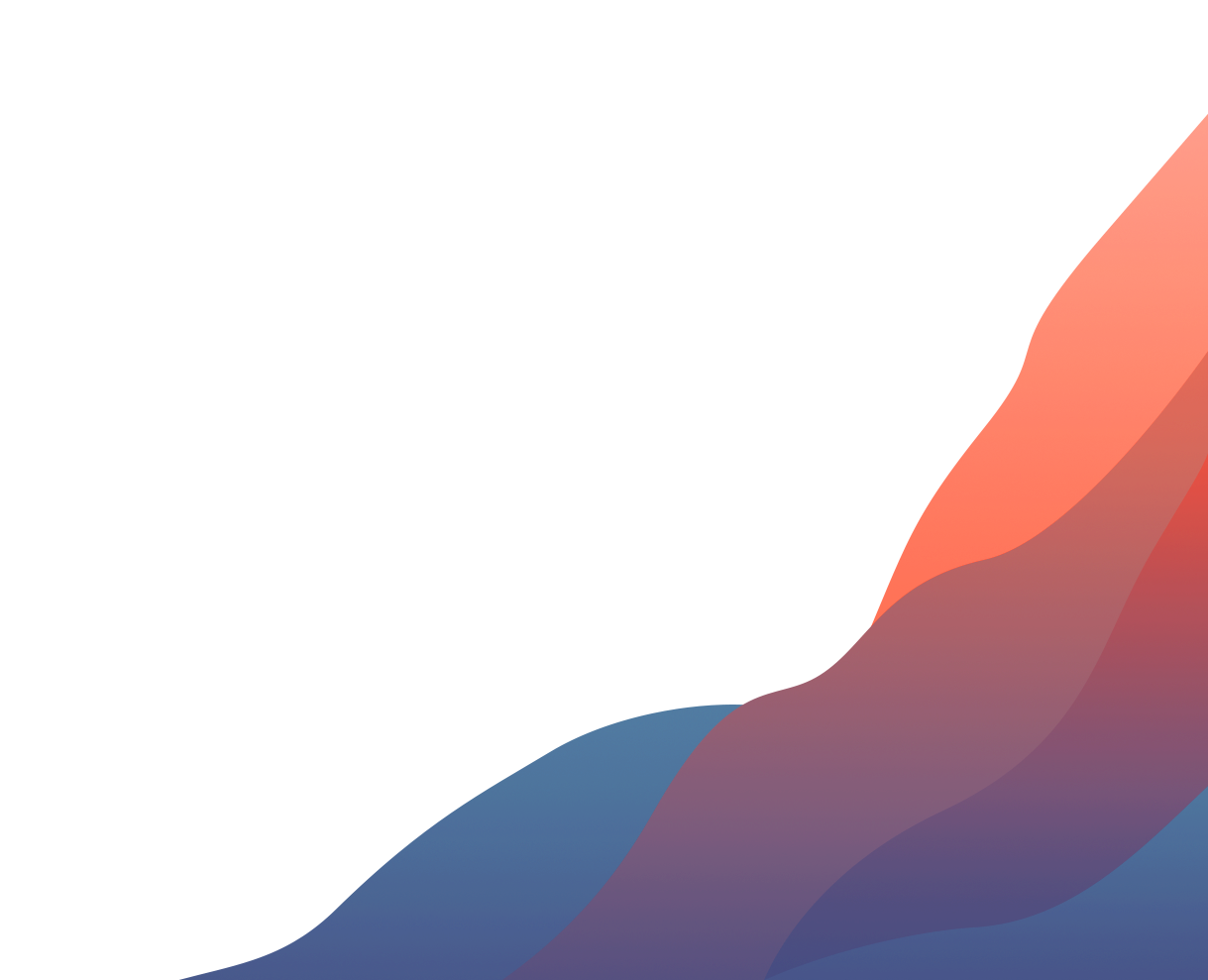 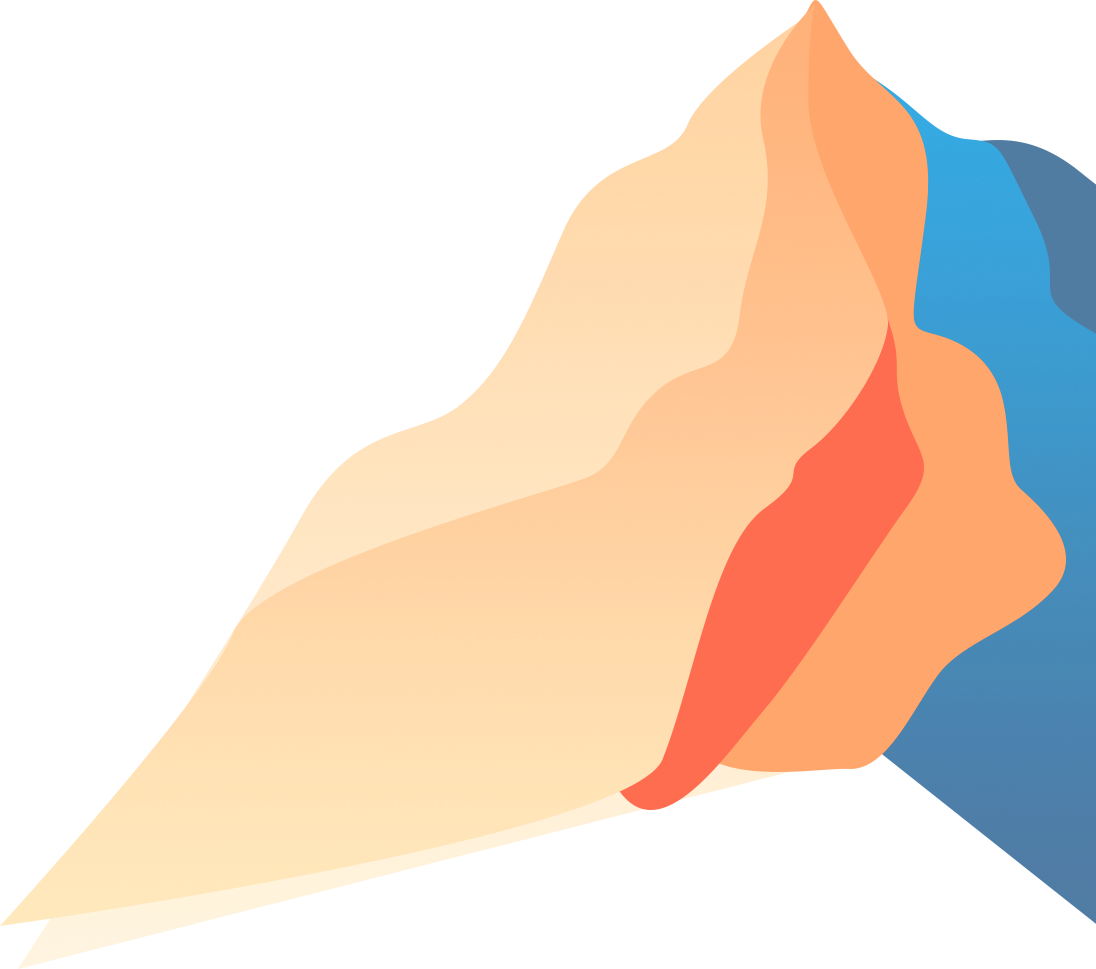 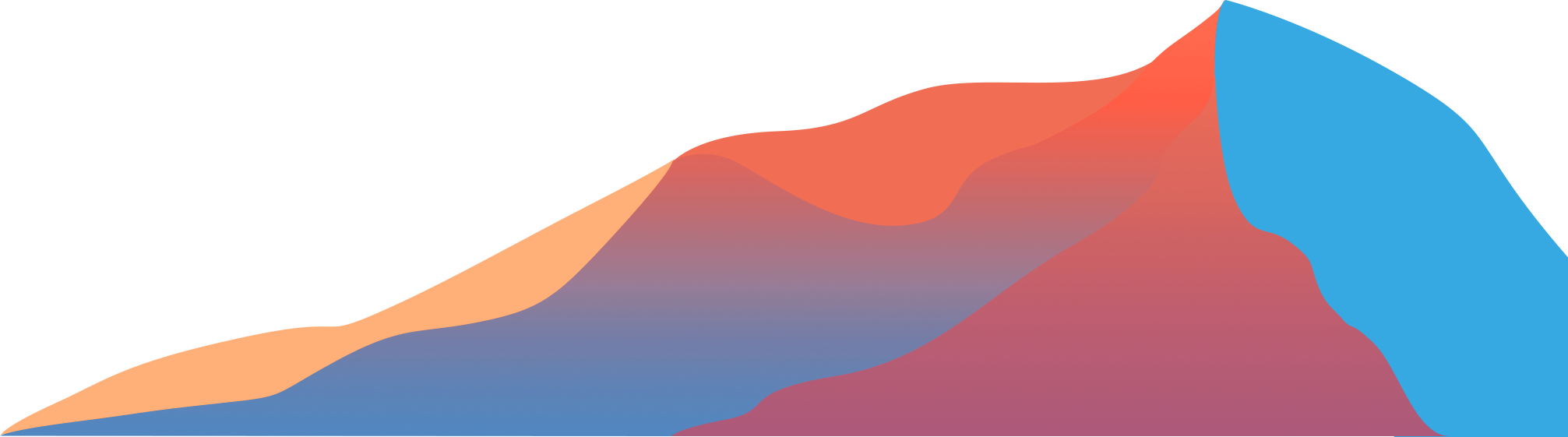 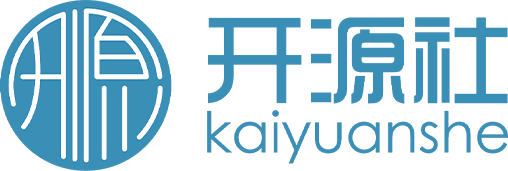 Apache SeaTunnel CDC 是什么
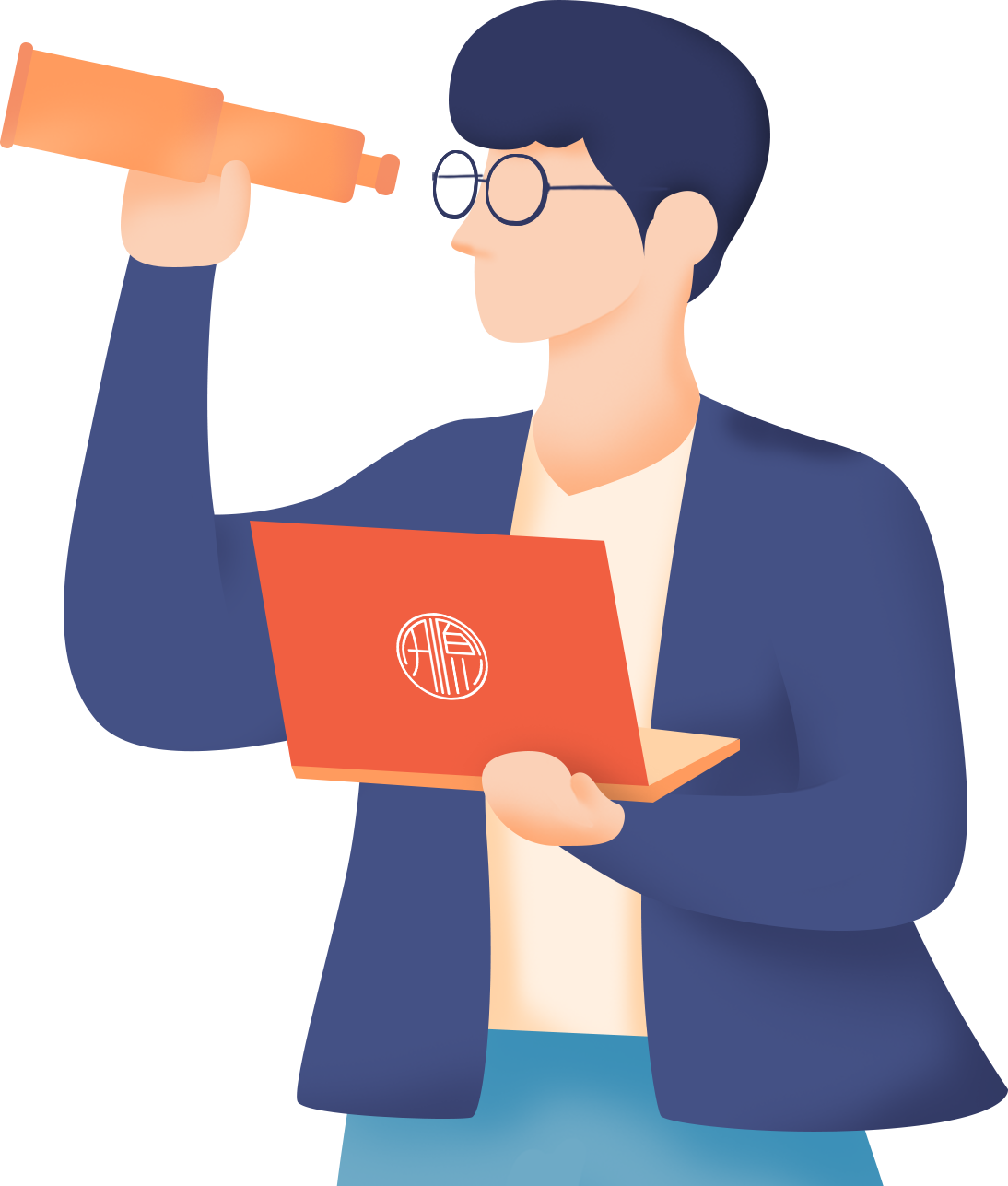 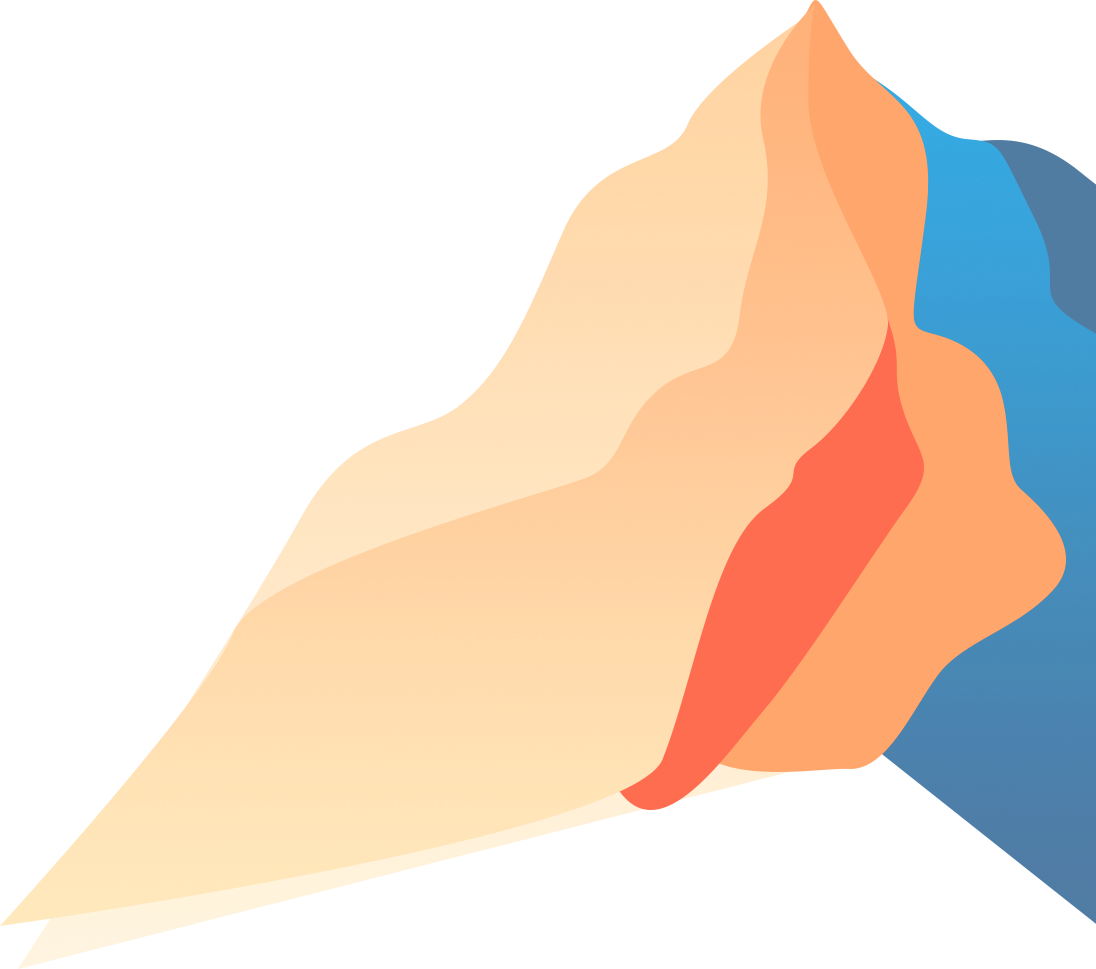 开源：川流不息、山海相映
2023 第八届中国开源年会
CDC 概述
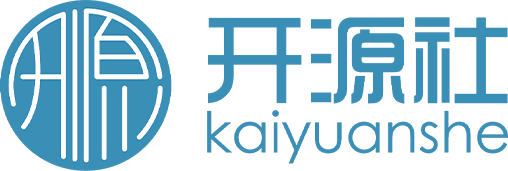 Change Data Capture（CDC）

变更数据捕获（CDC）是一种数据集成模式，用于跟踪数据库源表事件（INSERT、UPDATE、DELETE）中的行级更改，并将事件以发生的顺序通知到其他系统处理。
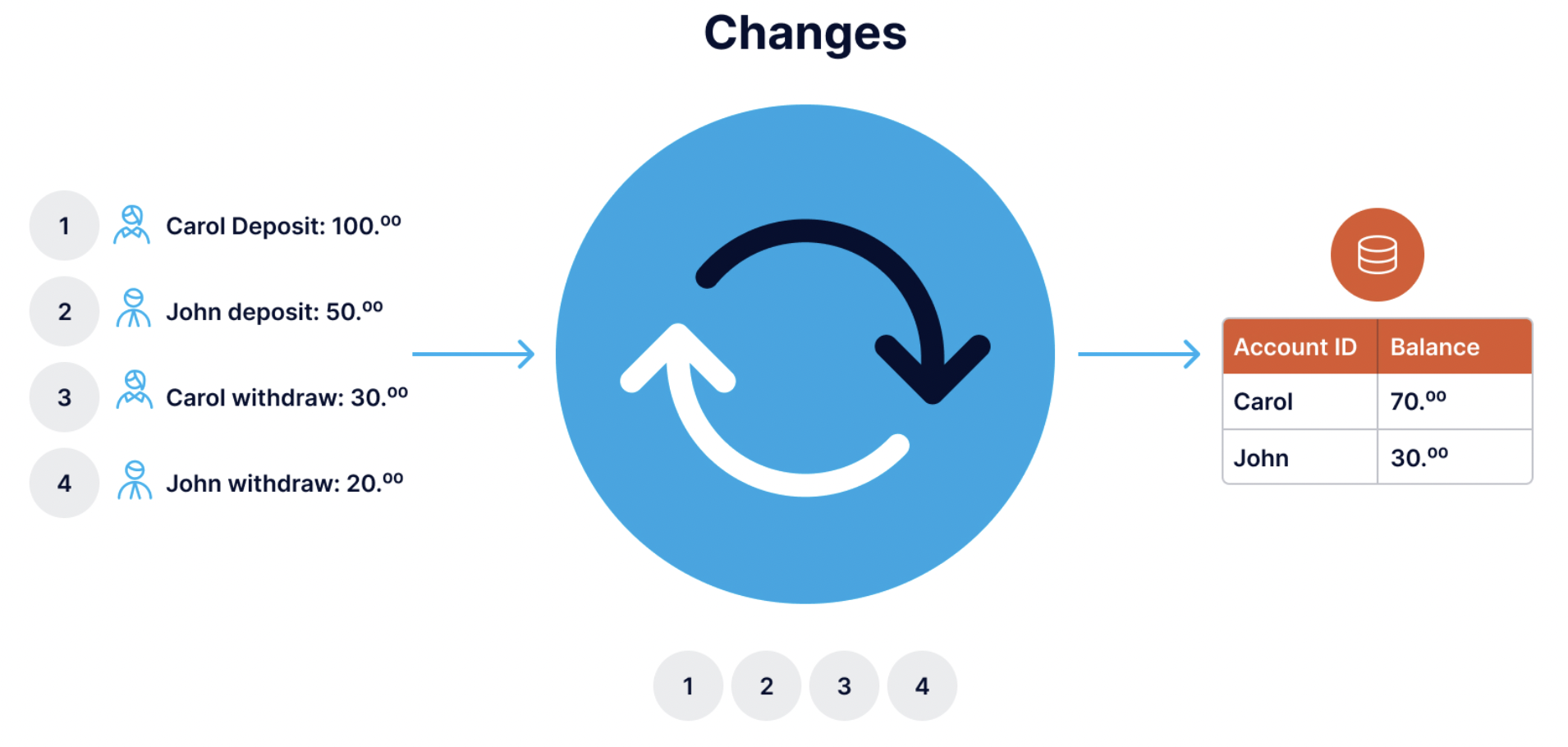 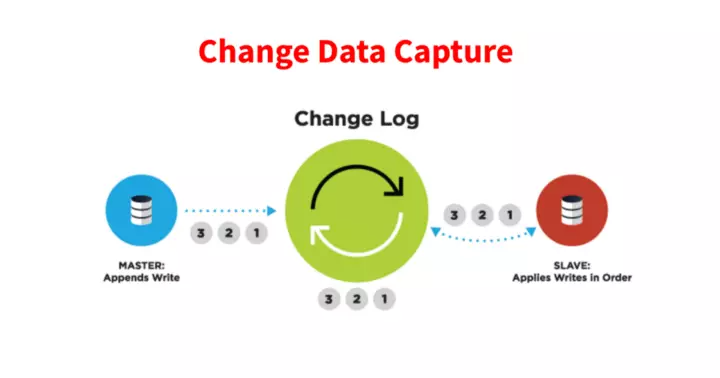 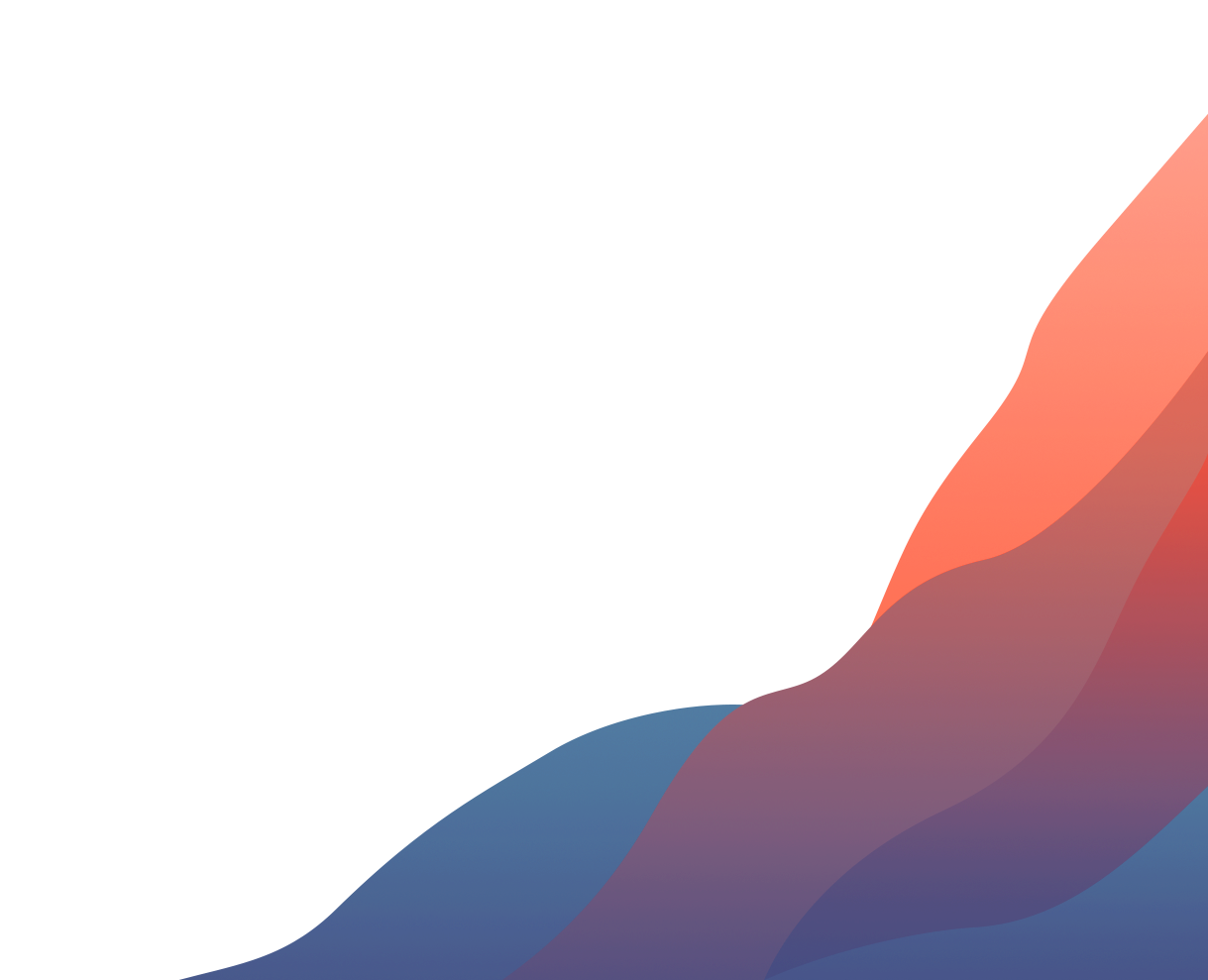 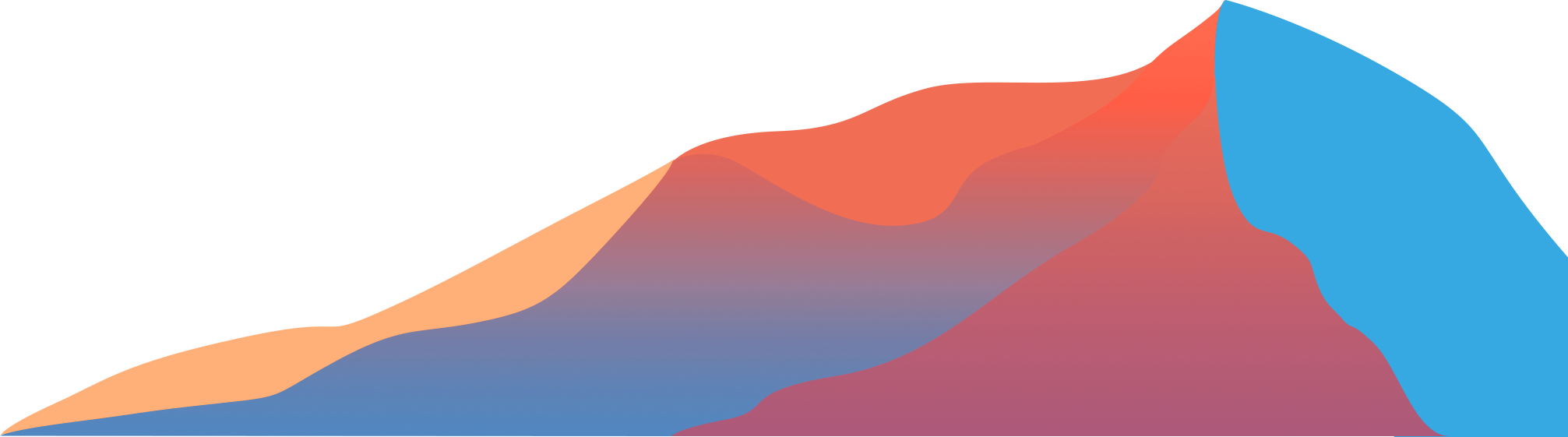 CDC 概述
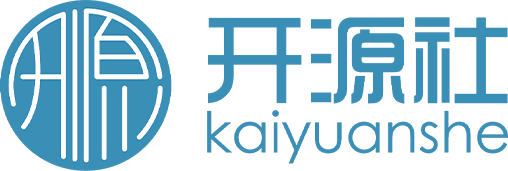 Change Data Capture（CDC）

变更数据捕获（CDC）是一种数据集成模式，用于跟踪数据库源表事件（INSERT、UPDATE、DELETE）中的行级更改，并将事件以发生的顺序通知到其他系统处理。
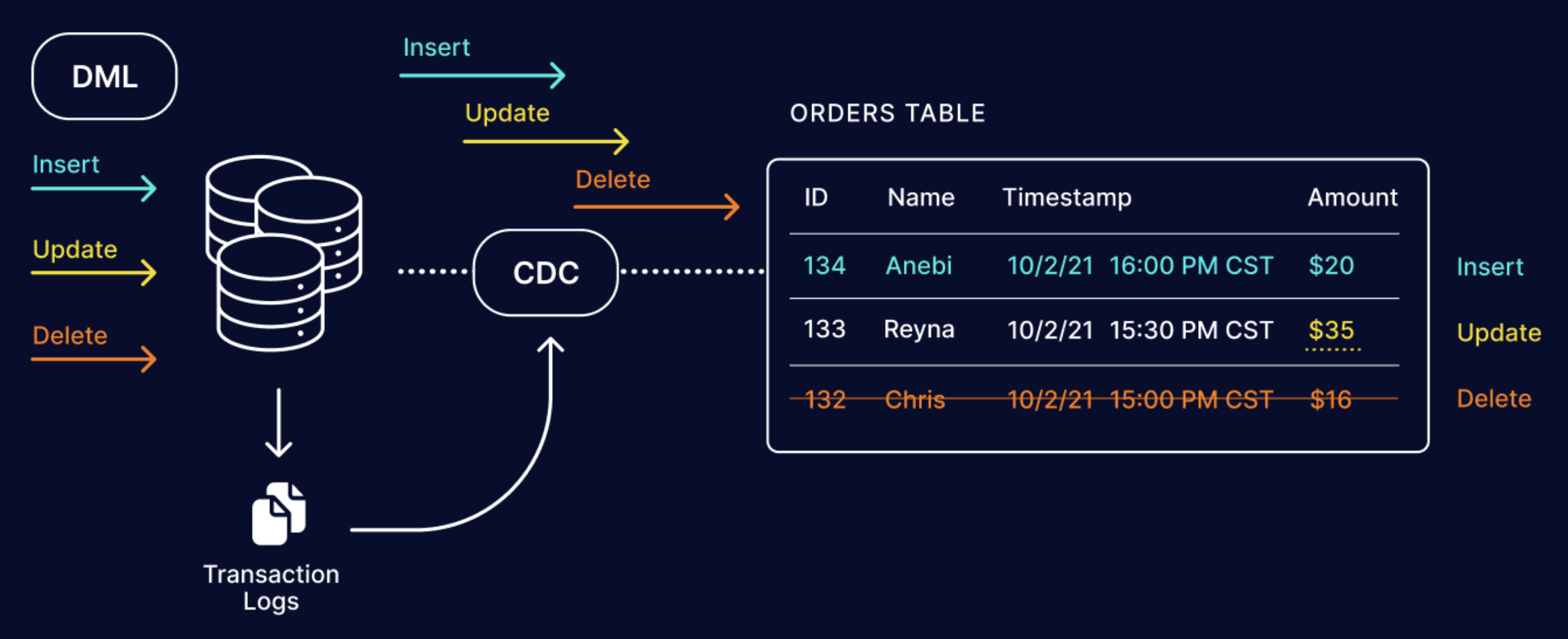 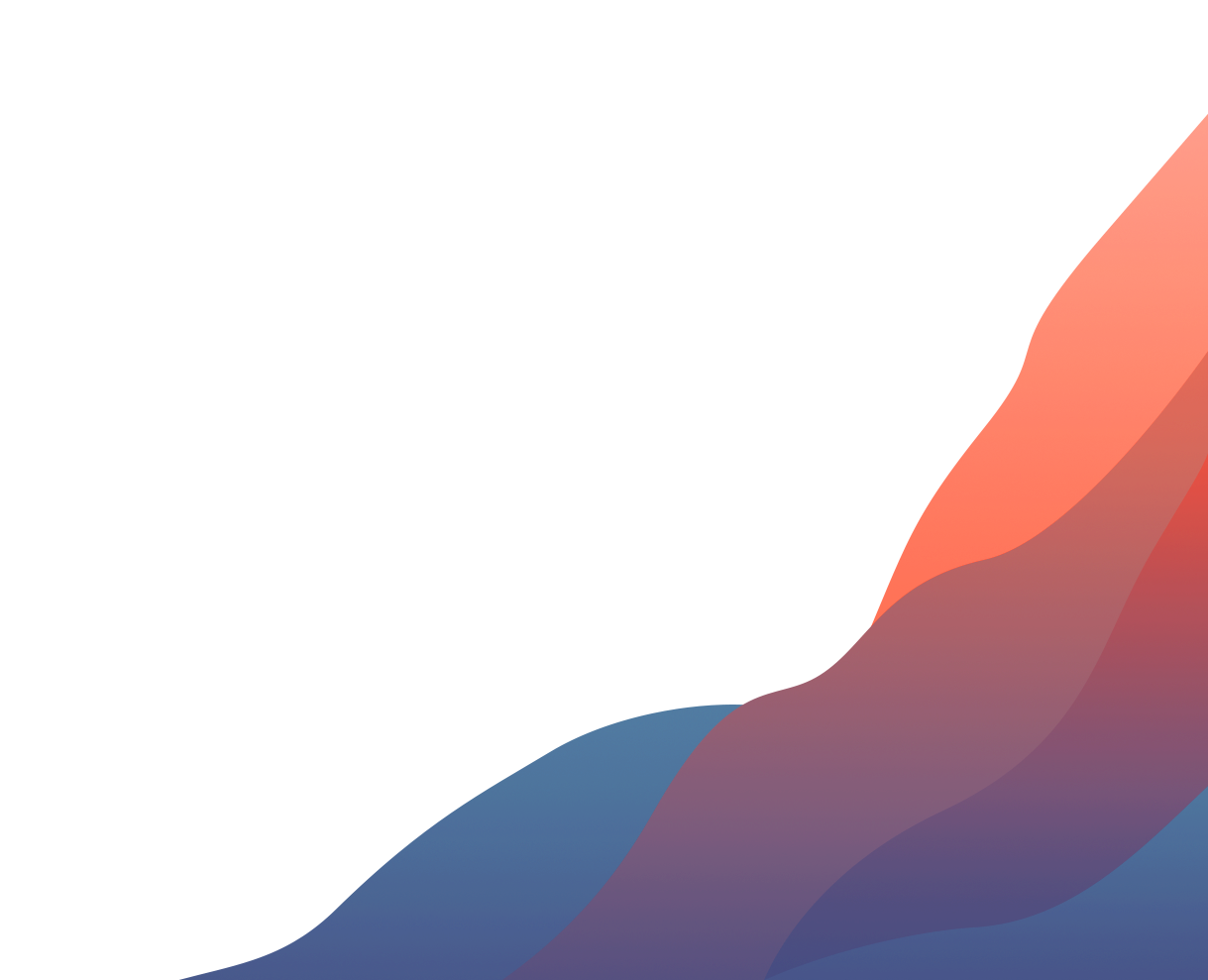 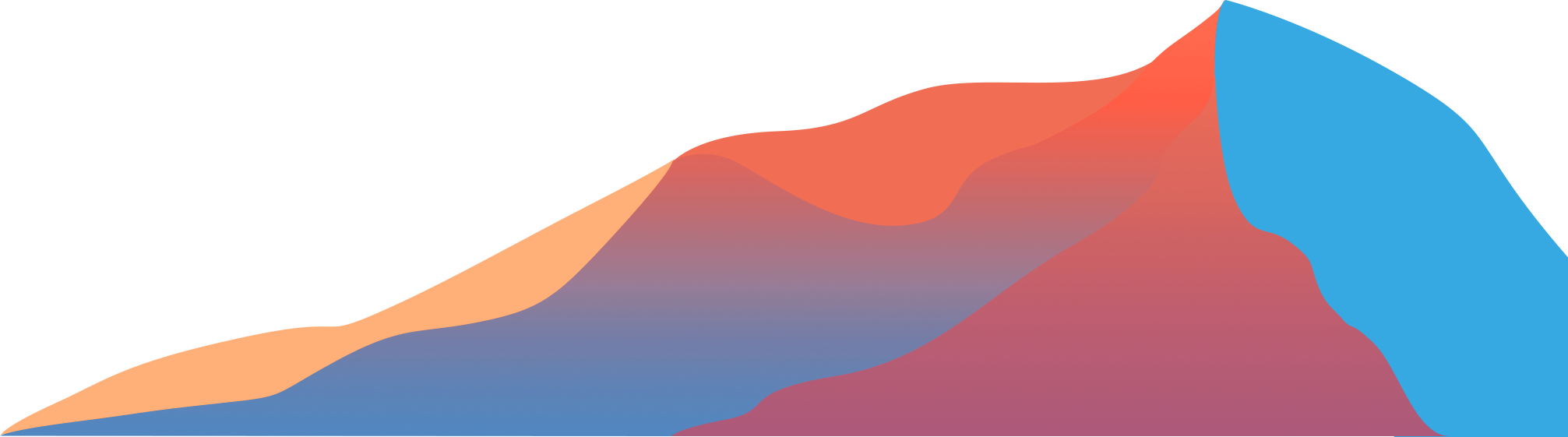 CDC 的使用场景
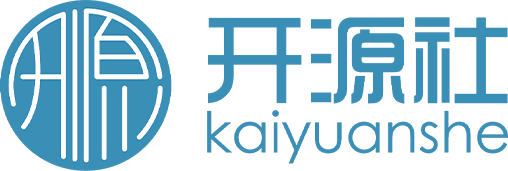 数据复制
    如复制数据源到各种同构、异构数据库，做备份、读写分离等等

 建立数据分析平台
    如复制数据源到数据湖、数据仓库，服务数据分析

 全文检索
    如复制数据源到 Elasticsearch，服务用户搜索


 审计日志

 更新缓存

 CQRS 读写分离

 微服务间状态共享
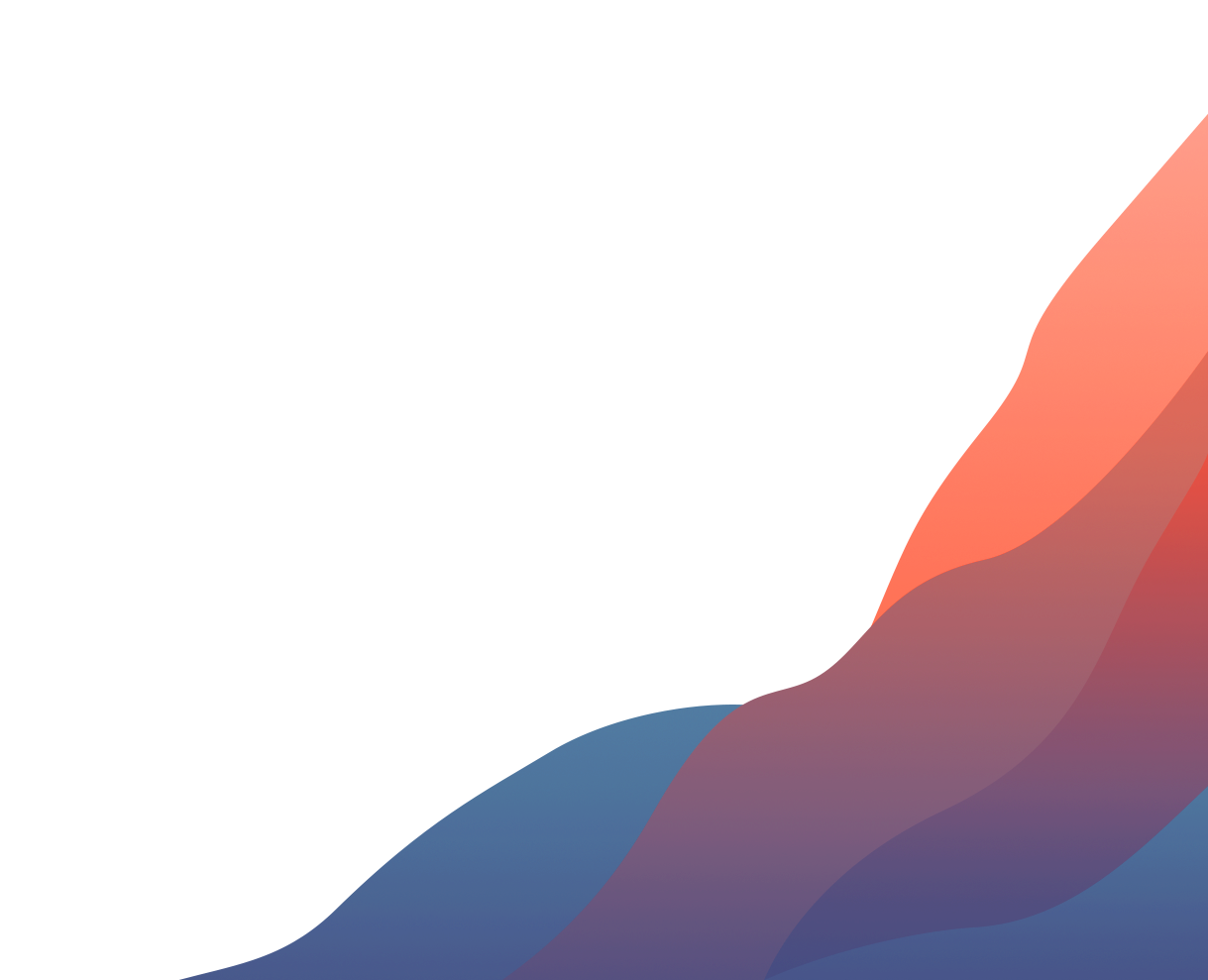 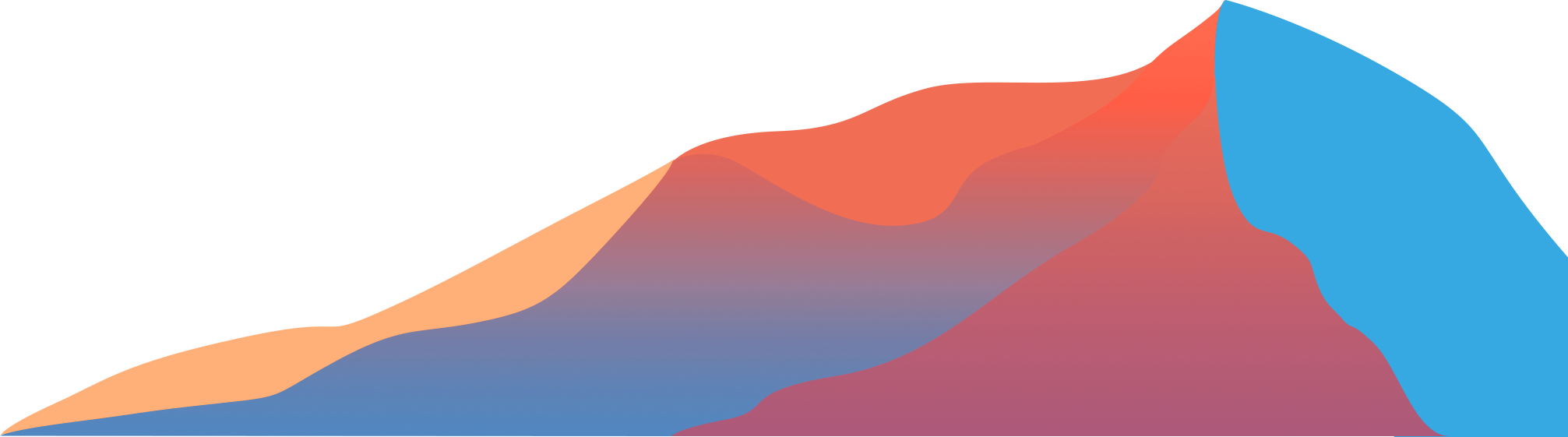 常见的 CDC 方案痛点
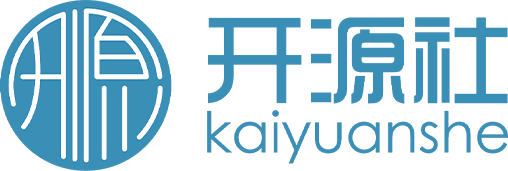 不支持自动建表、DDL 变更
读取/写入分离，维护多套平台
一站式
易管理
低消耗
零代码
功能全
不同数据库需要多个同步系统
一个表一个作业，管理负担大，连接消耗多
串行读取、大表读取缓慢
需要一定编码
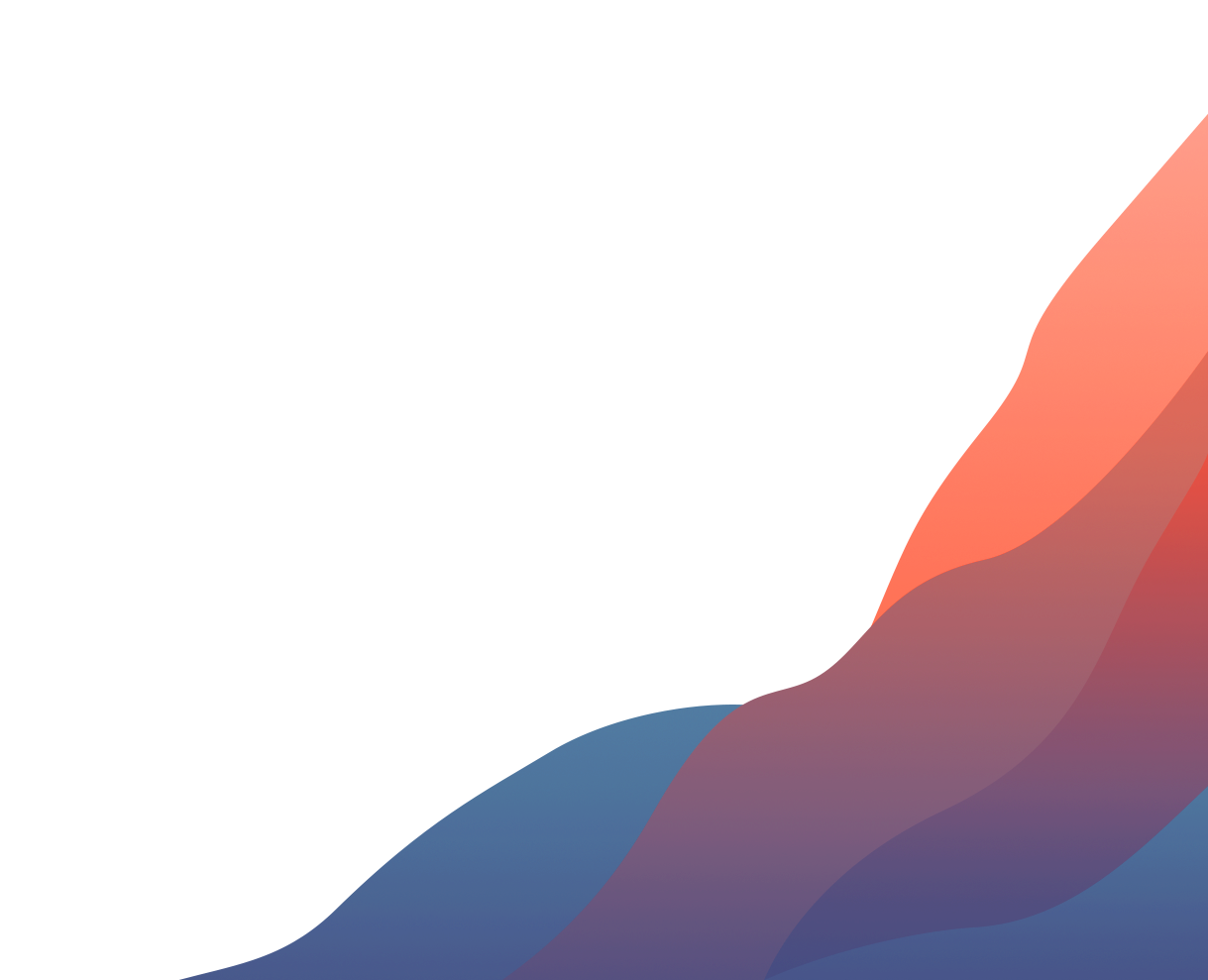 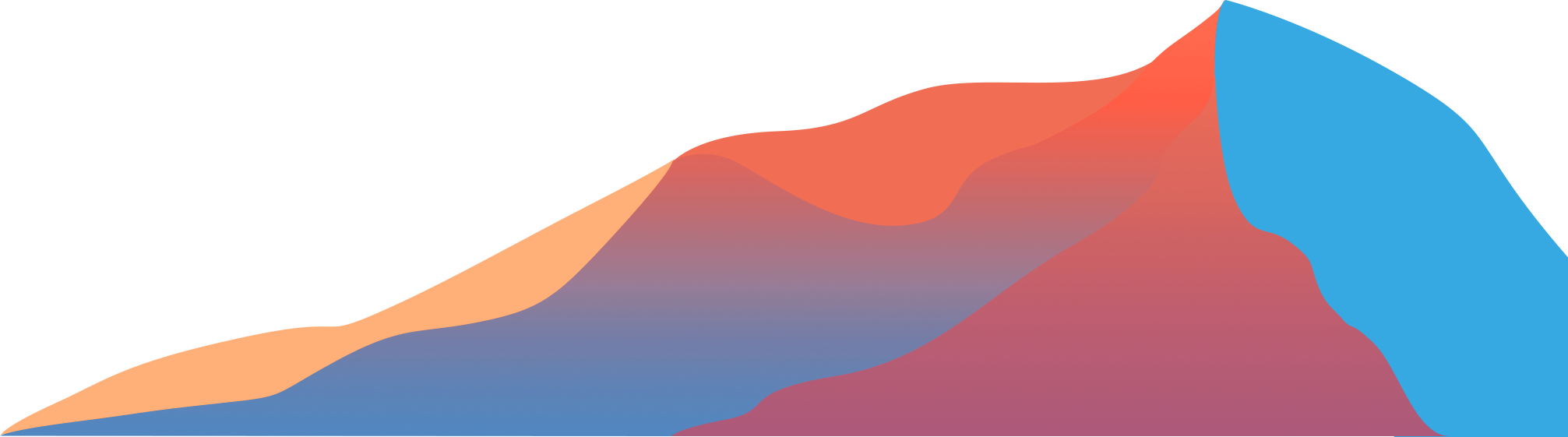 CDC 与 Apache SeaTunnel 如何结合？
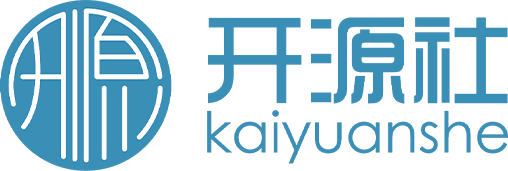 CDC 读取
SeaTunnel 执行引擎
CDC 写入
CDC 分为读取与写入两端

作为普通插件运行

两端在引擎上依靠抽象类型交互

数据分为四种类型: INSERT、UPDATE_BEFORE、UPDATE_AFTER、DELETE
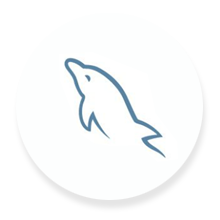 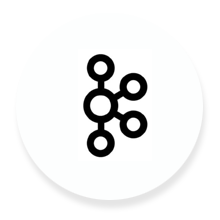 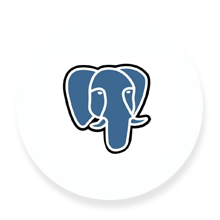 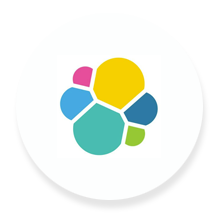 Table API
Source API
Sink API
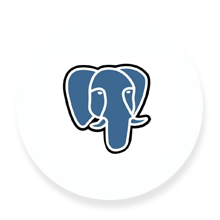 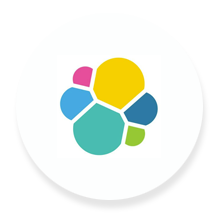 Engine  API
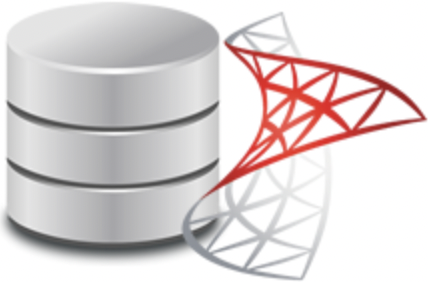 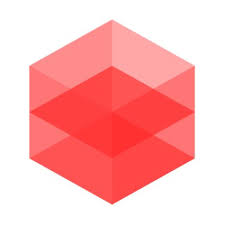 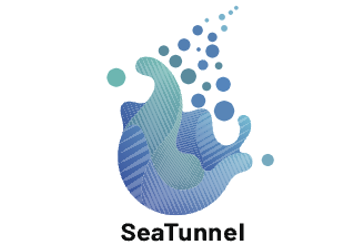 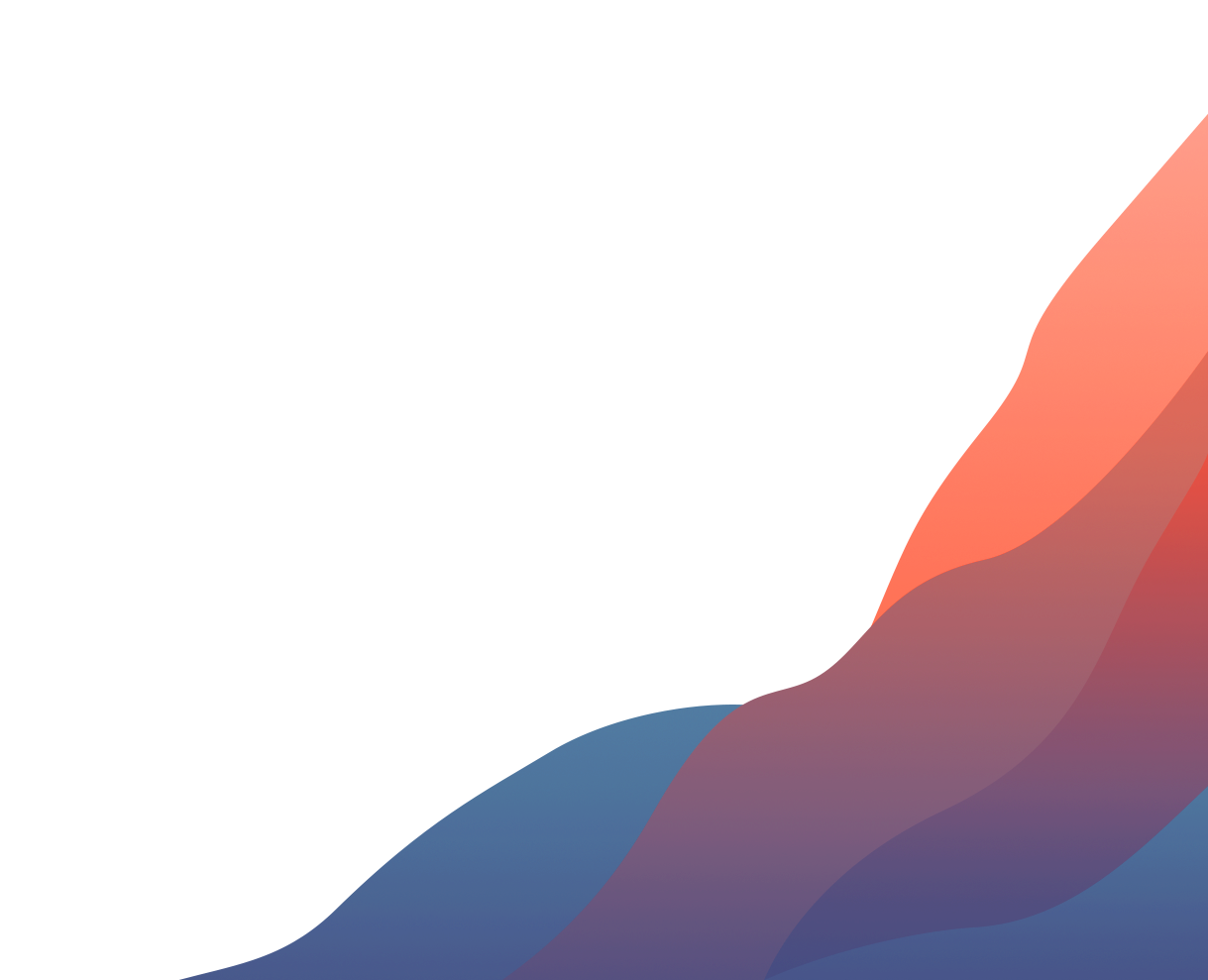 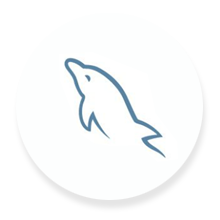 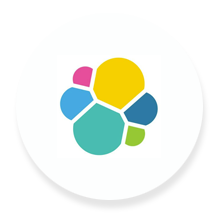 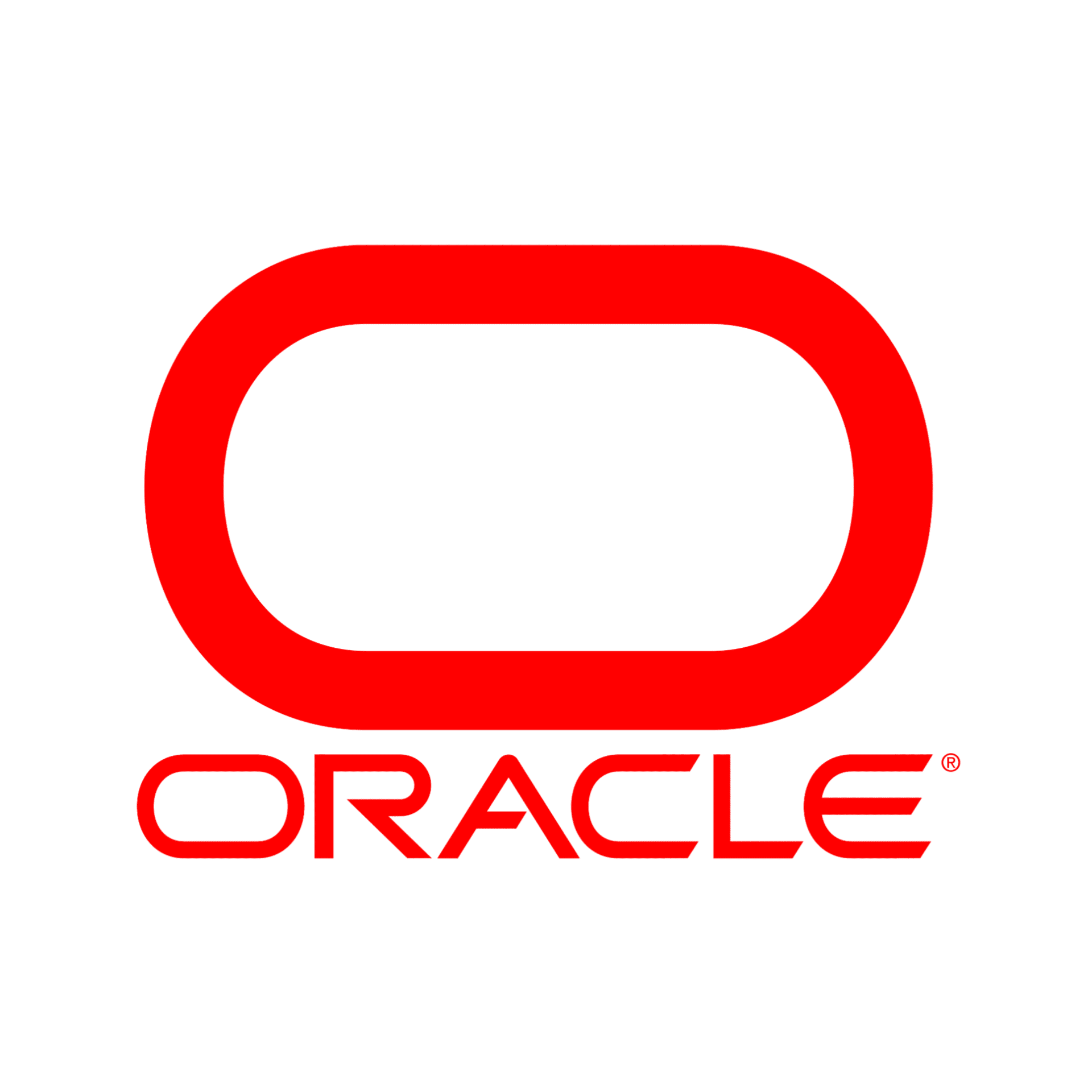 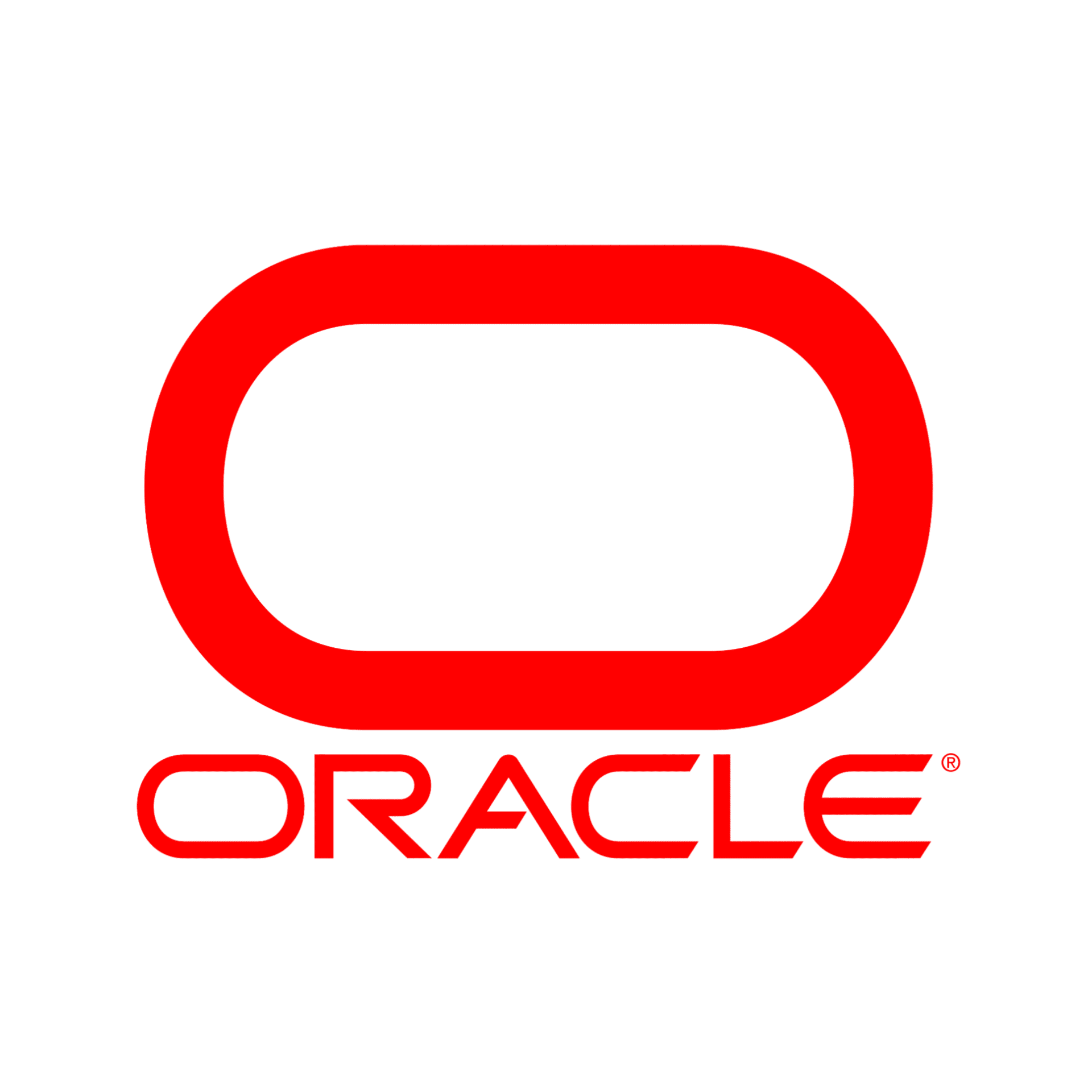 Flink
Spark
Zeta
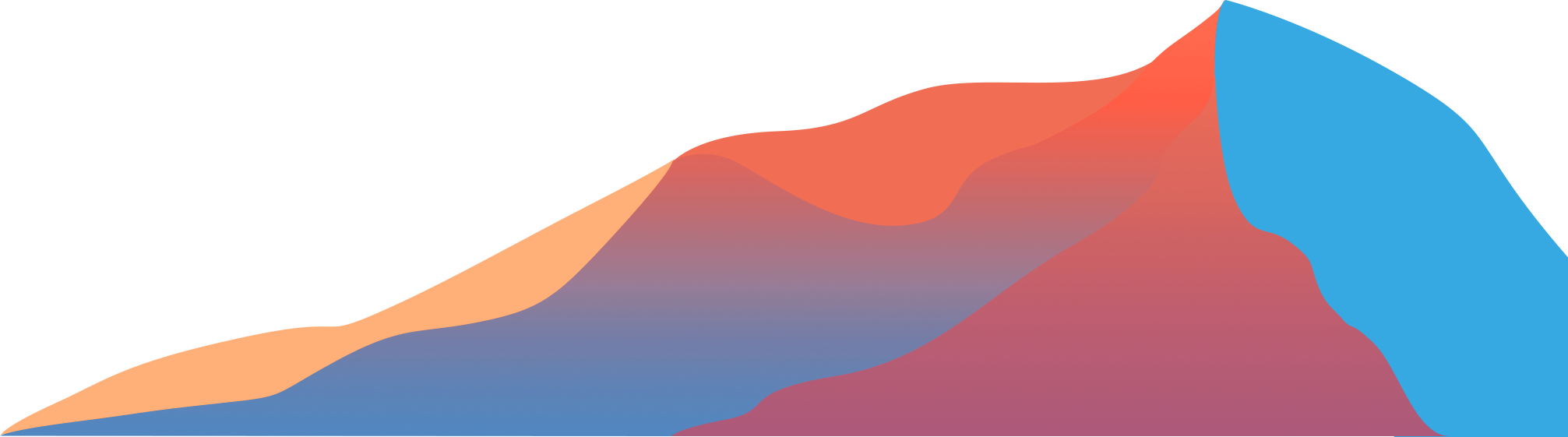 Apache SeaTunnel CDC 的设计目标
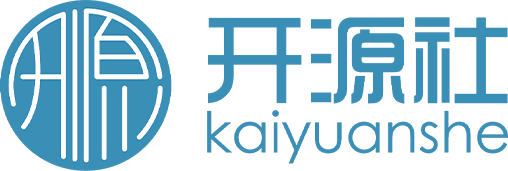 低消耗
易使用
数据一致性保障
多场景
支持丰富
速度快
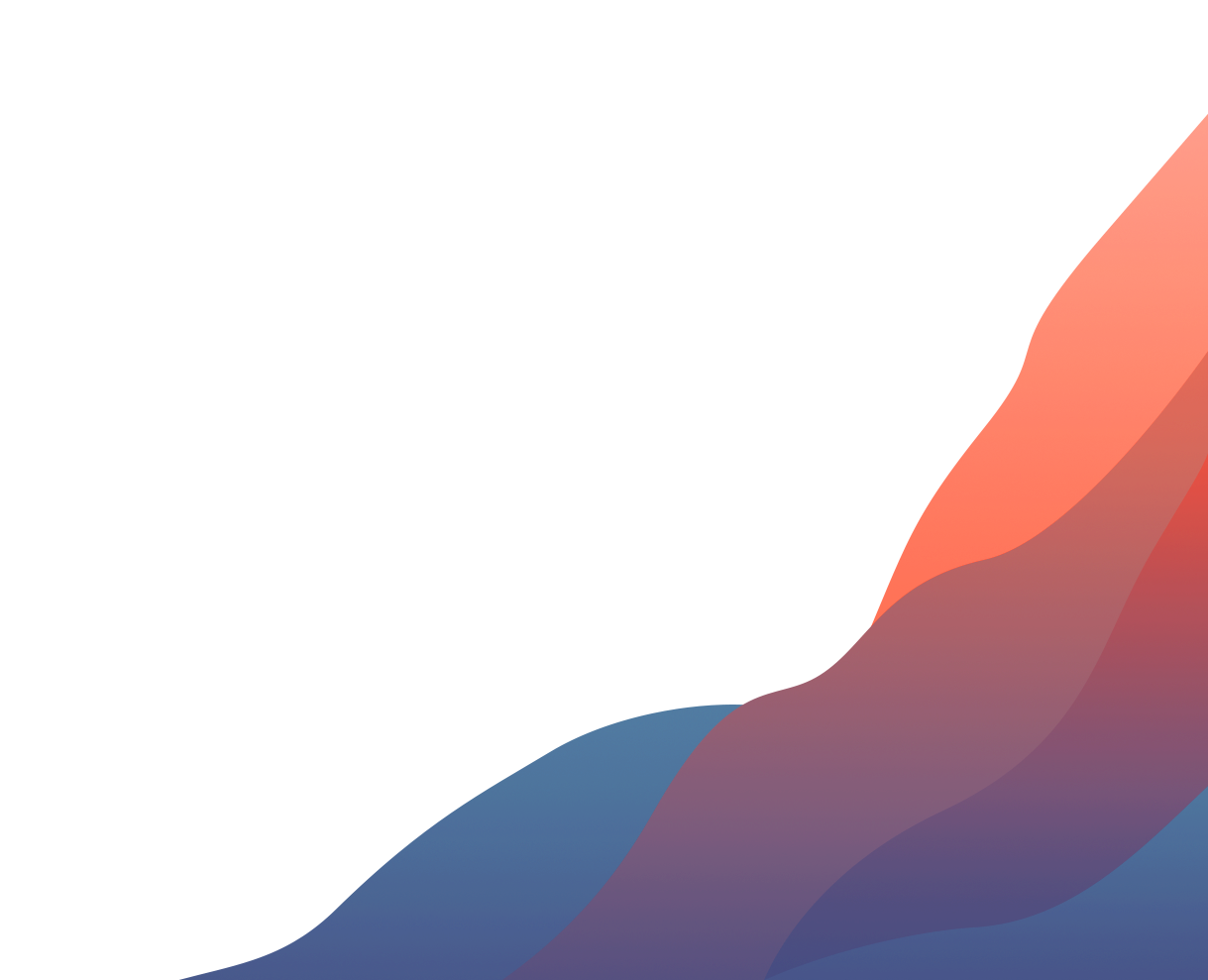 独立使用、兼容Debezium/Canal
连接共享、
数据共享、多表读取
支持多种数据库：MySQL、SqlServer、Oracle、Postgresql、极易扩展
先快照再增量、并行读取、自动分片
零代码（配置/Web）、自动建表、动态增删表、DDL 同步
Exactly-Once、断点续传
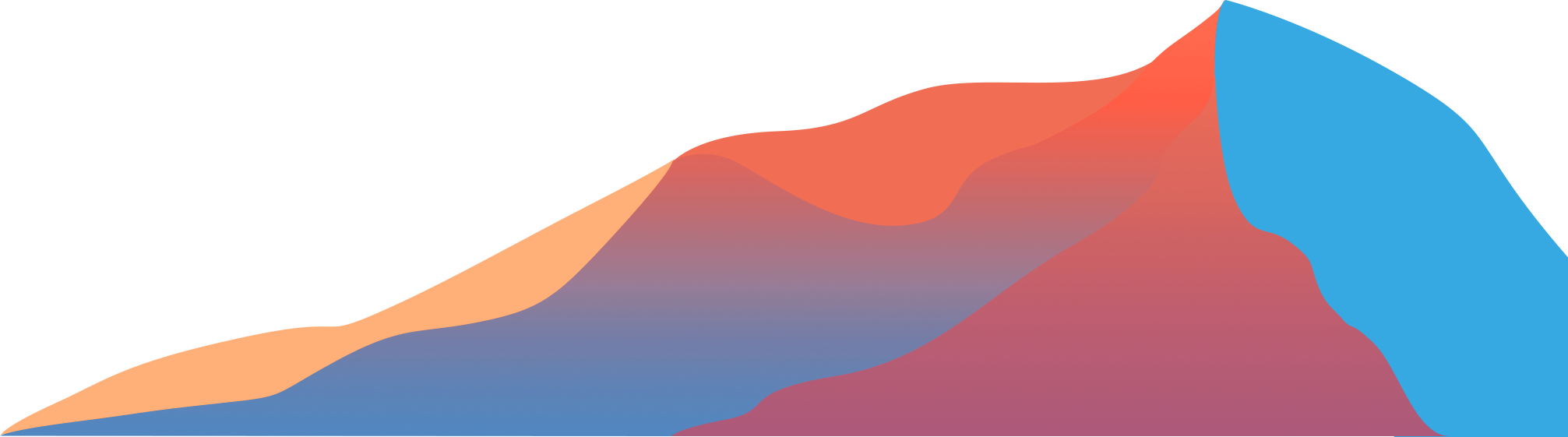 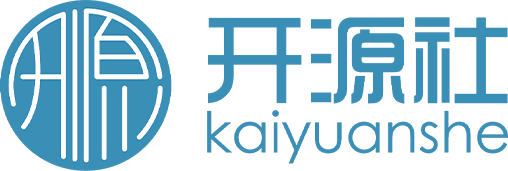 Apache SeaTunnel CDC 
设计与实践
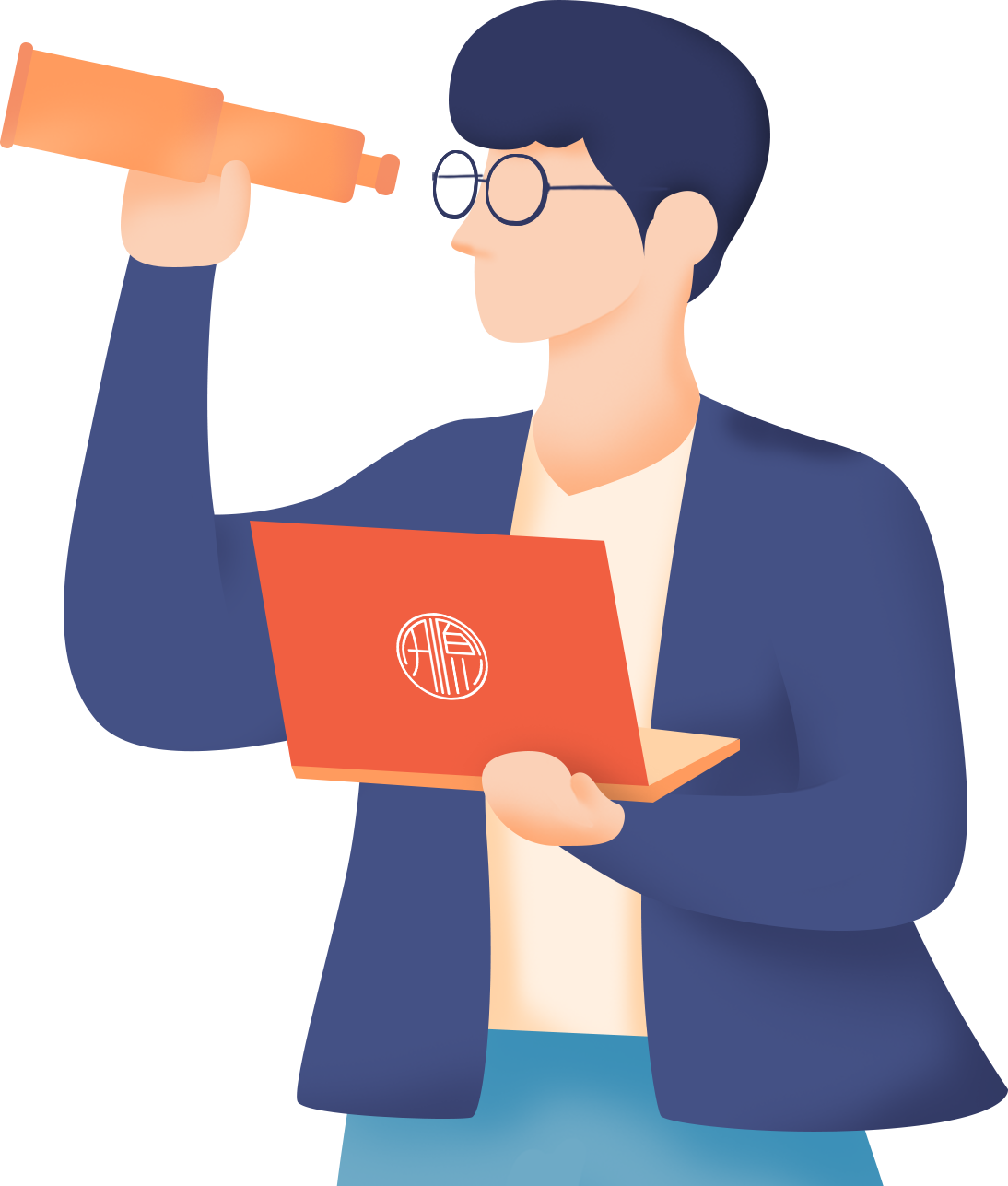 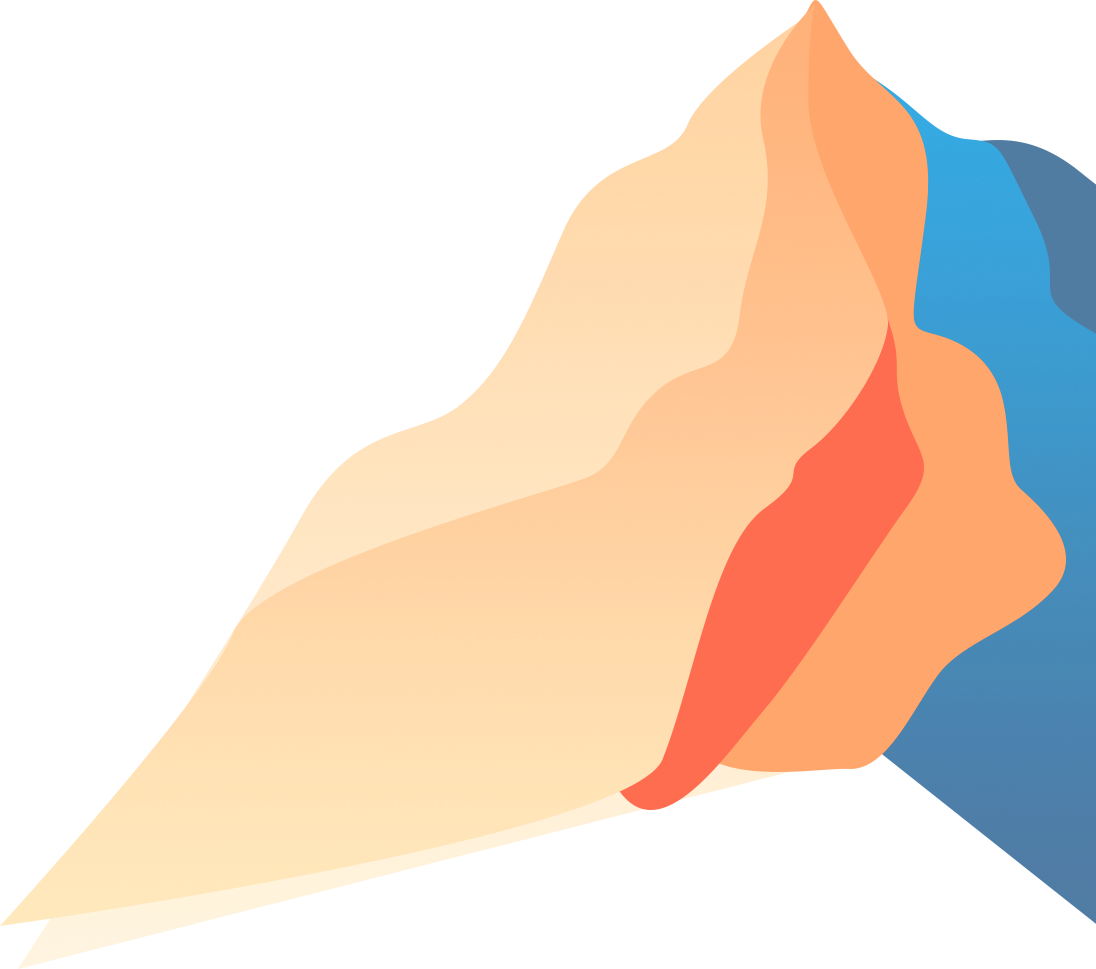 开源：川流不息、山海相映
2023 第八届中国开源年会
CDC 读取的基本流程
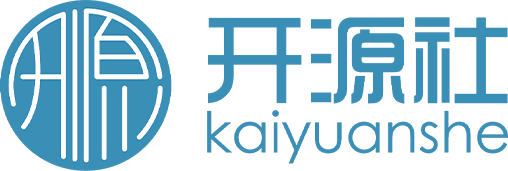 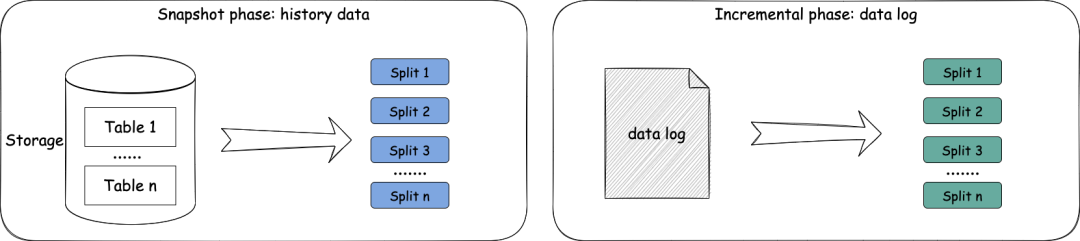 快照读阶段：用于读取表的历史数据

最小 Split 粒度: 表的主键范围数据 {1~1000}、{1000~2000}...
最大 Split 粒度: 整个表
增量读阶段：用于读取表的增量日志更改数据

最小 Split 粒度: 所有表
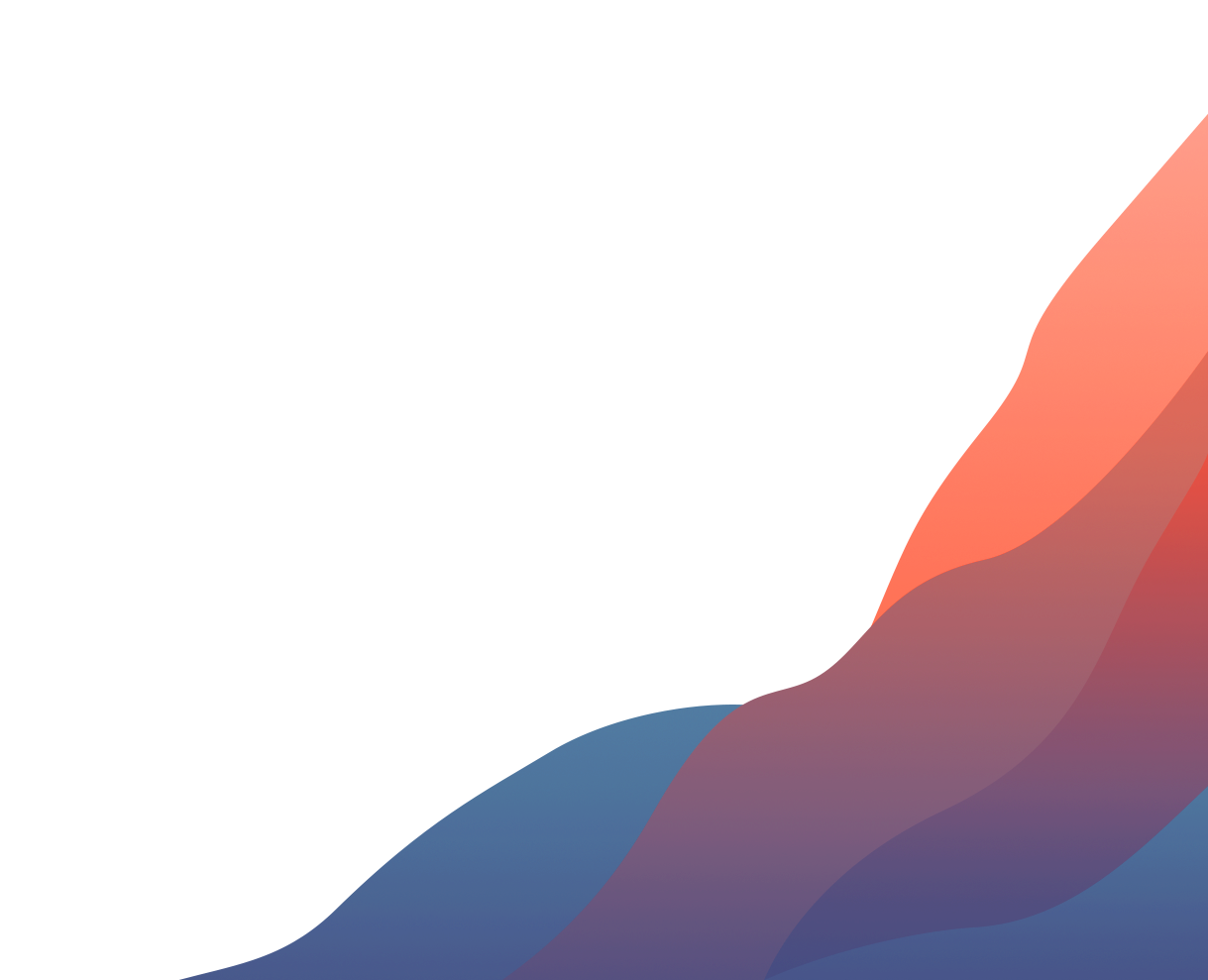 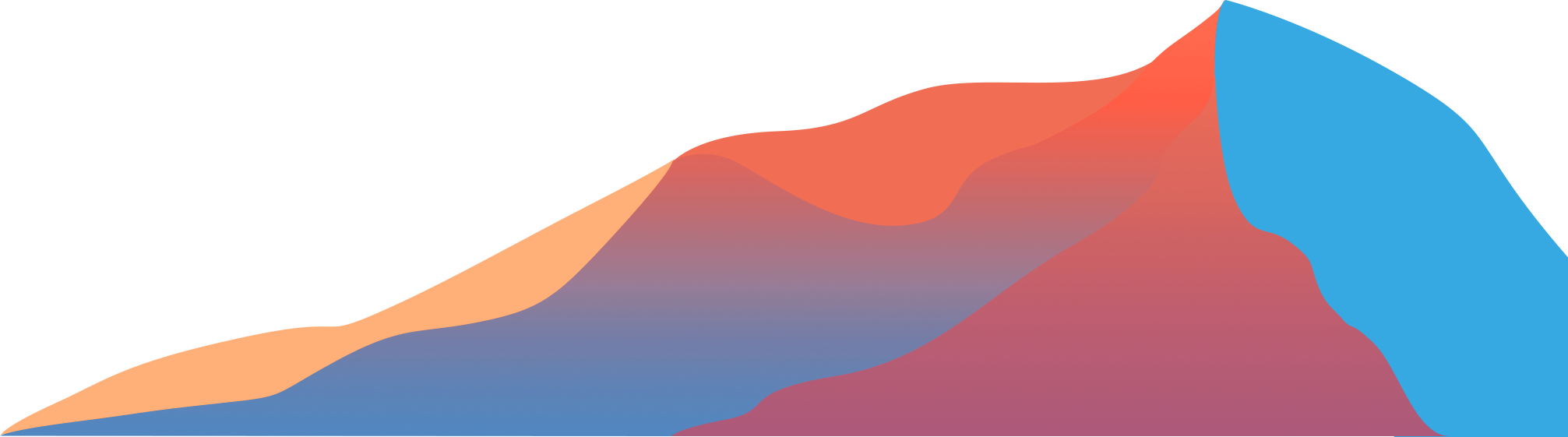 快照读阶段 - 多表读取
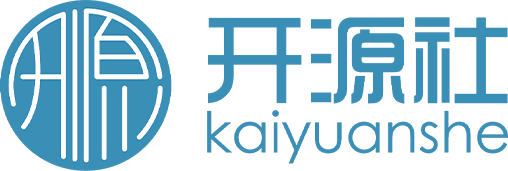 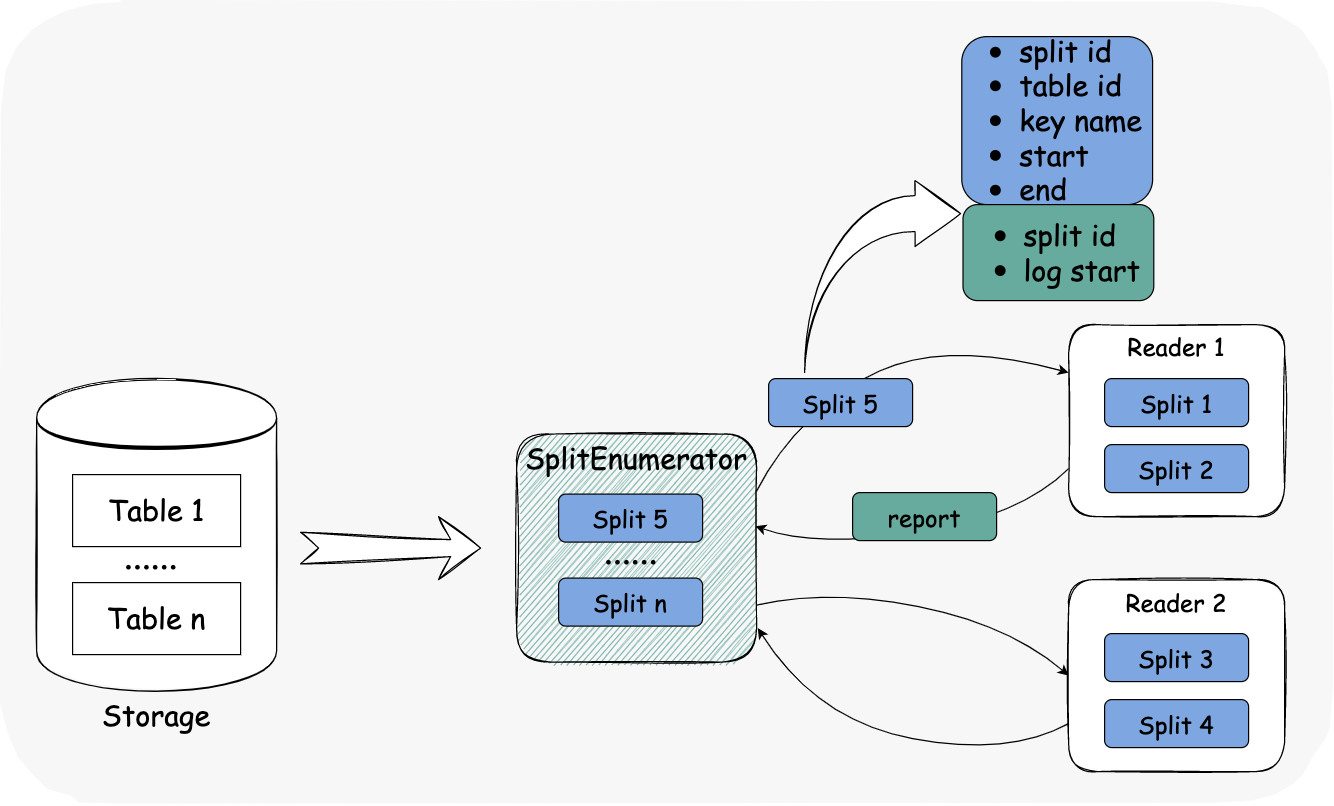 枚举器消费 Table 队列

每个 Split 携带 Table-ID
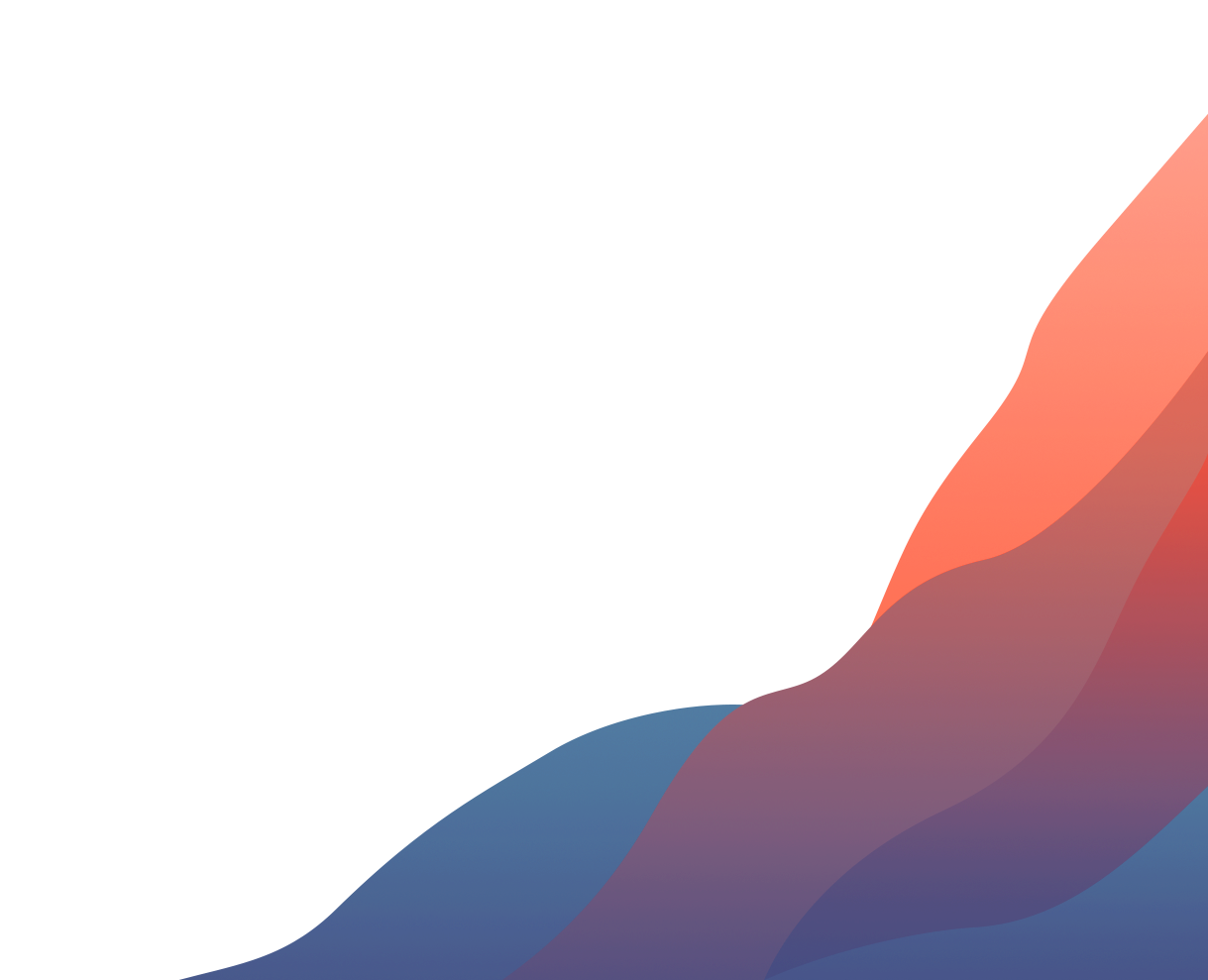 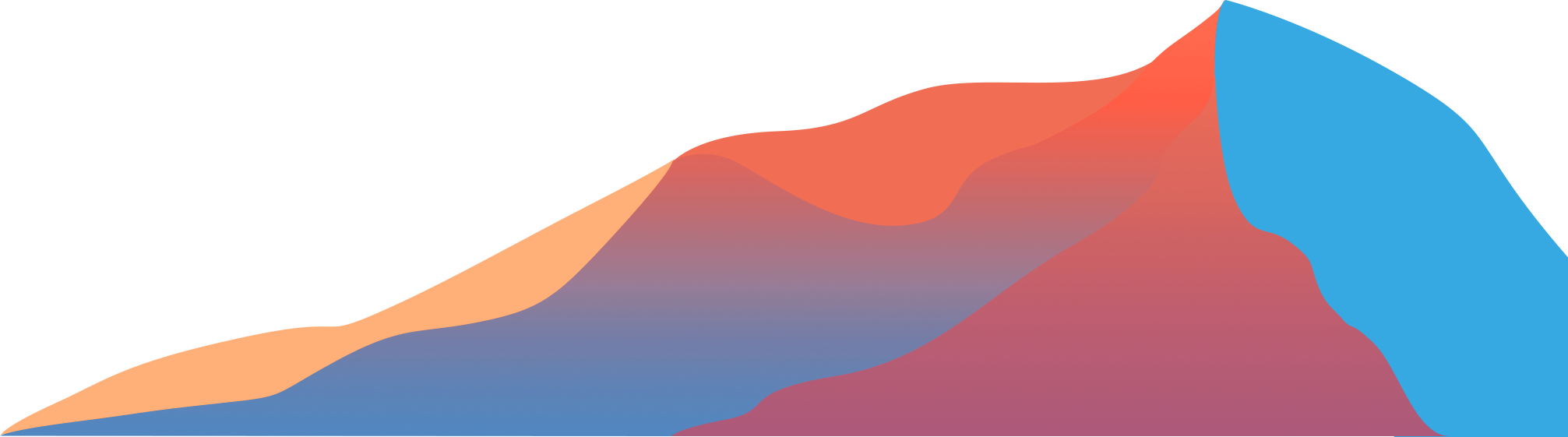 快照读阶段 - 自动分片
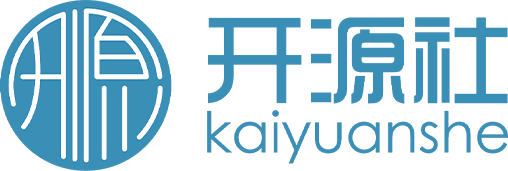 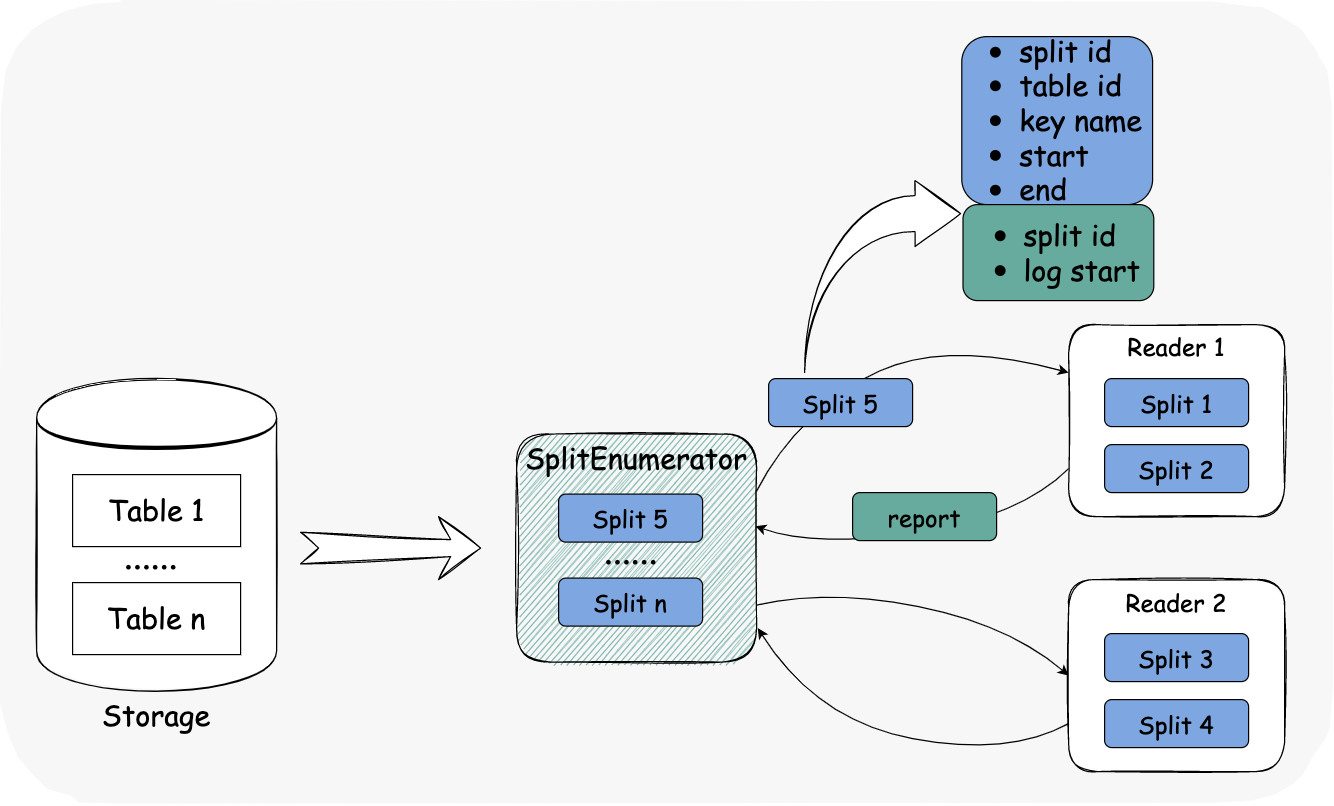 Enumerator 枚举器自动分片

识别表主键/唯一键（splitKey）

拆分范围：start、end，如 1～100、100～200、200～300、...
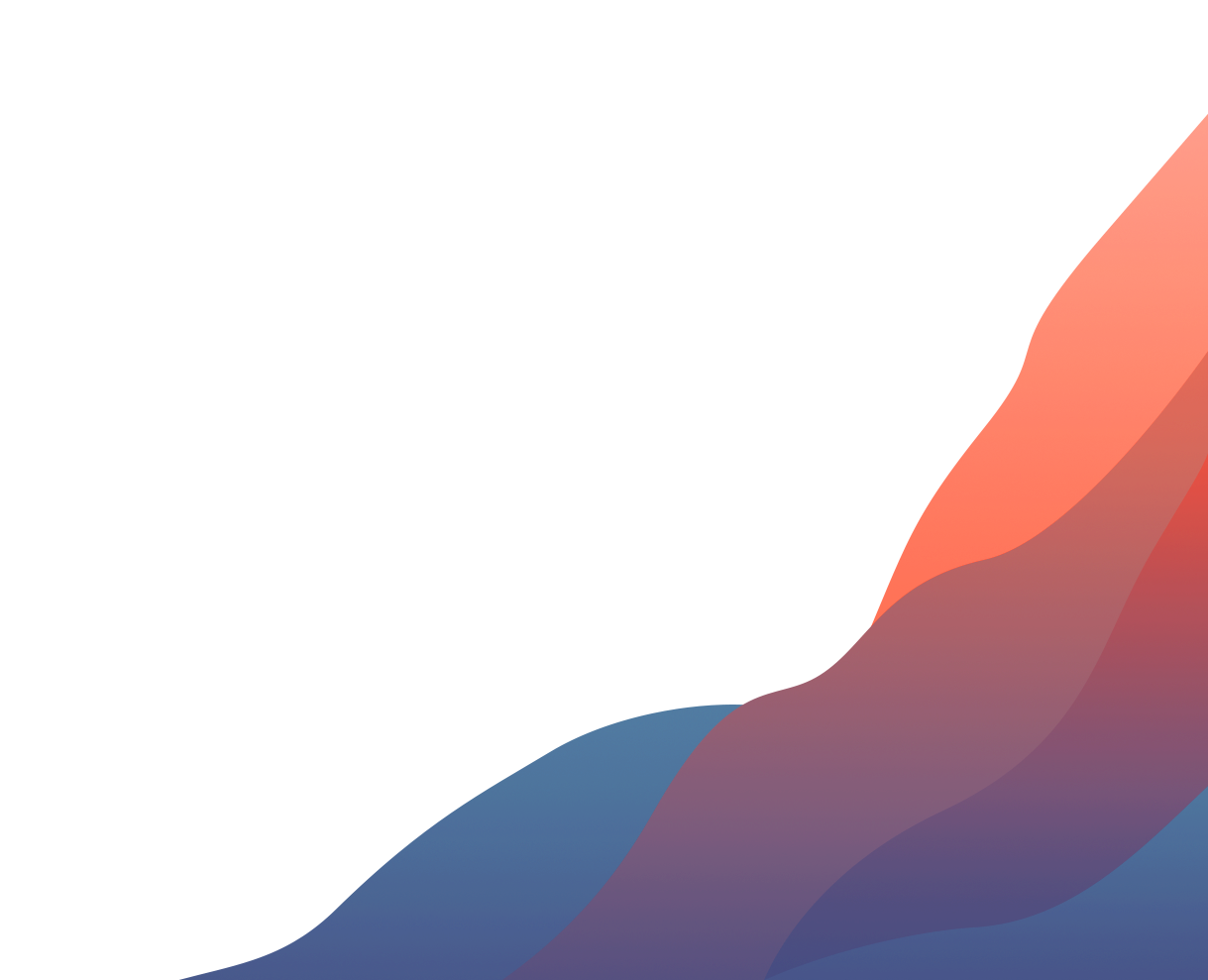 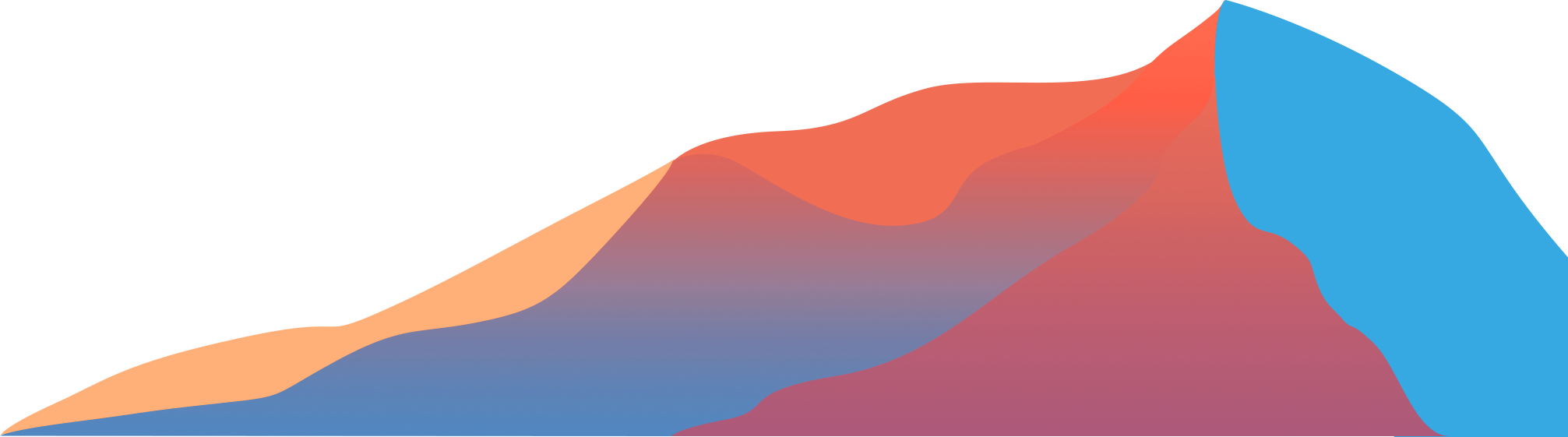 快照读阶段 - 并行读取
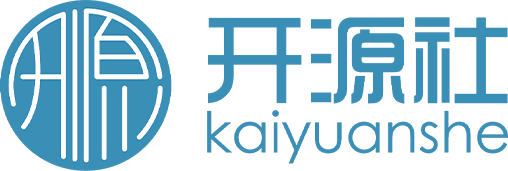 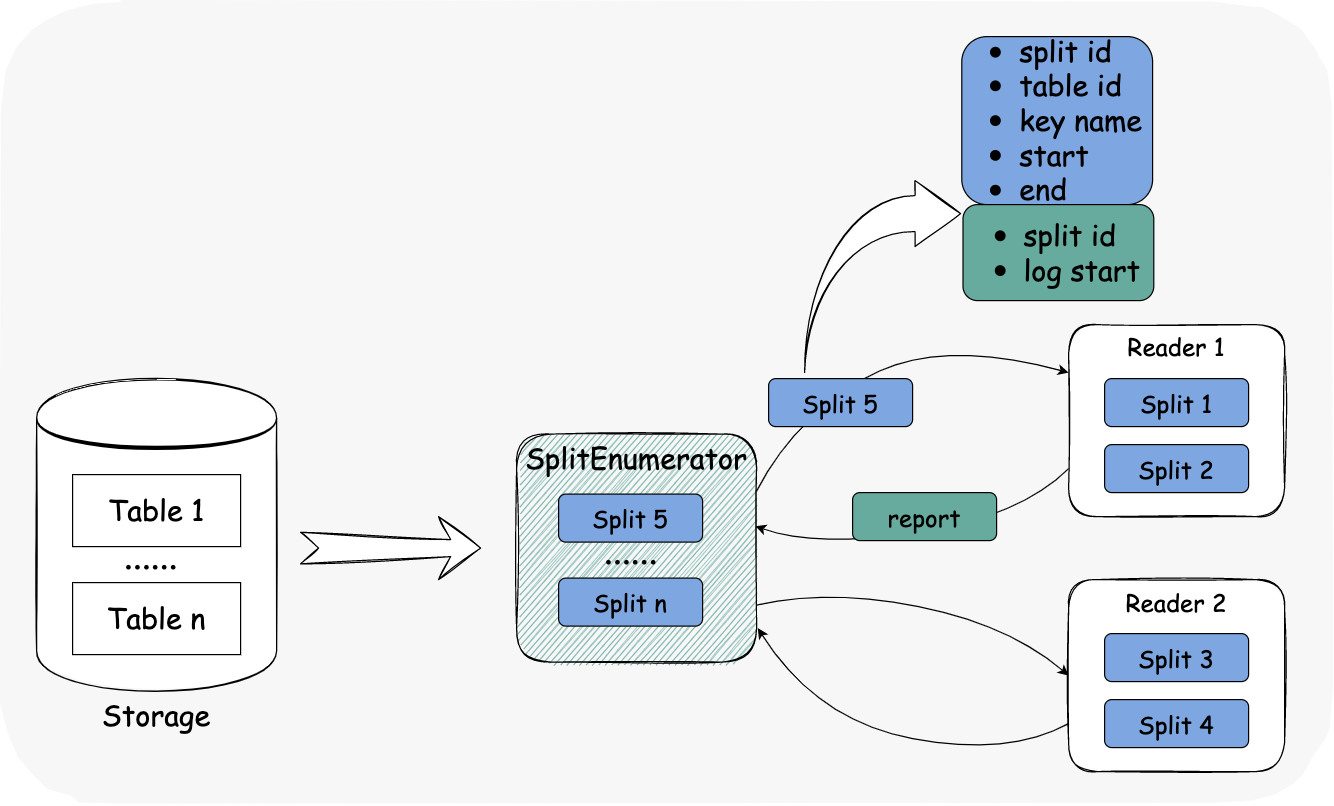 Split-ID 路由

Reader 接收 Split

多 Reader 协同工作

Split 读取完成报告 Watermark
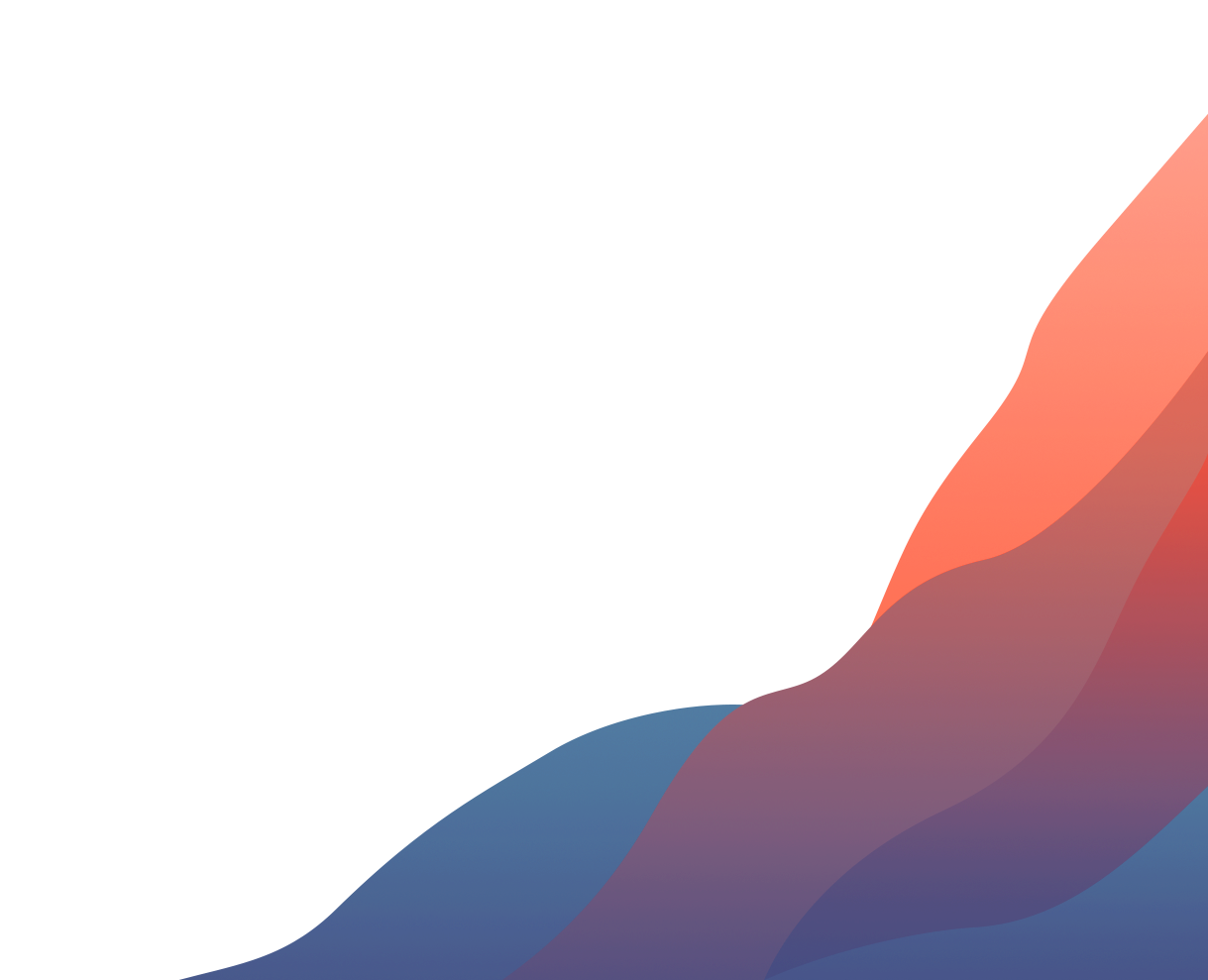 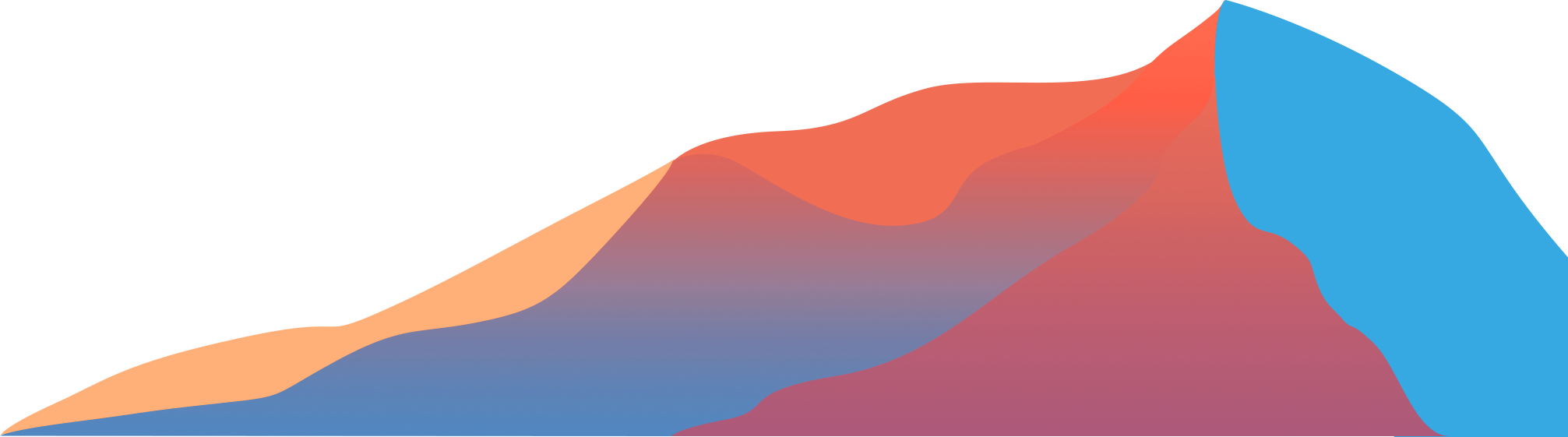 快照读阶段 - Split 事件处理
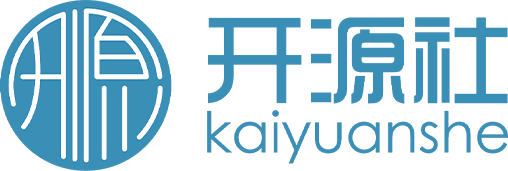 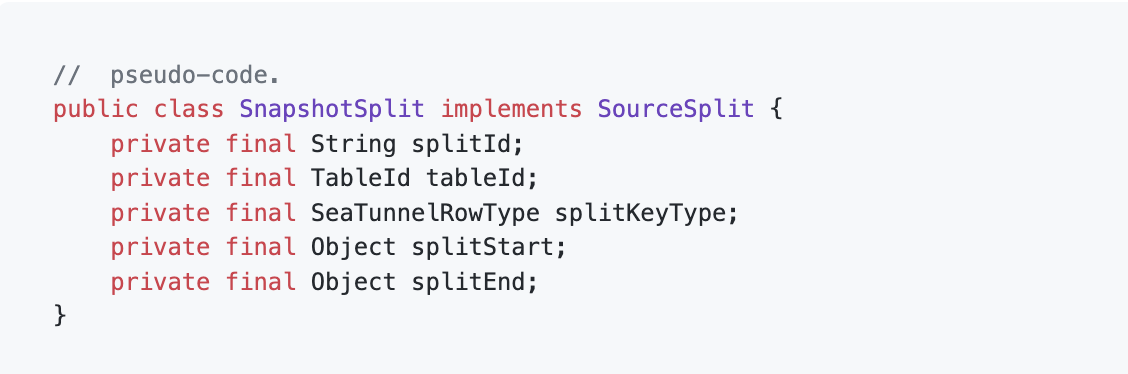 Split-ID：路由分发

Table-ID: 关联元信息

SplitKeyType:  分片键值<key:type>

Satrt、End： 分片读取起点、终点

HighWatermark：数据库变更的位置
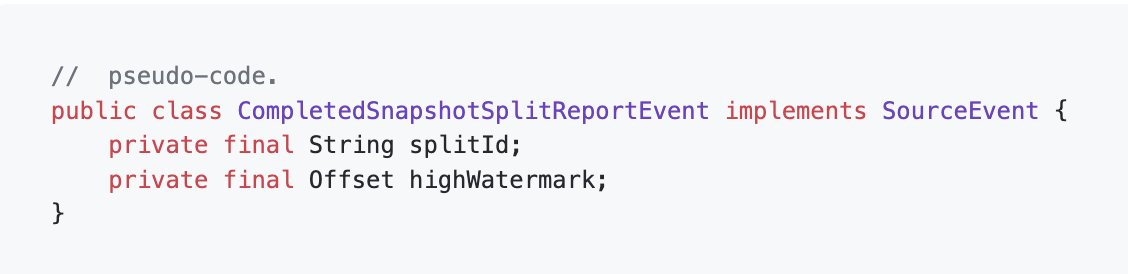 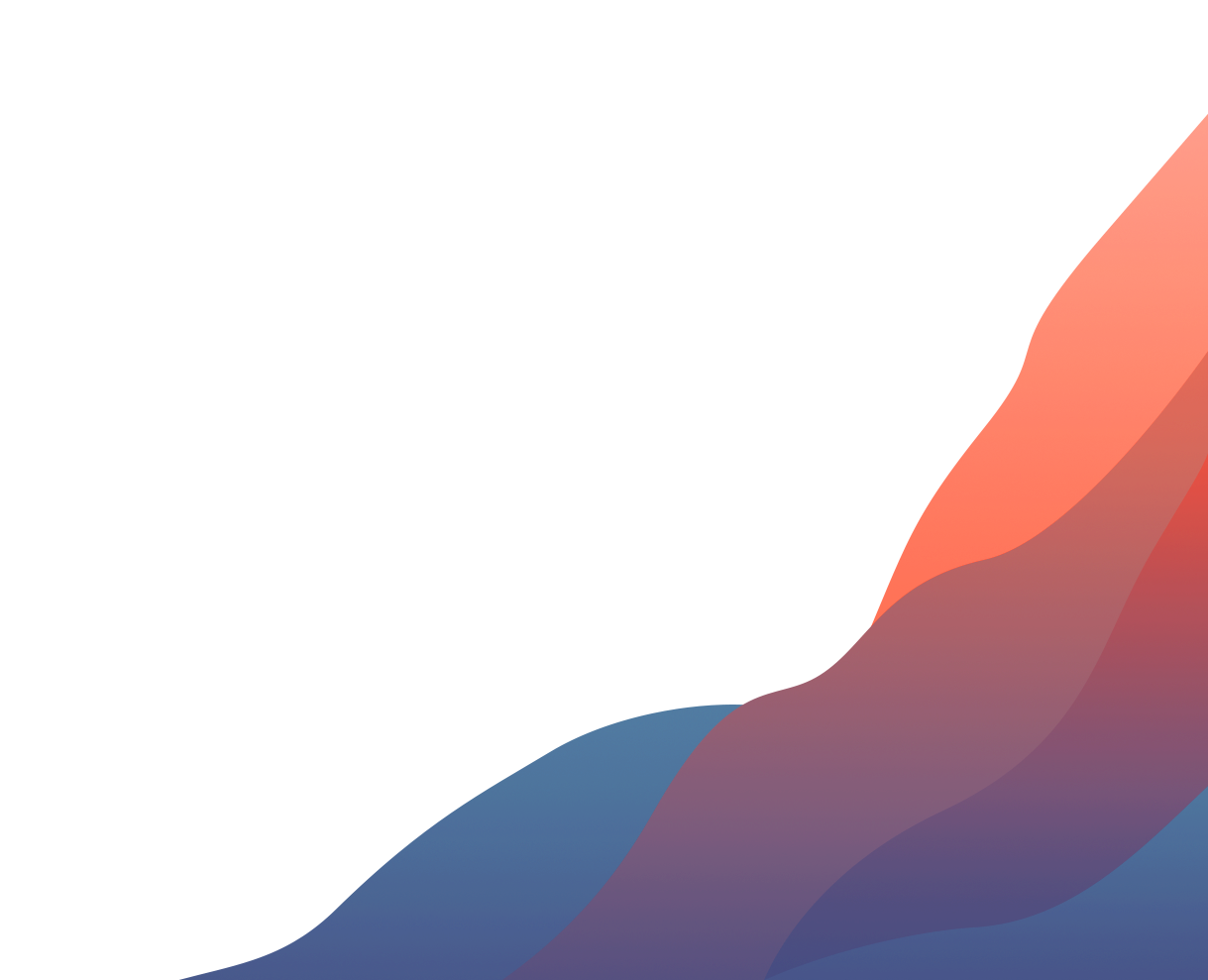 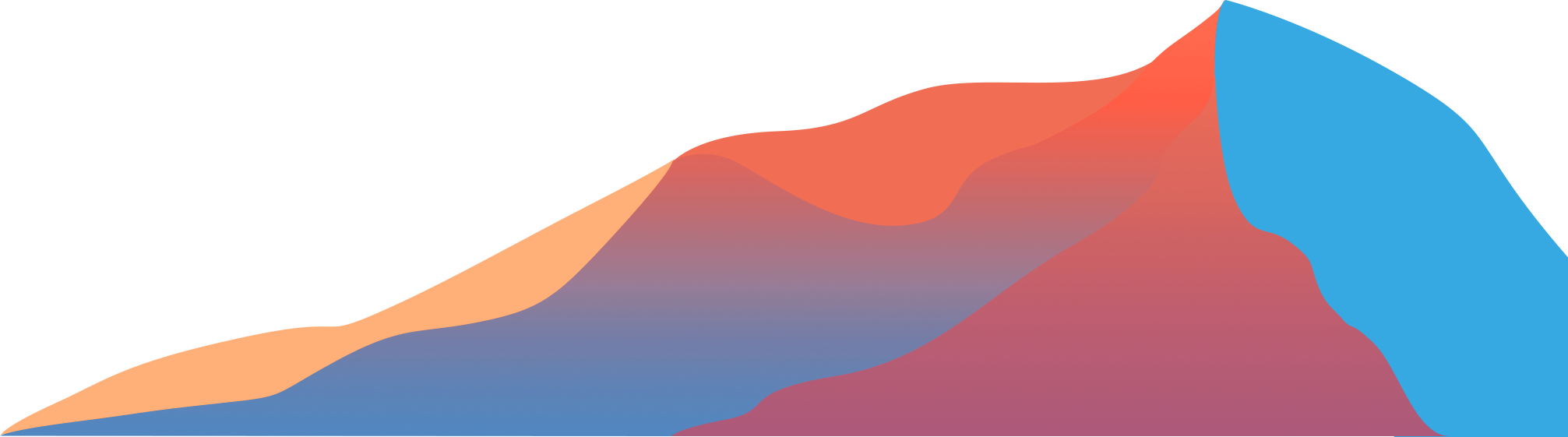 增量读阶段 - 单线程流读取
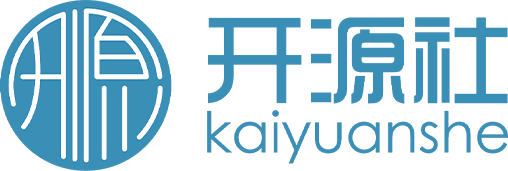 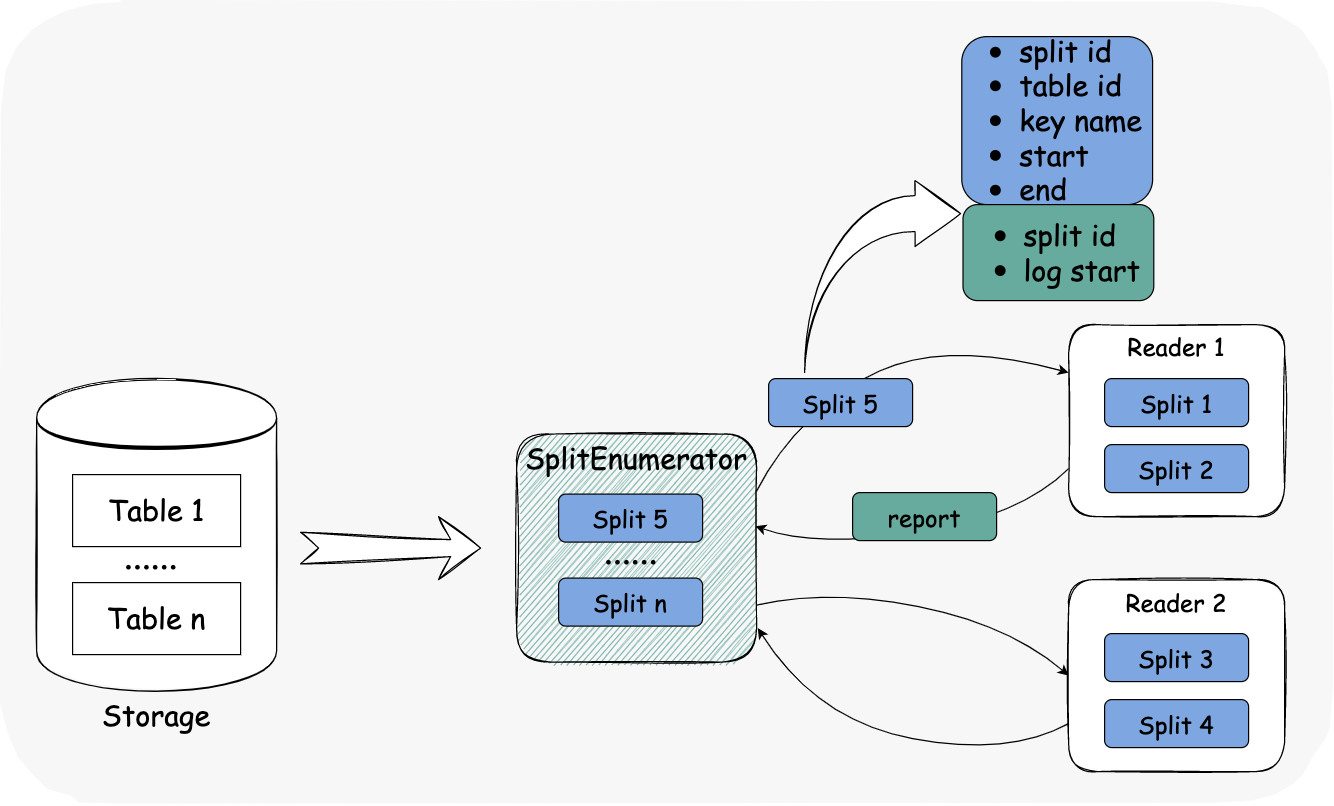 全部 Split 读完后进入增量

生成一个 Split，且没有 End

单个 Split 分配给一个 Reader 

一个 Reader 仅占用一个连接
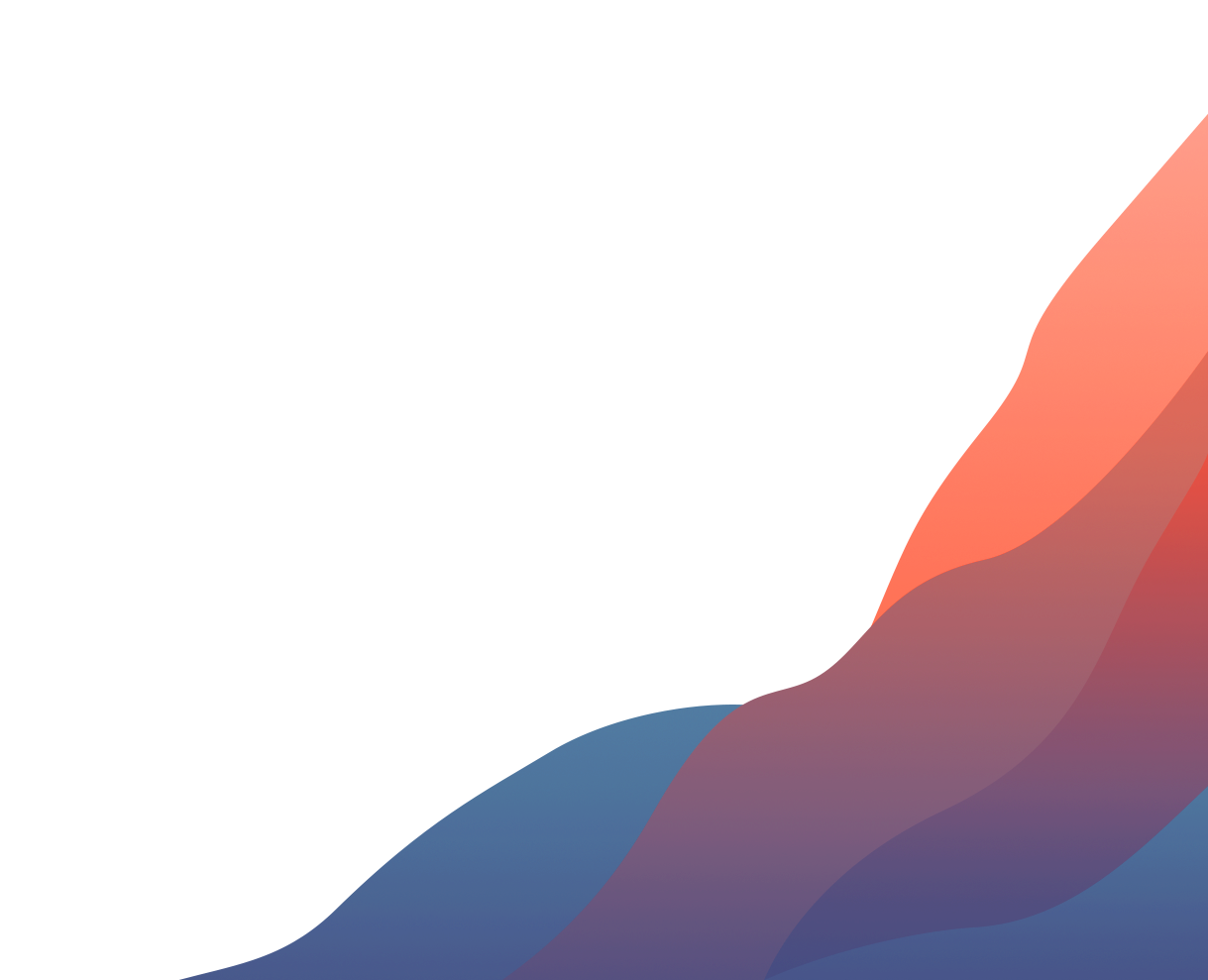 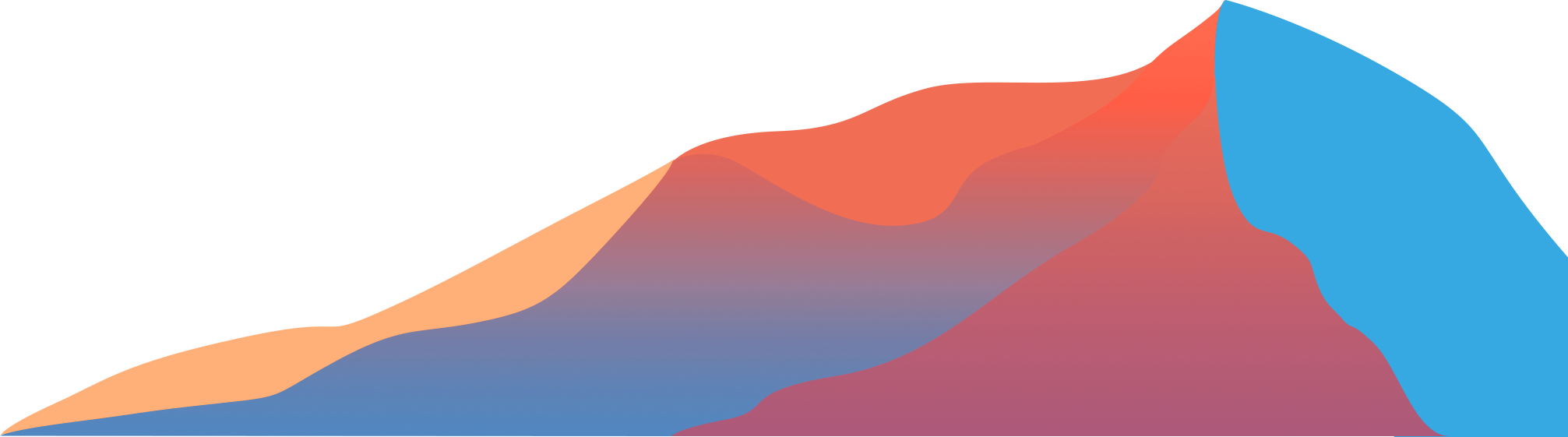 增量读阶段 - Split 事件
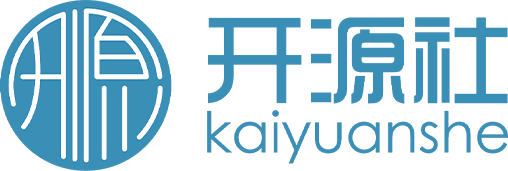 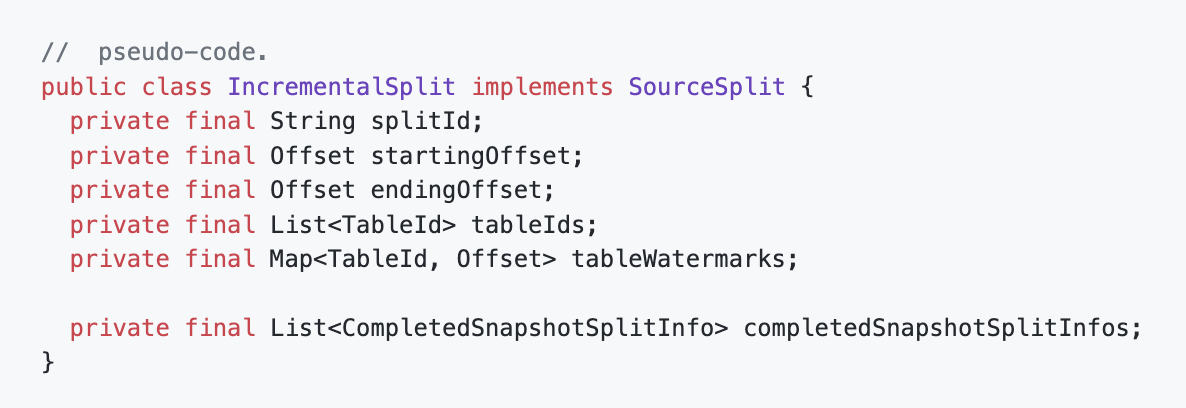 合成快照阶段所有 Splits、Tables

开始位置为 min(high-watermark)

CompletedSnapshotSplitInfo 包含快照读取的细节信息
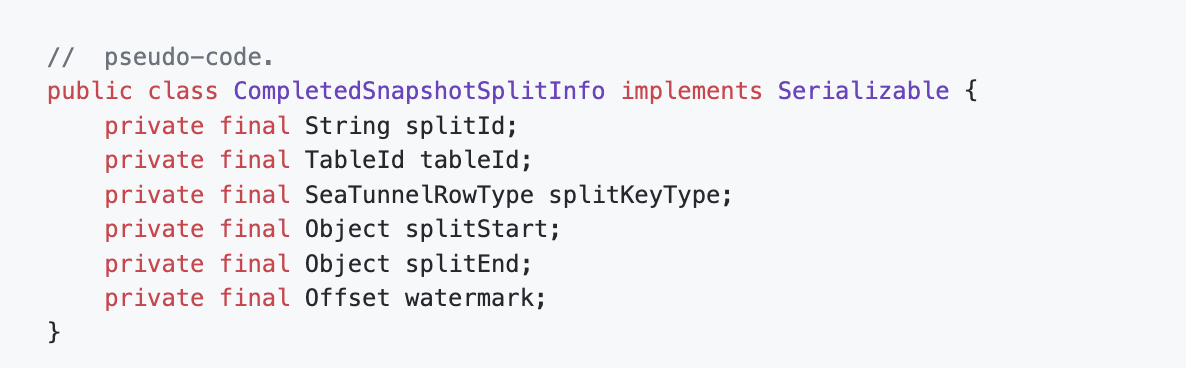 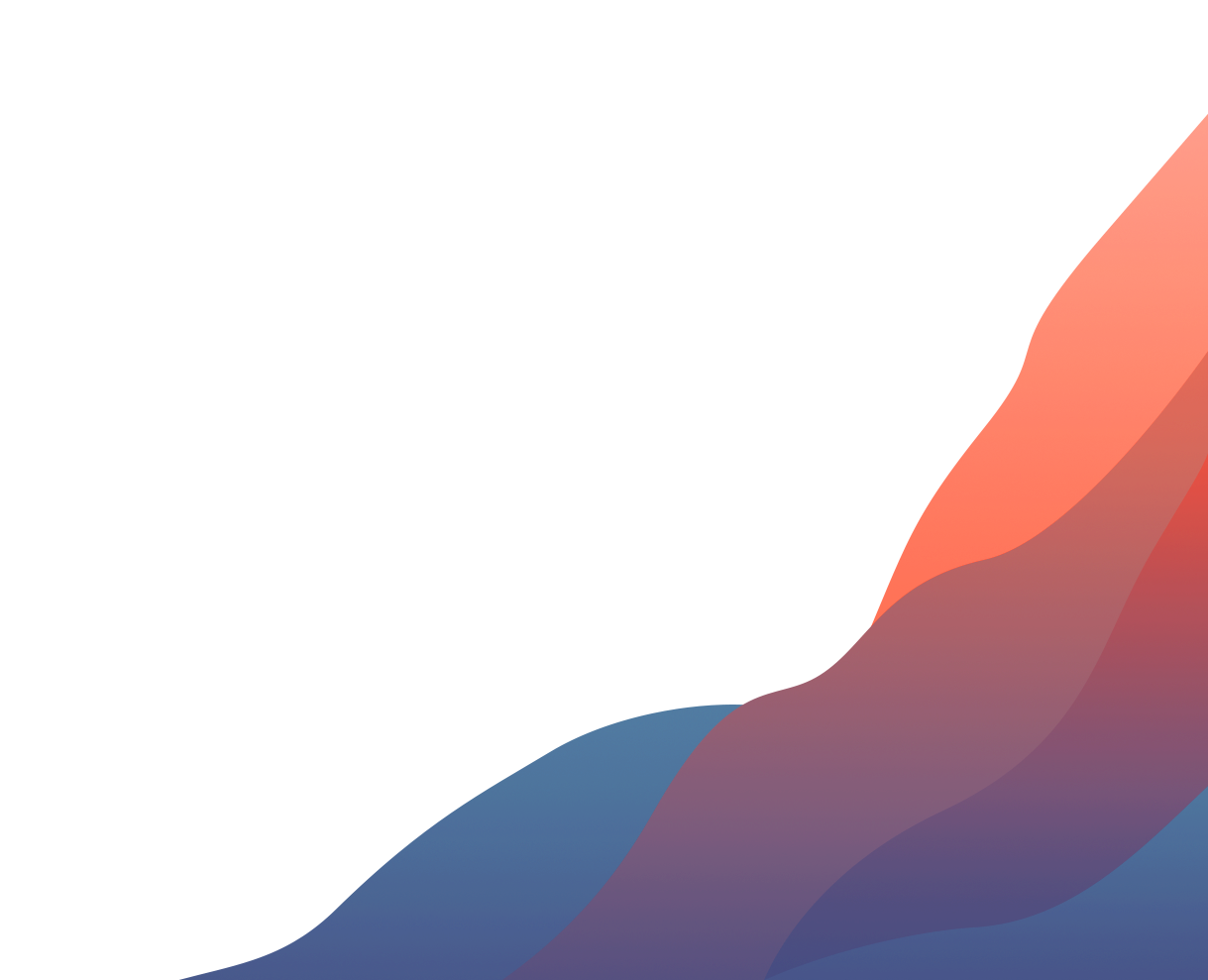 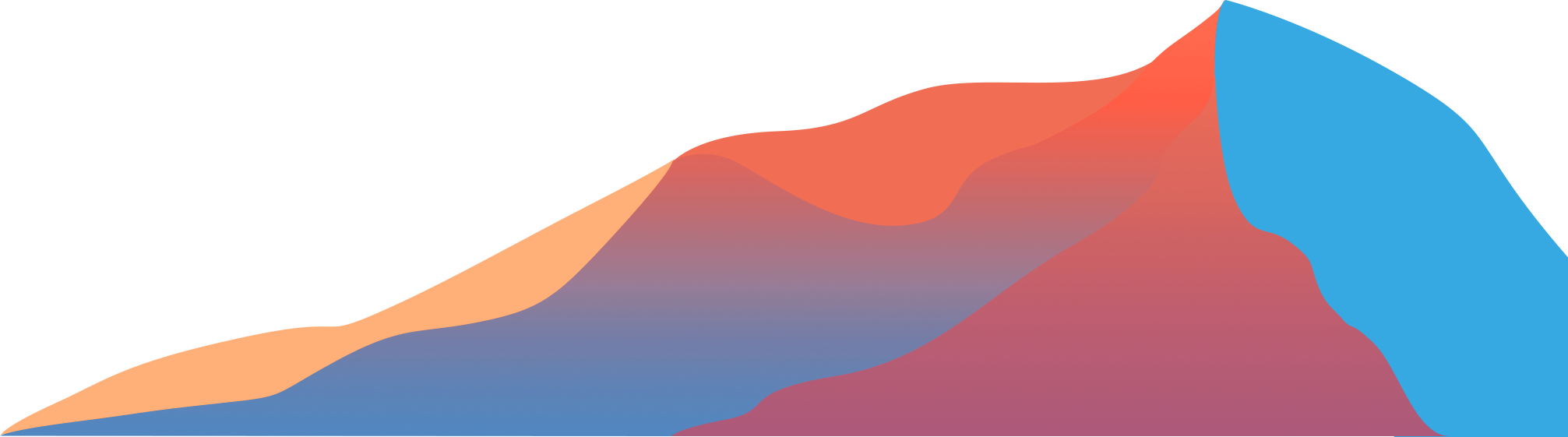 快照读阶段 - Exactly-Once（记录水位线）
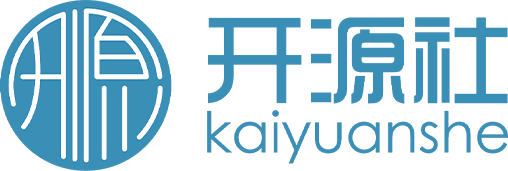 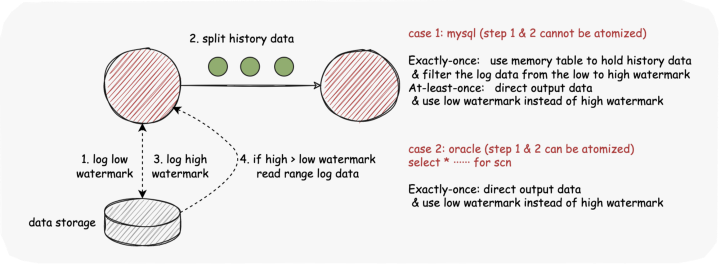 1. 记录 low-watermark

2. 读取 Split{Start~End} 数据

3. 记录 high-watermark

4. 如果 high > low 则执行 Merge

5. 报告 high-watermark
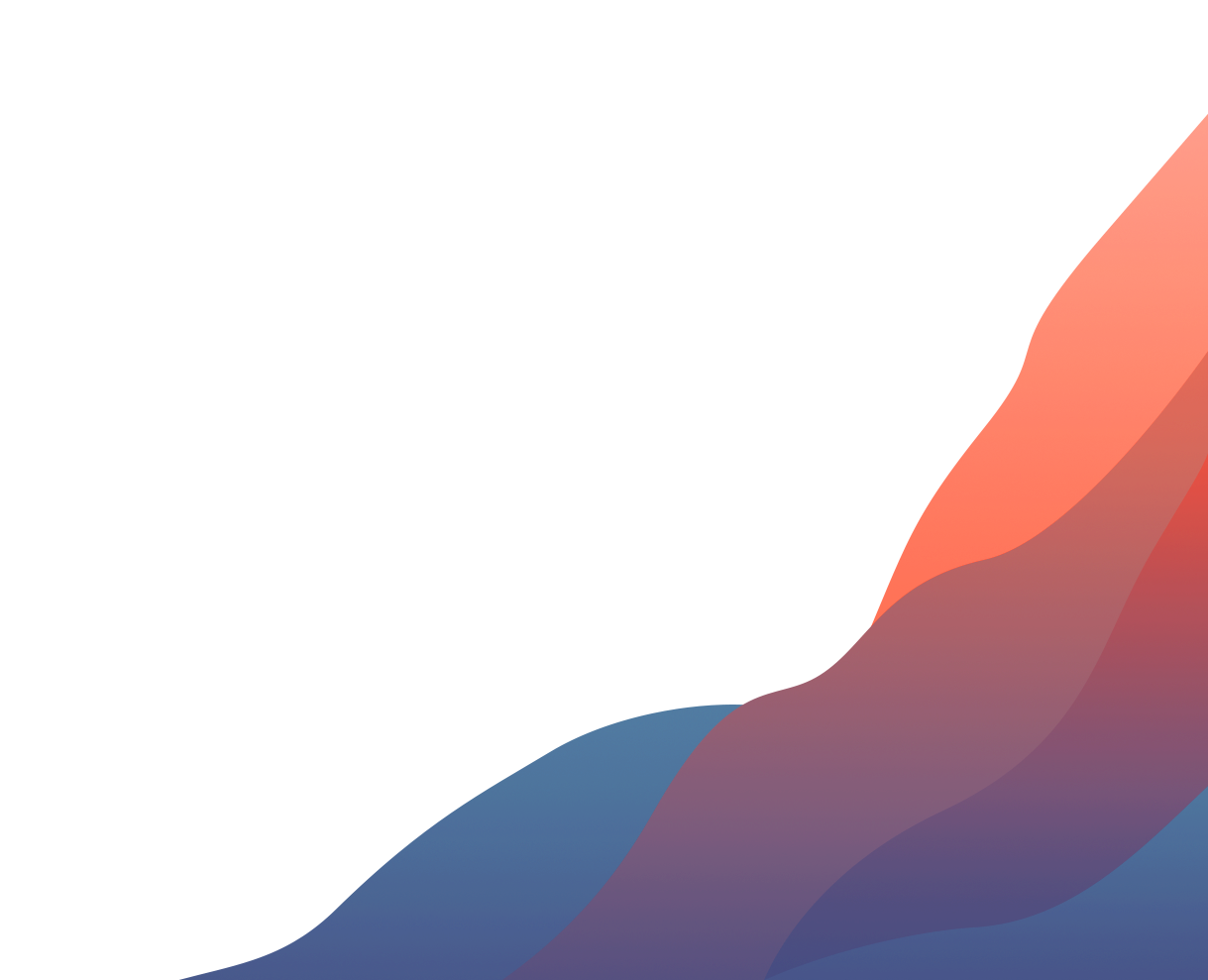 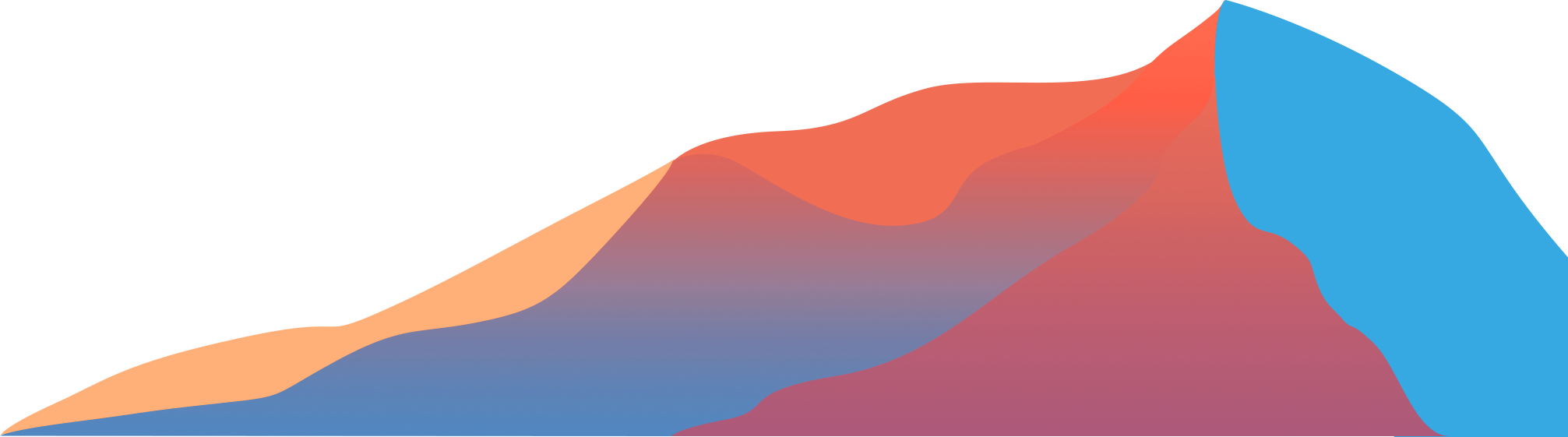 快照读阶段 - Exactly-Once（内存表合并）
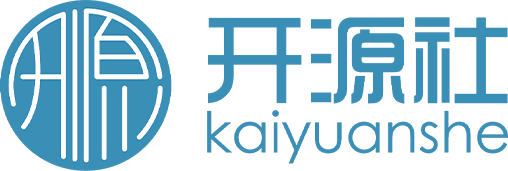 1. 内存表缓存 Split 数据

2. 读取 high - low 之间的数据

3. 按顺序重放数据到内存表
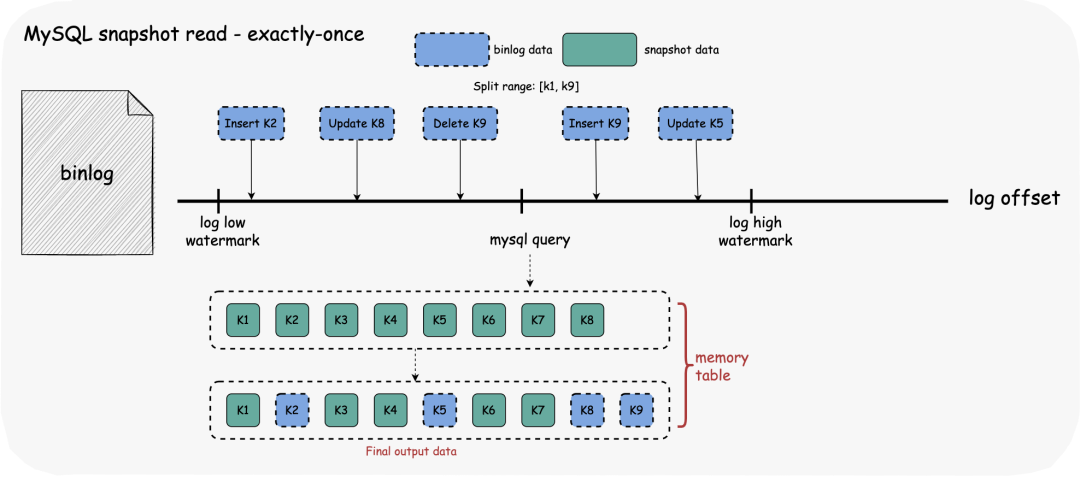 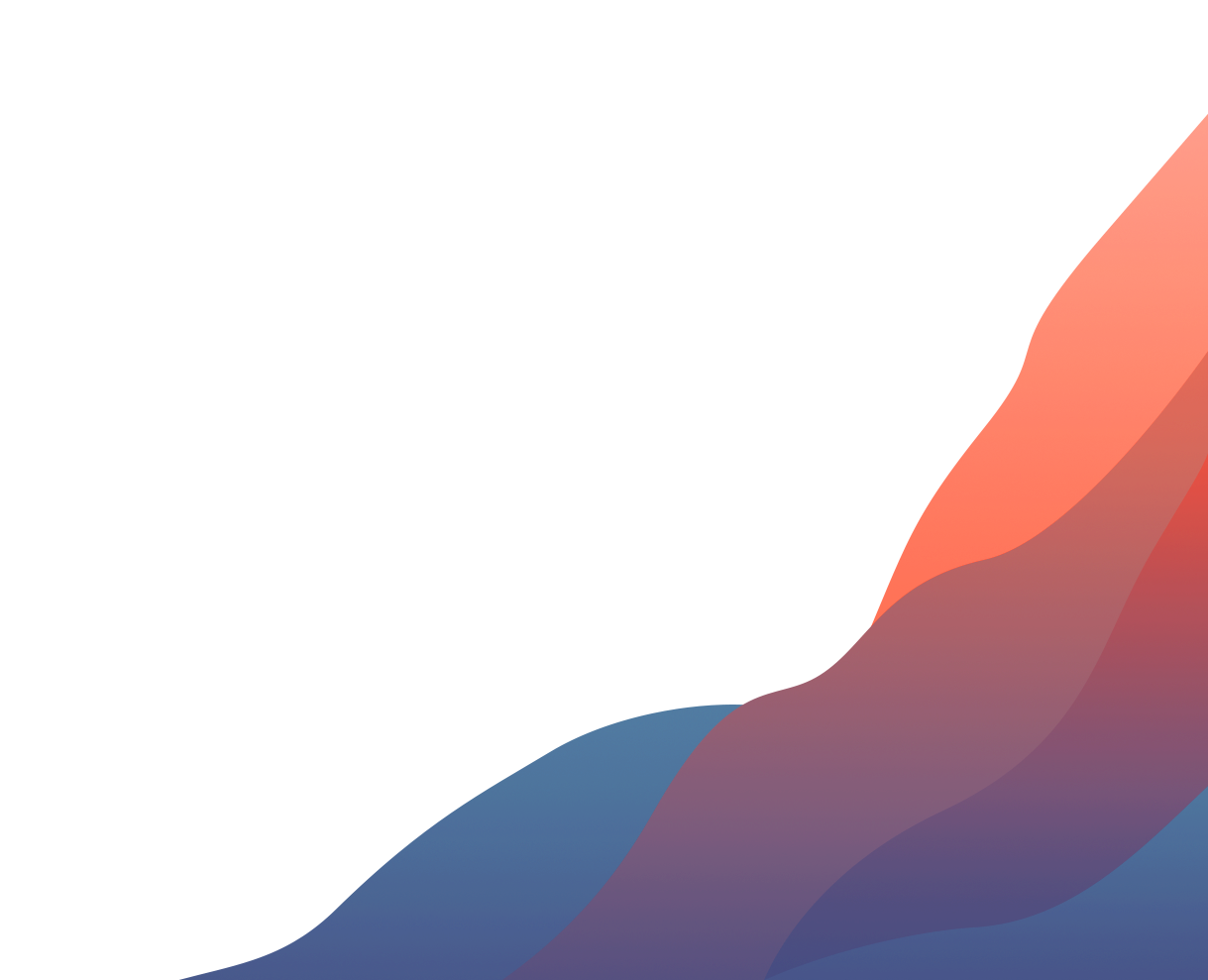 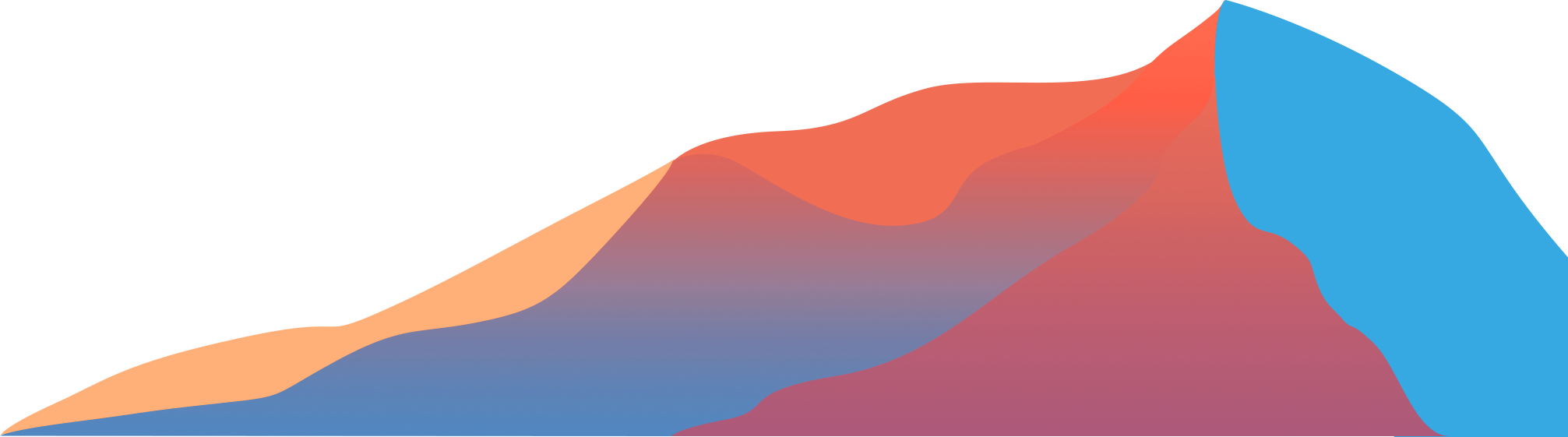 增量读阶段 - Exactly-Once
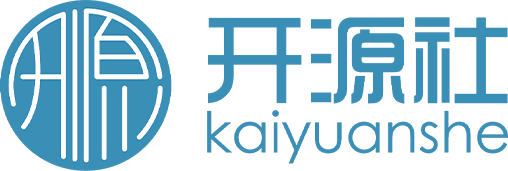 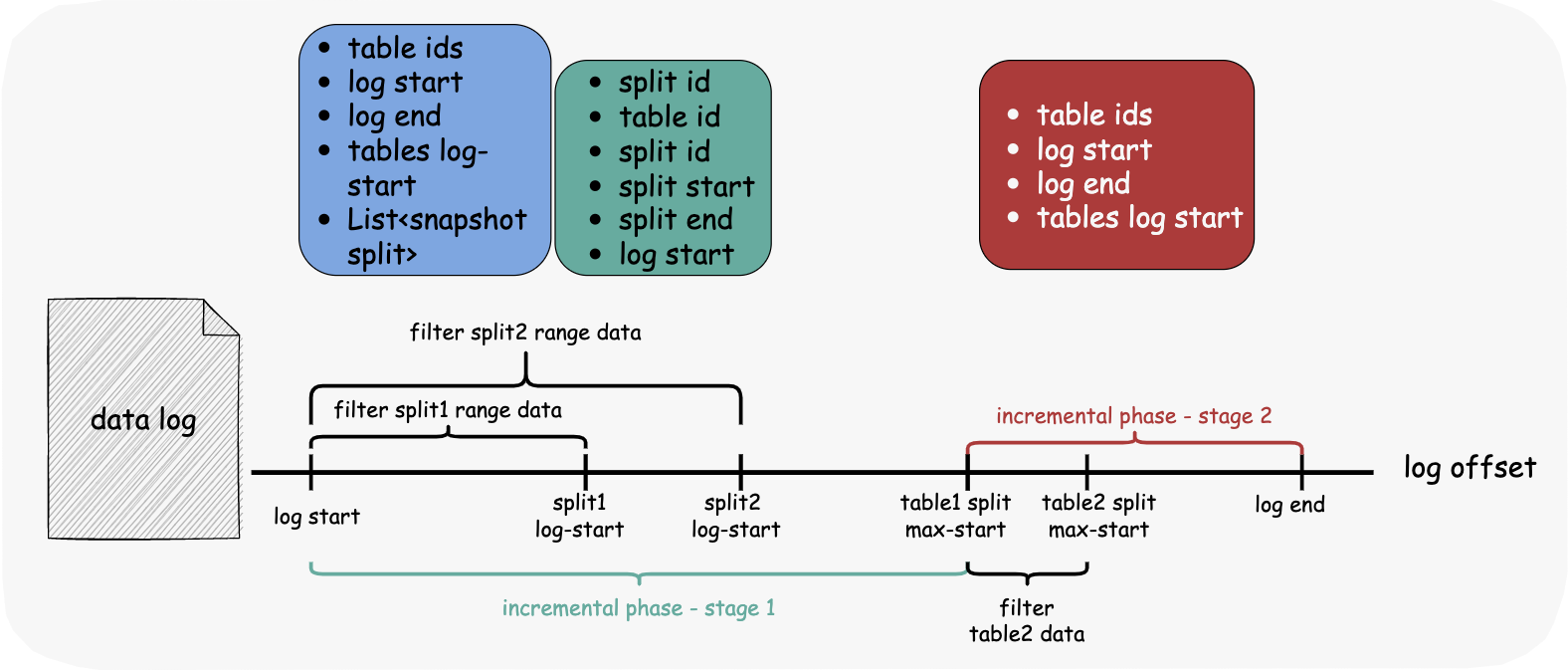 读取 min(high-watermark) ~ max(high-watermark) 区间

过滤 split start～end 区间内，offset > split(high-watermark) 的数据

直到 max(high-watermark) 后结束过滤
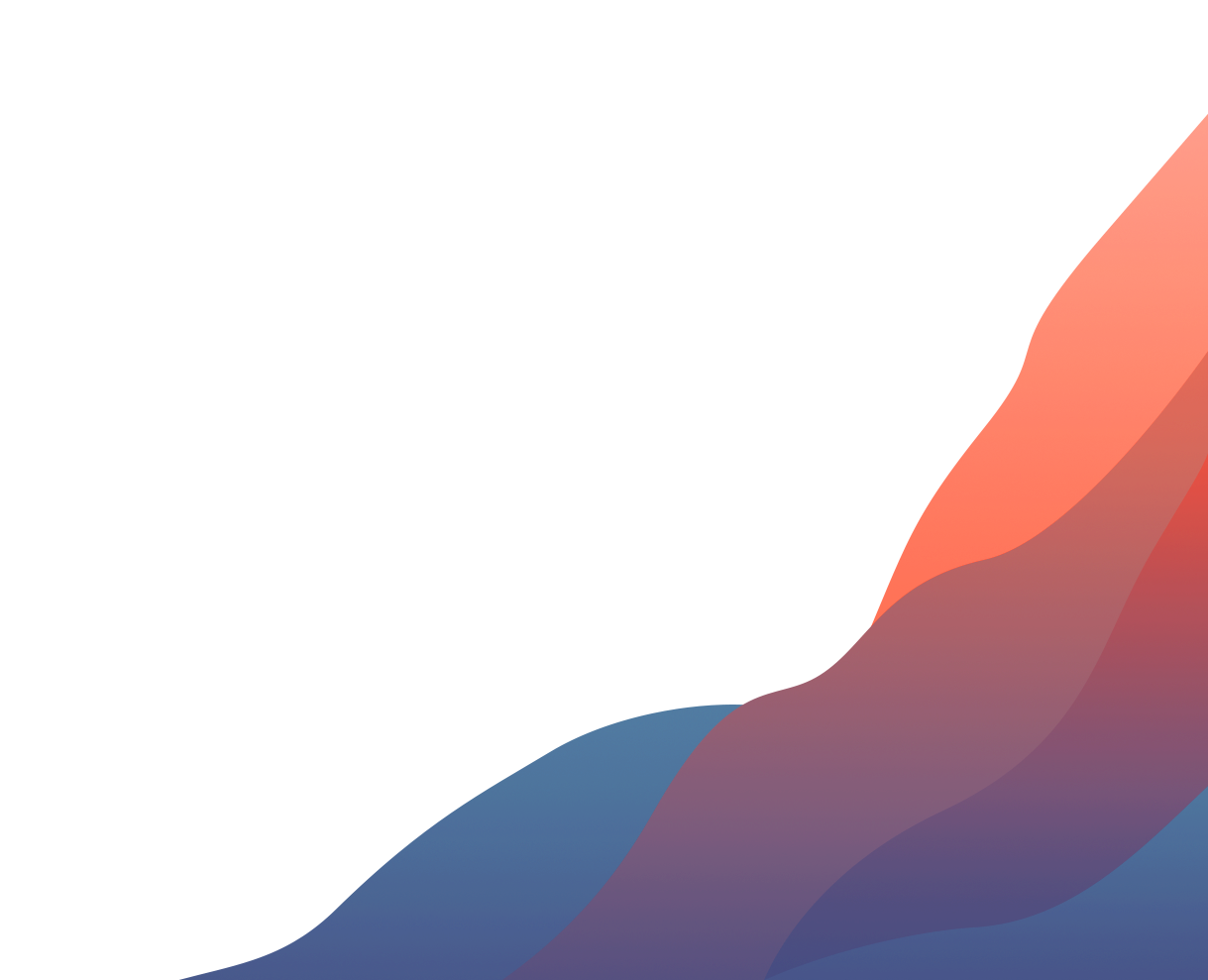 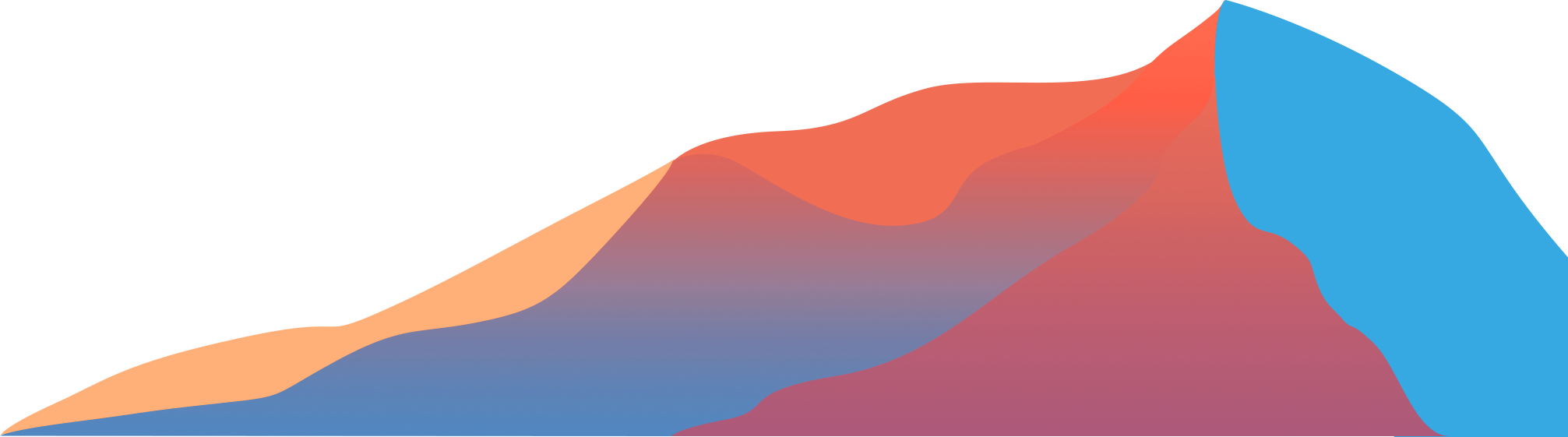 增量读阶段 - Exactly-Once（一阶段）
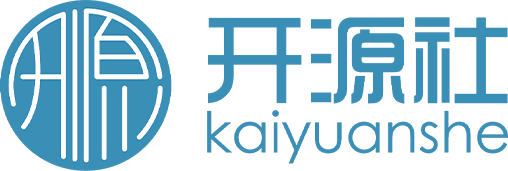 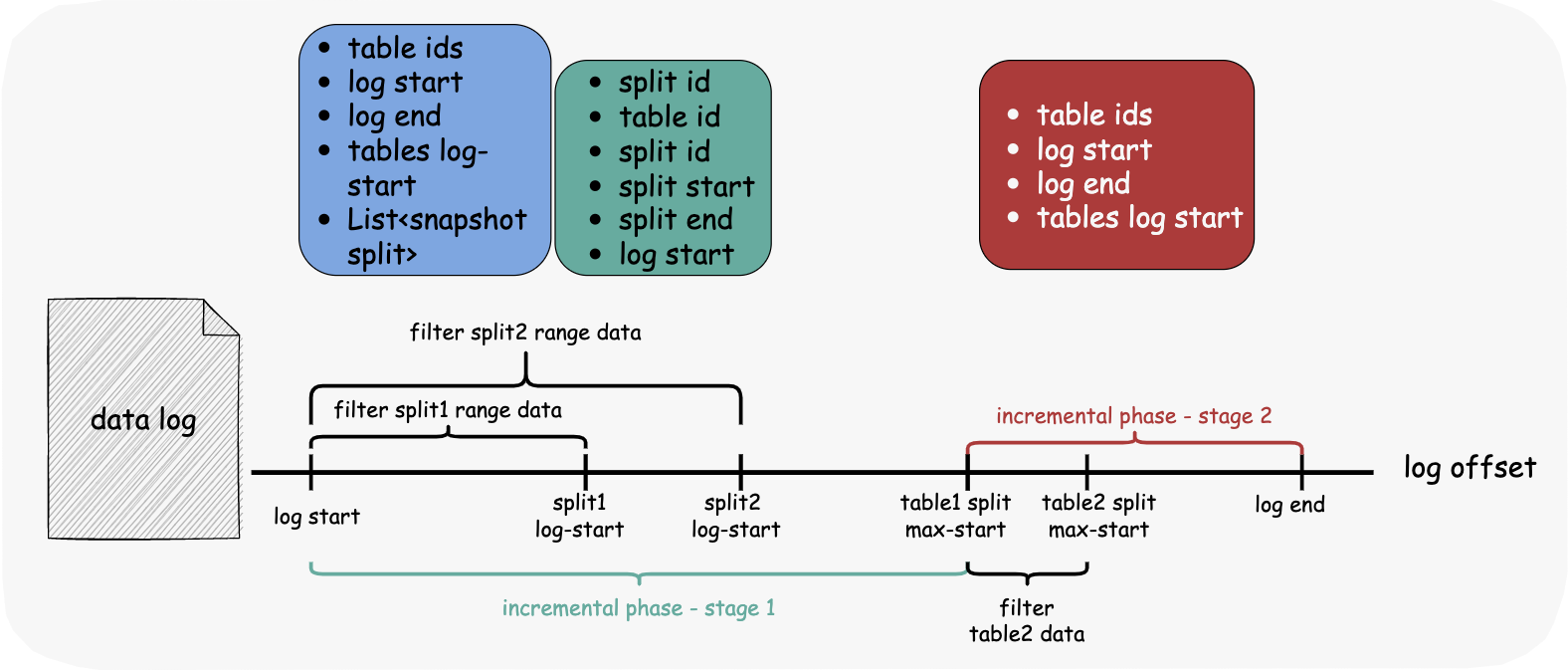 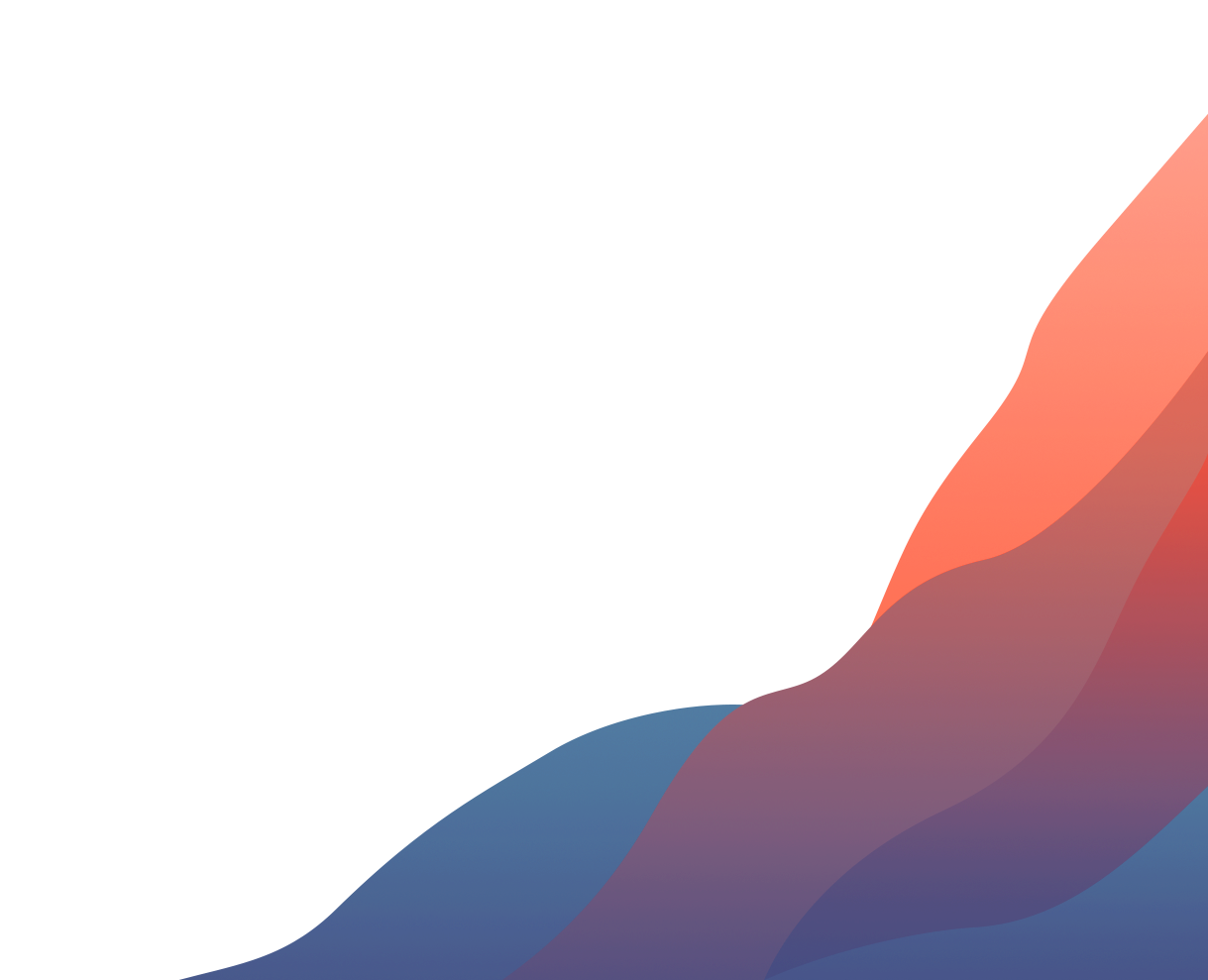 单个表内，过滤 split1 ～ split2 ～ split3 ～... 间隙的数据

直到读取单表最大的 max(split-high-watermark)
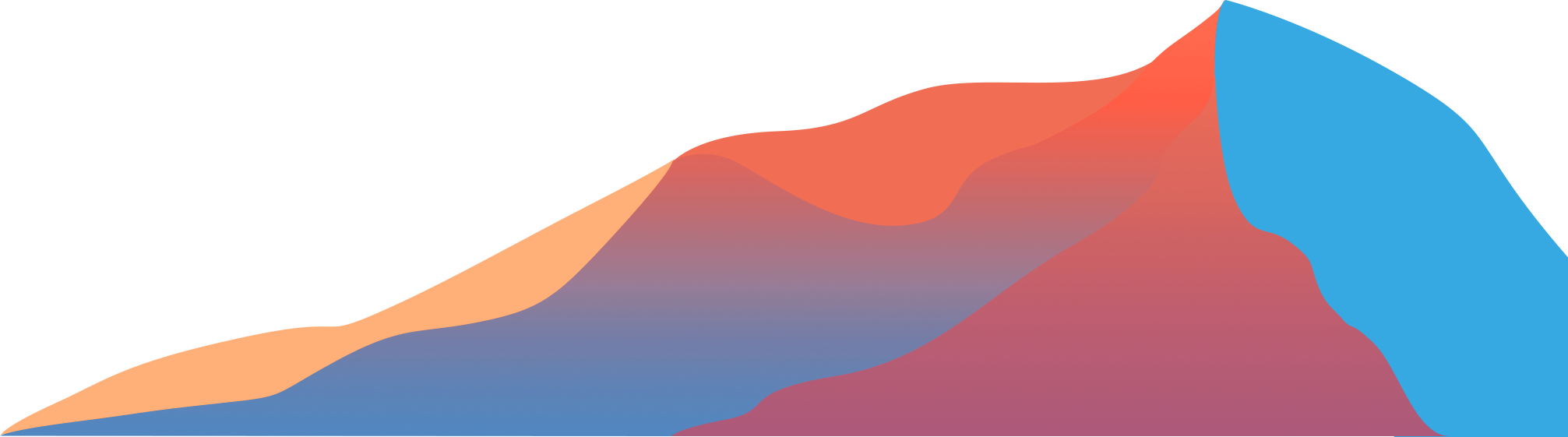 增量阶段 - Exactly-Once（一阶段）
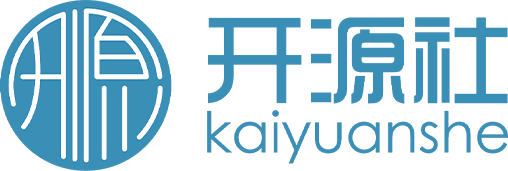 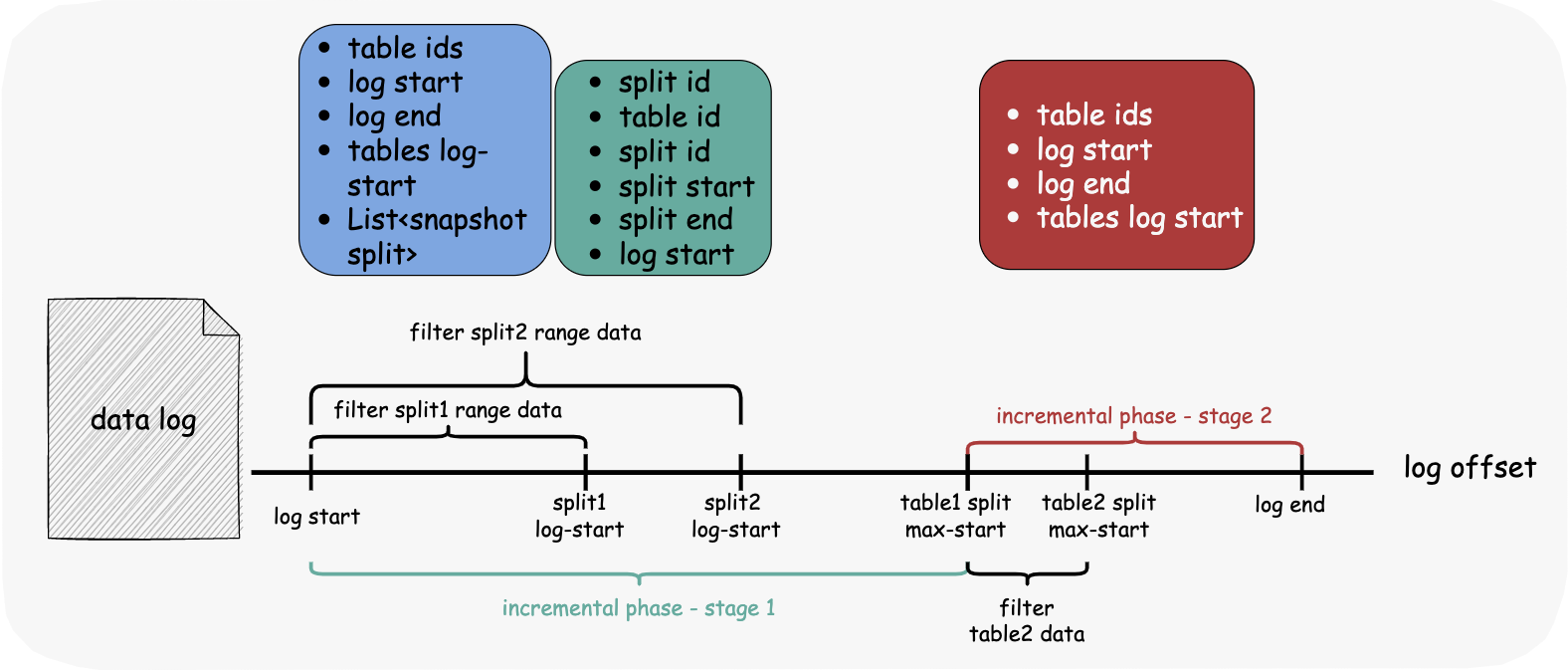 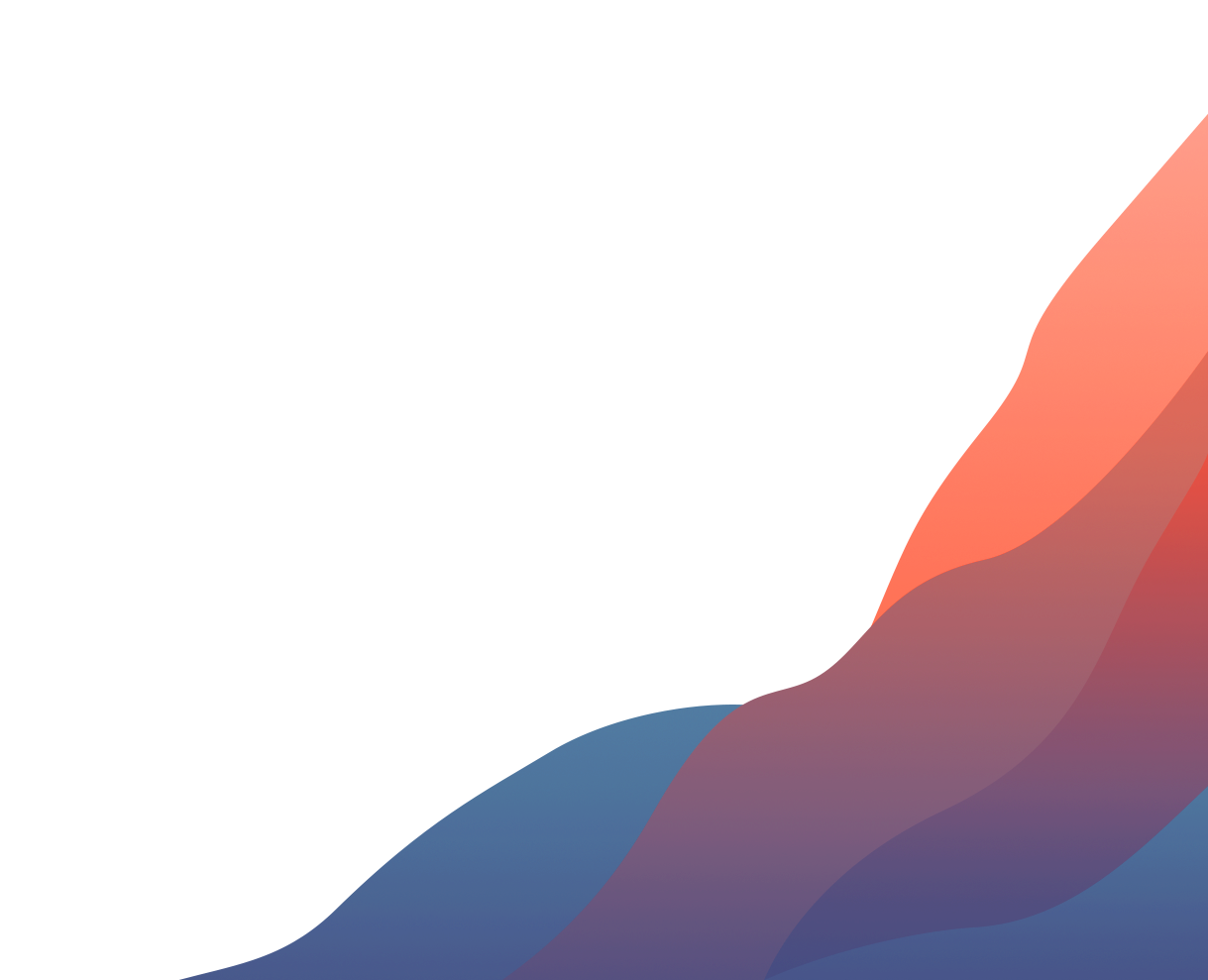 多个表间，过滤 table1(last-split) ～ table2(first-split) ～... 间隙的数据

直到所有表 split 中最大的 max(split-high-watermark)
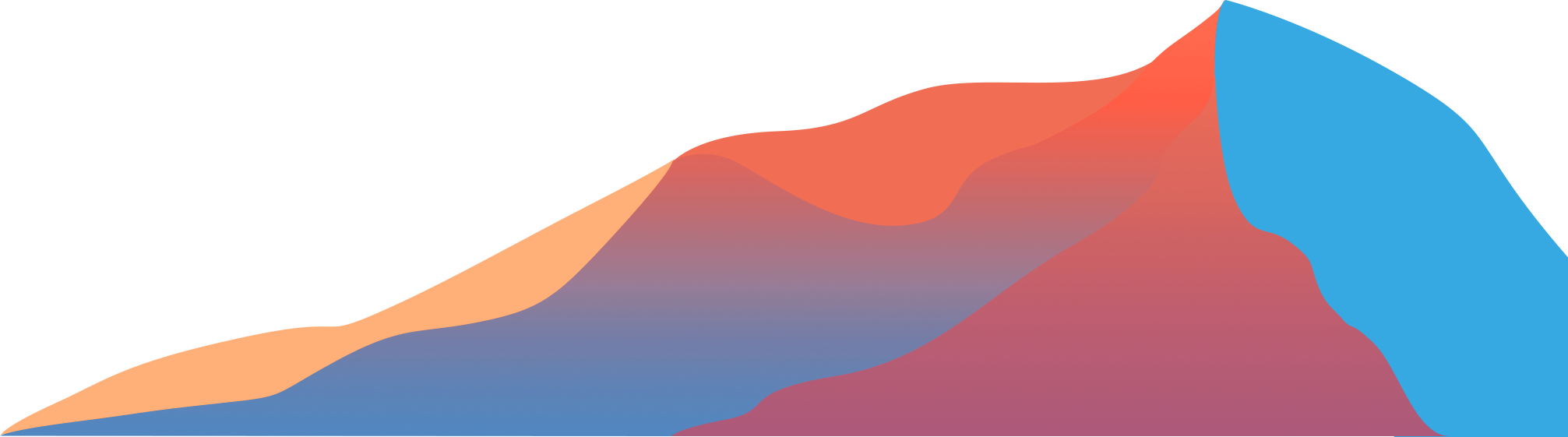 增量读阶段 - Exactly-Once（二阶段）
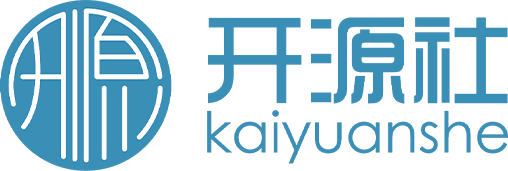 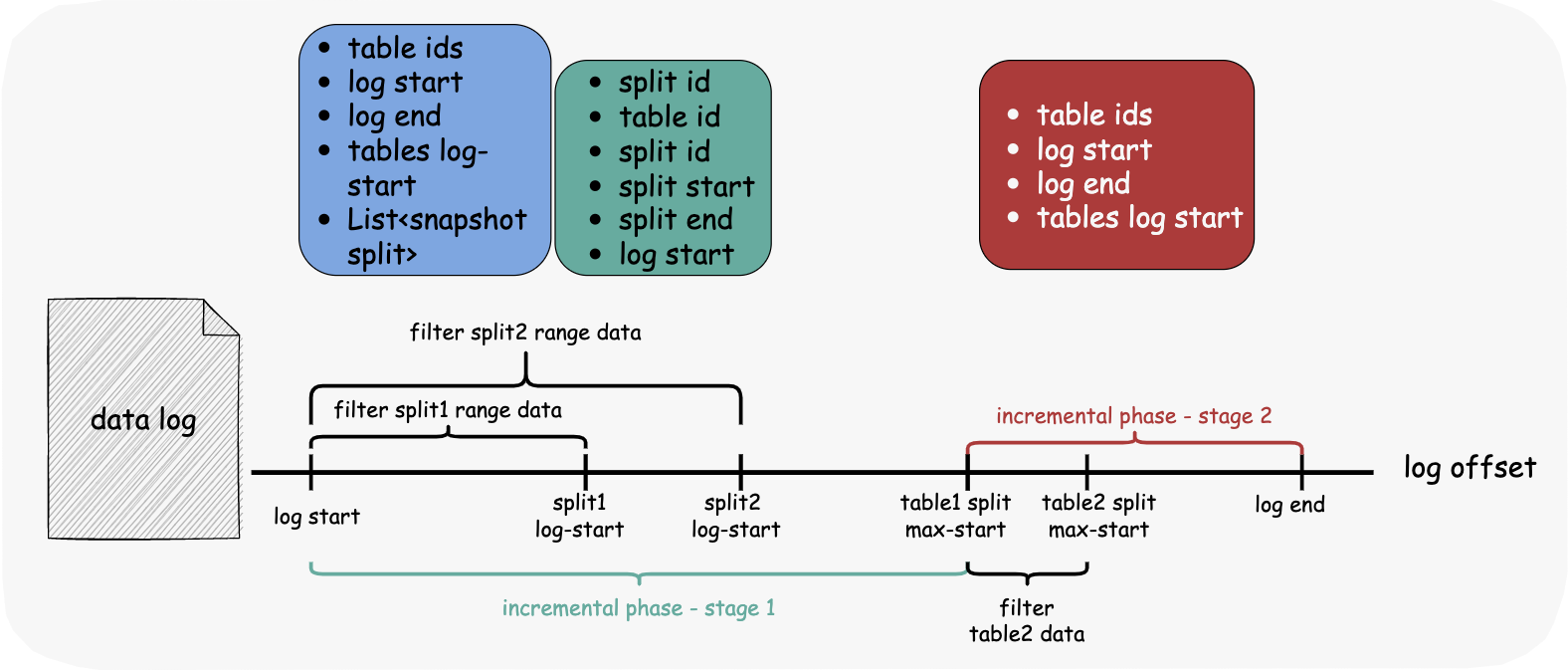 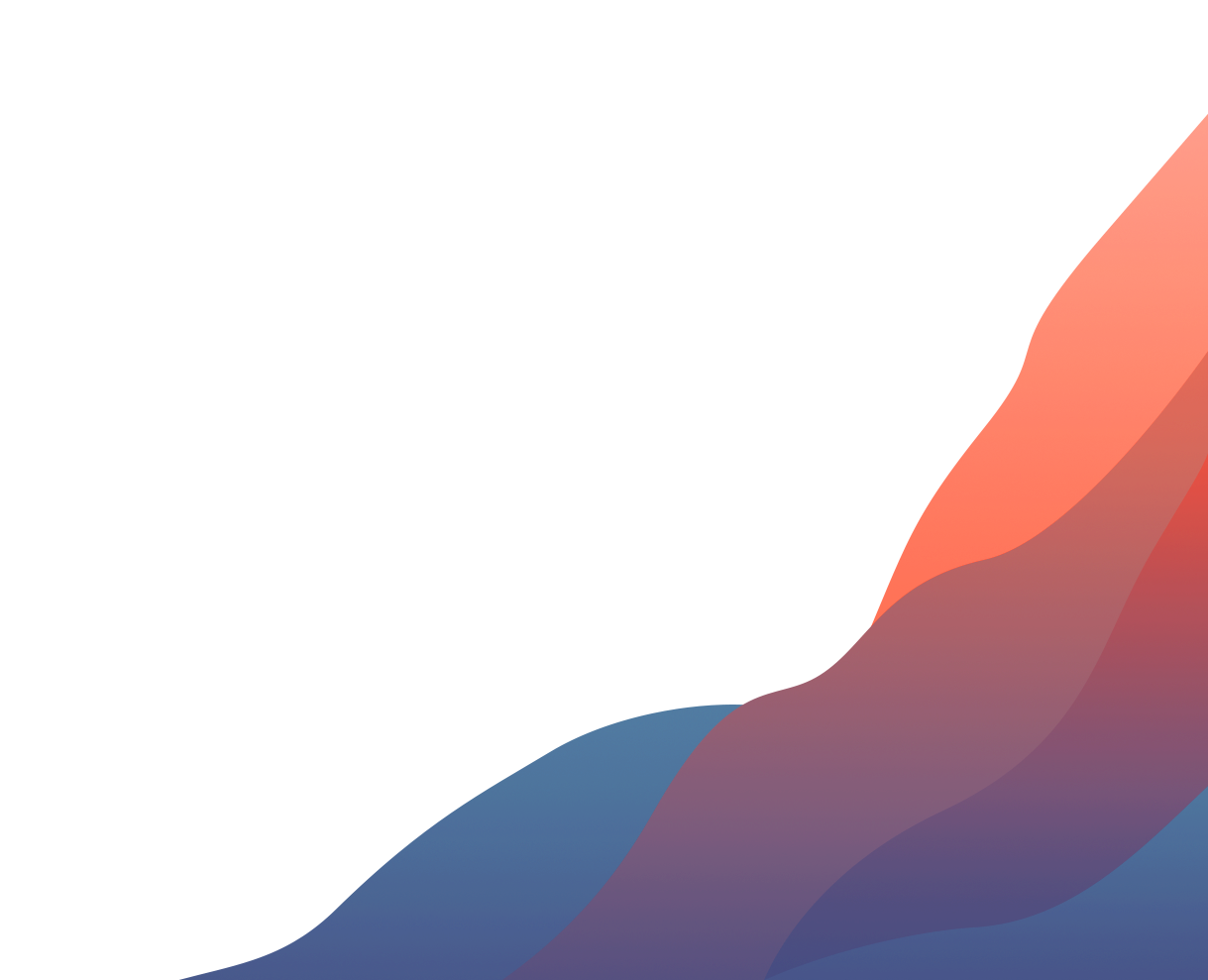 从 max(split-high-watermark)  后，进入完全增量阶段，不需要再做过滤
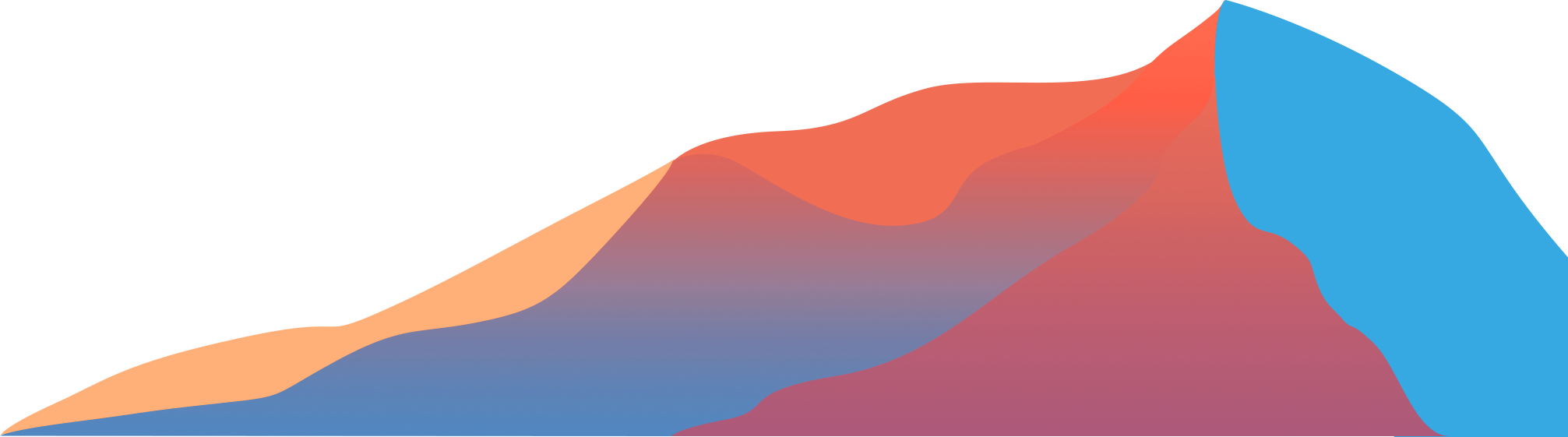 断点续传 - 分布式快照（Checkpoint）
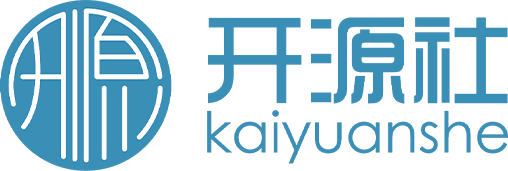 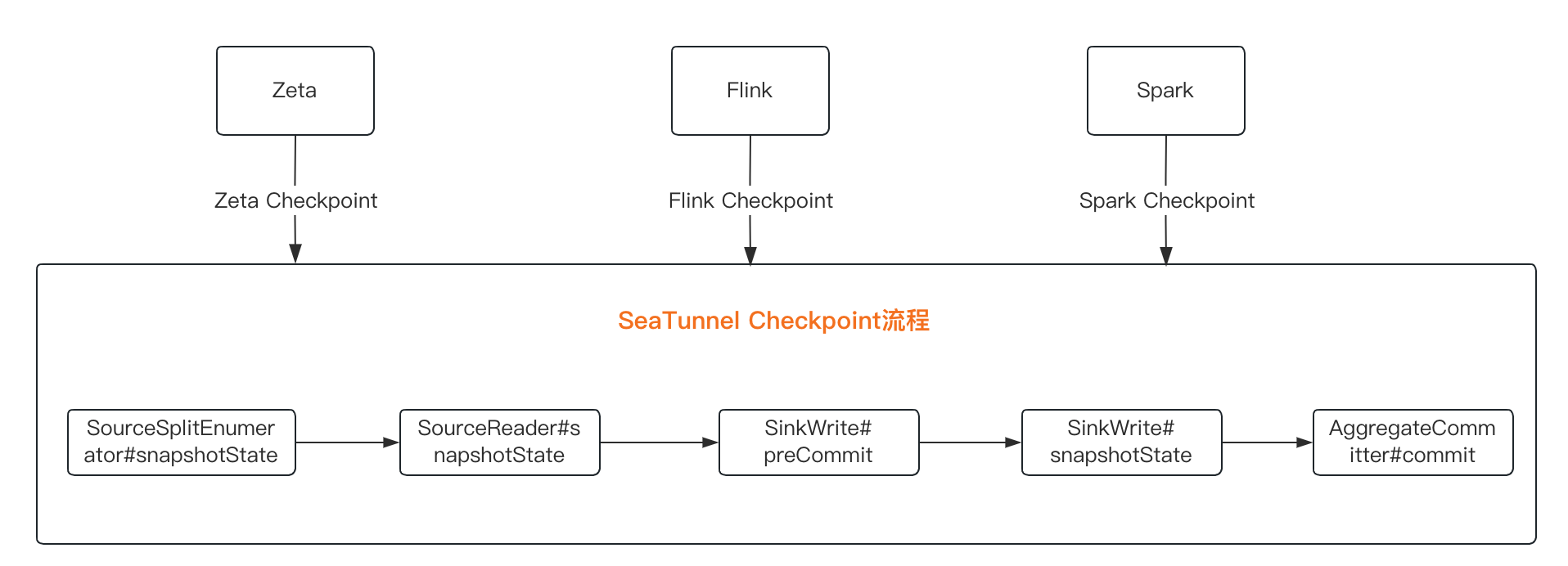 每隔一段时间，管理器主动发起一轮检查点状态保存动作

所有运行中的组件都会收到通知，上传自己的状态（split），继续向后传递通知

执行引擎会收集所有组件到状态合并存储，按版本号递增：s1、s2、s3、s4...，任务可以暂停，恢复到指定版本
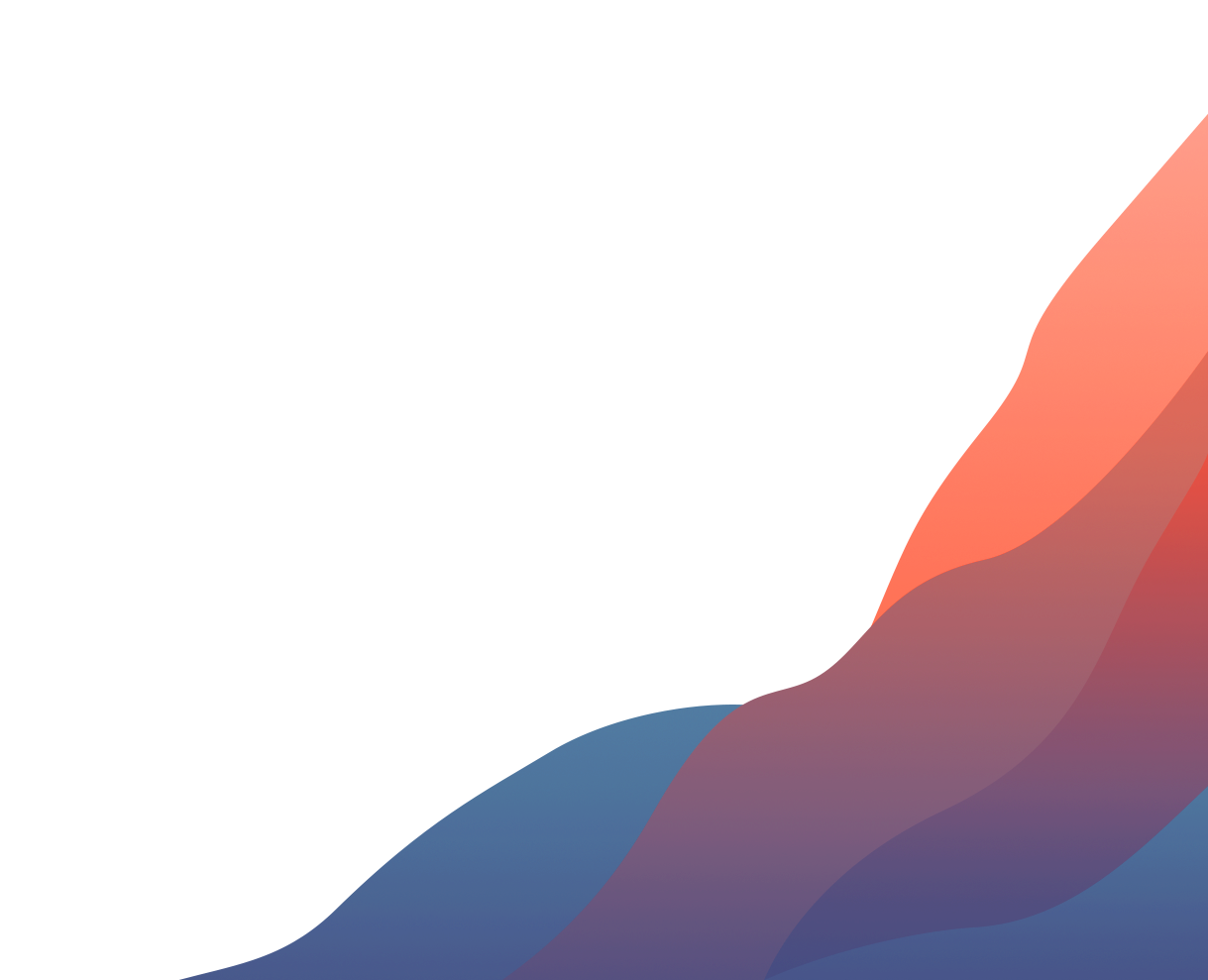 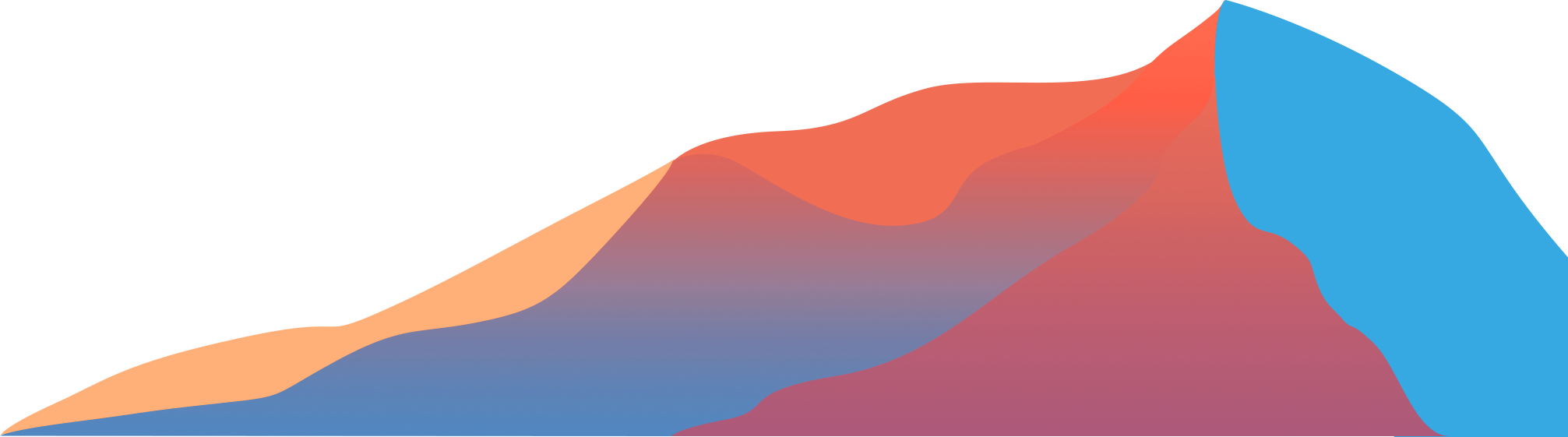 断点续传 - 分布式快照算法（Chandy-Lamport）
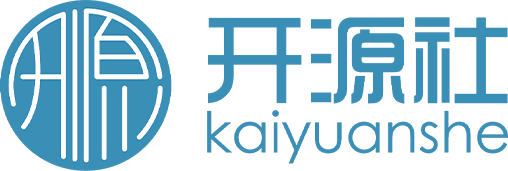 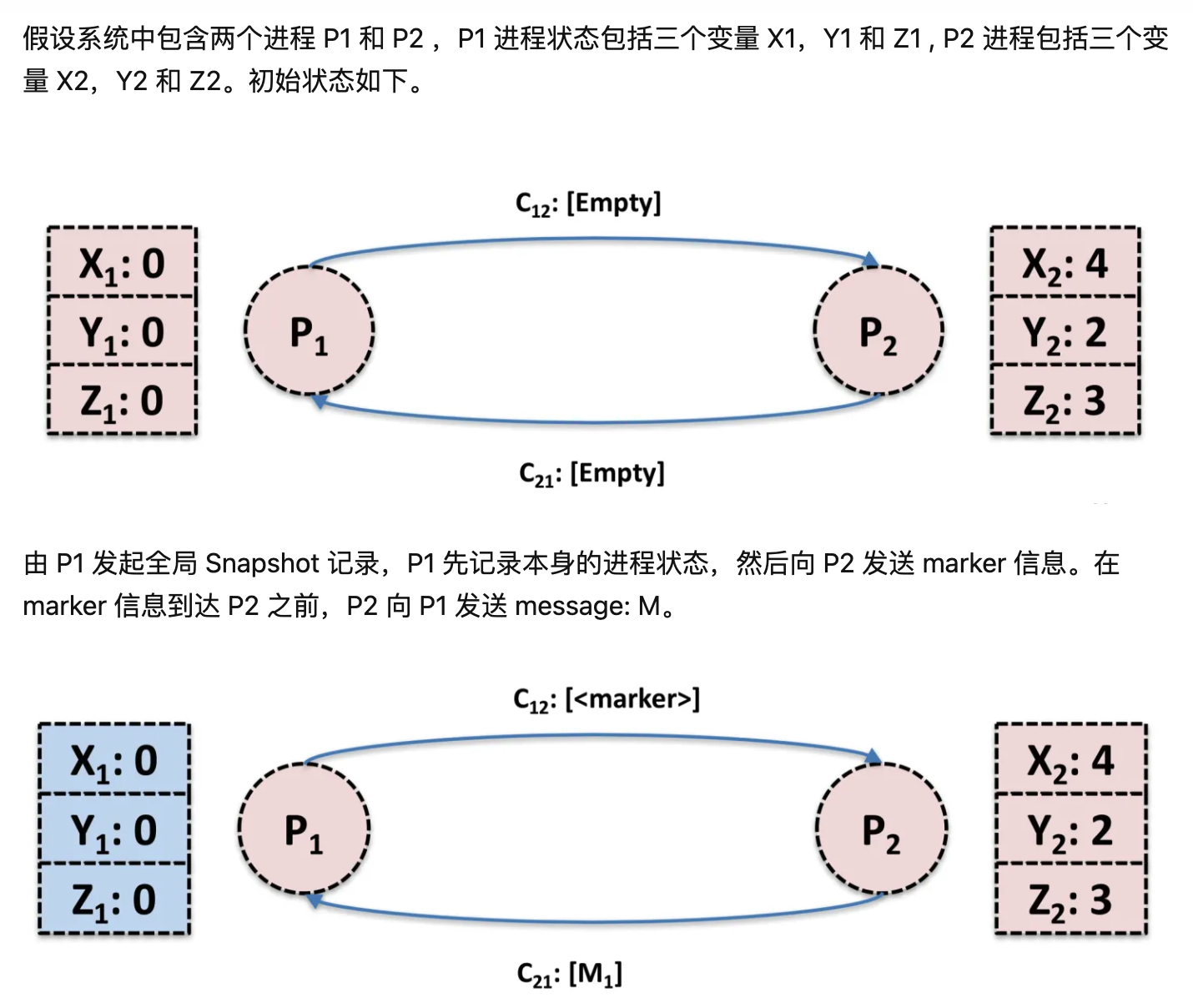 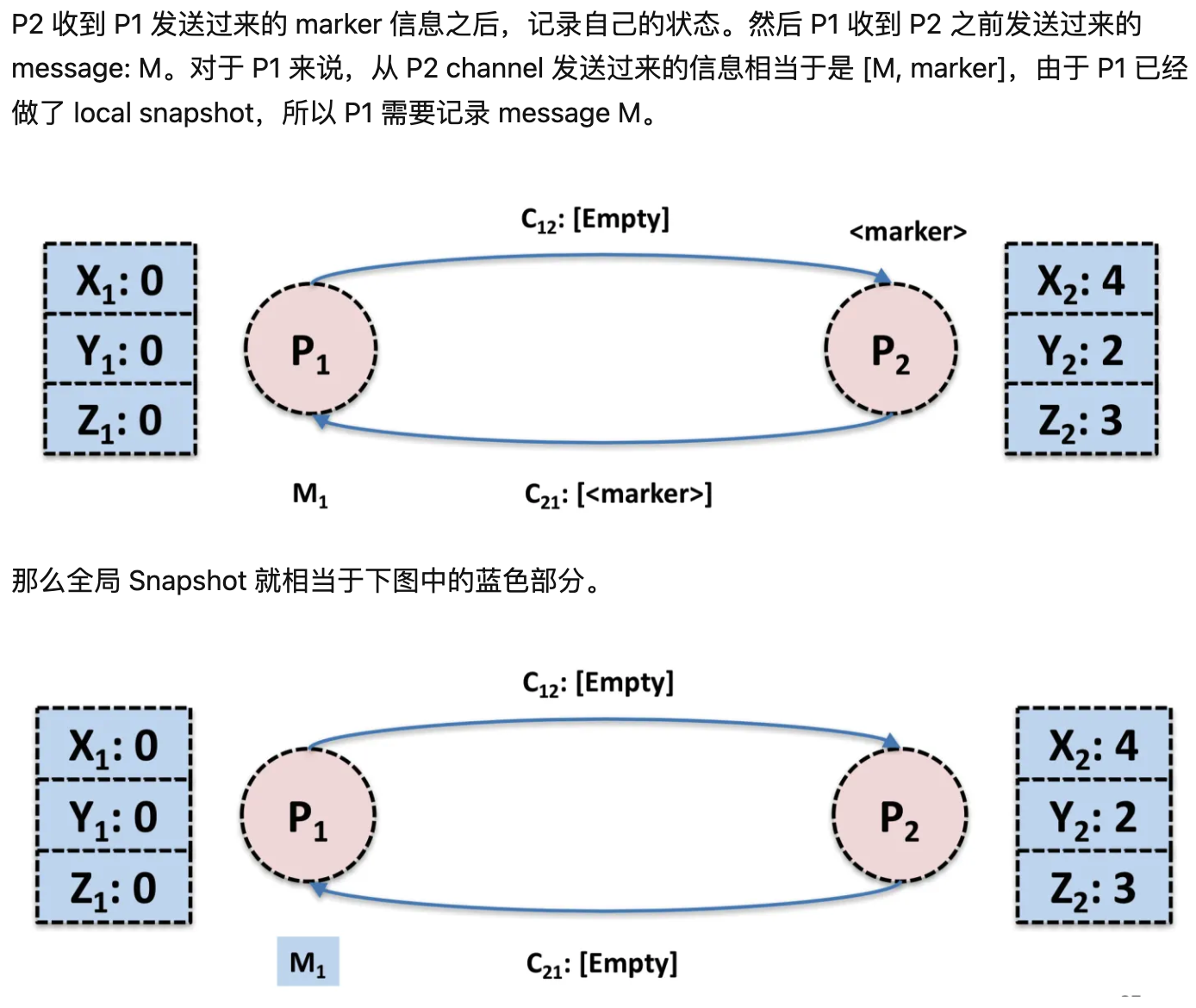 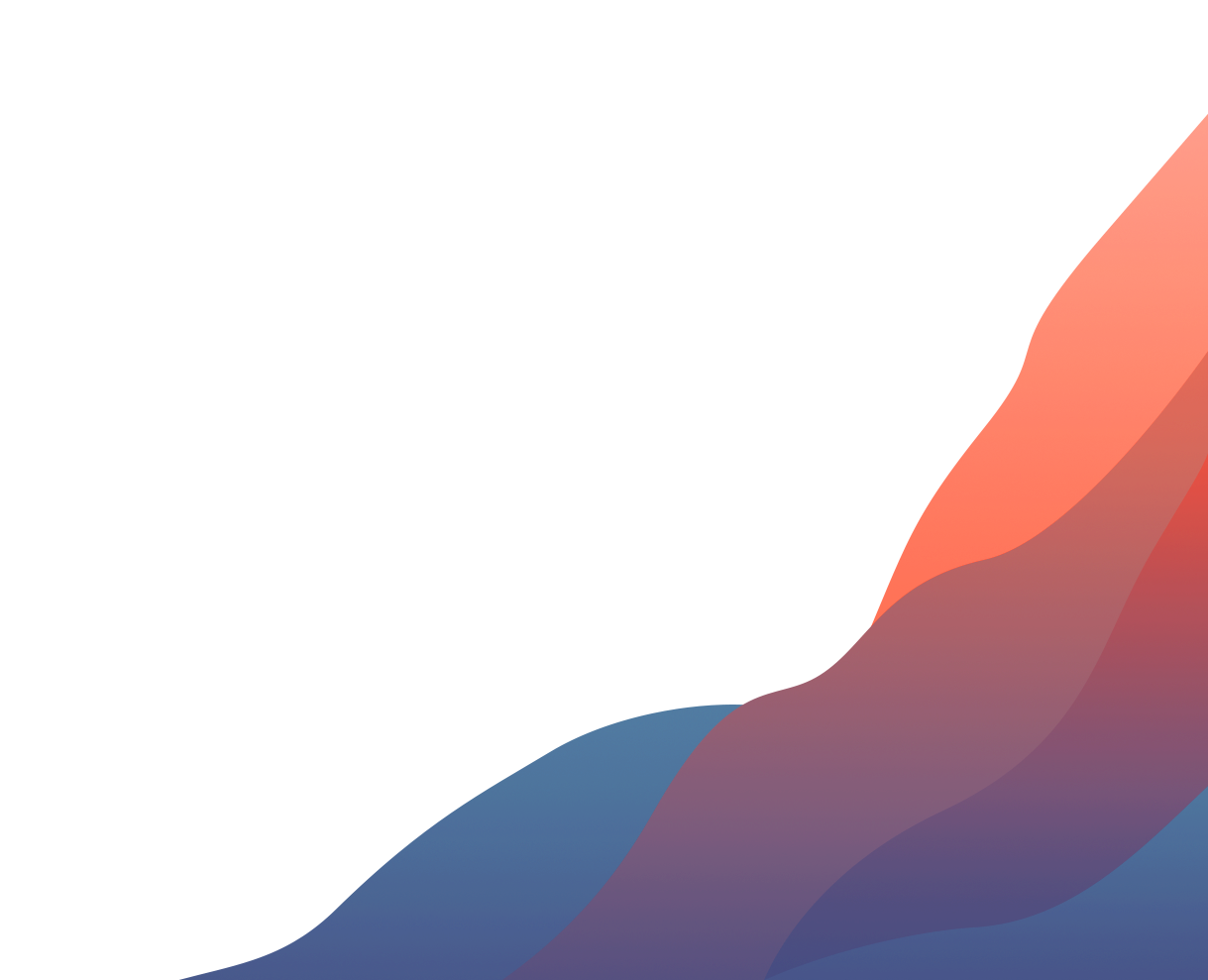 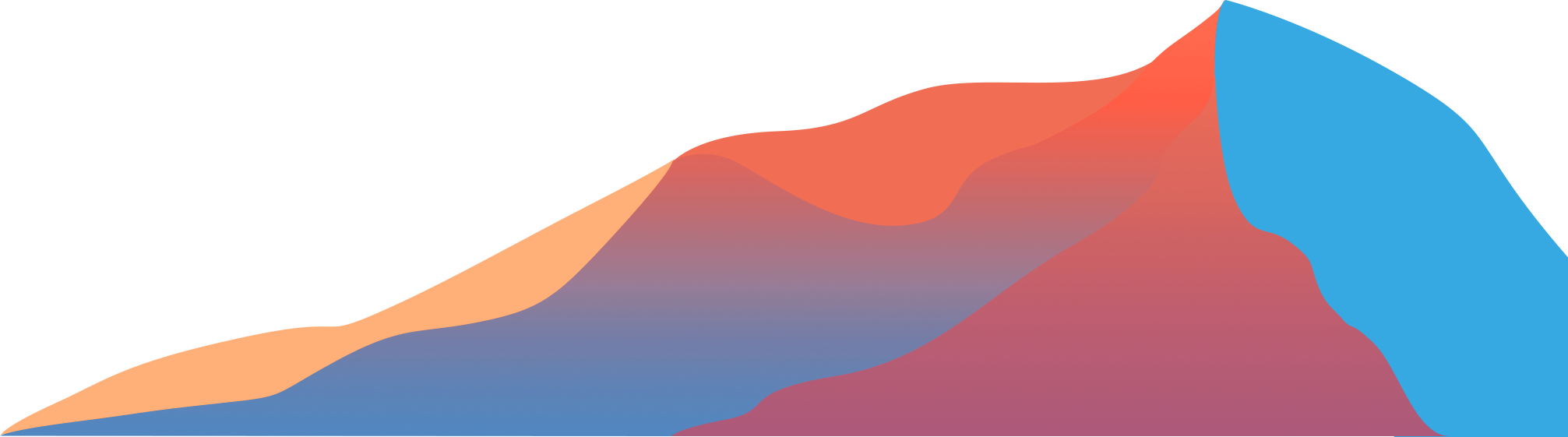 DDL 同步
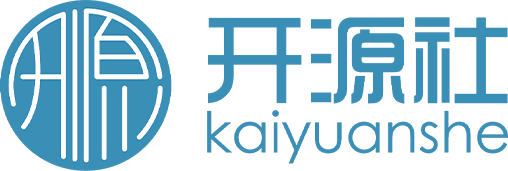 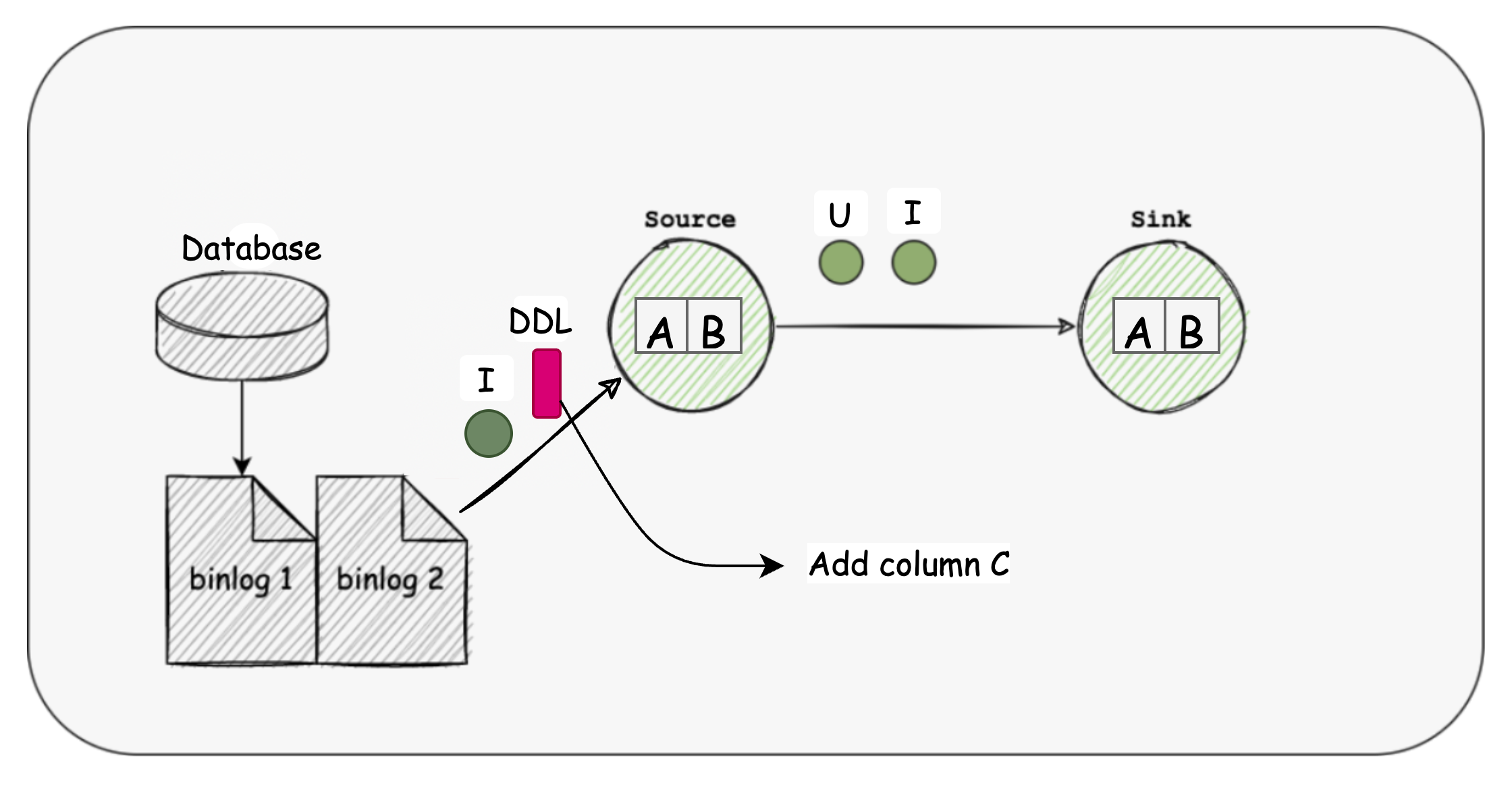 数据流与结构流混合

DDL 语法与数据库绑定
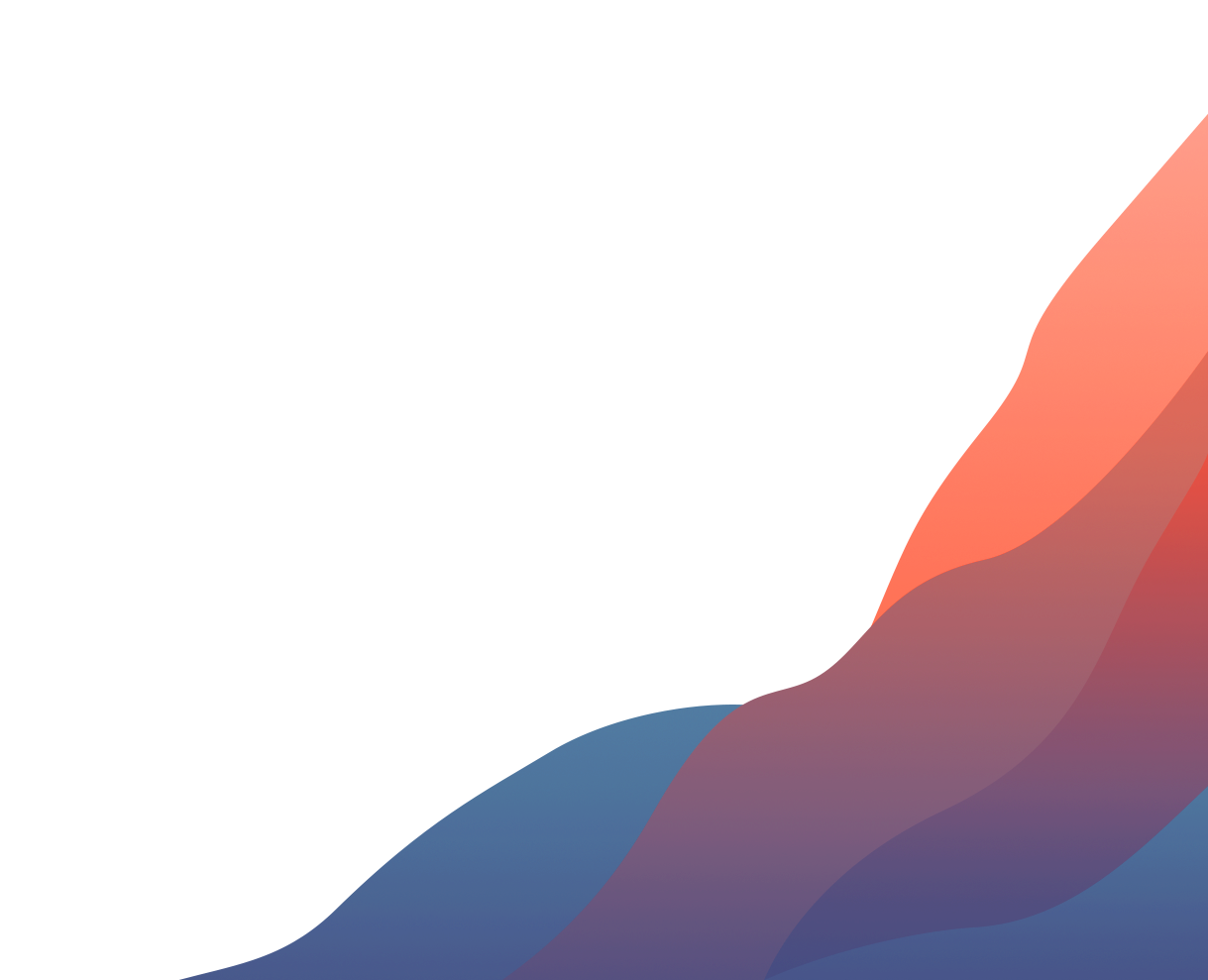 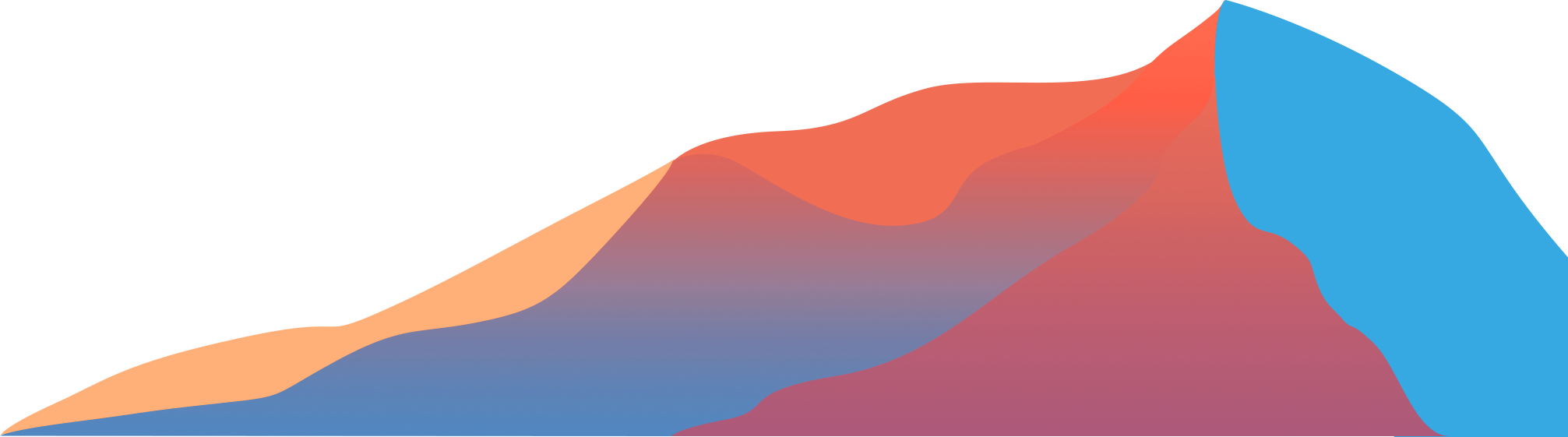 DDL 变更框架 - 解析 DDL
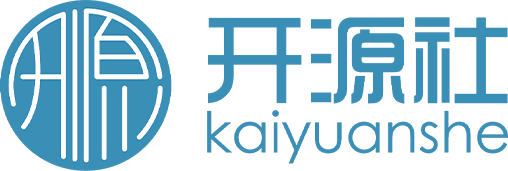 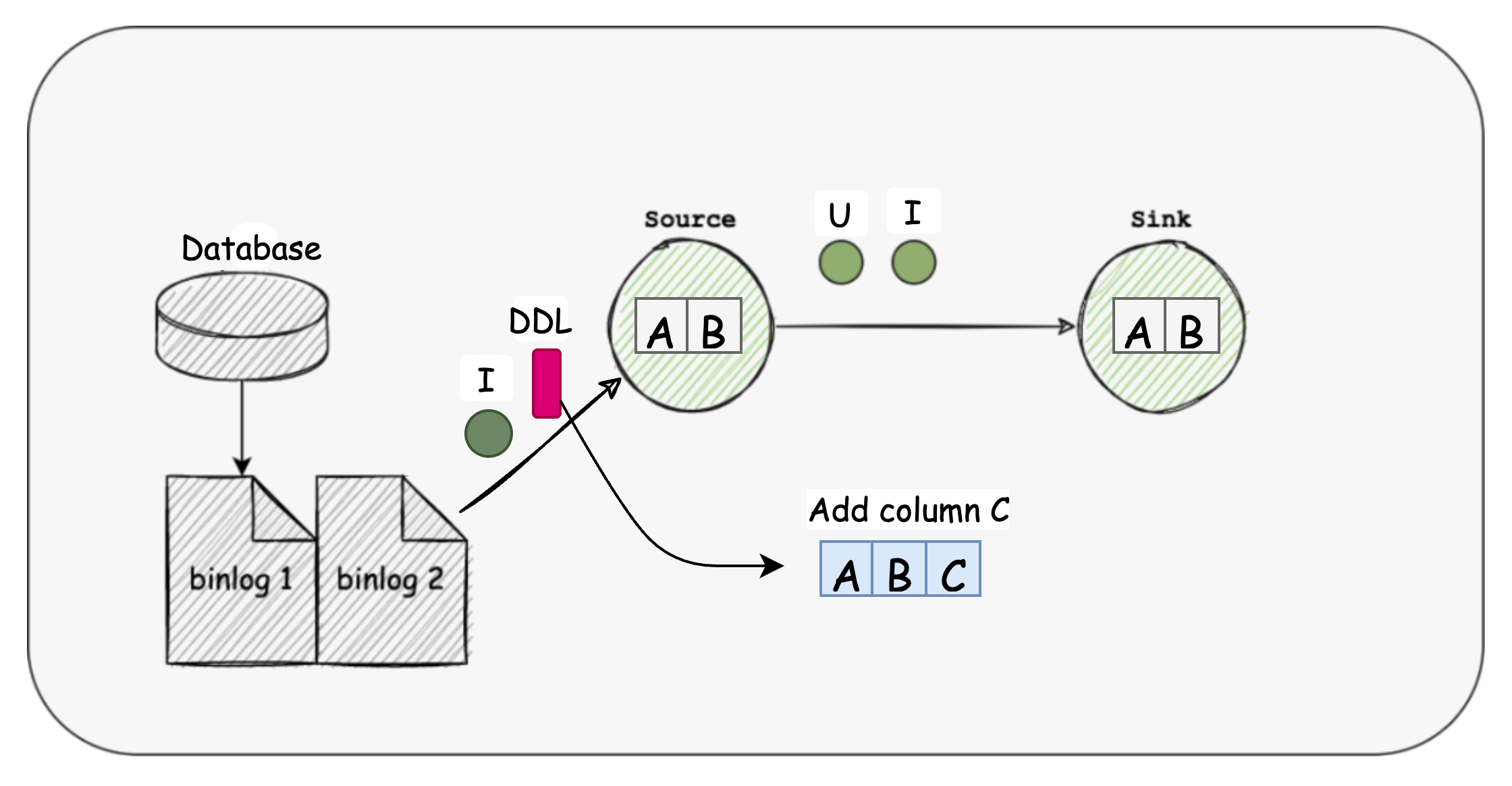 将 DDL 解析为通用事件

后续流程不接触 DDL，只处理通用事件
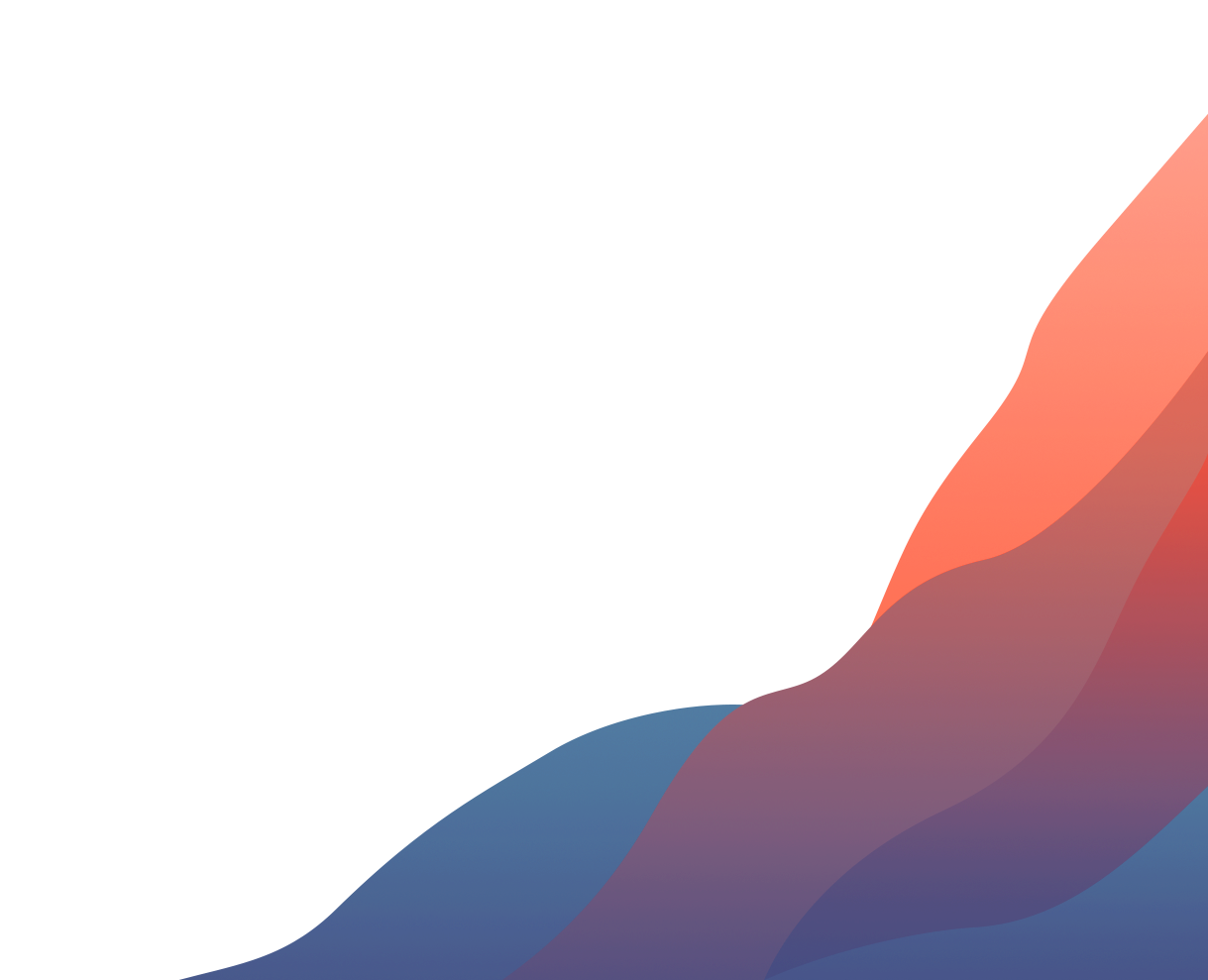 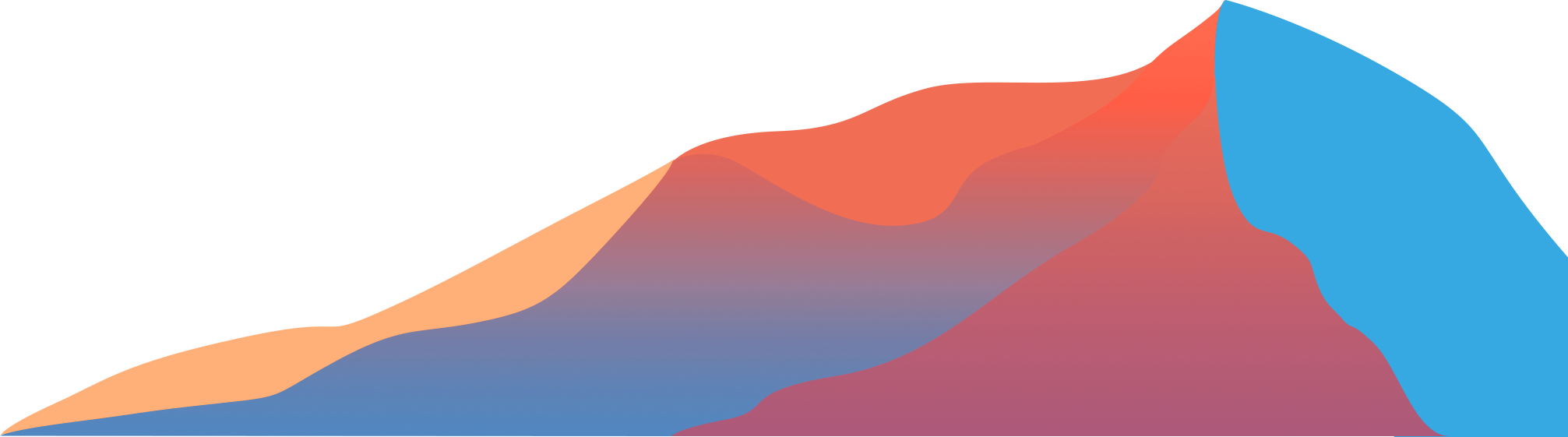 DDL 变更框架 - 拆流
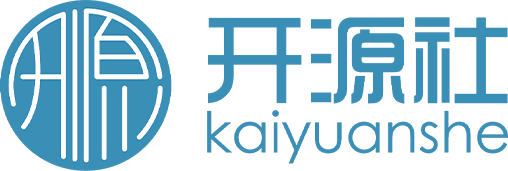 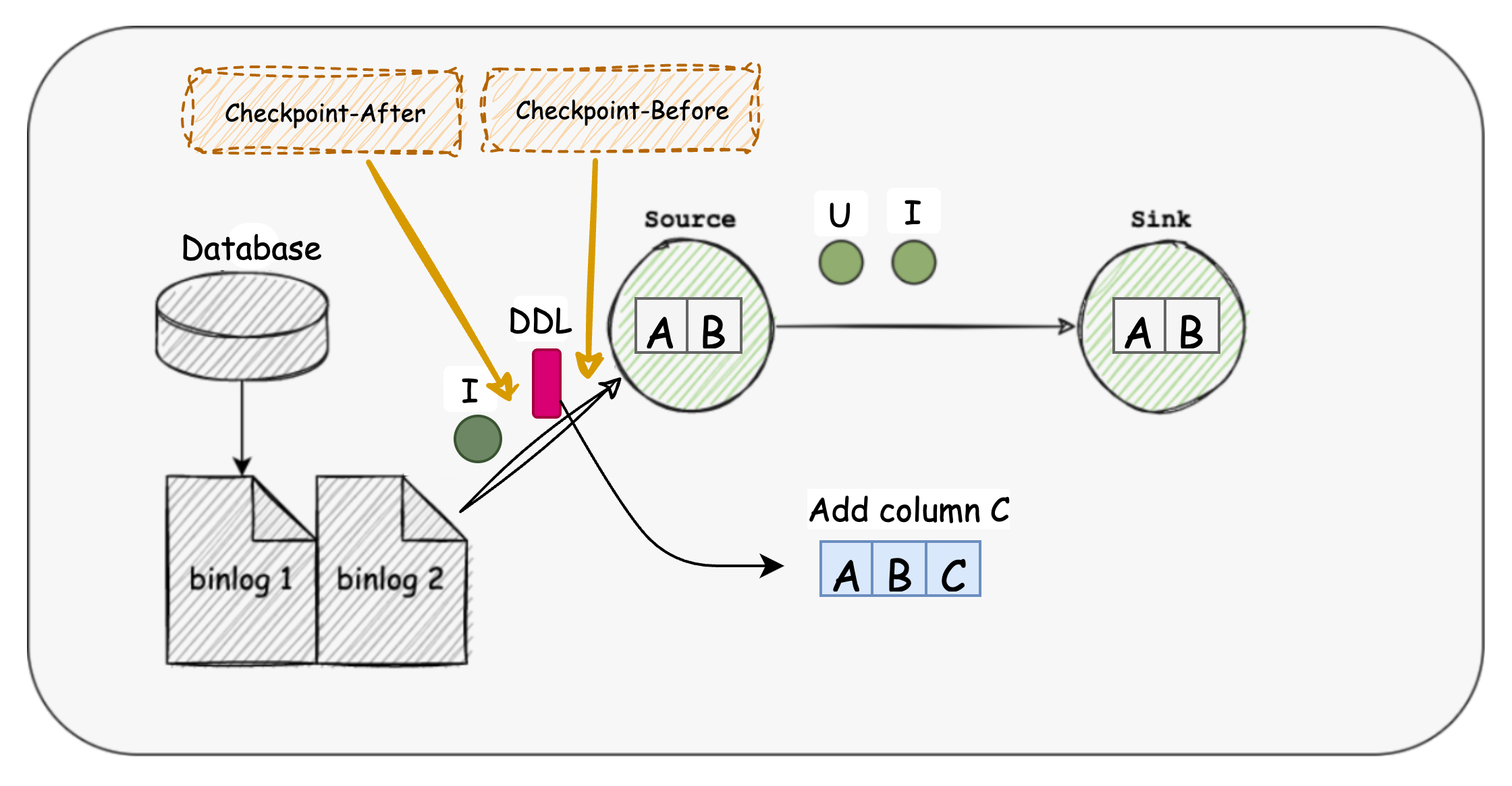 分割结构流与数据流

插入 Checkpoint 信号
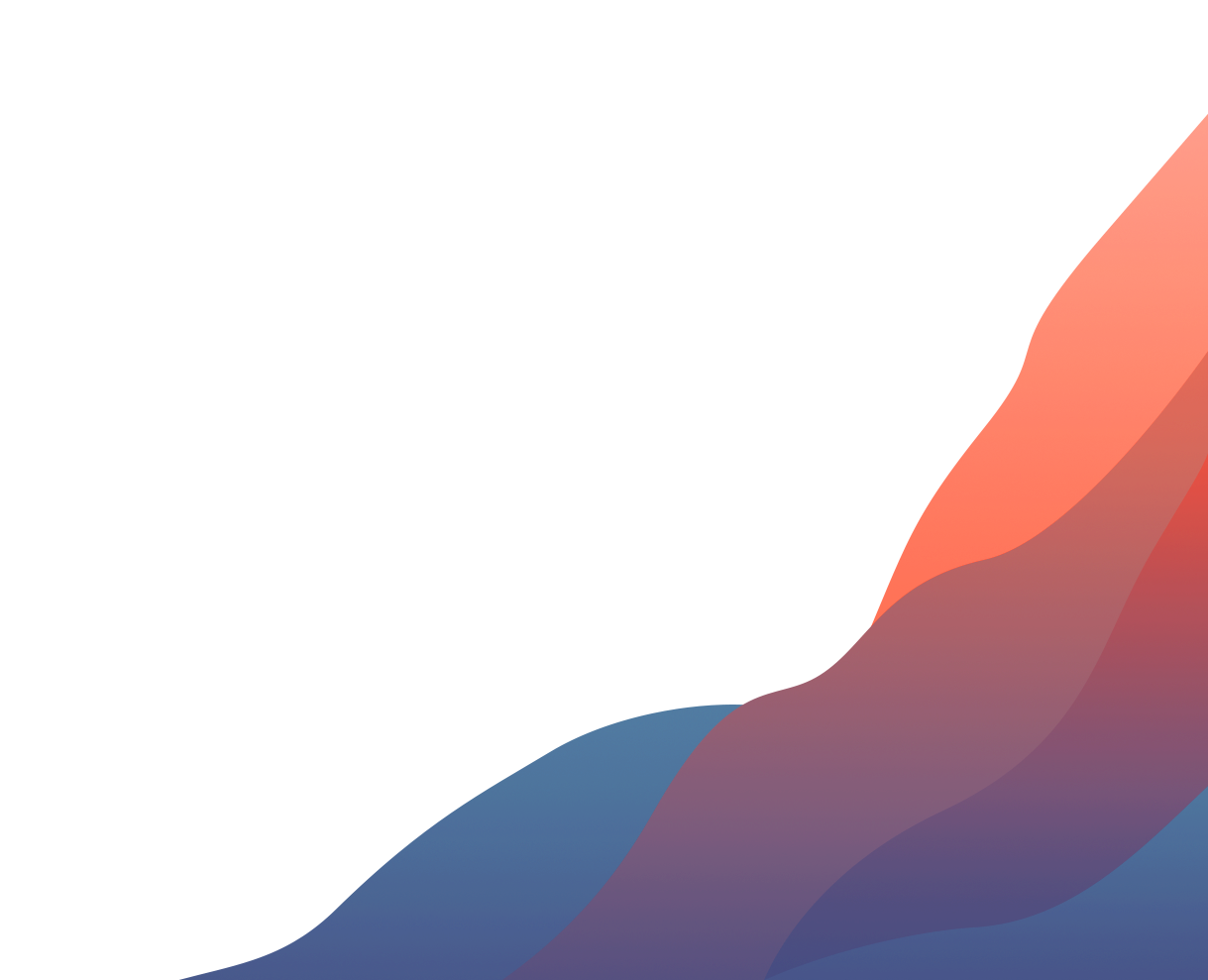 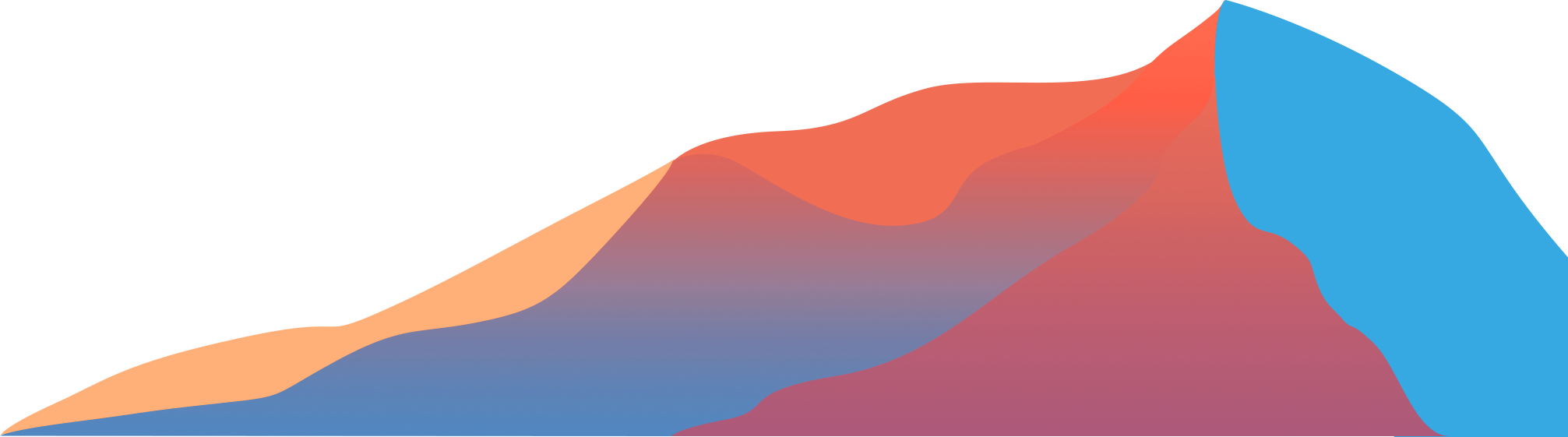 DDL 变更框架 - 前置信号处理
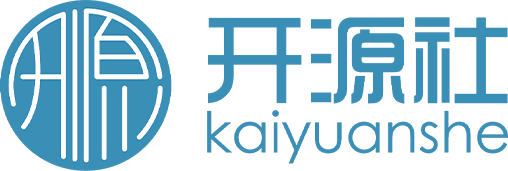 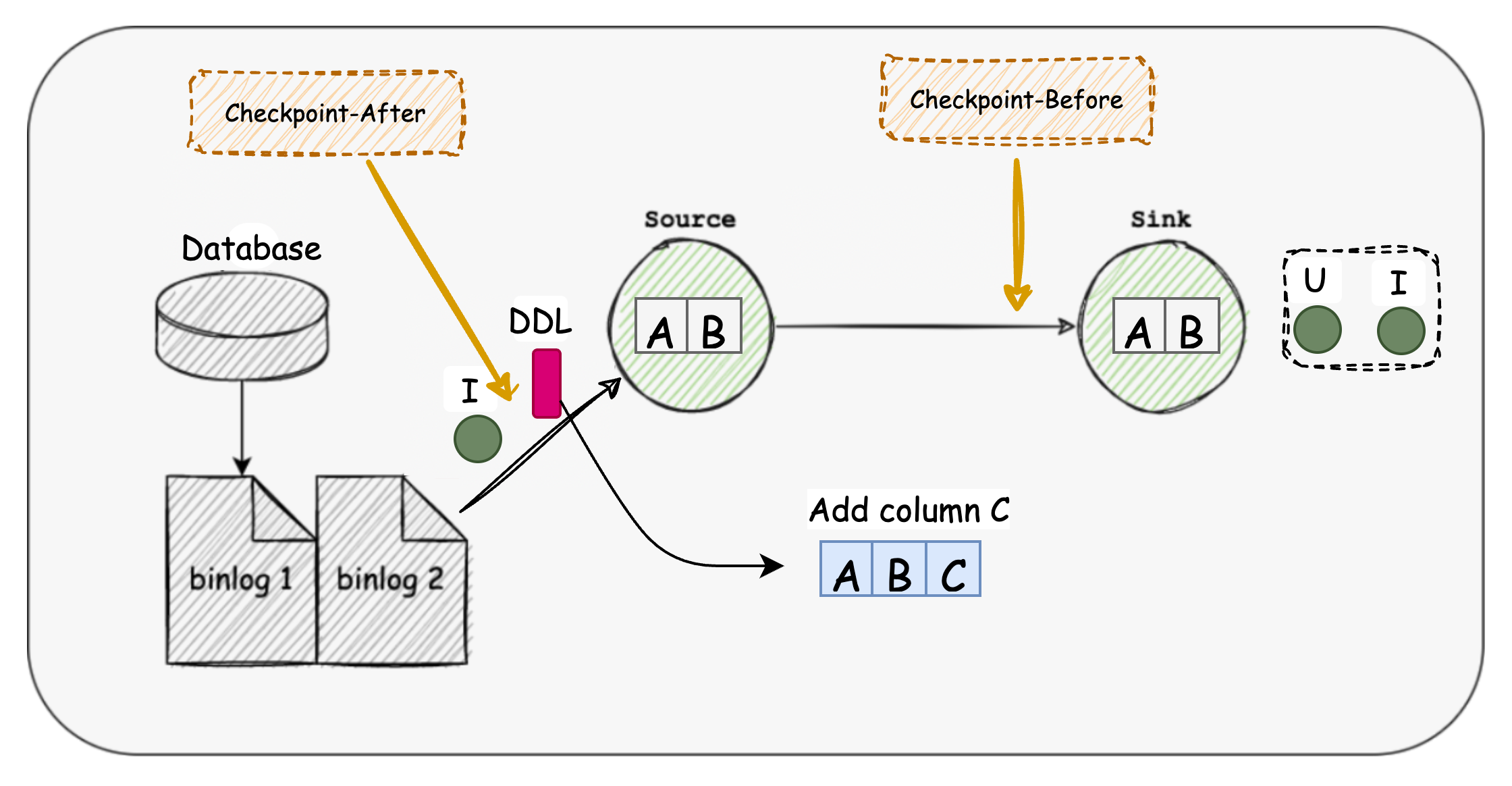 停止继续读数，空转 + sleep

Checkpoint 刷出所有老数据 Source -> Sink

暂停 Checkpoint 超时监控，Sink 库变更 DDL 可能需要很长时间
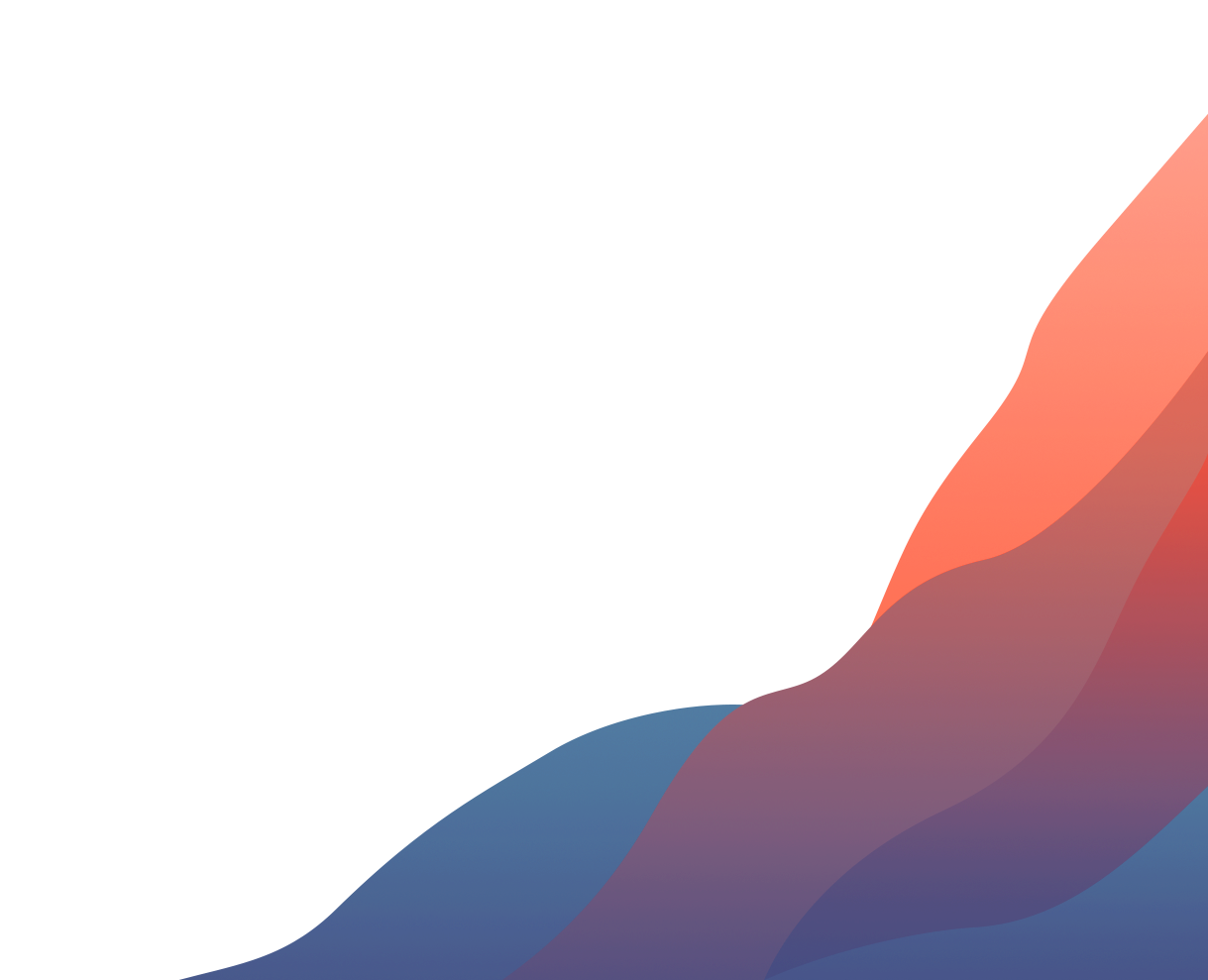 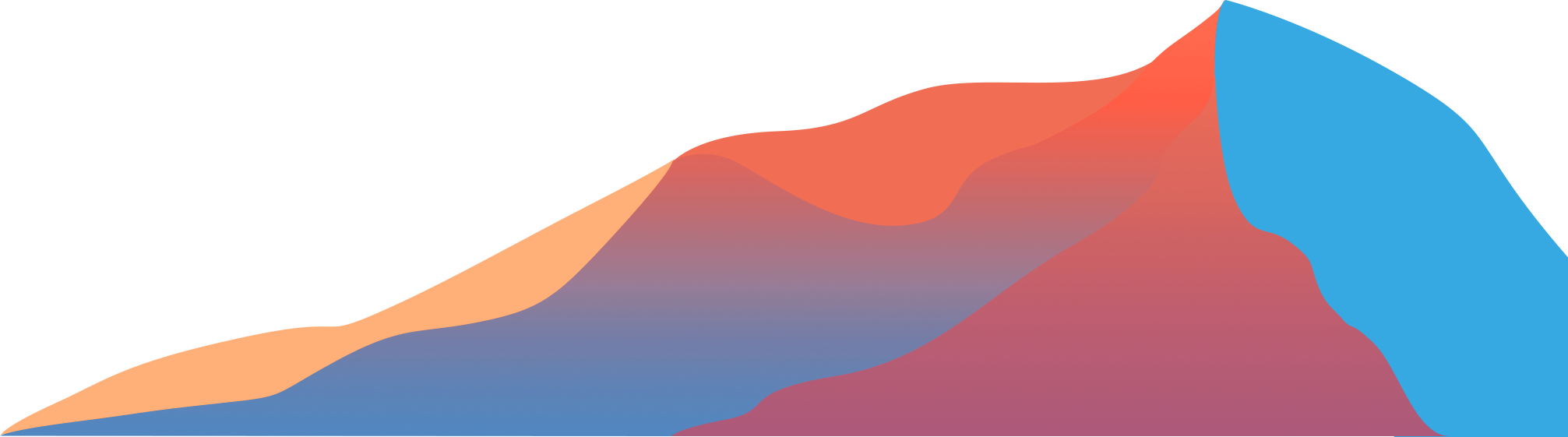 DDL 变更框架 - 变更中
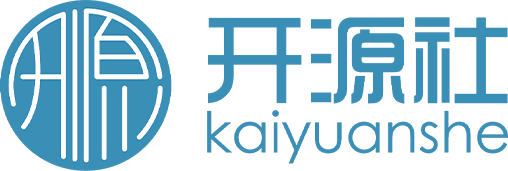 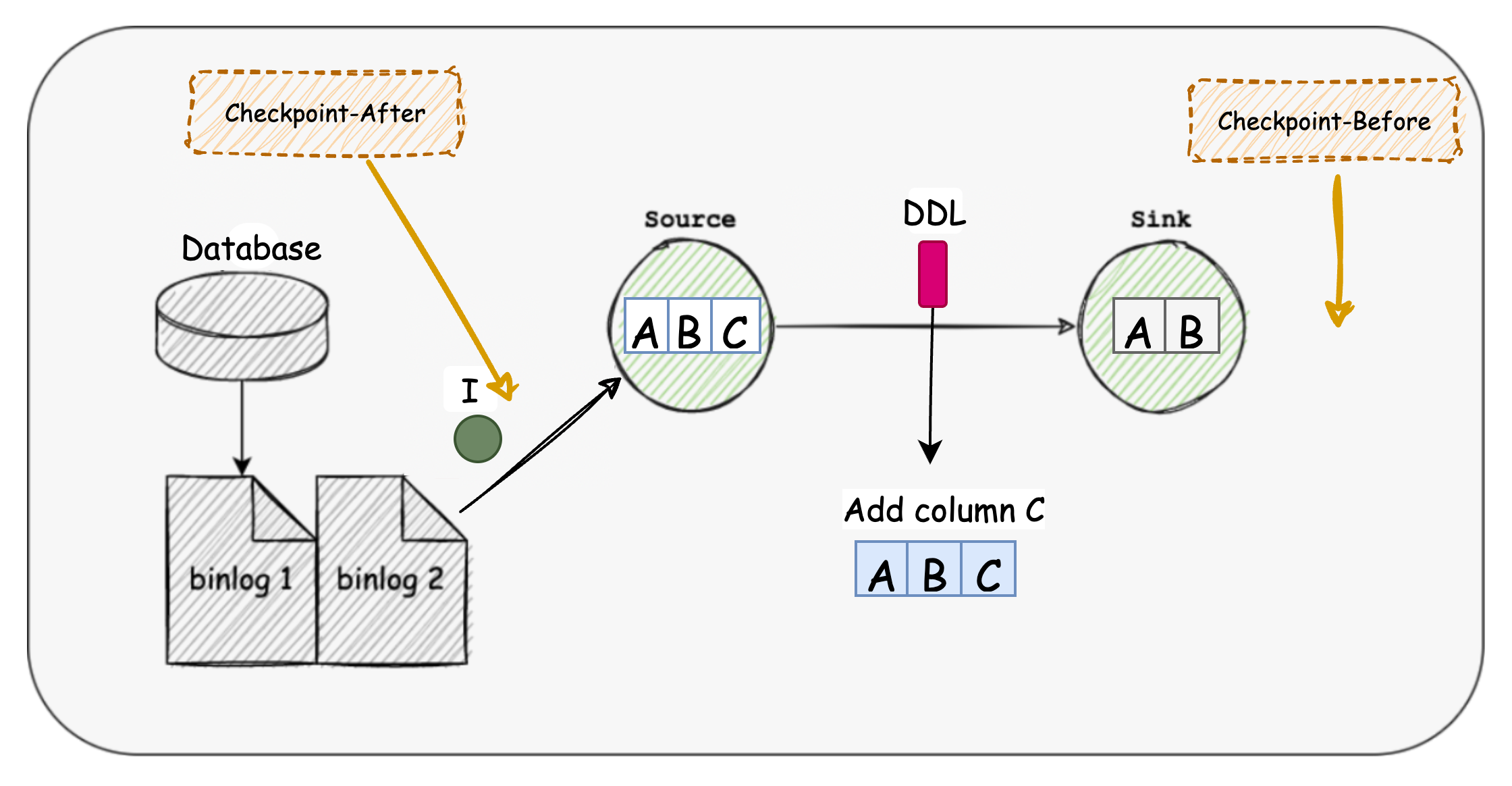 更改内存结构
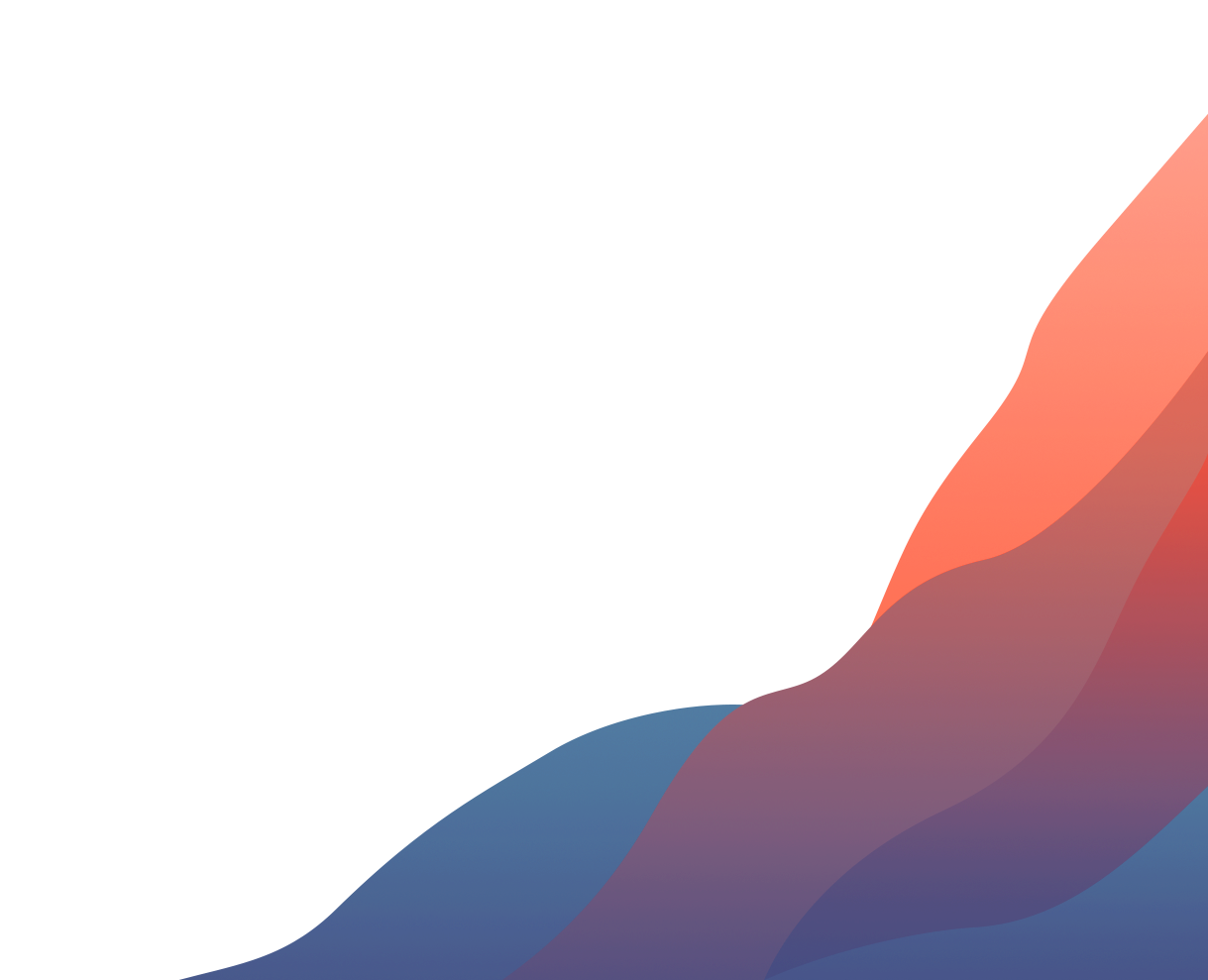 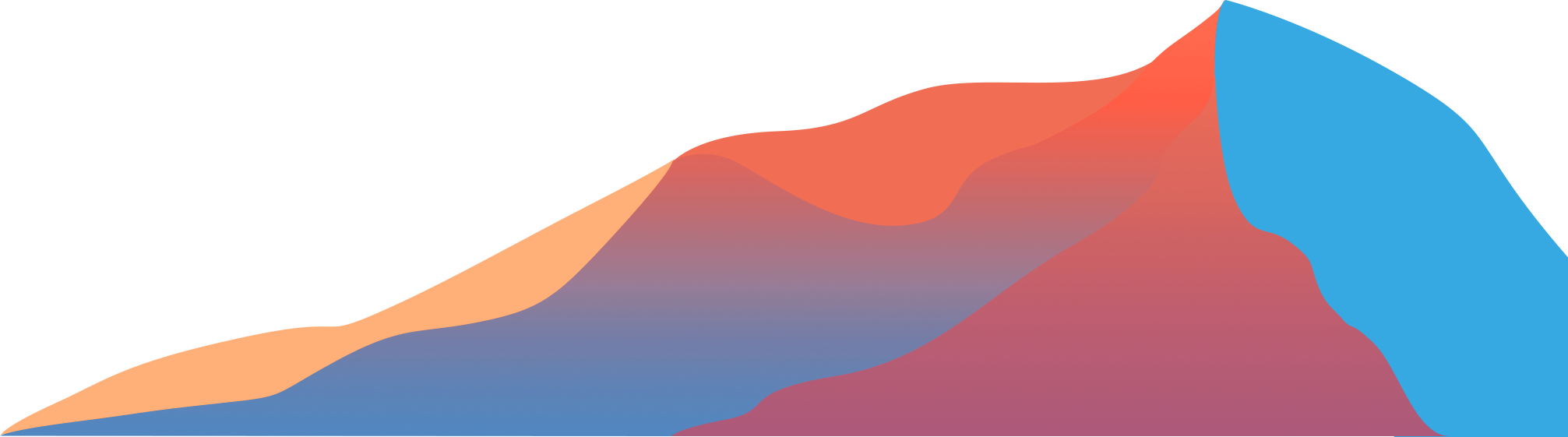 DDL 变更框架 - 后置信号处理
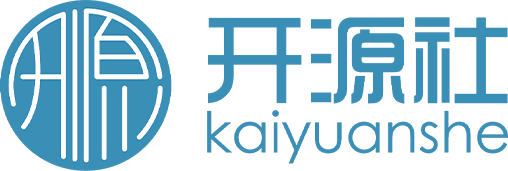 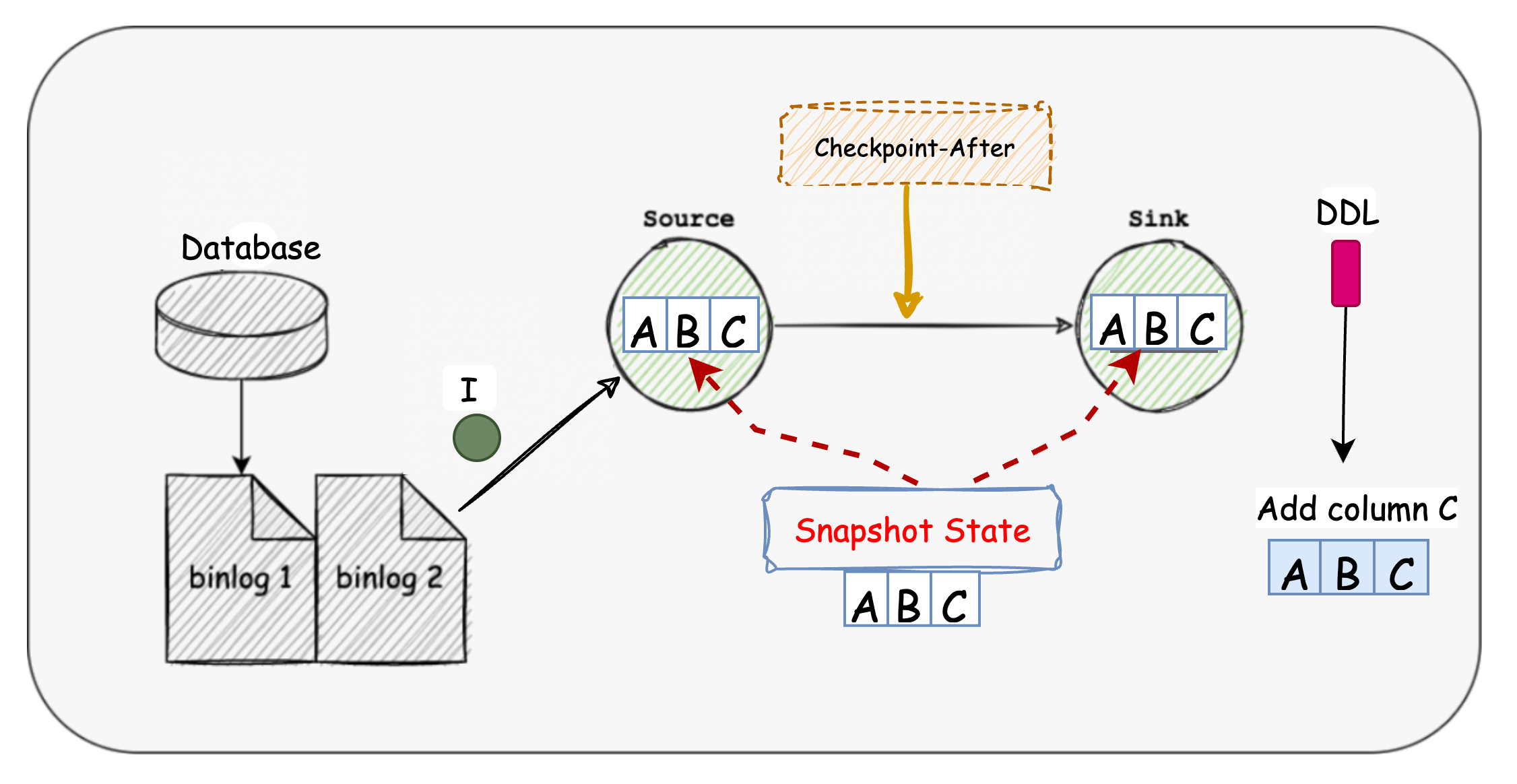 变更目标库结构

快照存储内存状态，用于状态恢复
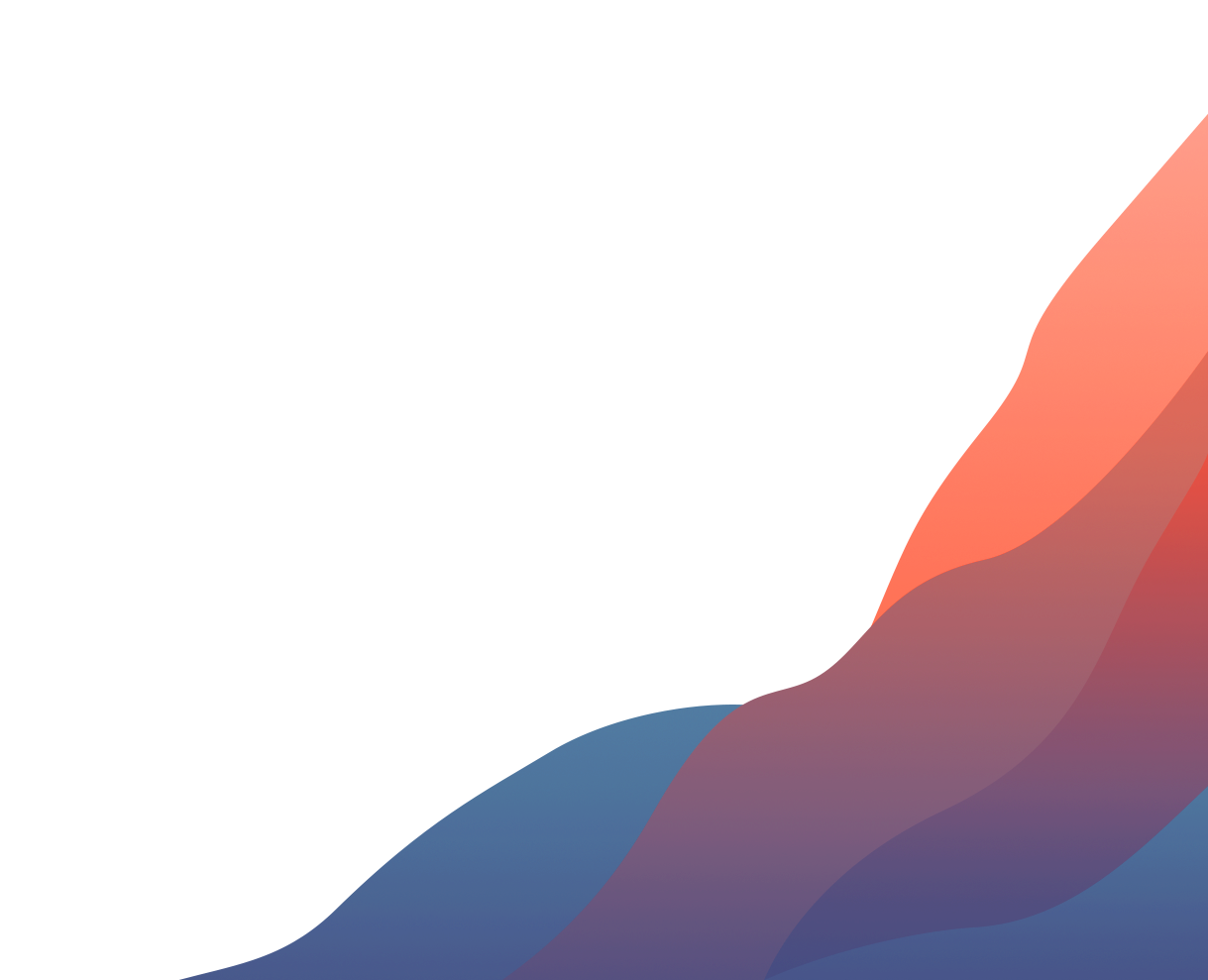 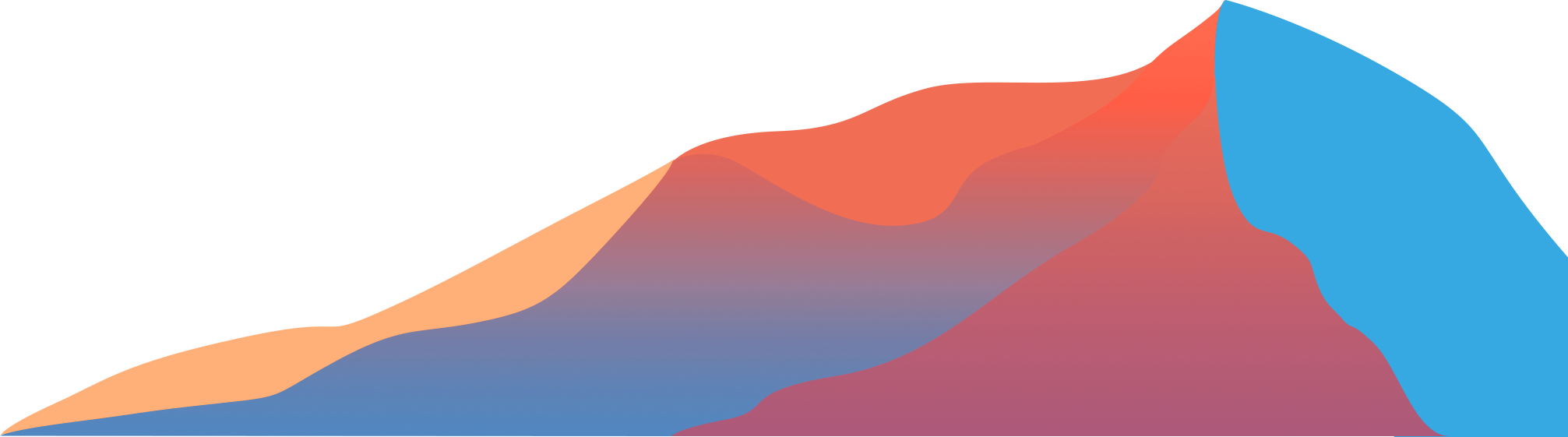 DDL 变更框架 - 变更完成
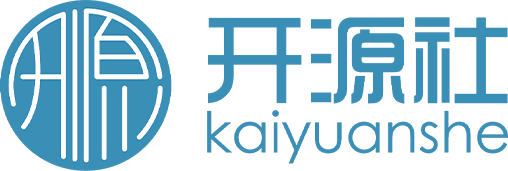 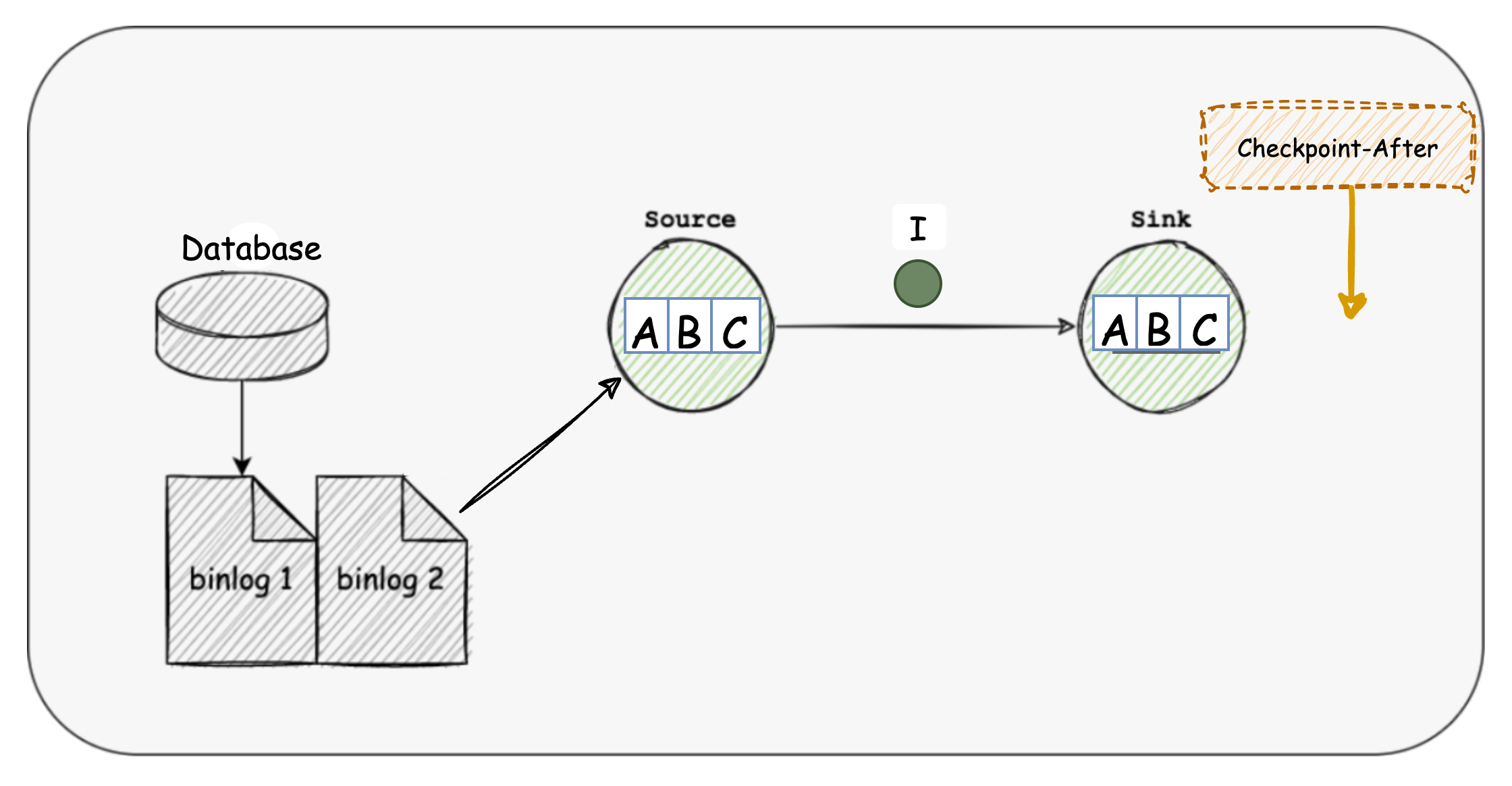 退出空转，开是处理新数据

恢复 Checkpoint 超时监控
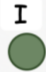 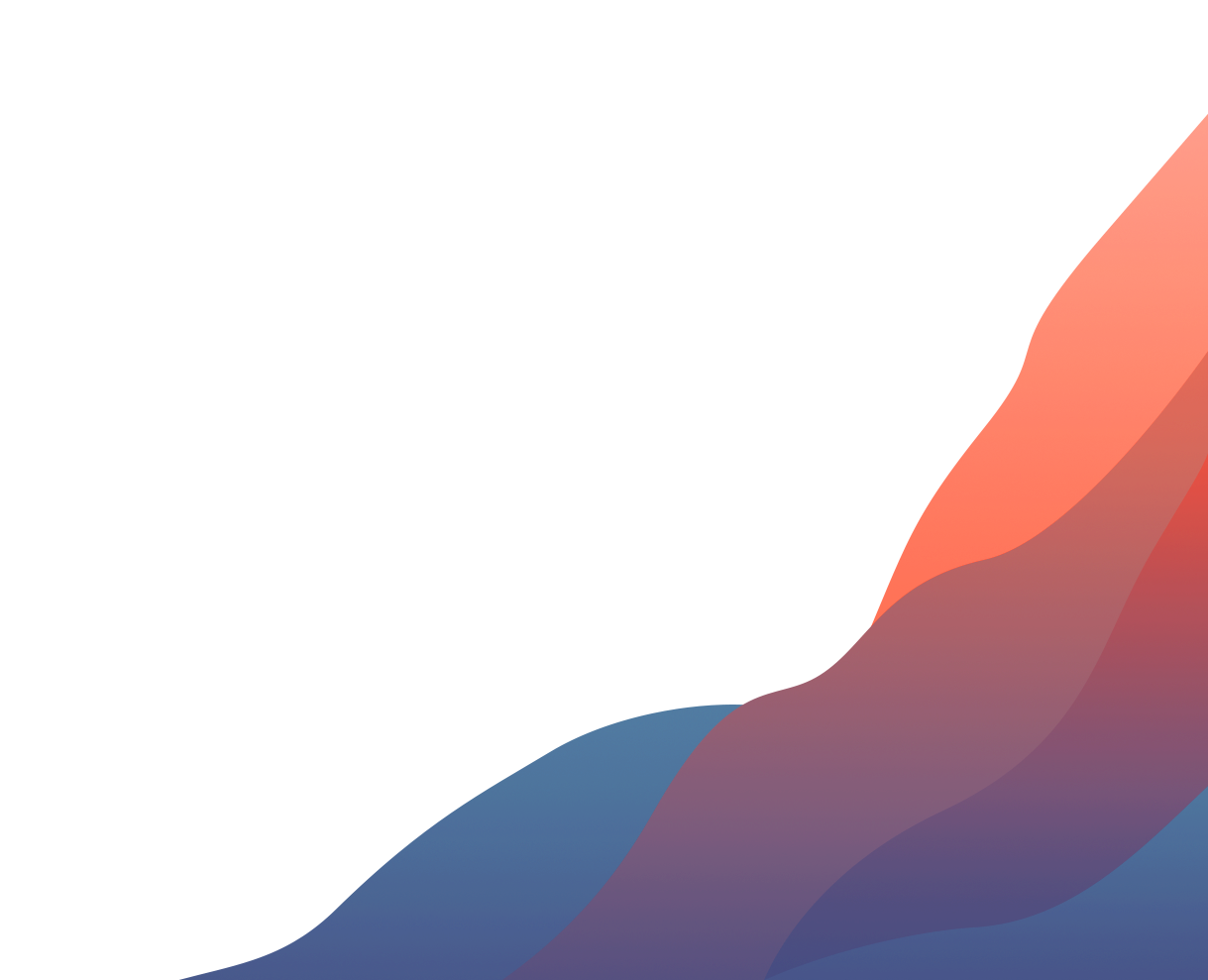 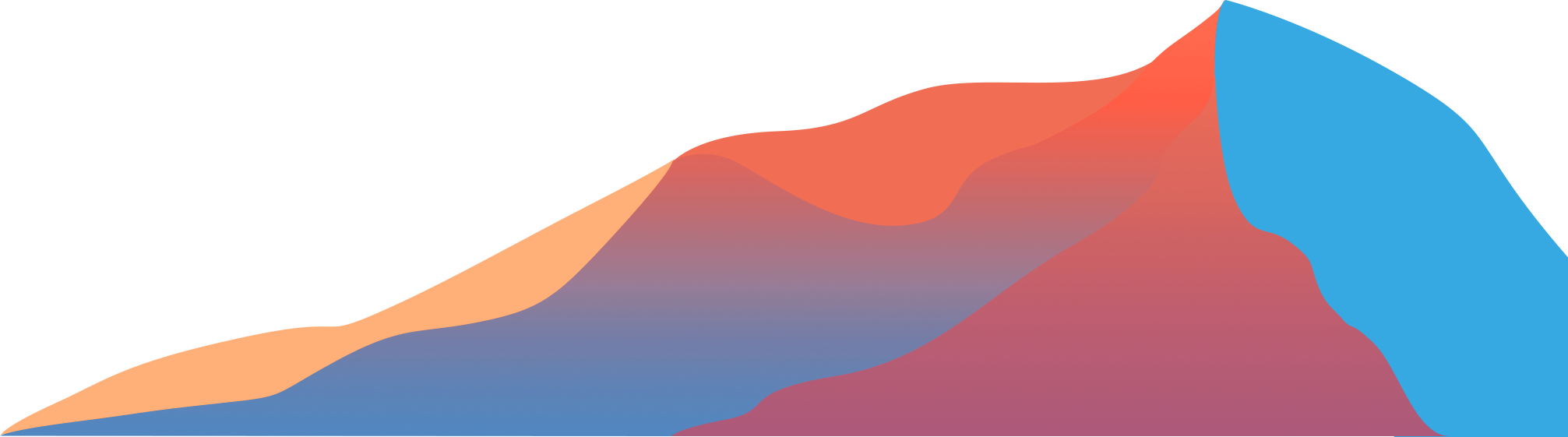 生态兼容
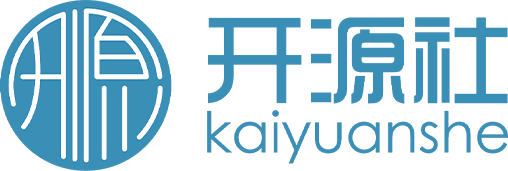 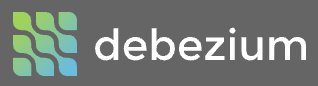 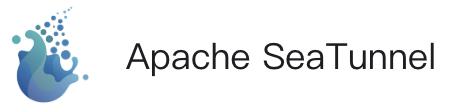 原生兼容，基于 Debezium 开发

从 Kafka 读取 Debezium 格式数据

写出 Debezium 格式数据到 Kafka
原生兼容，复用多引擎

复用各种 Sink 插件写出数据

复用各种通用功能：限速、自动建表、Web 等等
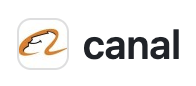 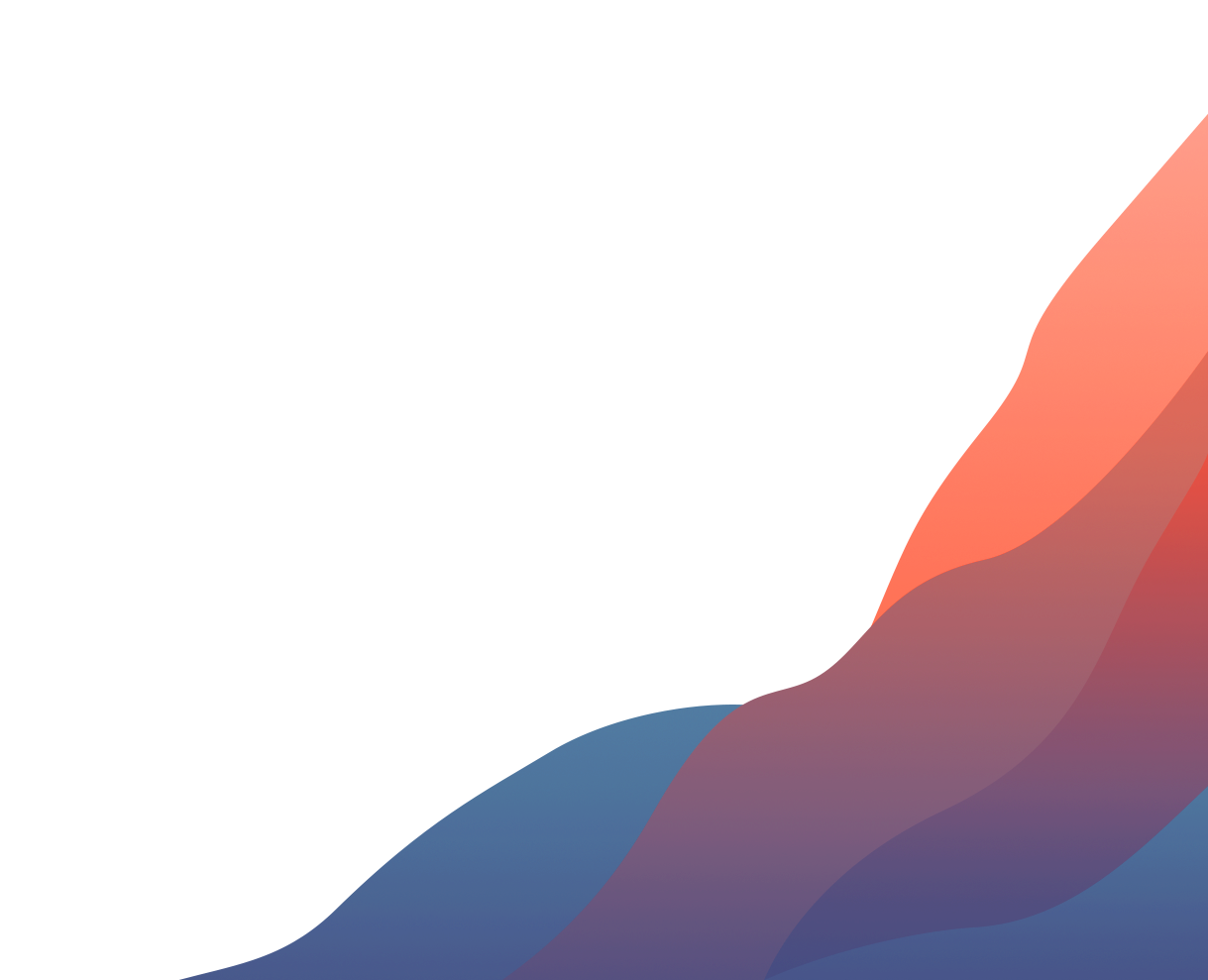 从 Kafka 读取 Canal 格式数据
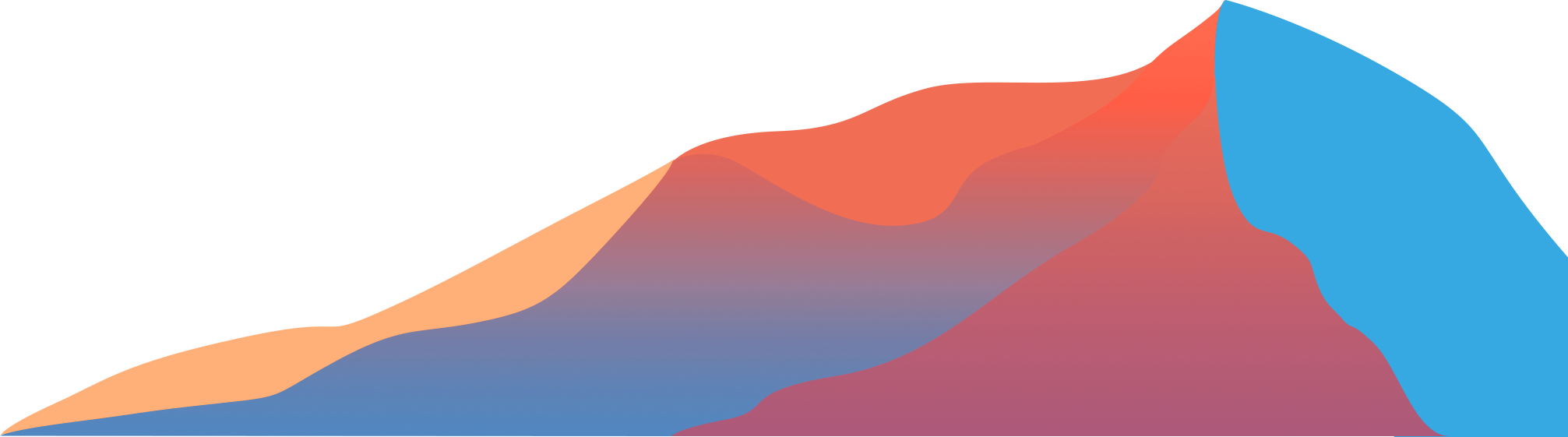 单任务多表同步
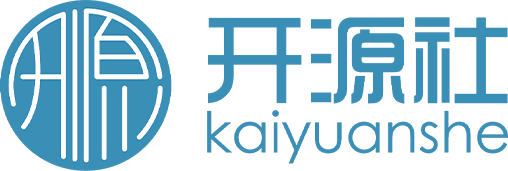 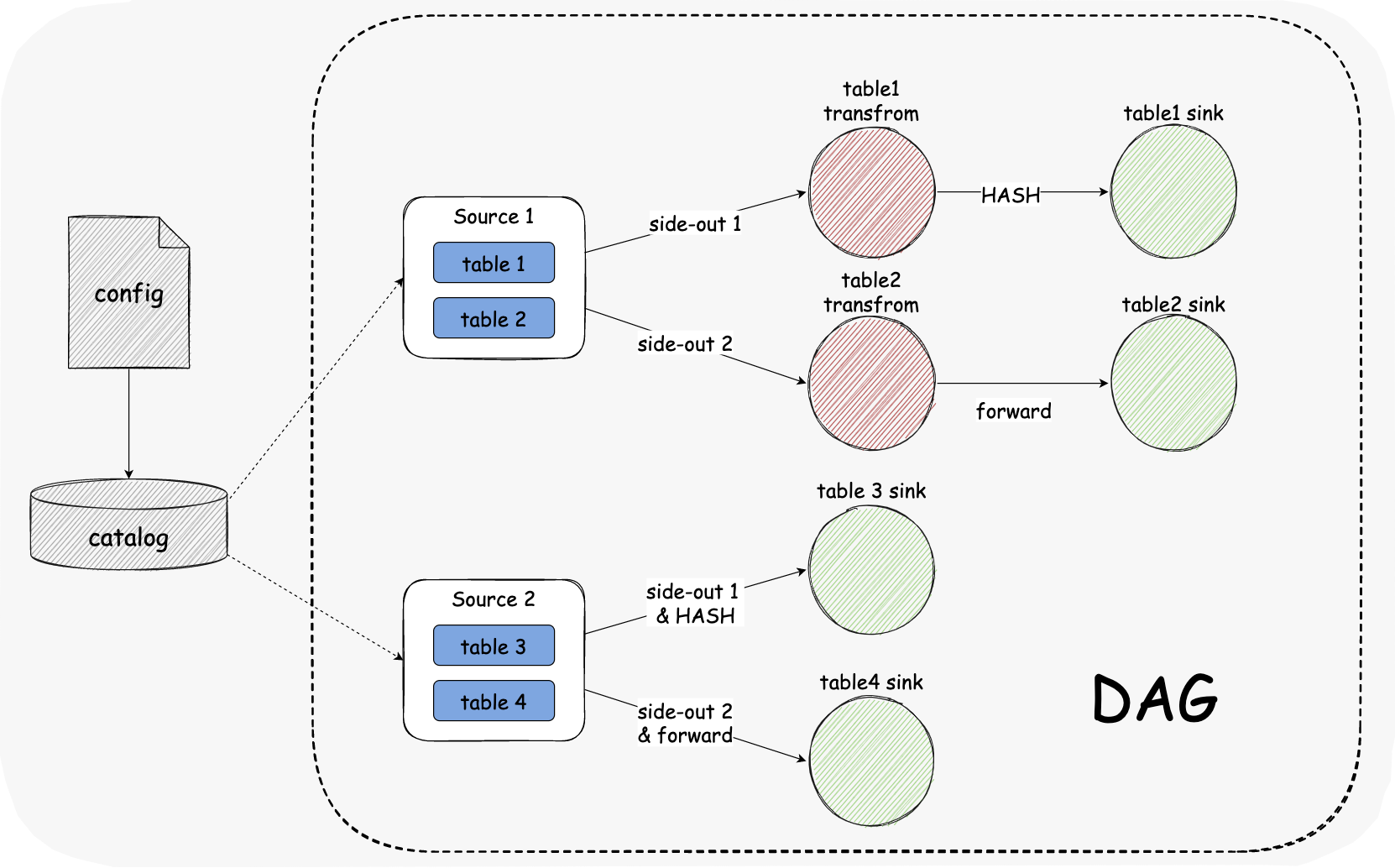 读取时多表数据混合在一个管道中流动

自动迭代生成 sub sink
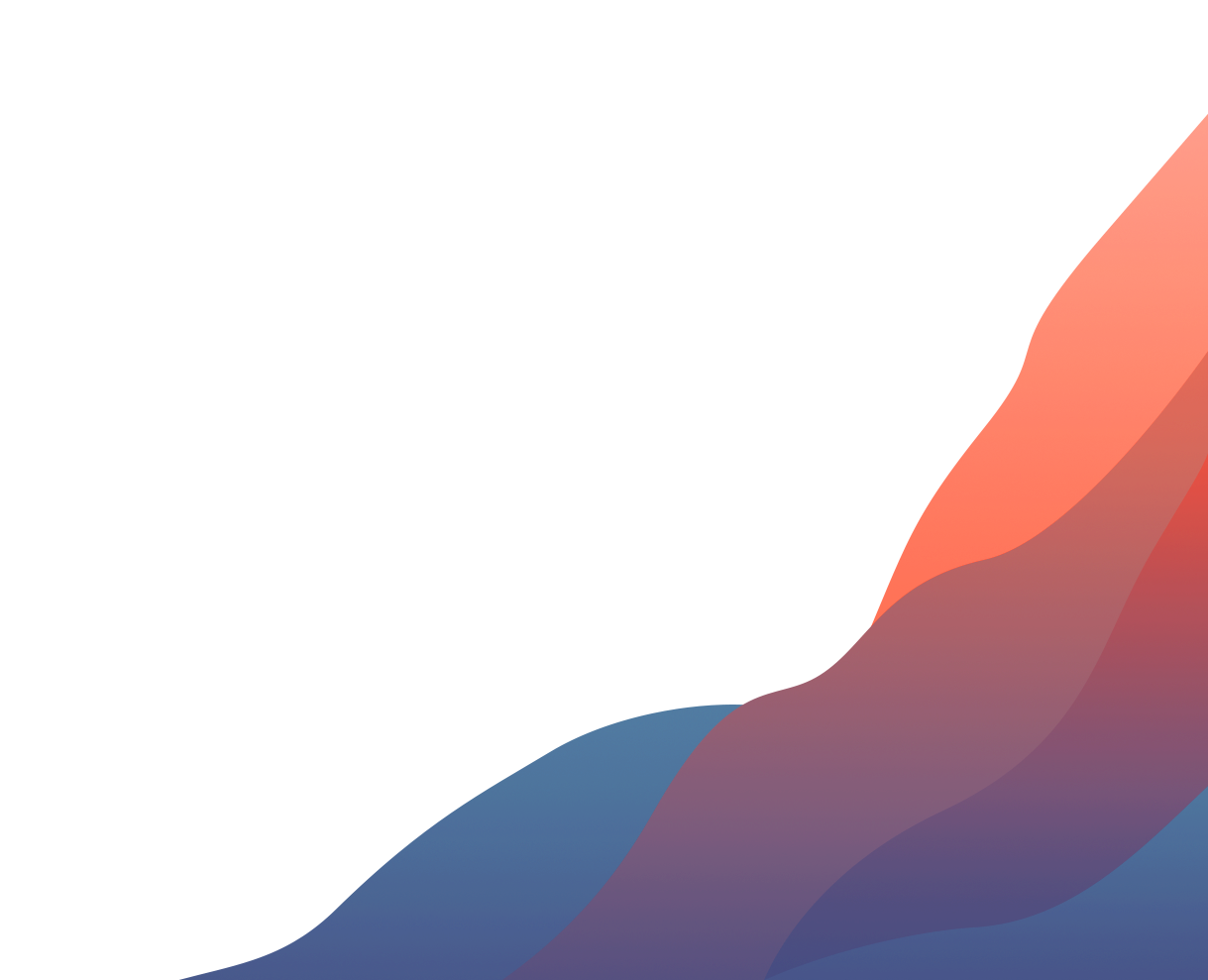 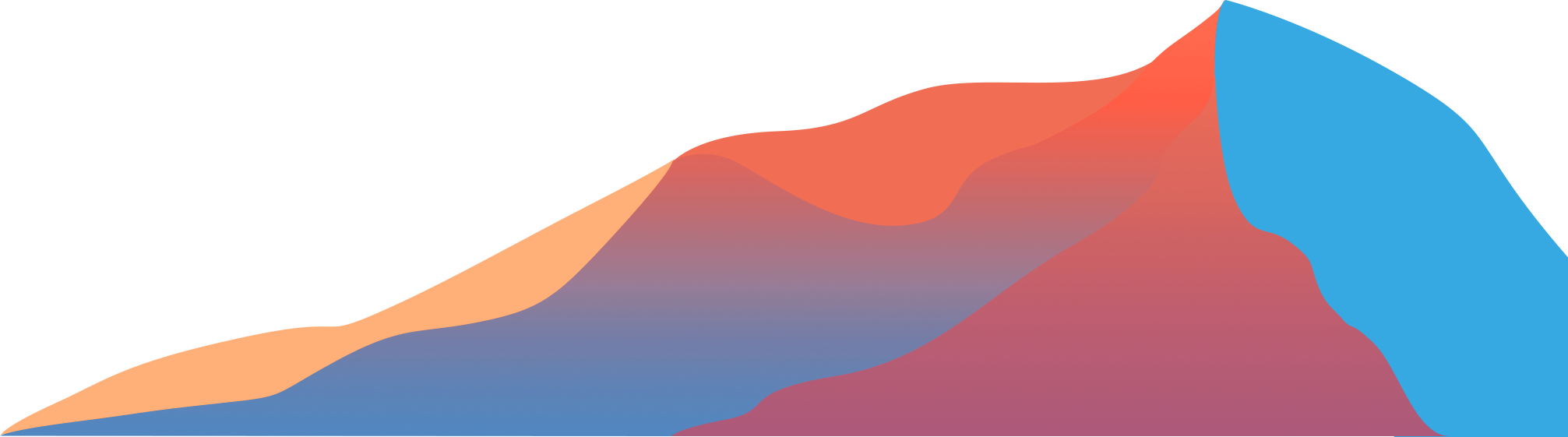 单任务多表同步
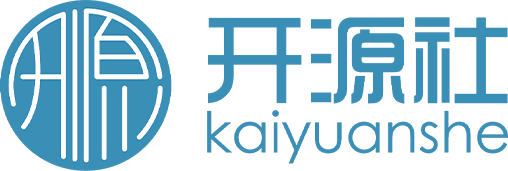 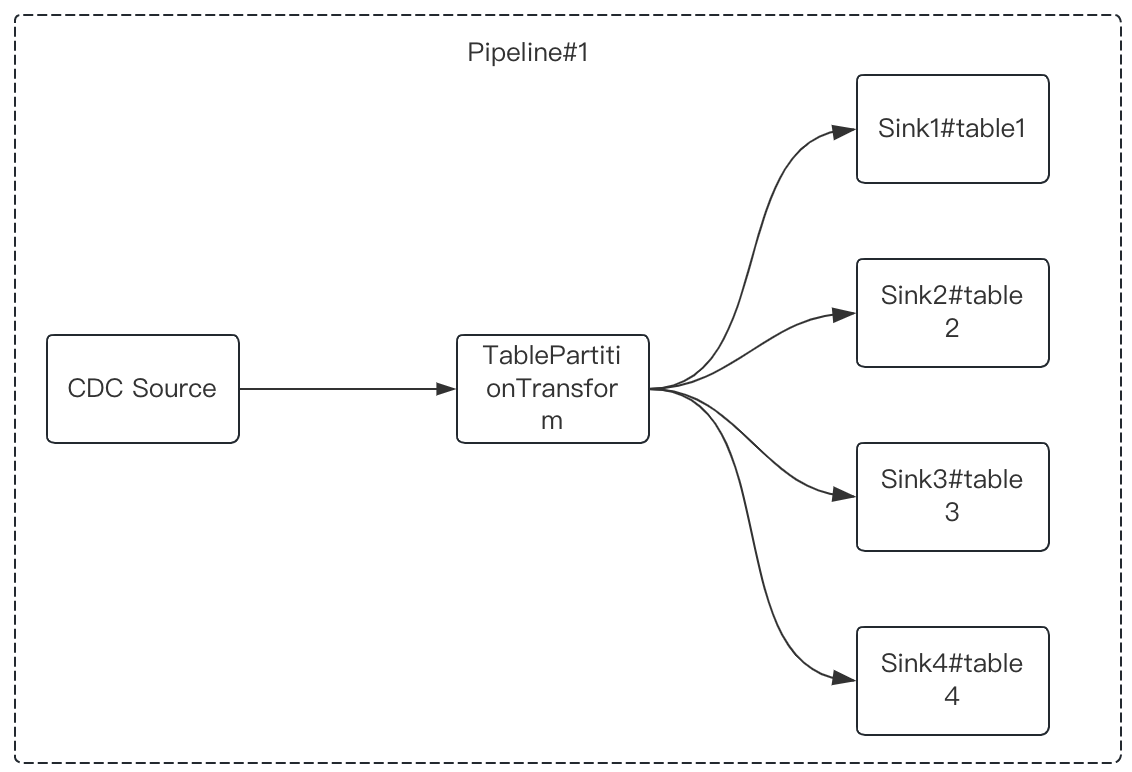 写入阶段自动分离表数据投递

资源复用，管理简单
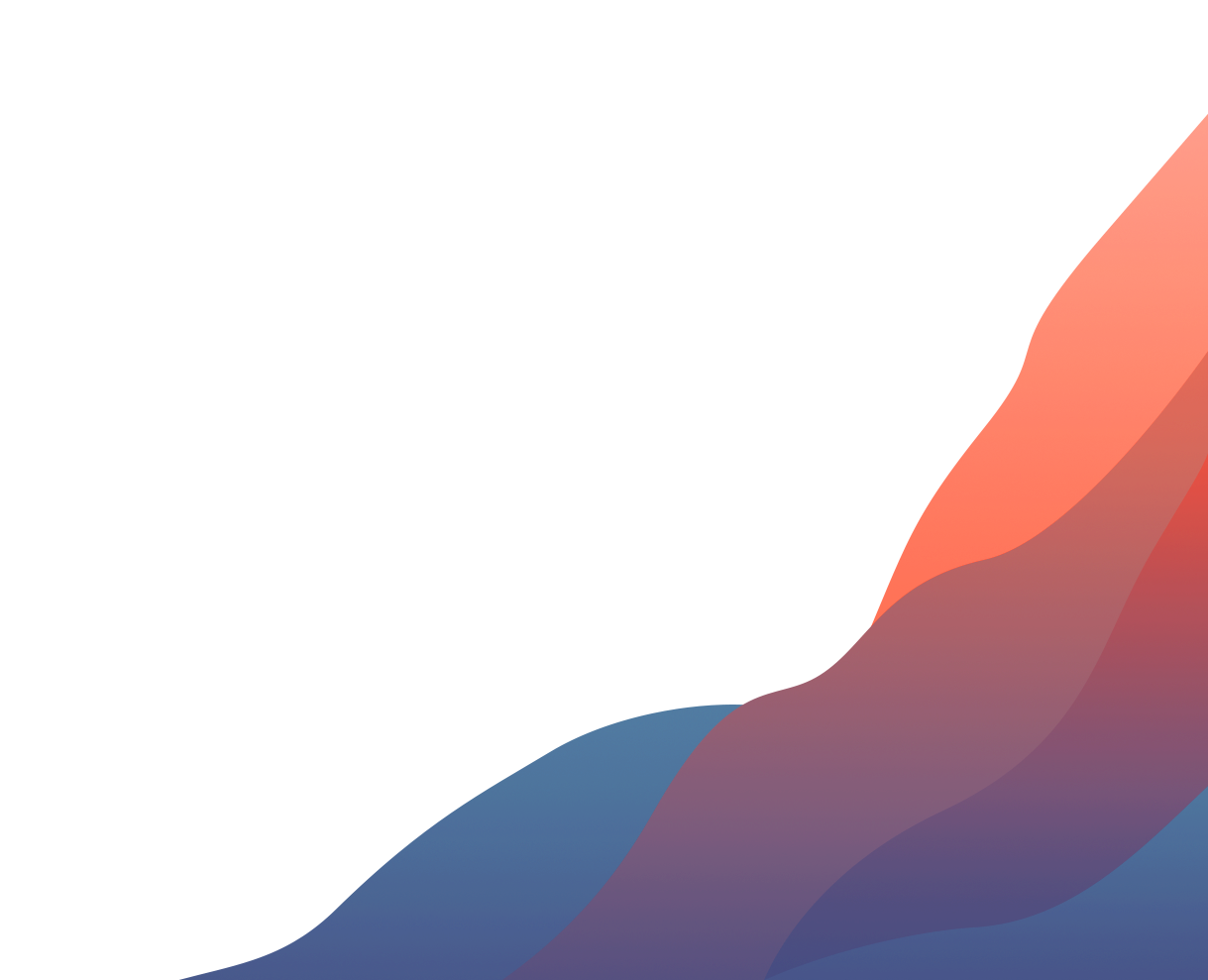 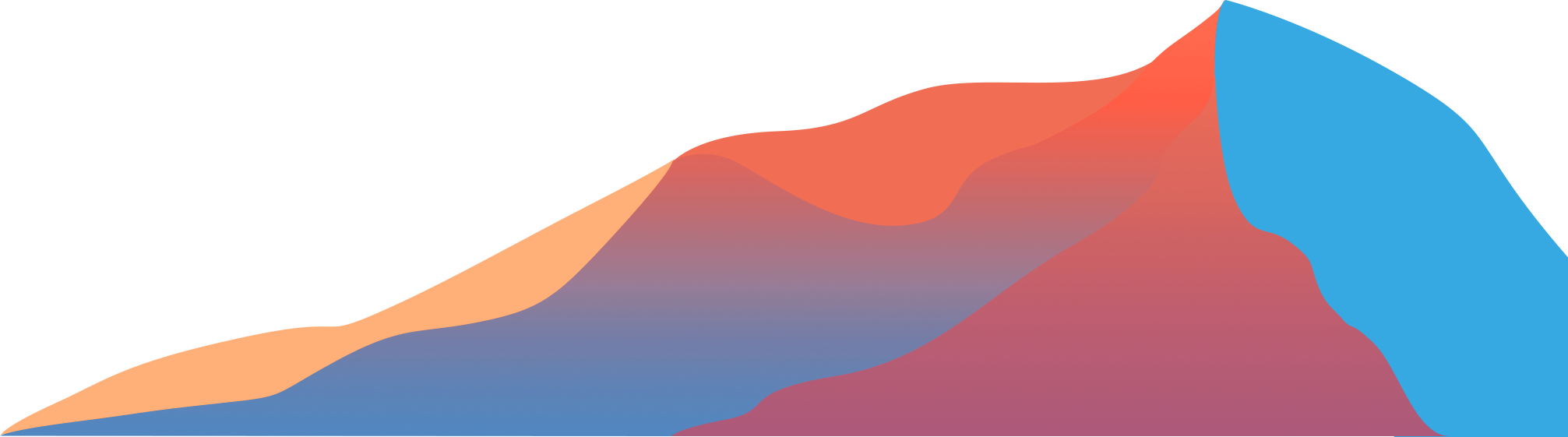 动态加减表
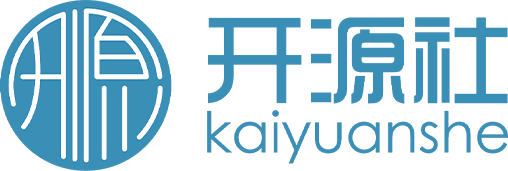 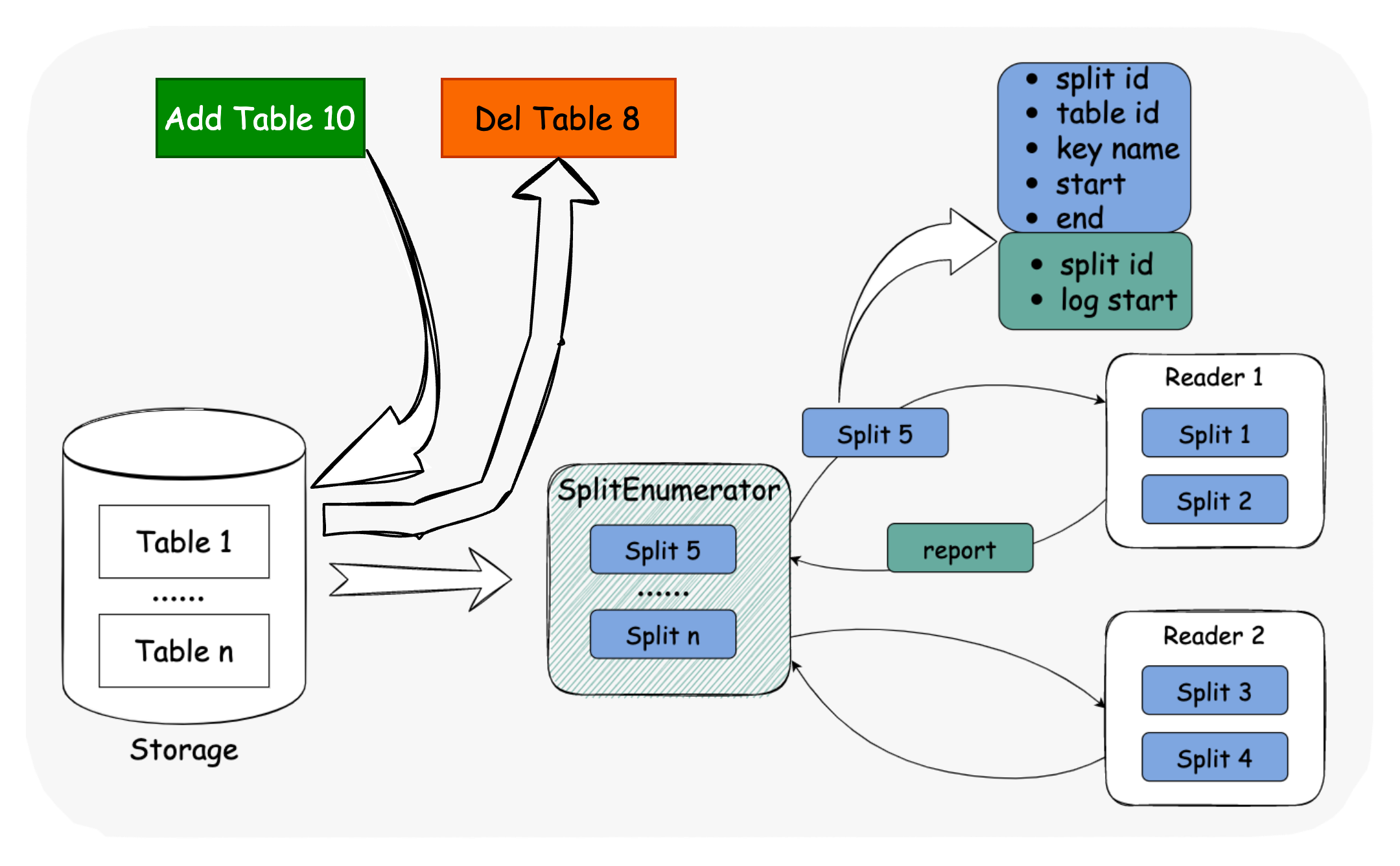 先 Savepoint 停止此任务

改配置：加减表

再恢复此任务，同时 Sink 端也识别此更改增减资源
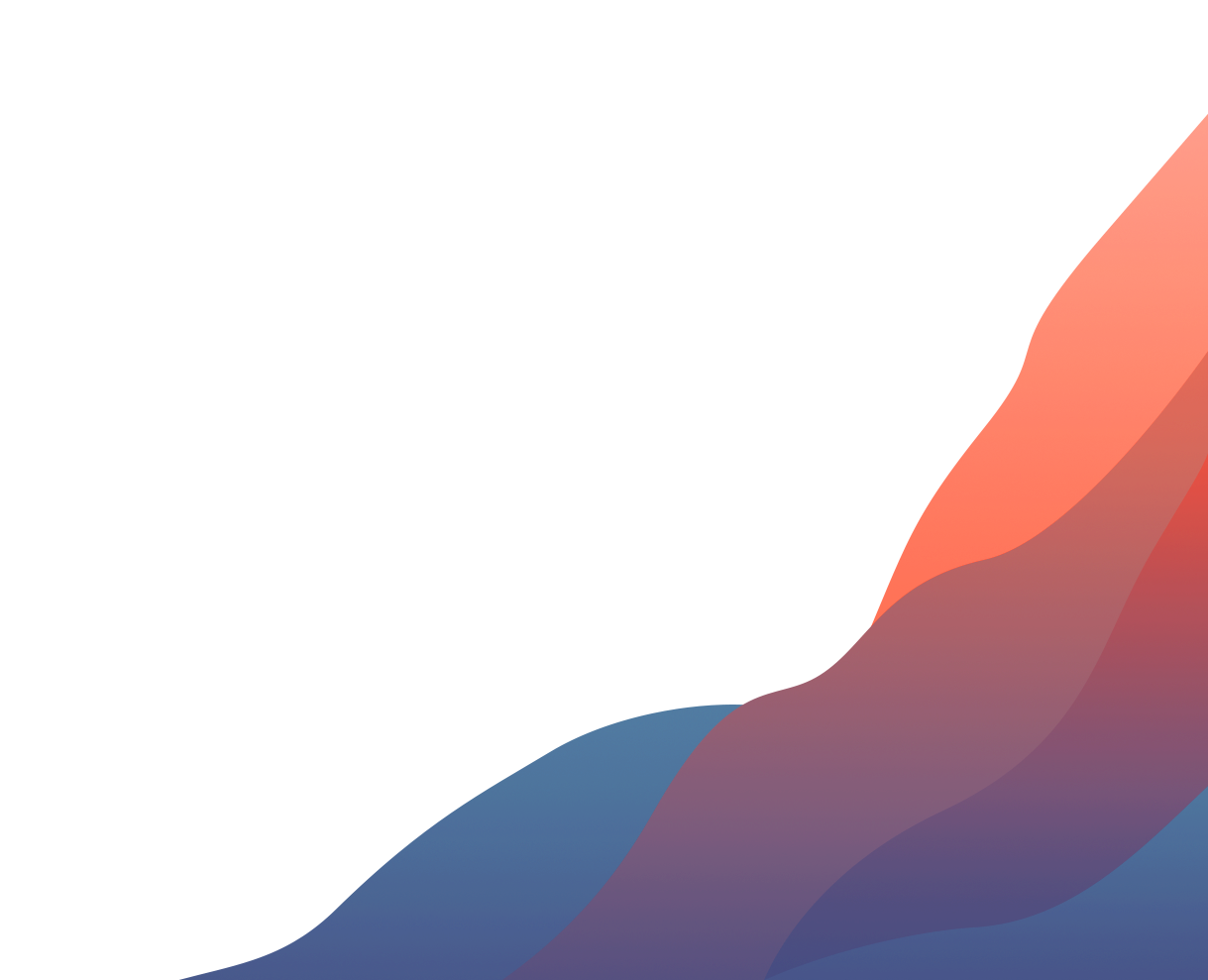 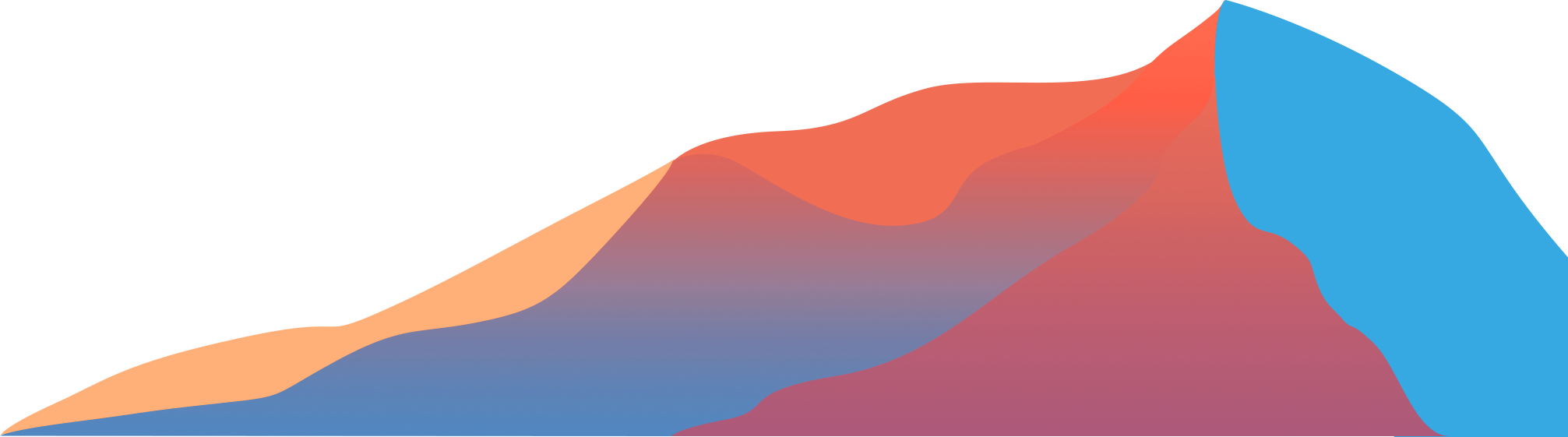 CDC 数据传输抽象
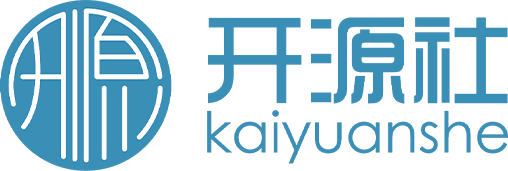 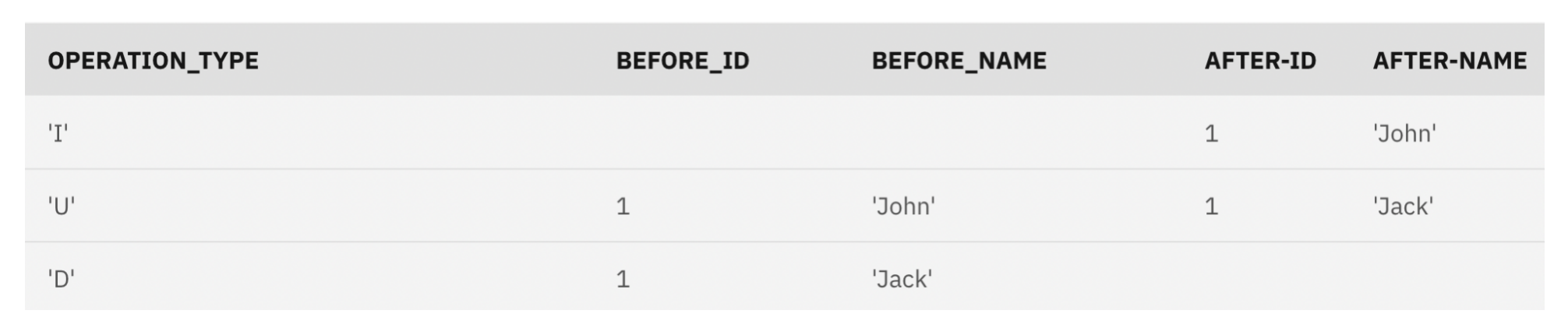 数据分类： I：INSERT、U：UPDATE、D：DELETE

数据版本：BEFORE：修改前、AFTER：修改后

UPDATE 拆分为两条数据：UPDATE_BEFORE、UPDATE_AFTER
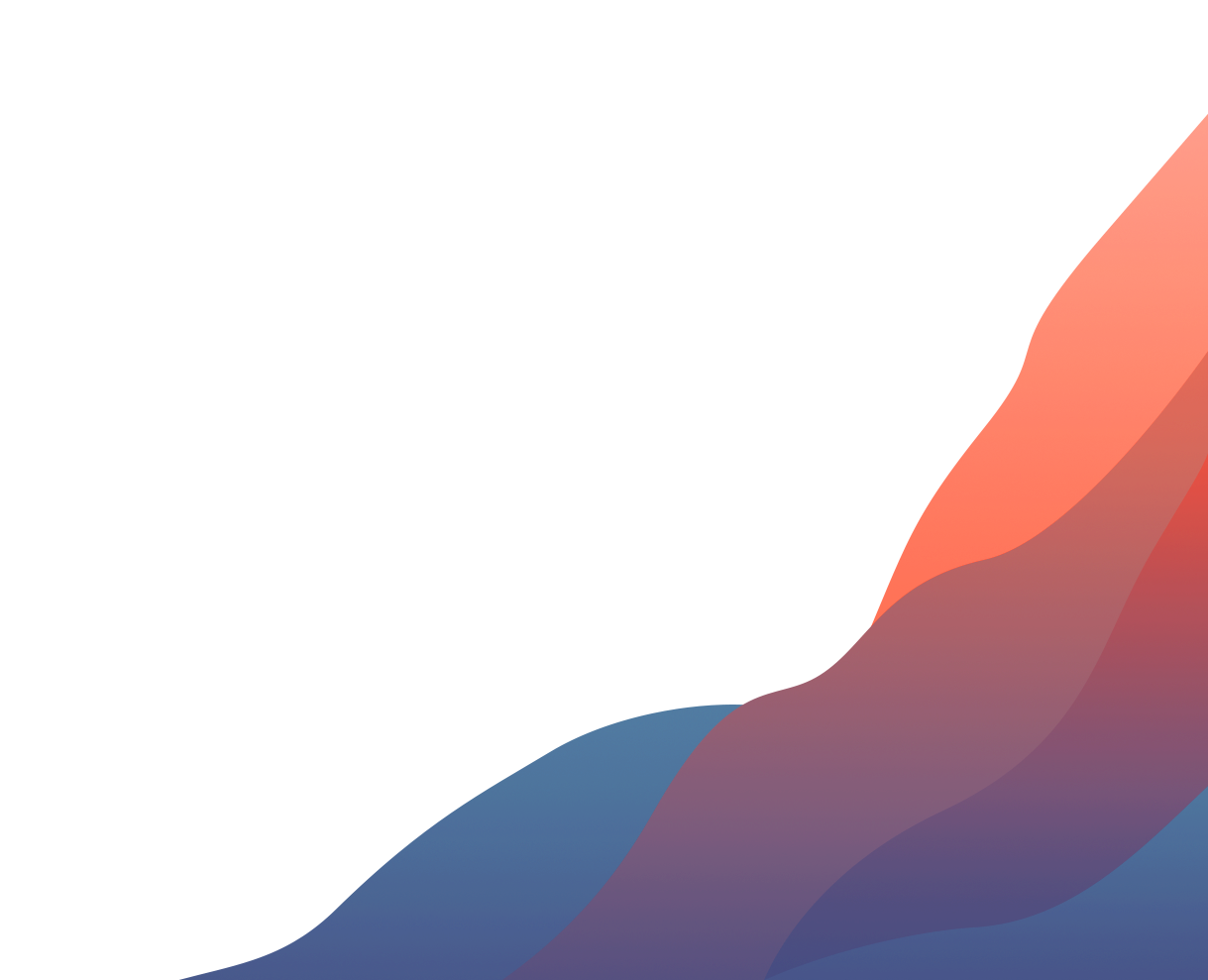 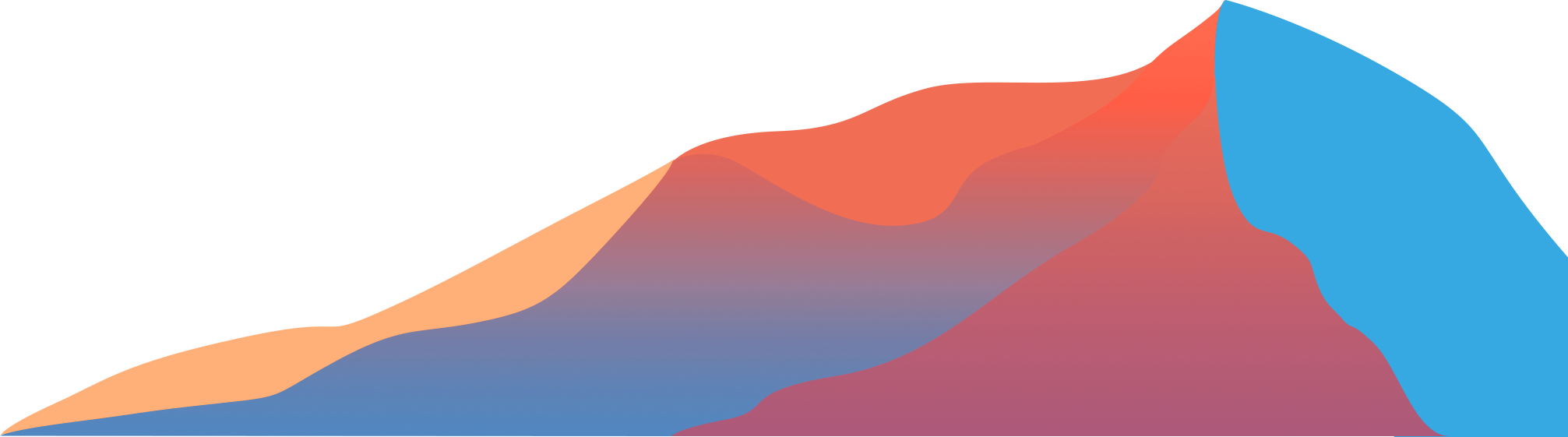 CDC 写入 - 保序
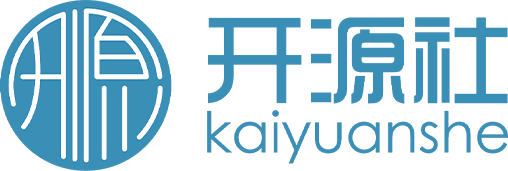 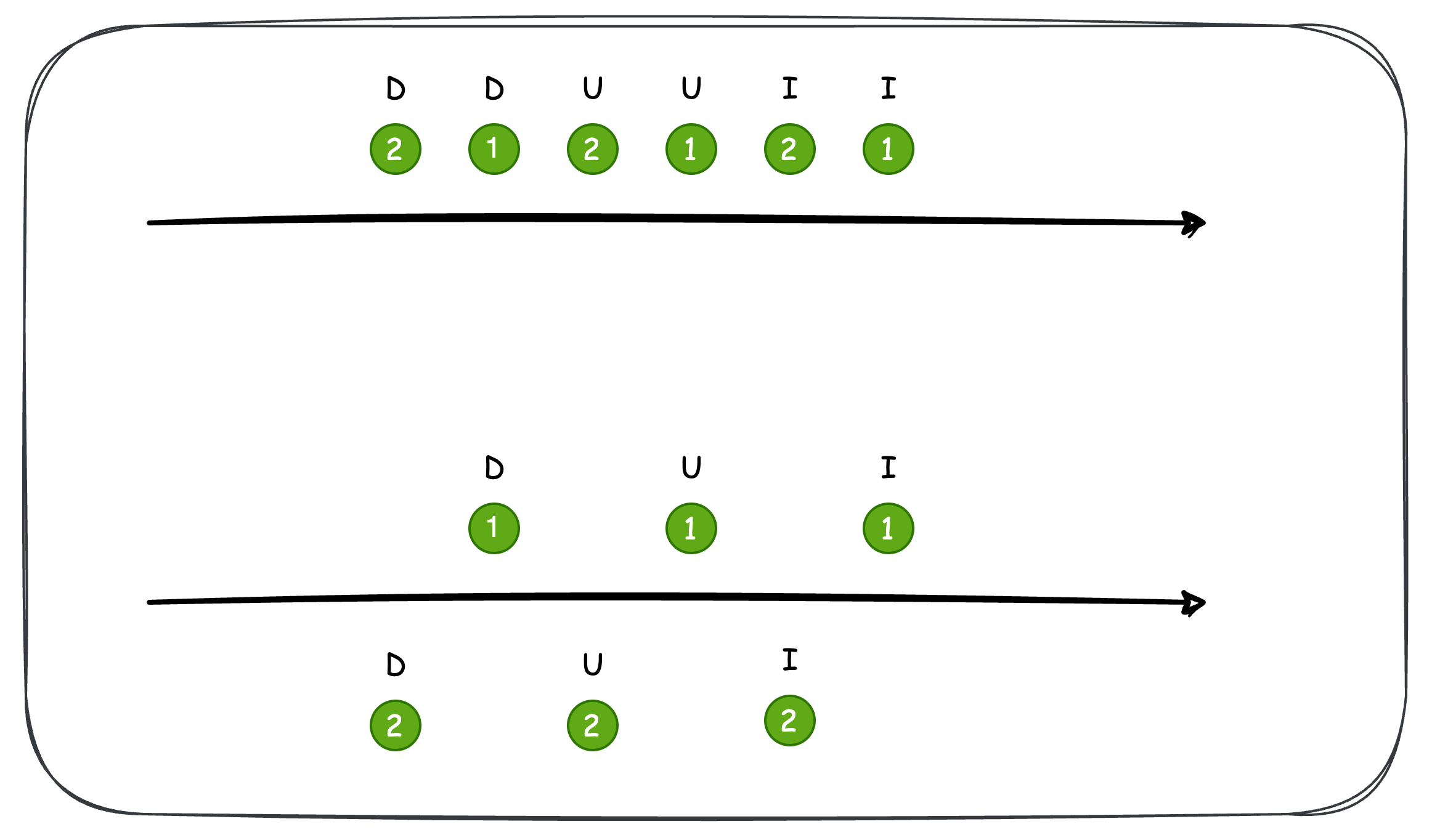 按 key 收集

保持事件顺序

可并行写入
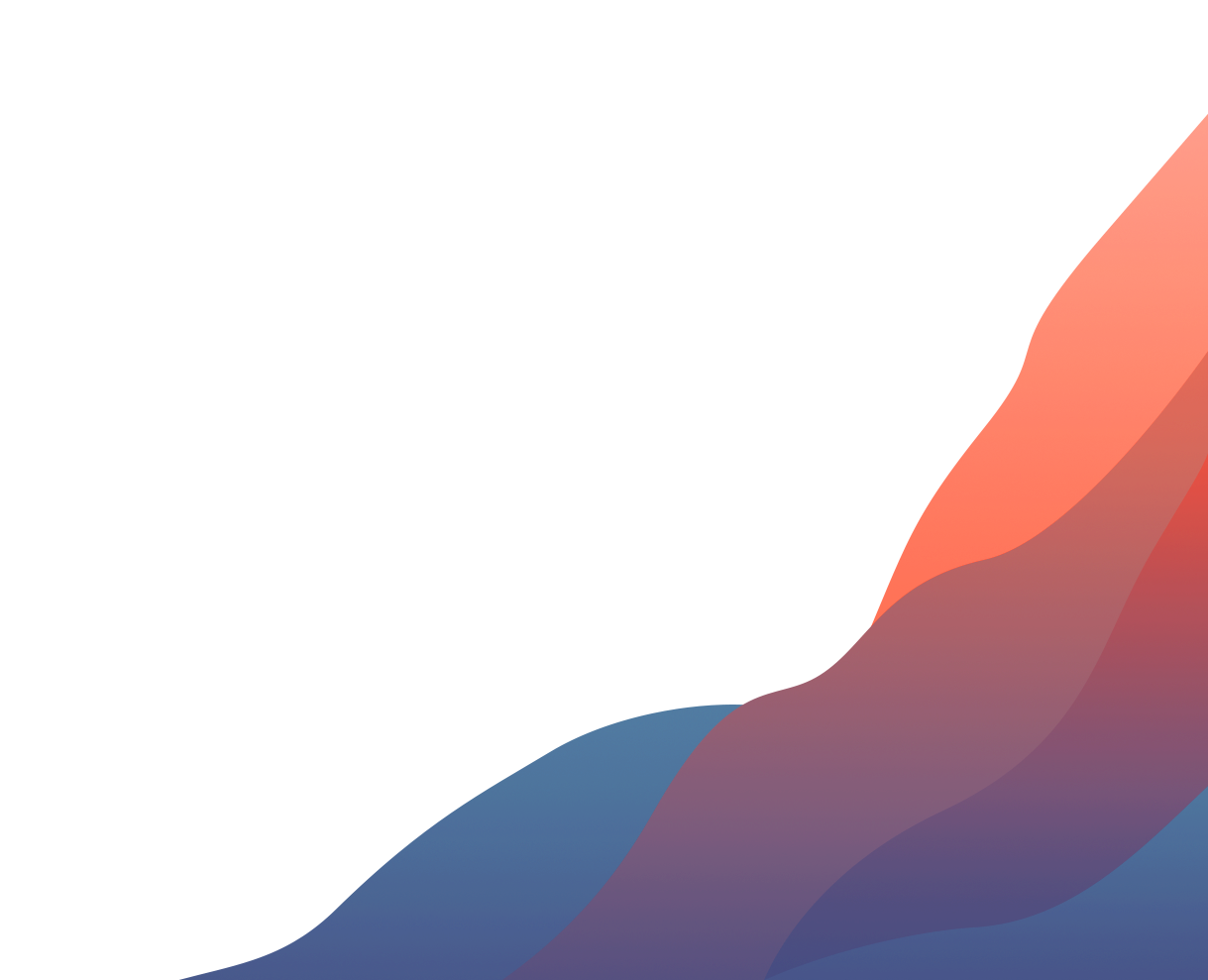 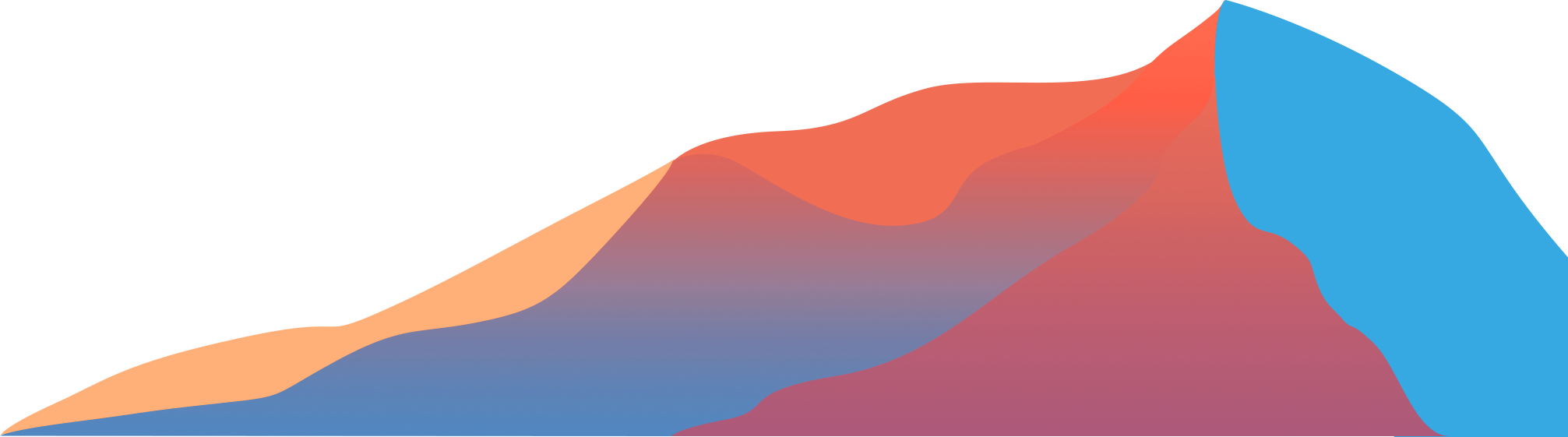 CDC 写入 - Exactly-Once
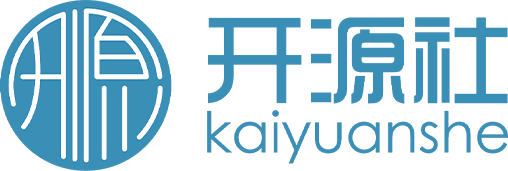 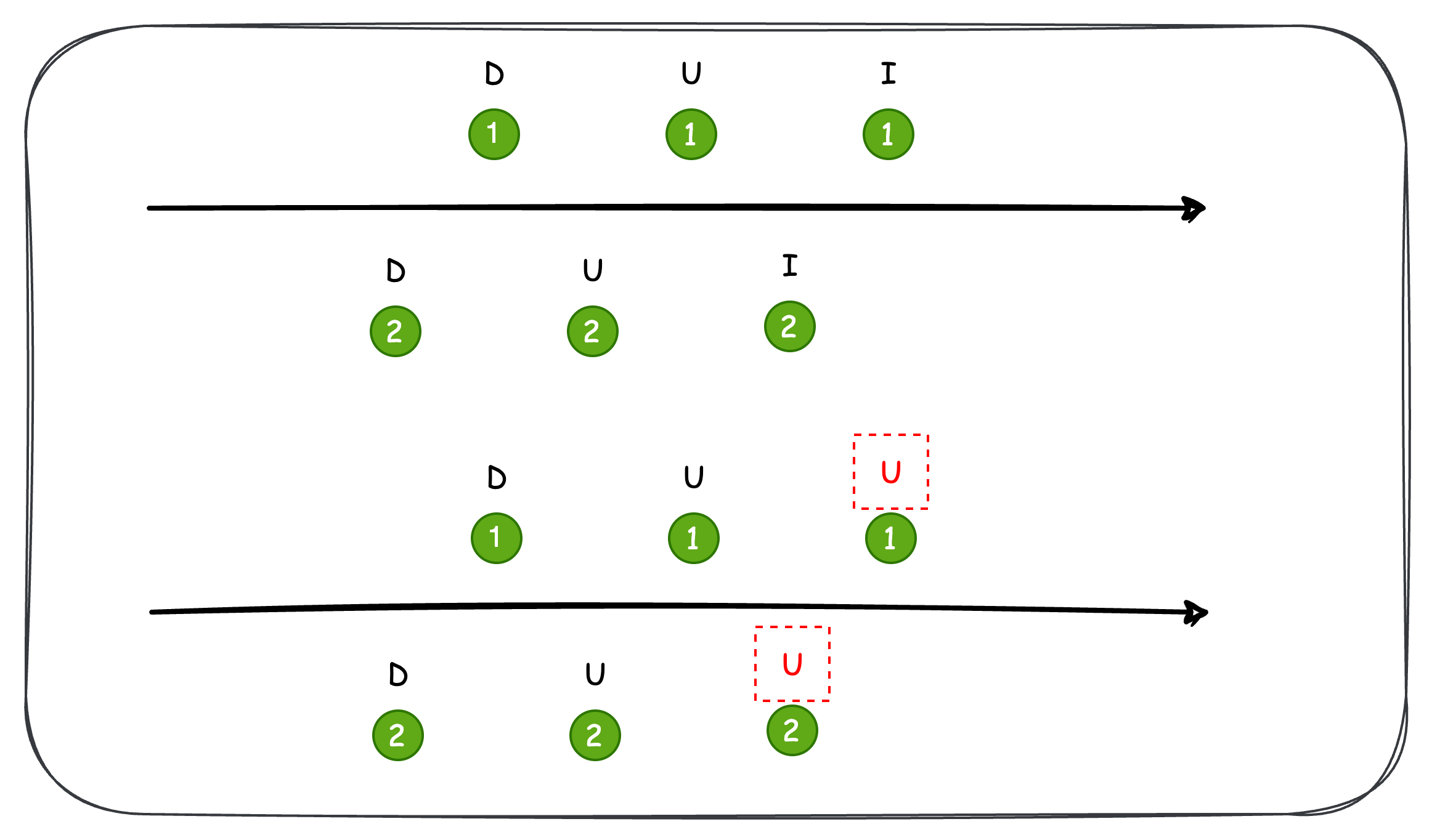 开启数据库的 Upsert

I、U 变更为 Upsert 写入

失败/暂停恢复数据不重复
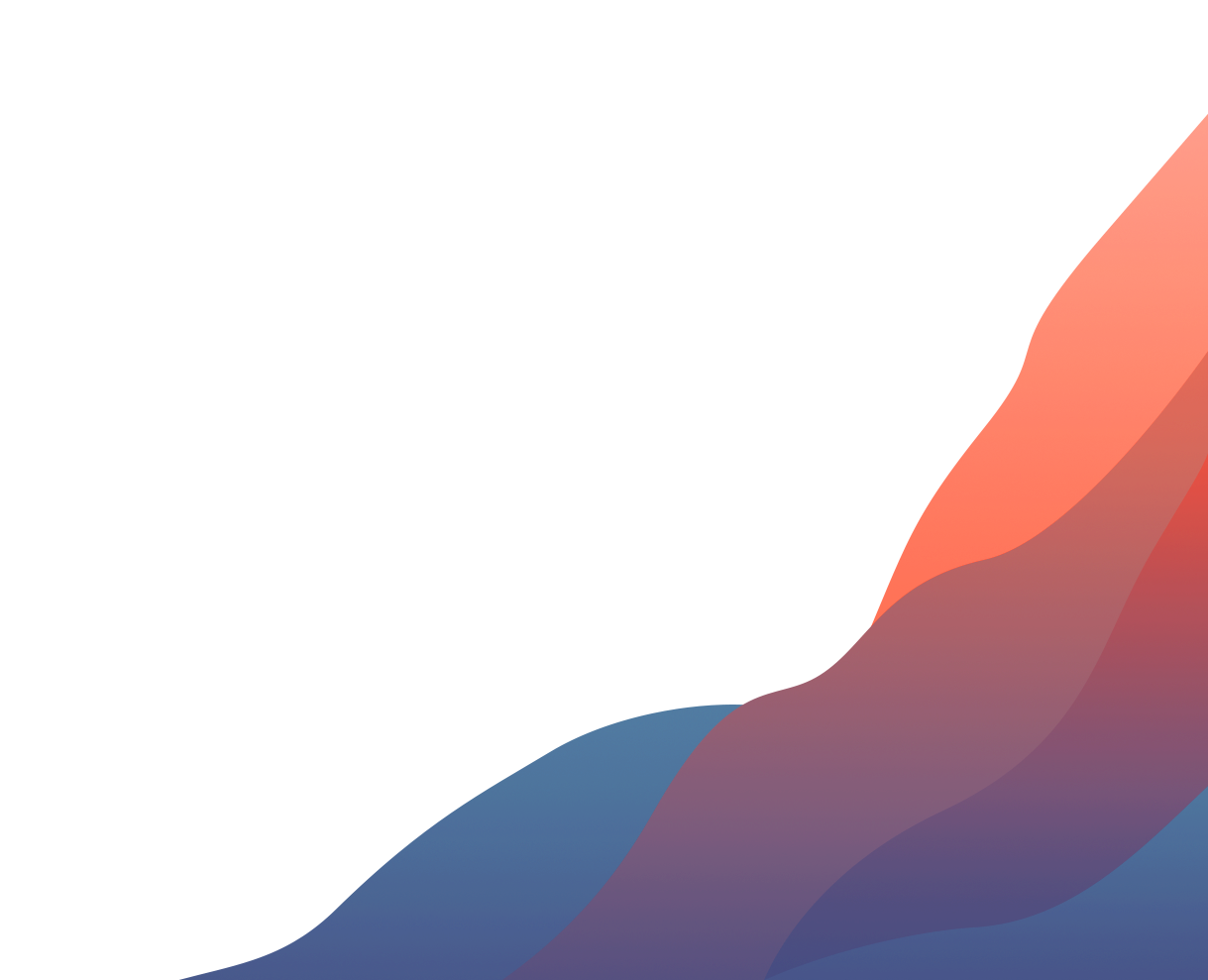 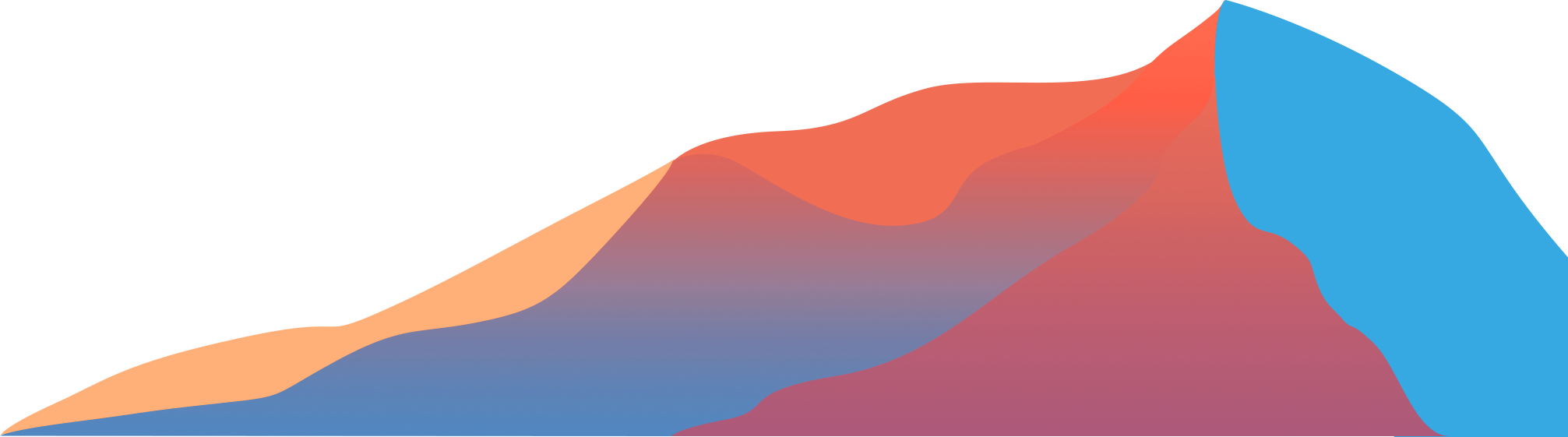 CDC 写入 - 更新优化
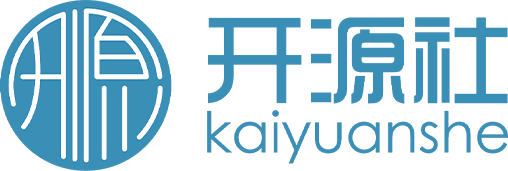 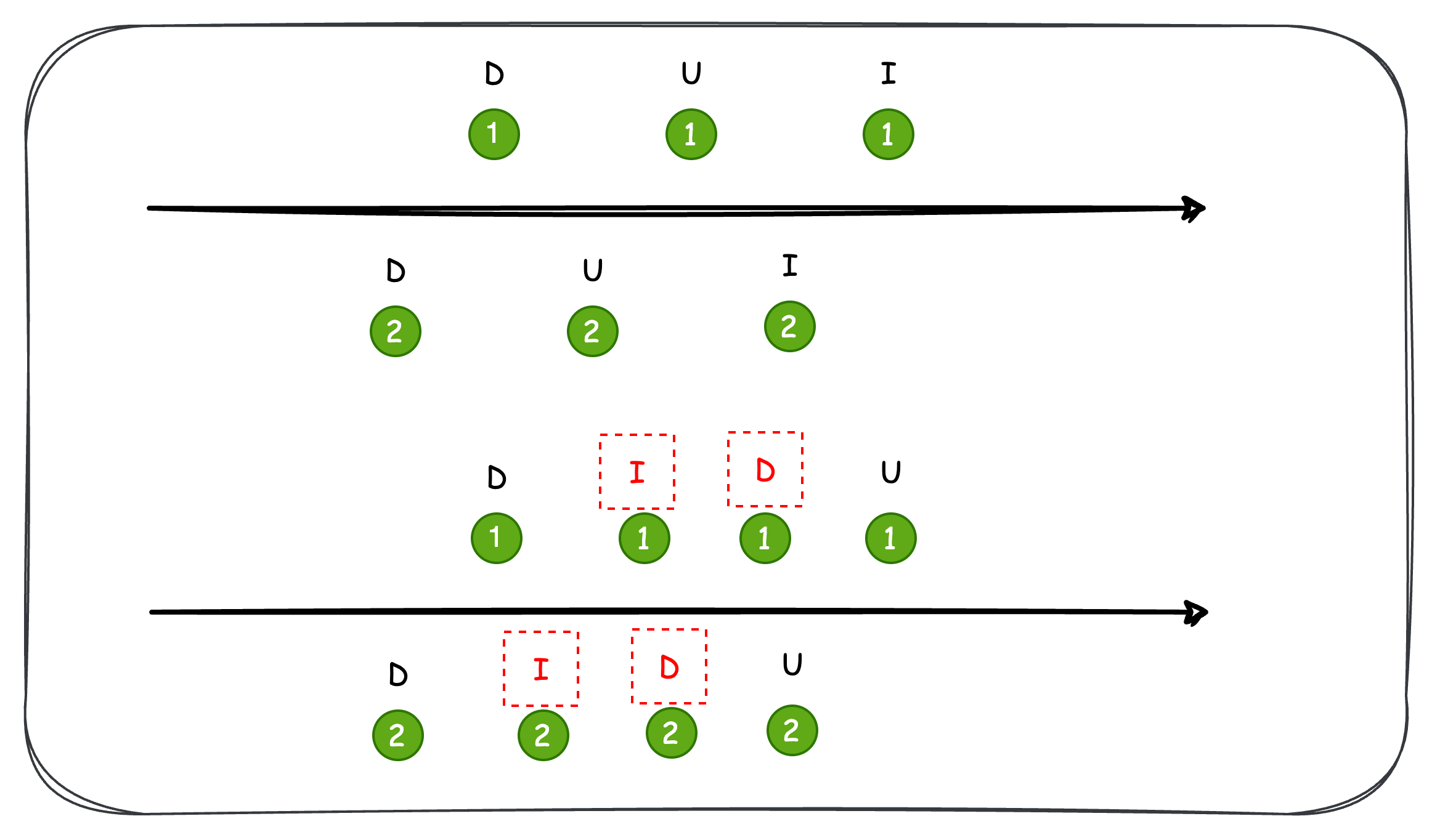 如果数据库不支持 Update

U 则变更为先删(D)后插(I)

例如 Clickhouse
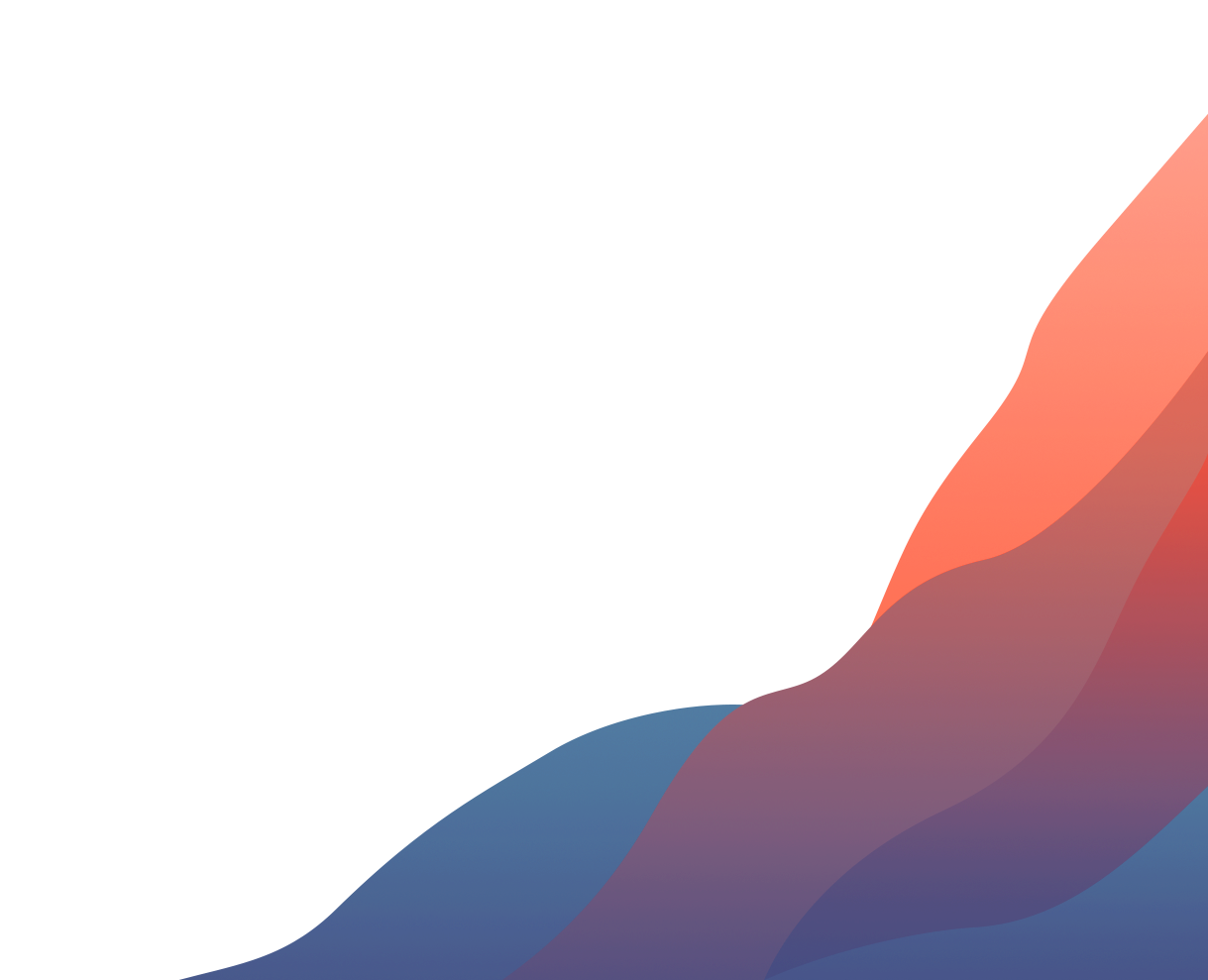 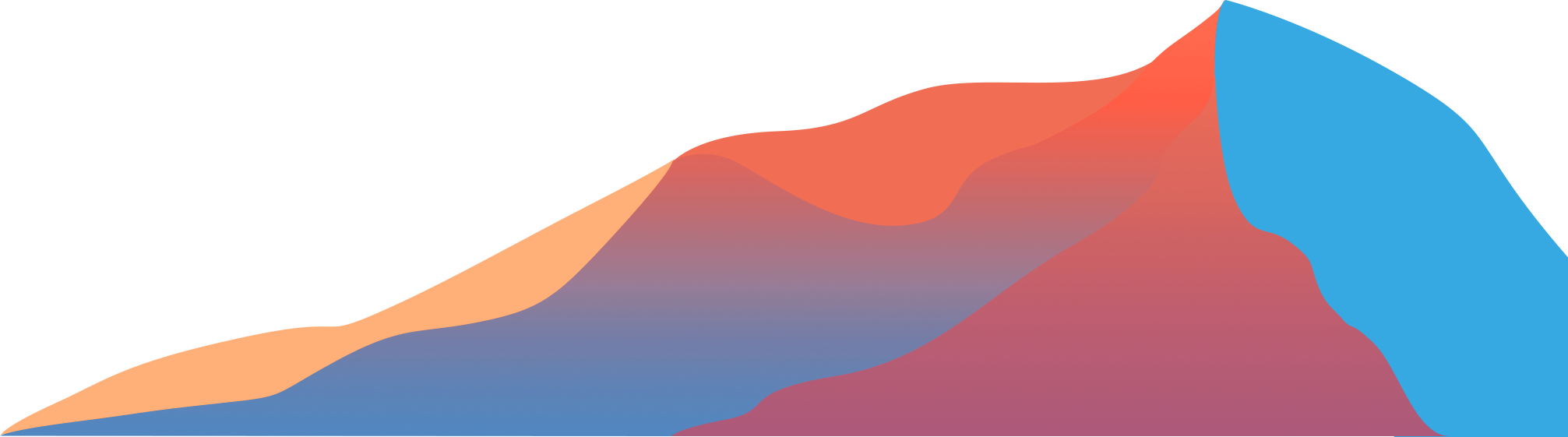 CDC 写入 - 共享挖掘
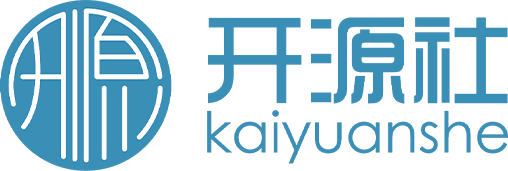 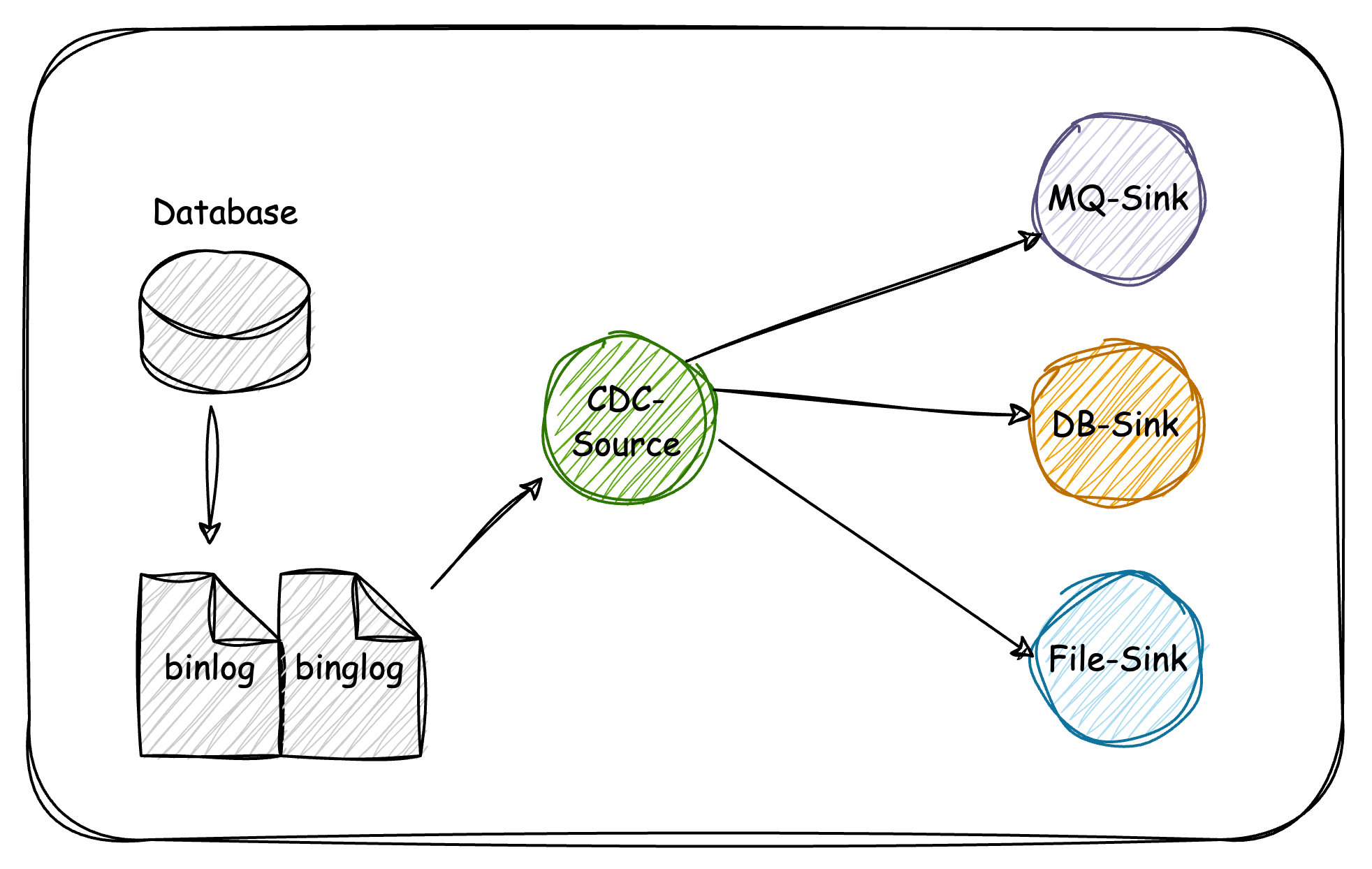 一次写入多种目标

仅读取一次

通过共享缓存实现
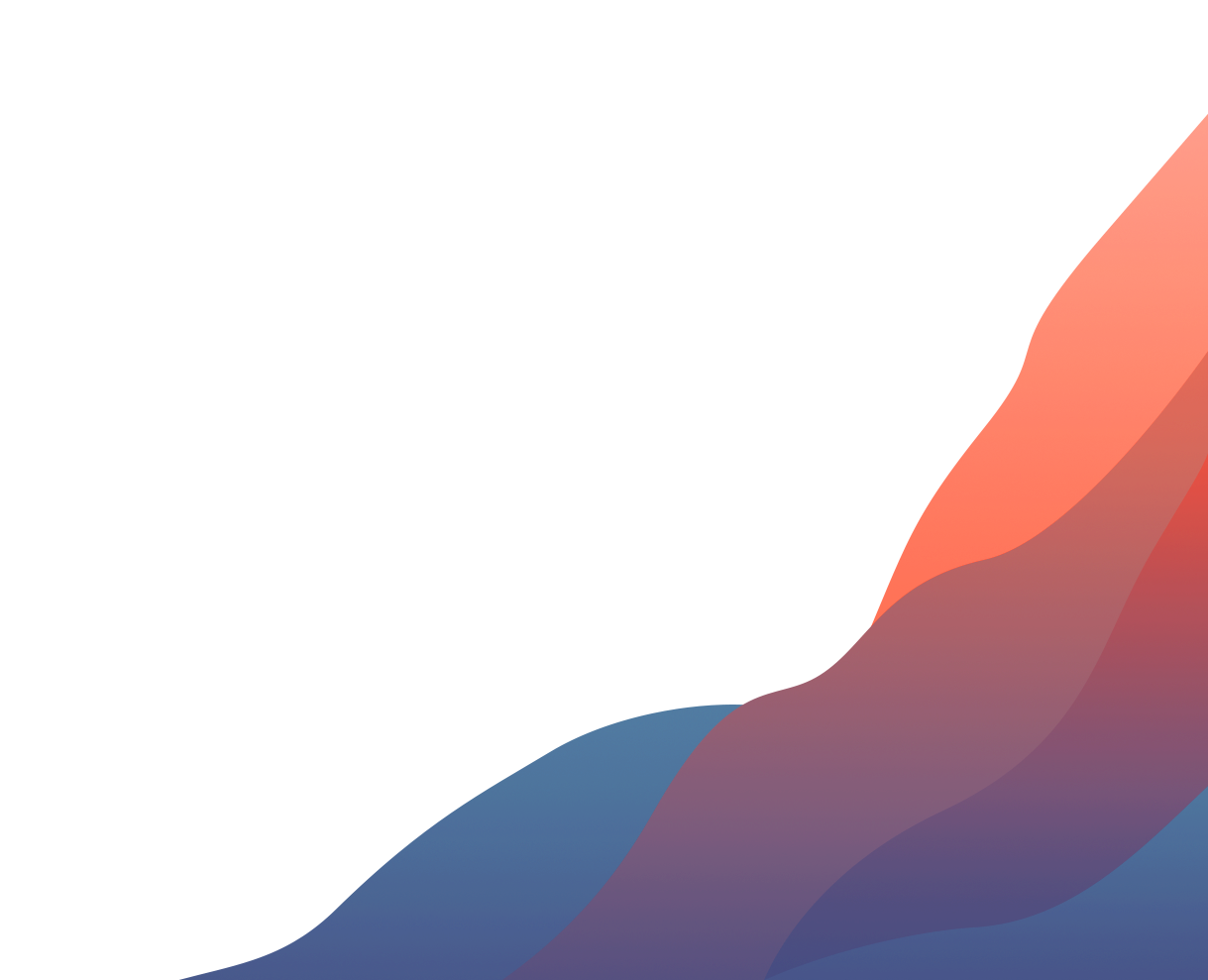 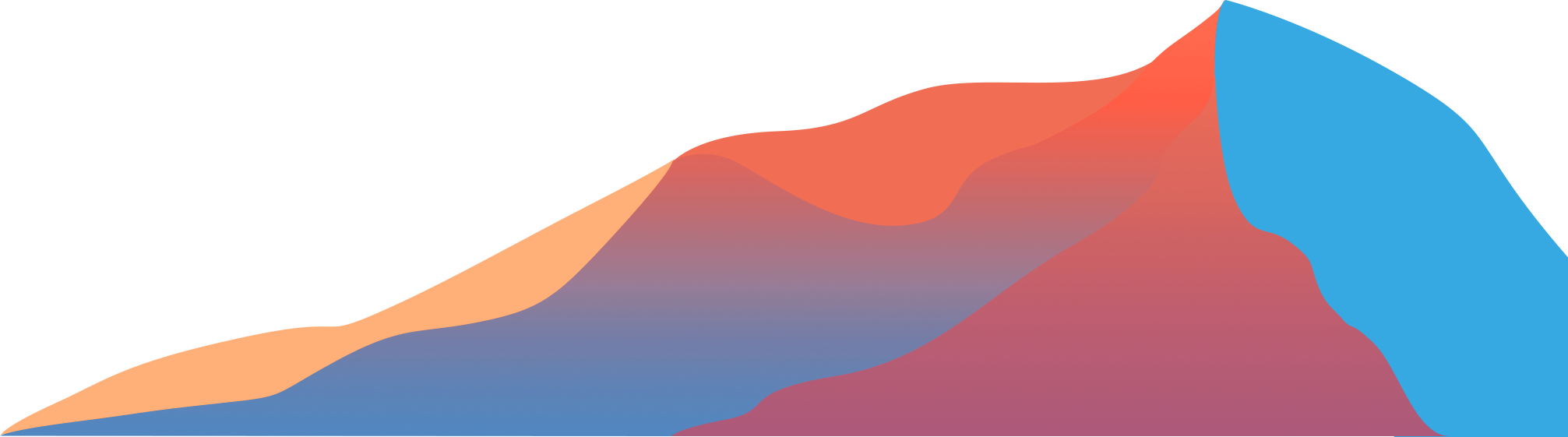 CDC 写入 - 自动建表
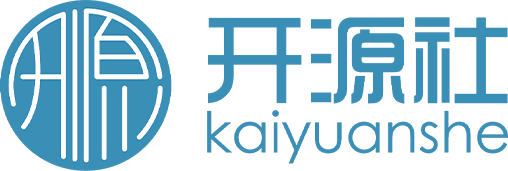 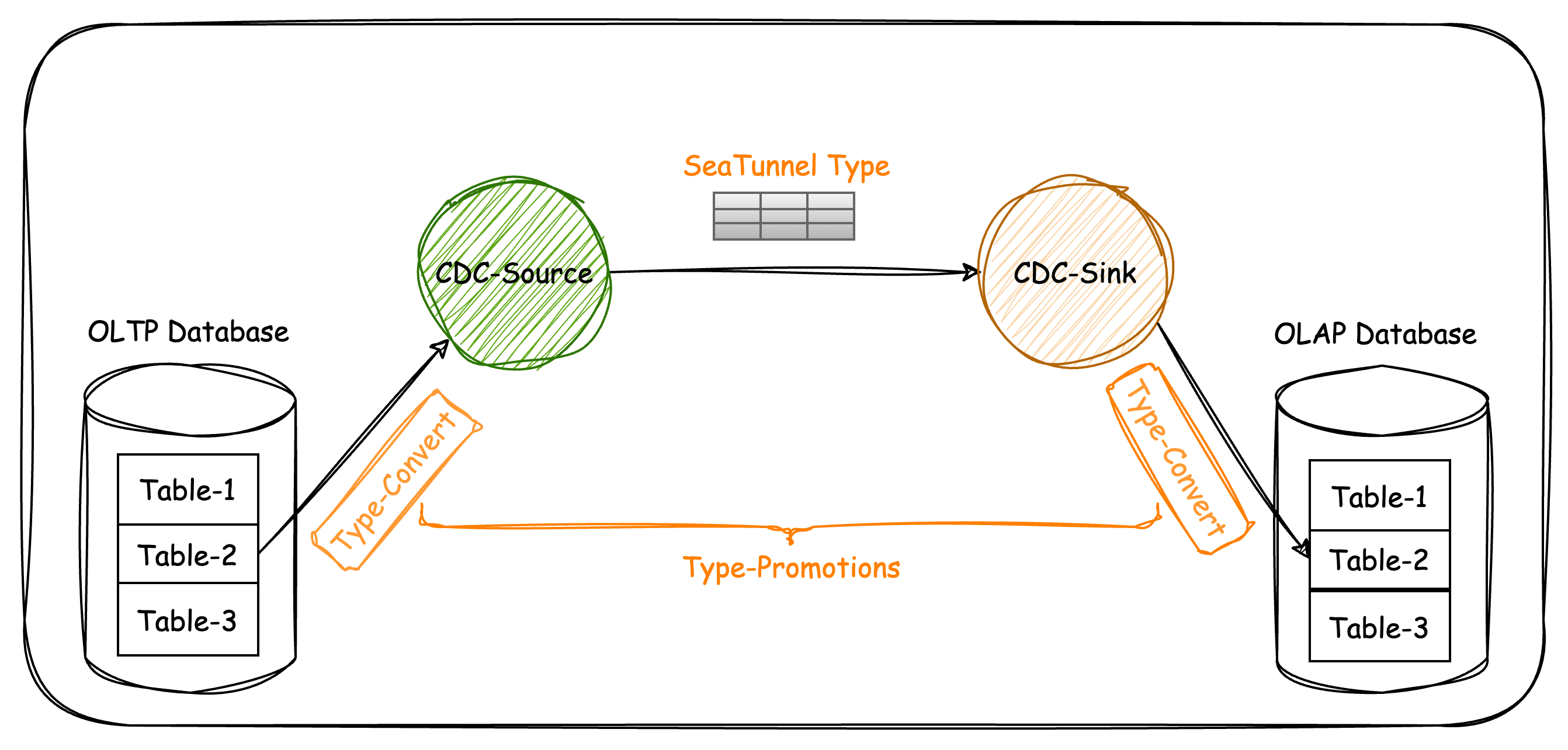 Source 推送表结构

Sink 写出表结构

中间层为 SeaTunnel 类型、涉及到类型提升
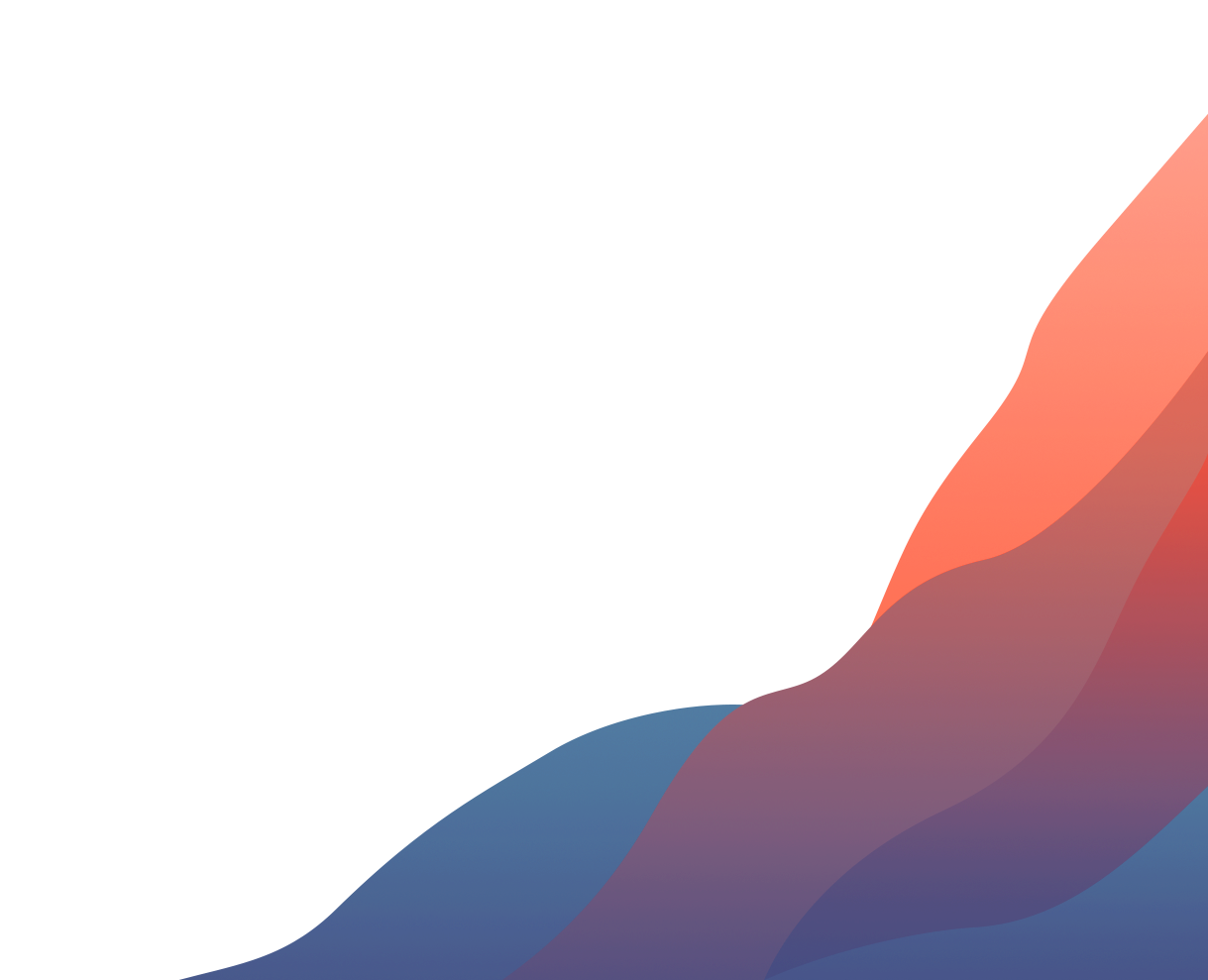 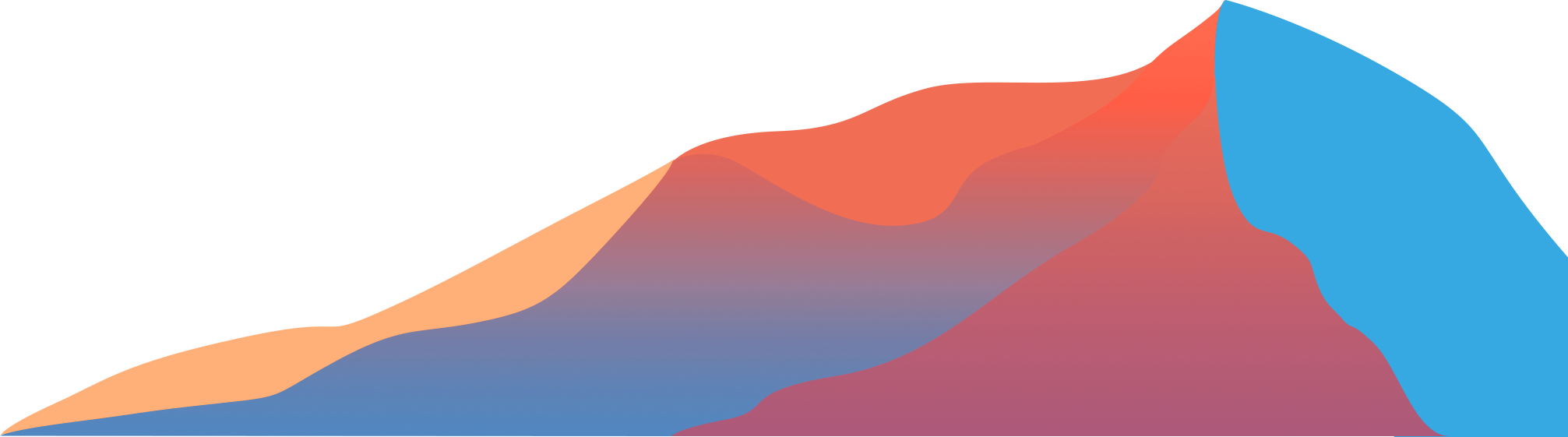 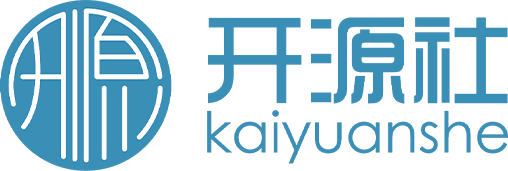 社区 Roadmap
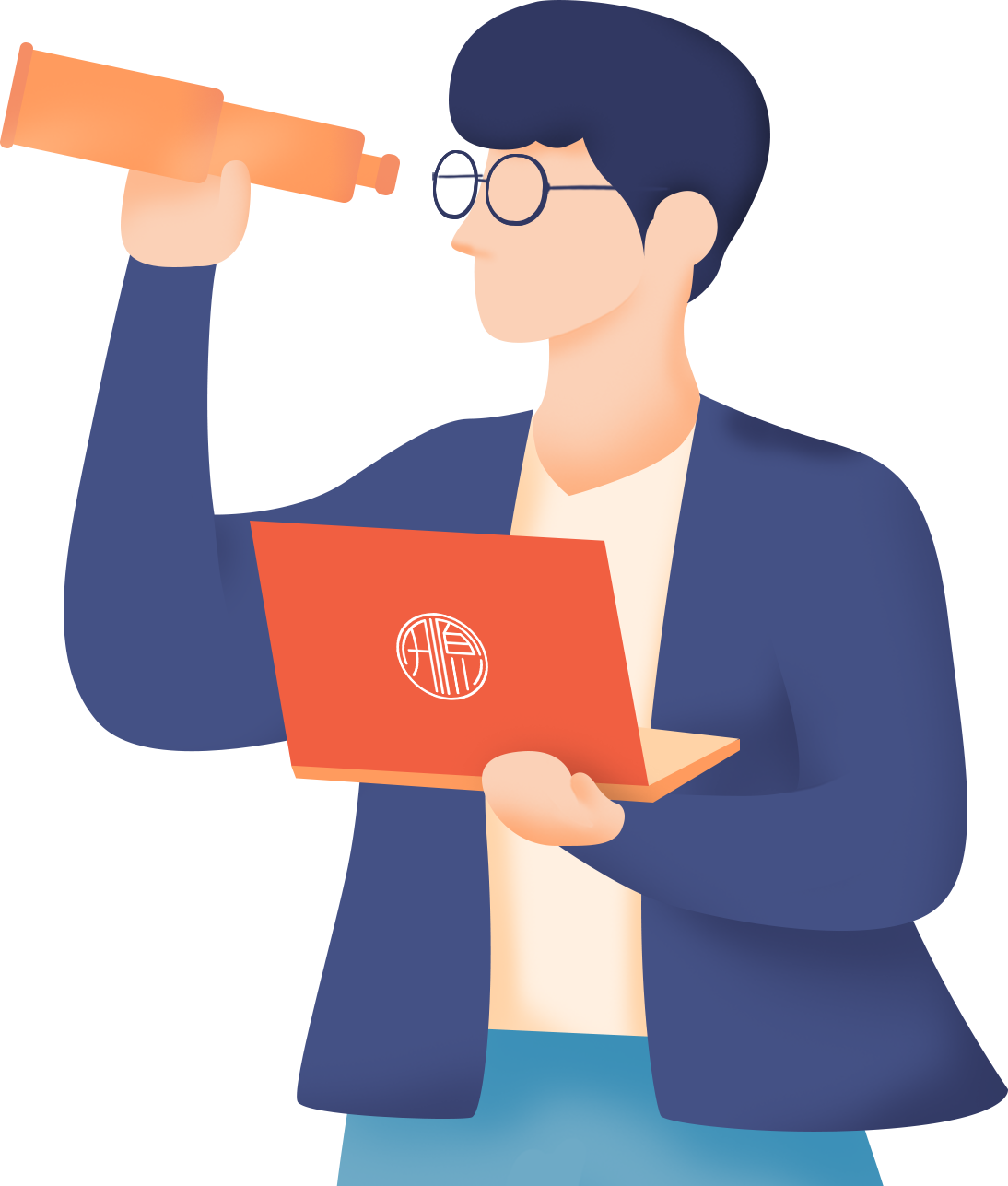 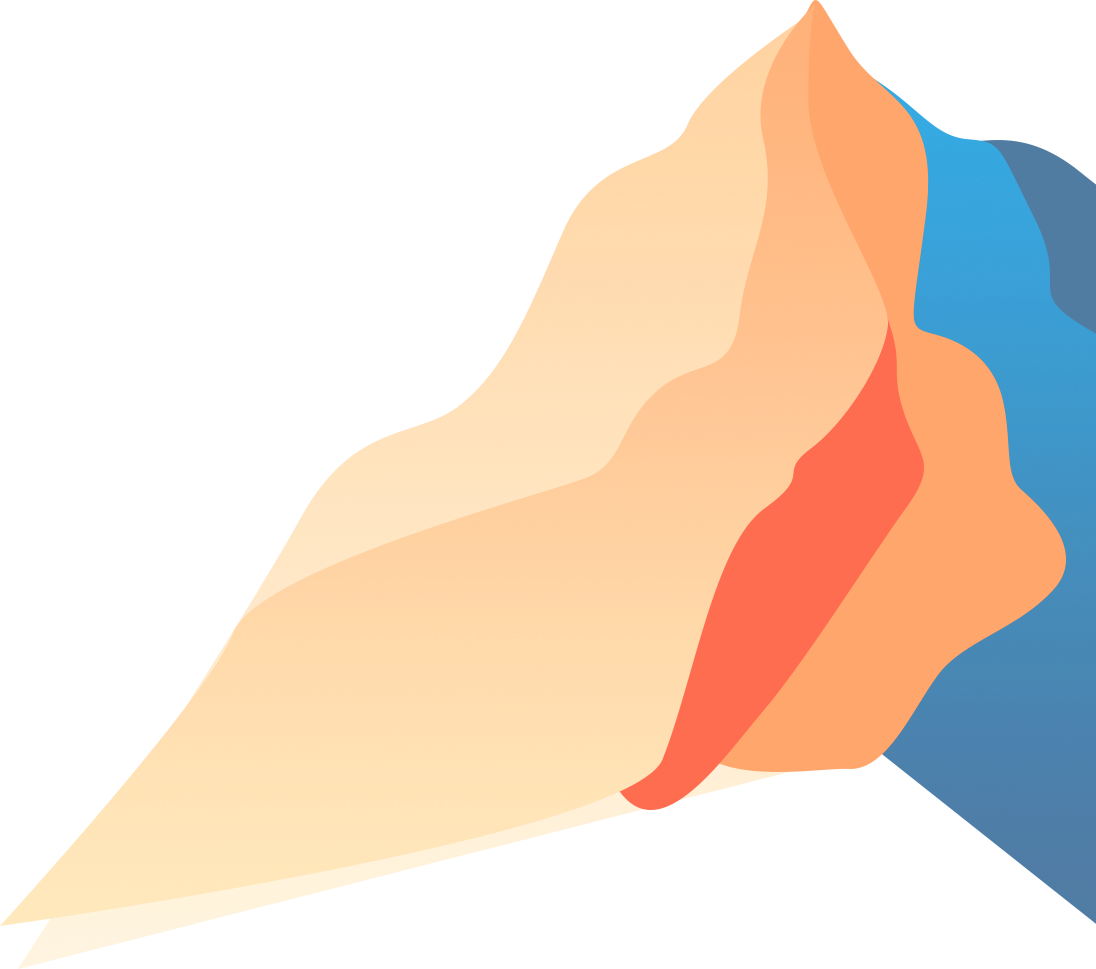 开源：川流不息、山海相映
2023 第八届中国开源年会
社区 Roadmap
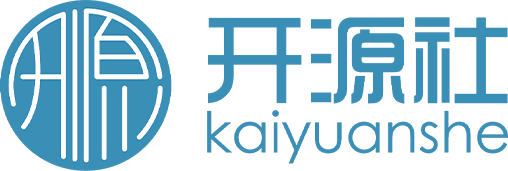 引擎
连接器
Web
逐个实现 Sink 多表写入

逐个实现 Source 多表读取

Sink 自动建表 API 升级

CDC 连接器解析 ddl
Sink 多表写入 API

Sink 自动建表 API 升级

Source 多表多引擎支持

CatalogTable 多引擎支持
支持常用的数据源可视化配置
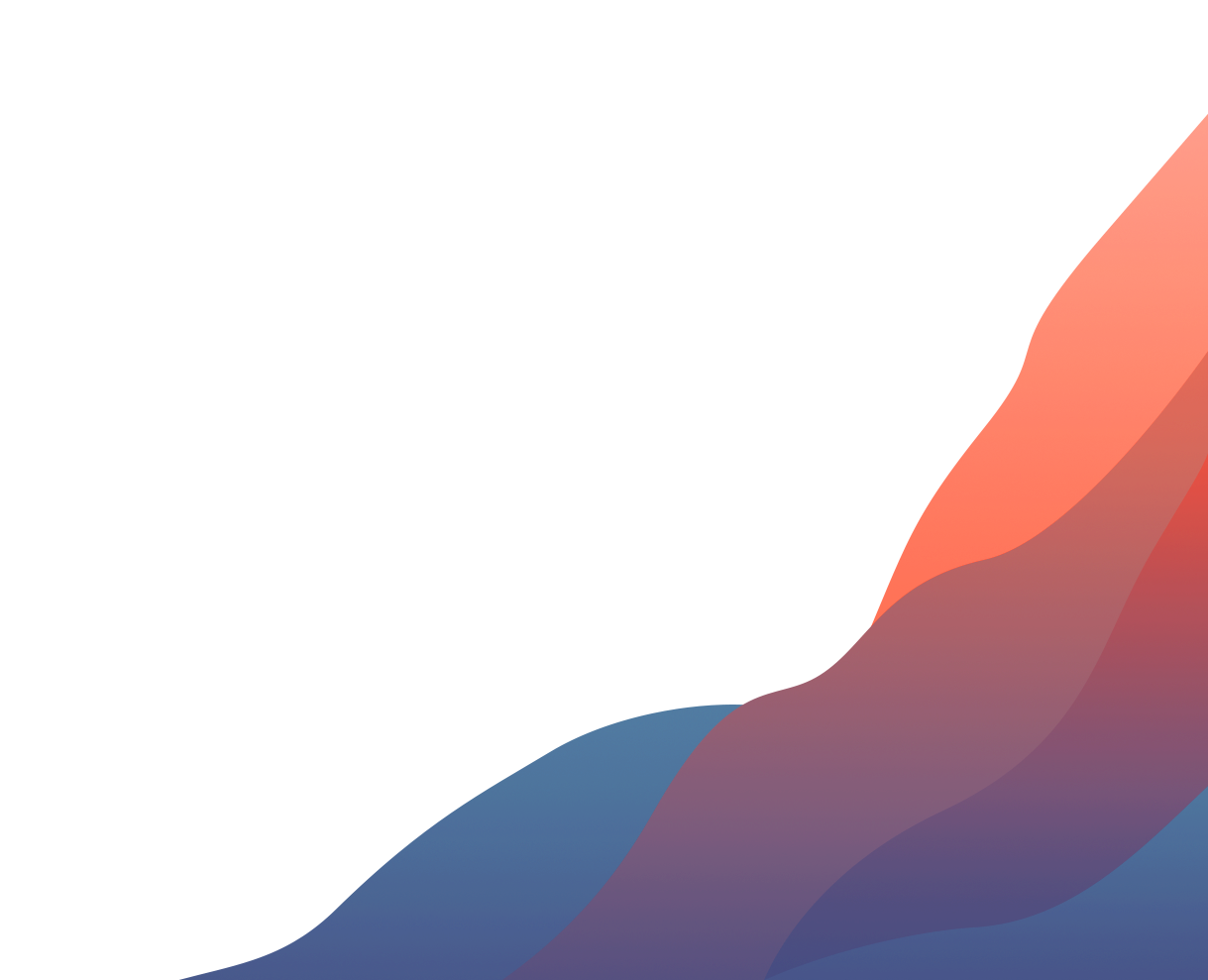 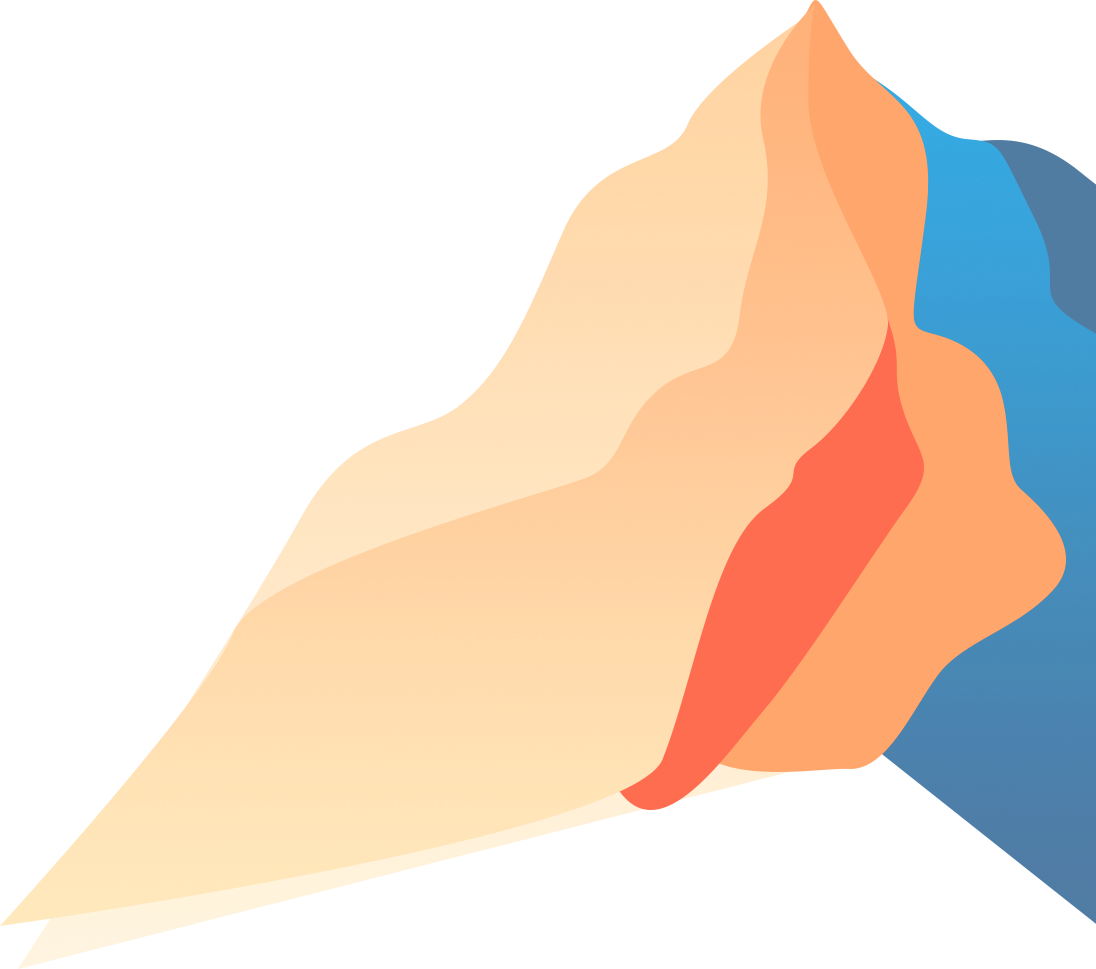 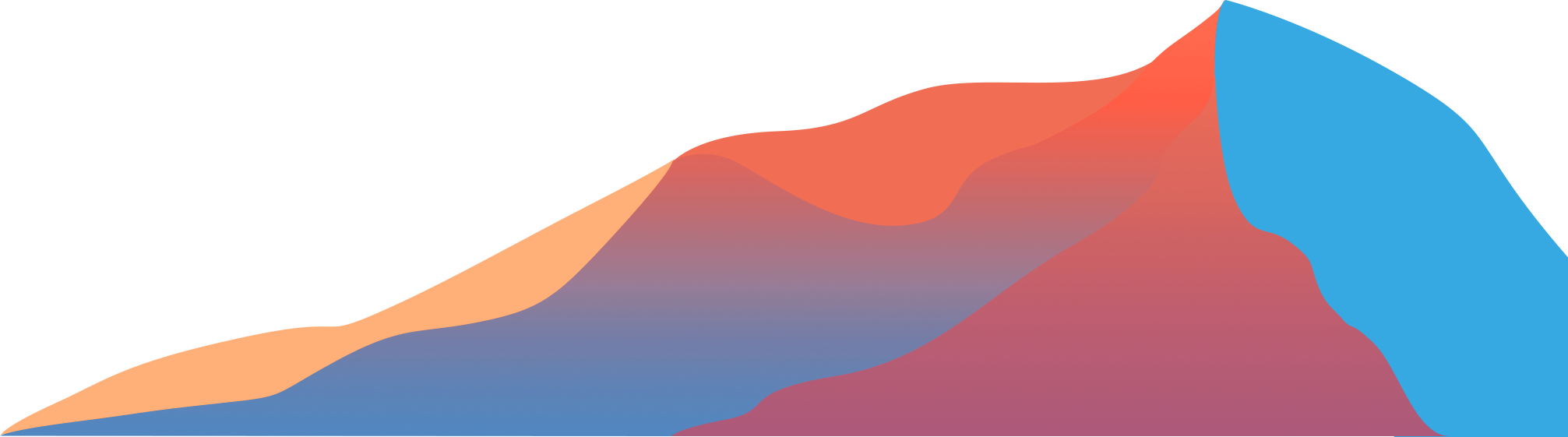 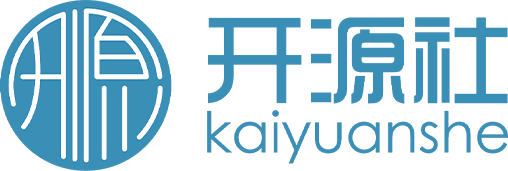 如何参与社区
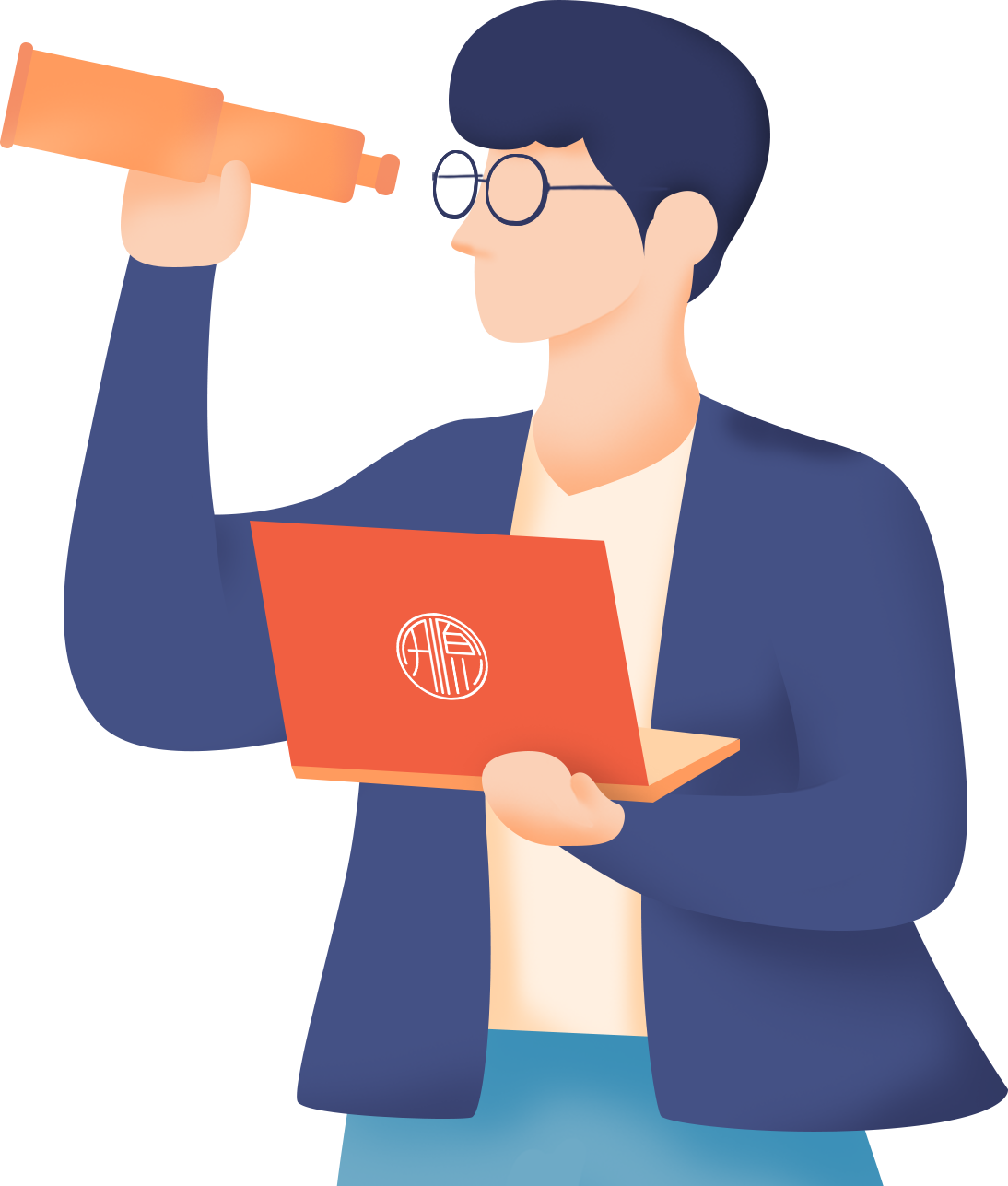 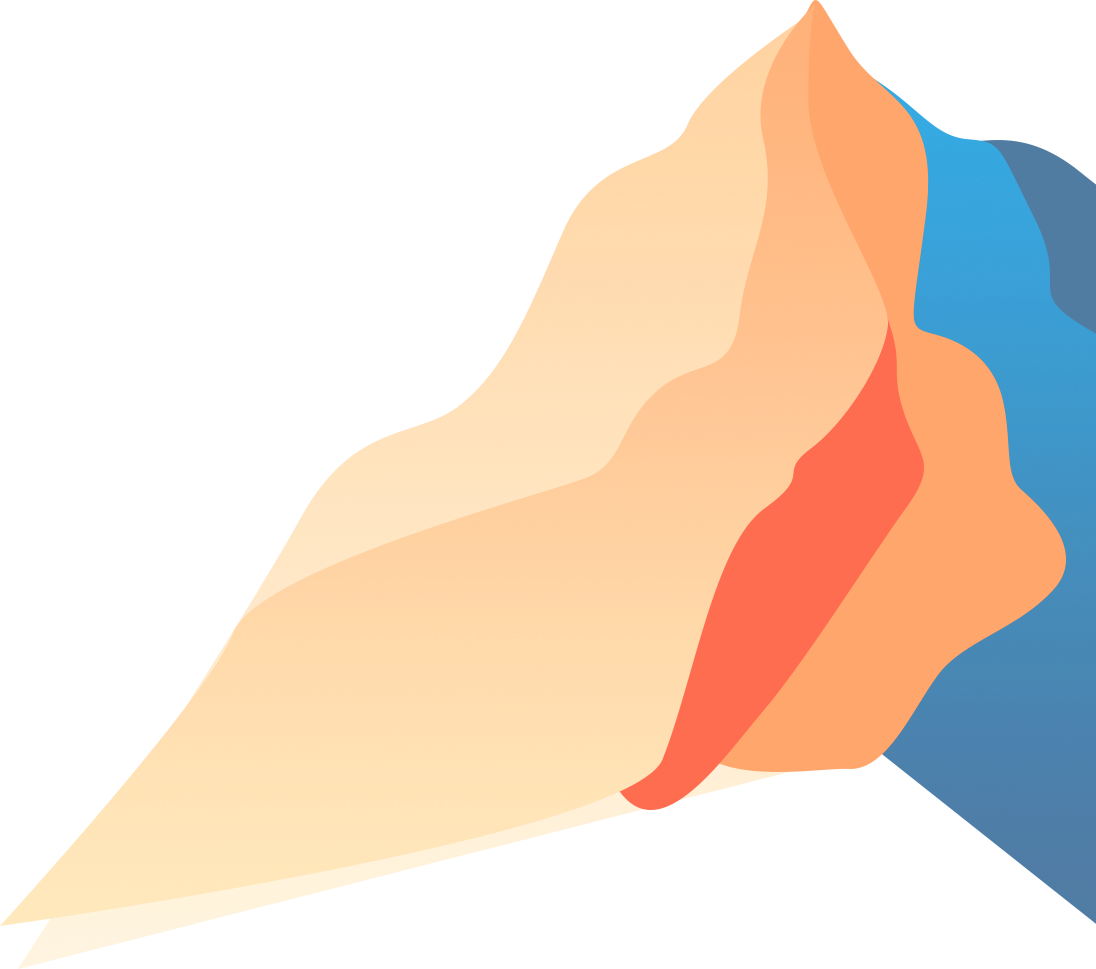 开源：川流不息、山海相映
2023 第八届中国开源年会
如何参与社区
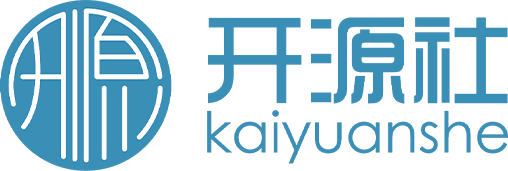 项目官网：https://seatunnel.apache.org

代码仓库：https://github.com/apache/seatunnel
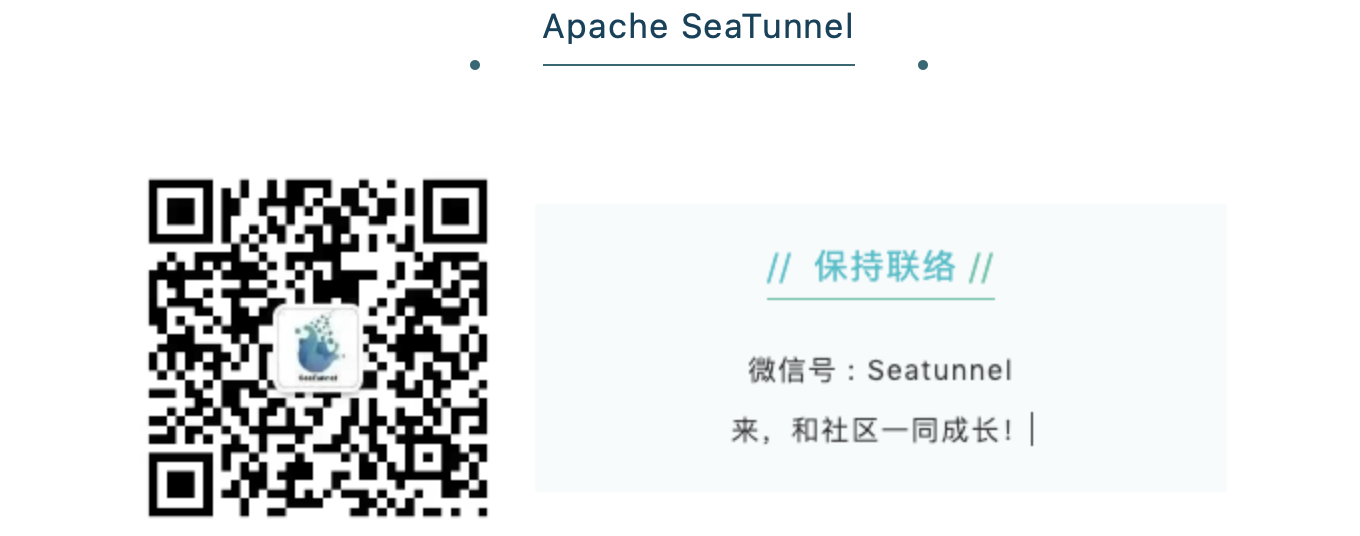 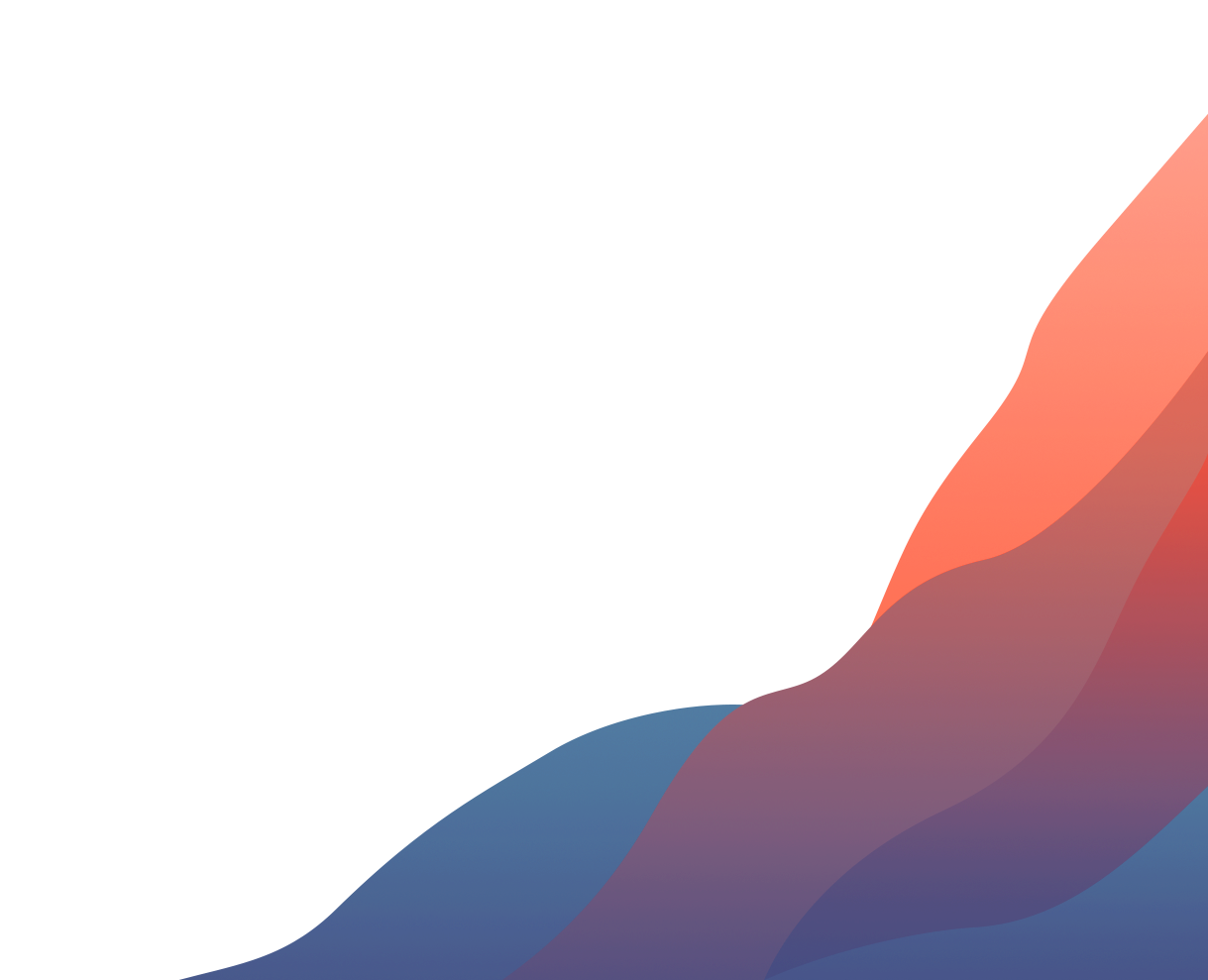 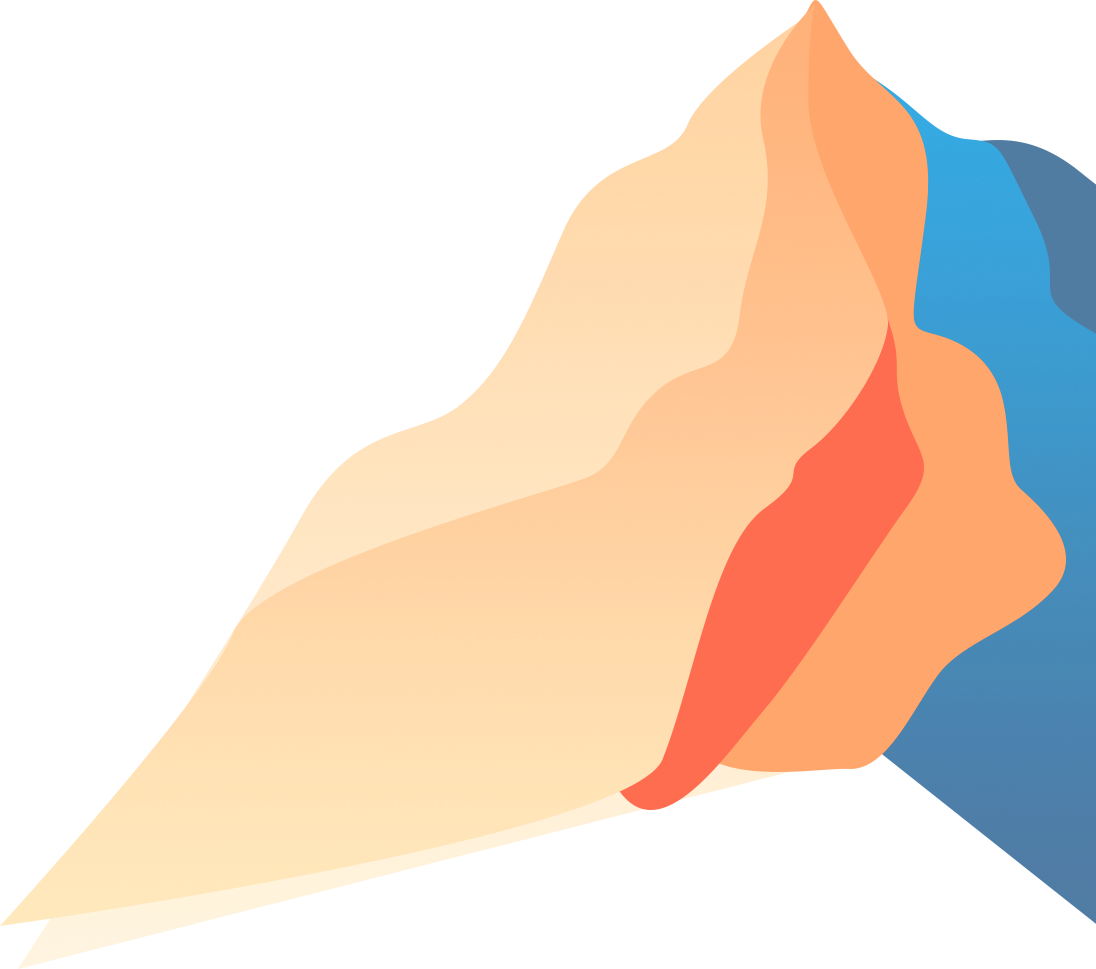 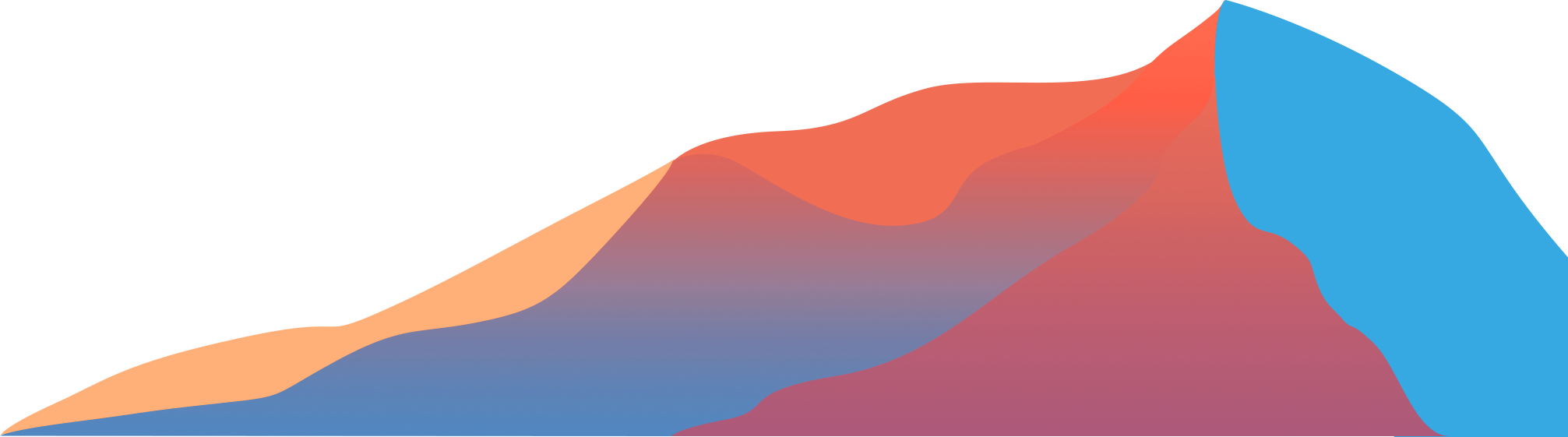 如何参与社区
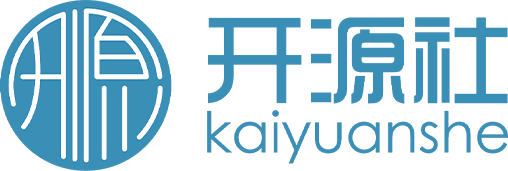 使用、报告 BUG
 https://seatunnel.apache.org/download
 https://github.com/apache/seatunnel/issues

参与贡献
 https://github.com/apache/seatunnel/issues?q=is:open+is:issue+label:"help+wanted"

参与讨论 & 寻求帮助
 在邮件列表、Slack 中讨论
 通过微信群沟通（如果没有加入请关注 SeaTunnel 公众号入群）
 参与 issue 讨论
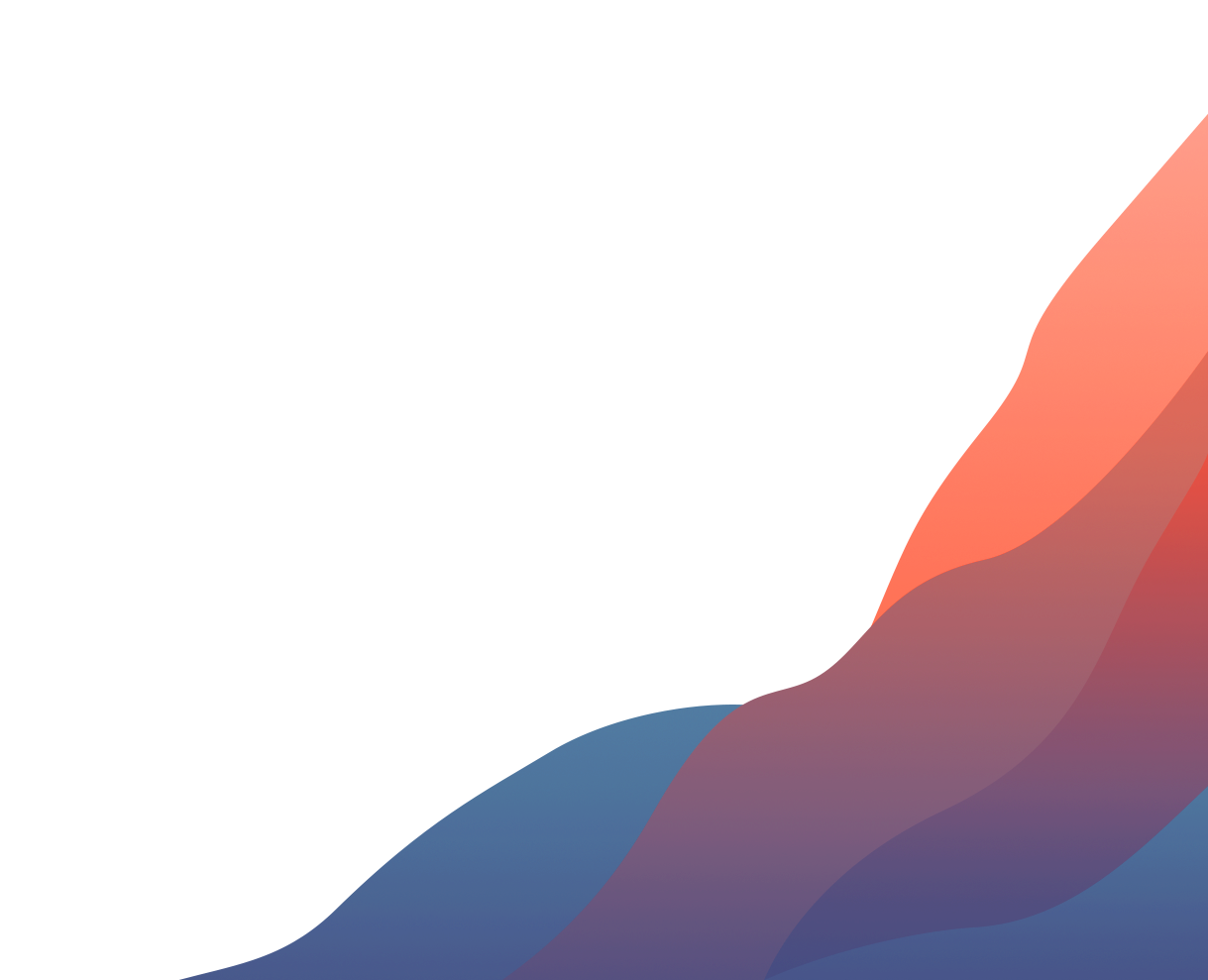 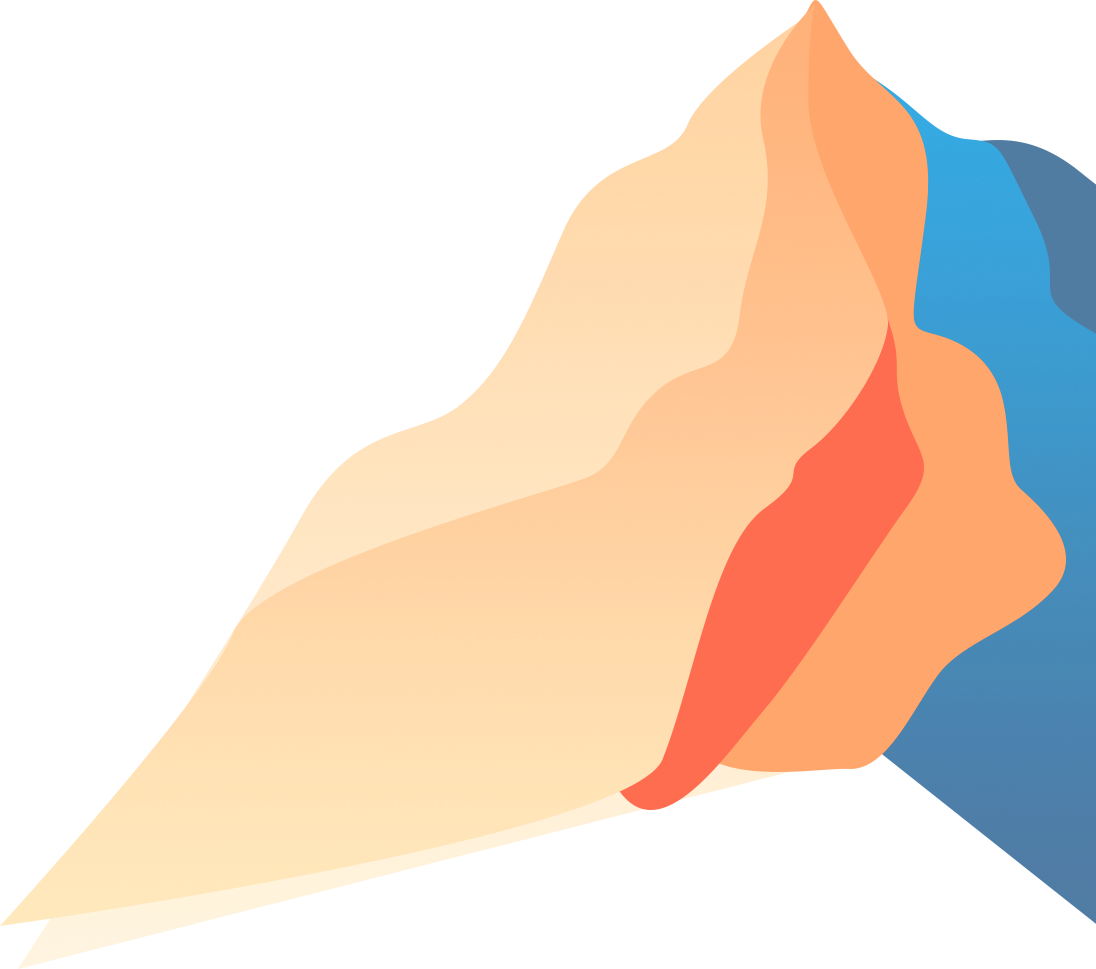 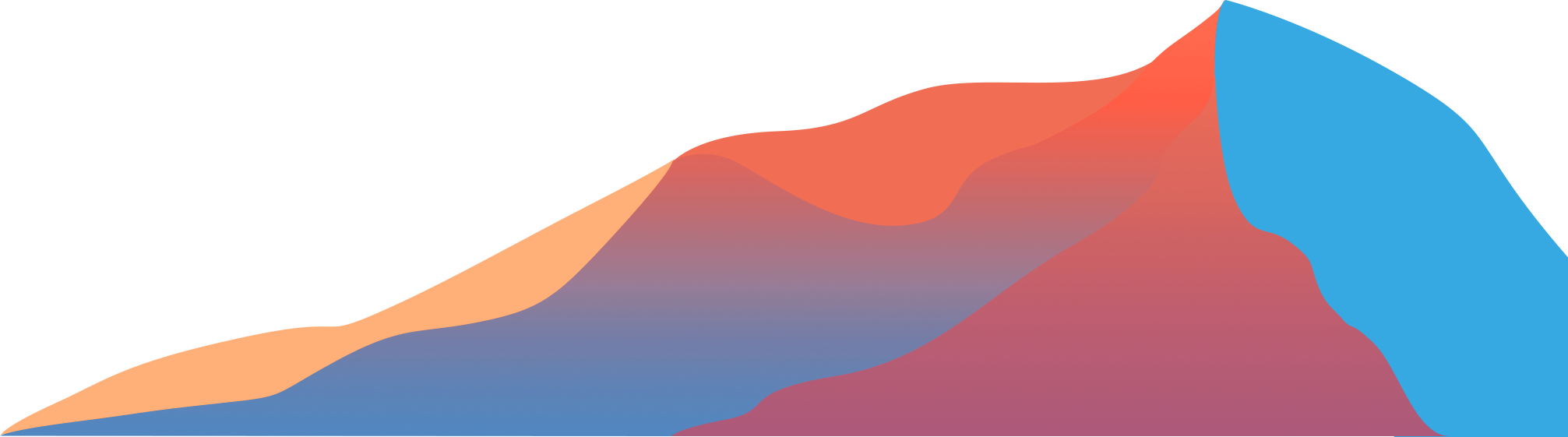 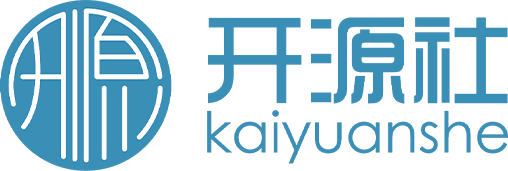 THANK YOU
欢迎各位关注开源社区相关信息
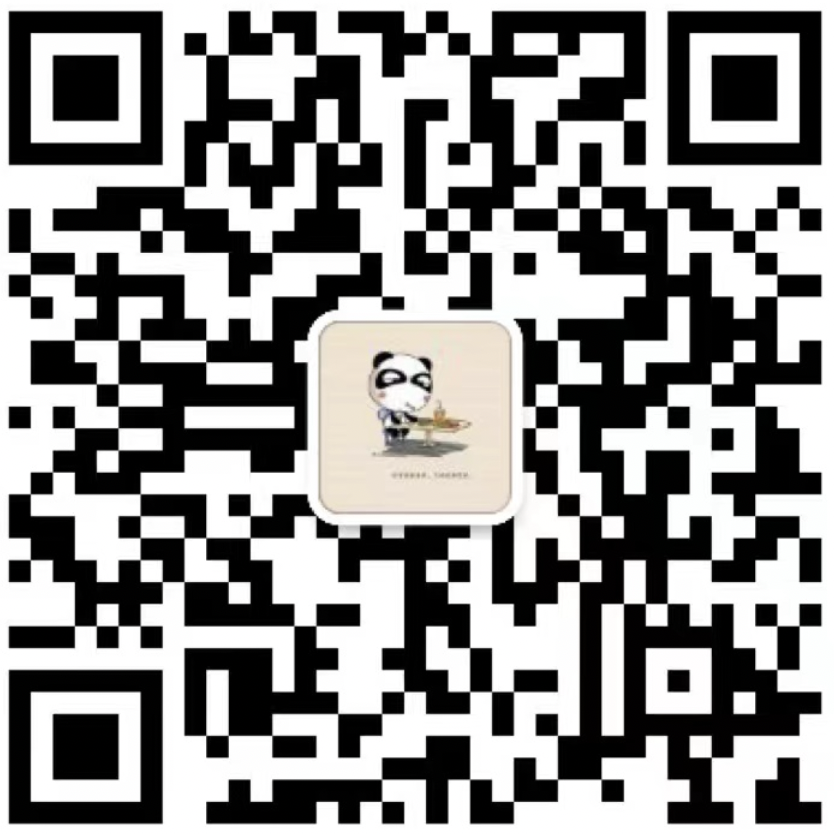 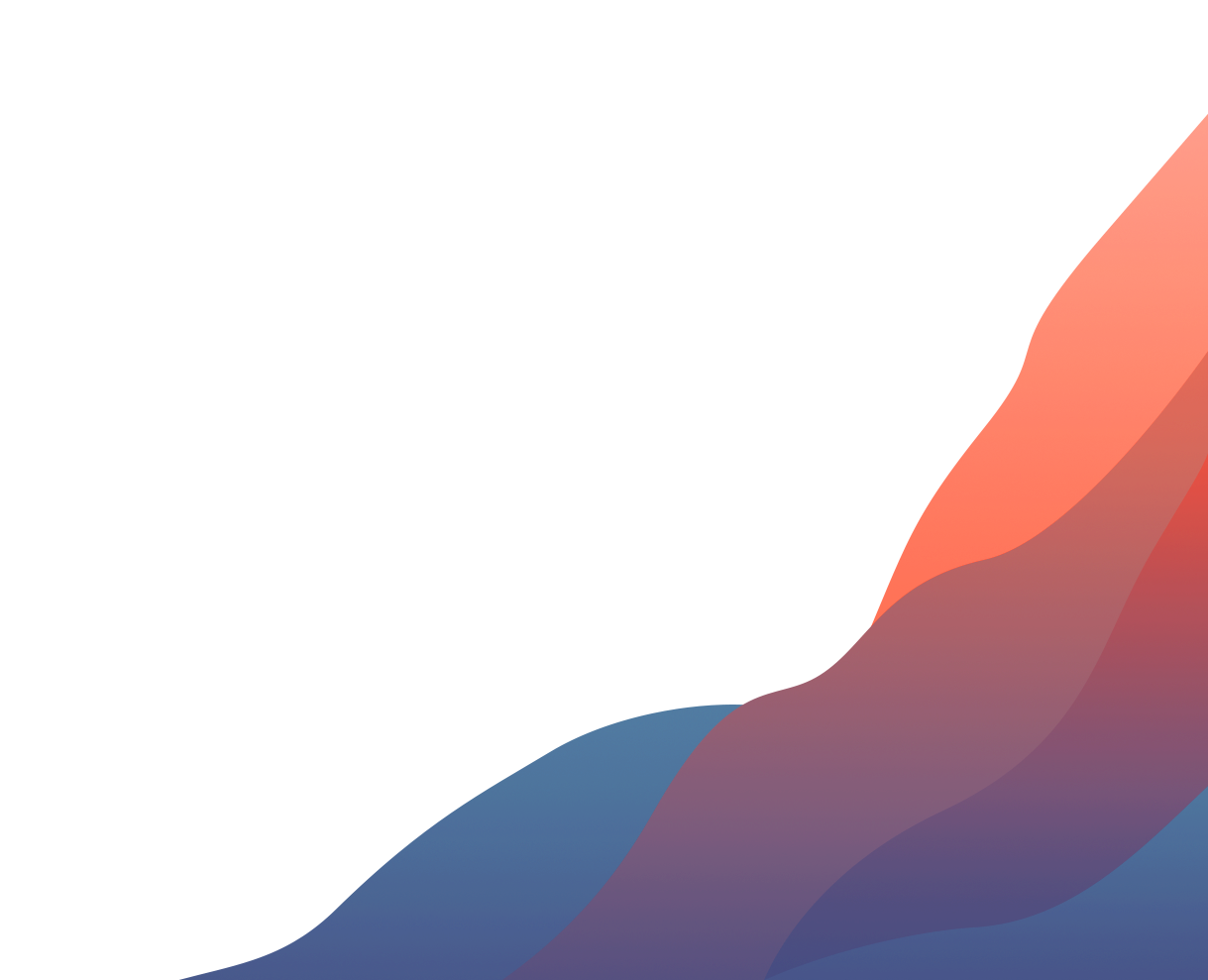 扫码添加讲师联系方式
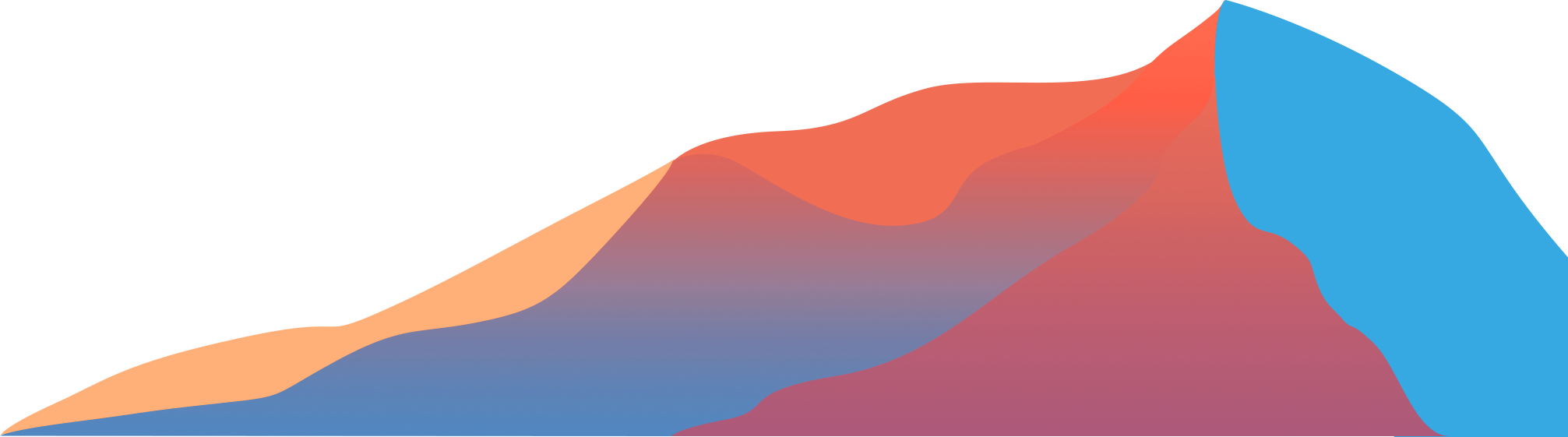 开源：川流不息、山海相映
2023 第八届中国开源年会